AP Human GeographyPolitical (Countries/Regions)Summer Requirement Lakeside High School
COUNTRIES YOU DO NOT HAVE TO KNOW
Fiji
Kiribati
Marshall Islands
Micronesia
Nauru
Palau
Samoa
Solomon Islands
Tonga
Tuvalu
Vanuatu
Antigua & Barbuda
Barbados
Bermuda
Dominica
Grenada
St. Kits & Nevis
St. Lucia
St. Vincent & the Grenadines
Trinidad & Tobago
Andorra
Malta
San Marino 
Benin
Burkina Faso
Cape Verde
Comoros
Equatorial Guinea
Gabon
Gambia
Guinea
Guinea-Bissau
Liberia
Mauritius
Sao Tome & Principe
Senegal
Seychelles
Togo
Maldives
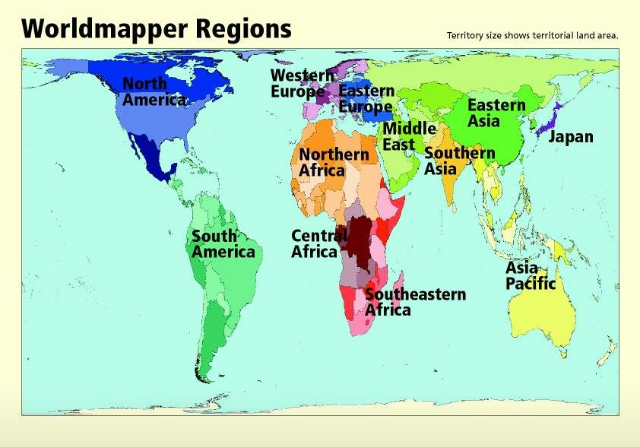 NORTH AMERICA
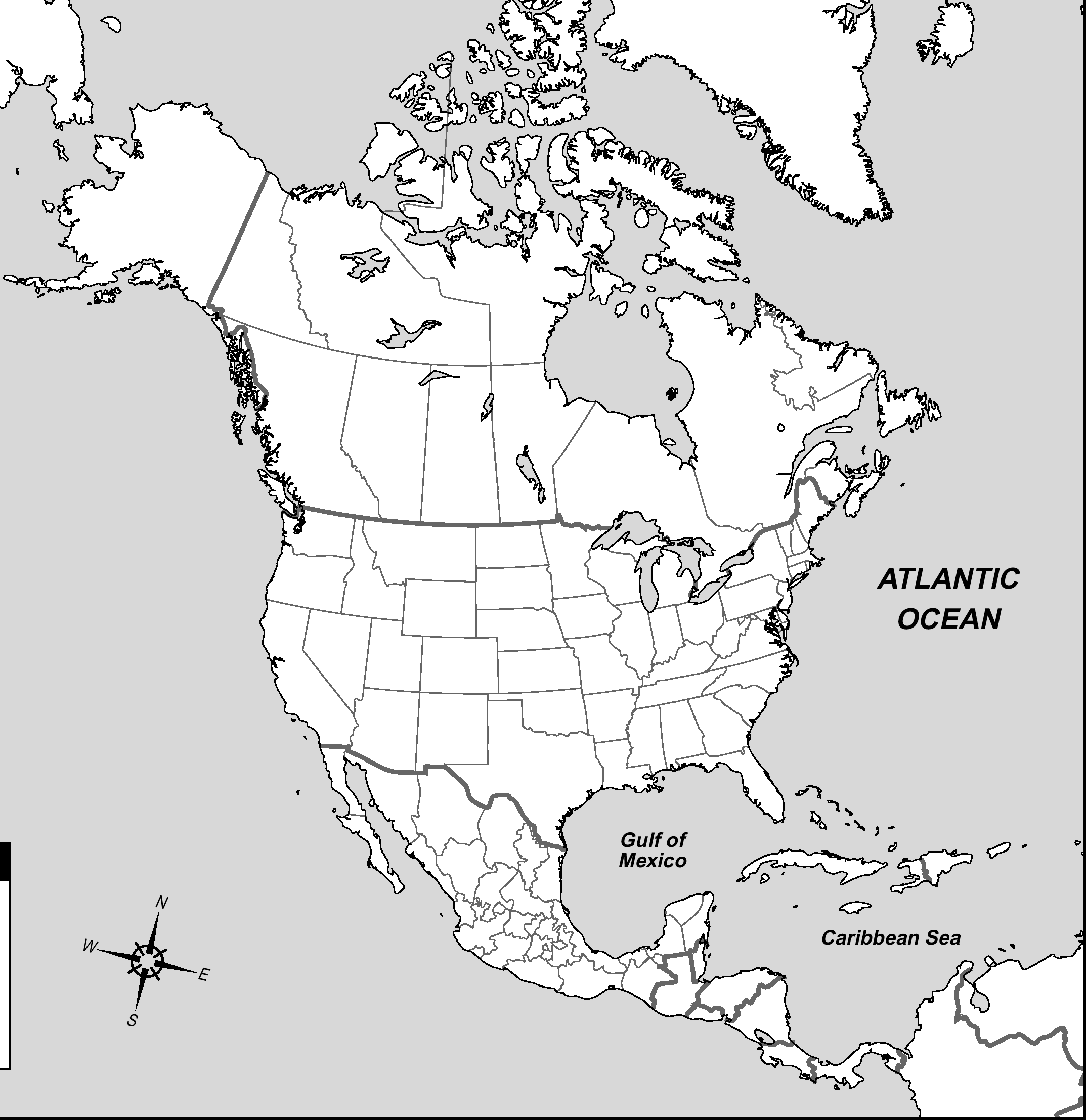 Bahamas
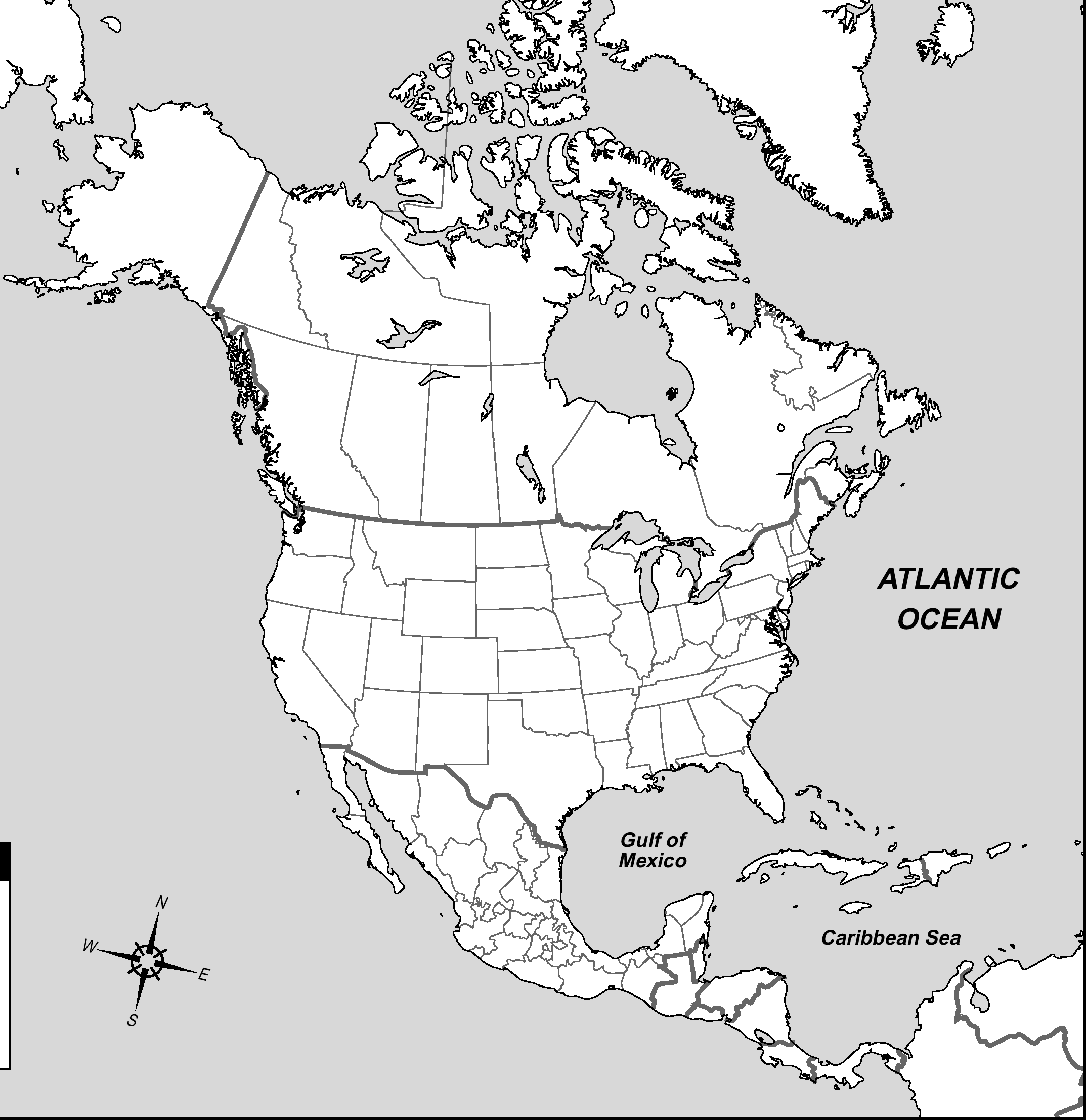 A hint for the countries of Central America ↑

People (Panama)
Can (Costa Rica)
Never (Nicaragua)
Have (Honduras) 
Enough (El Salvador)
Geography (Guatemala)
Books (Belize)
Belize
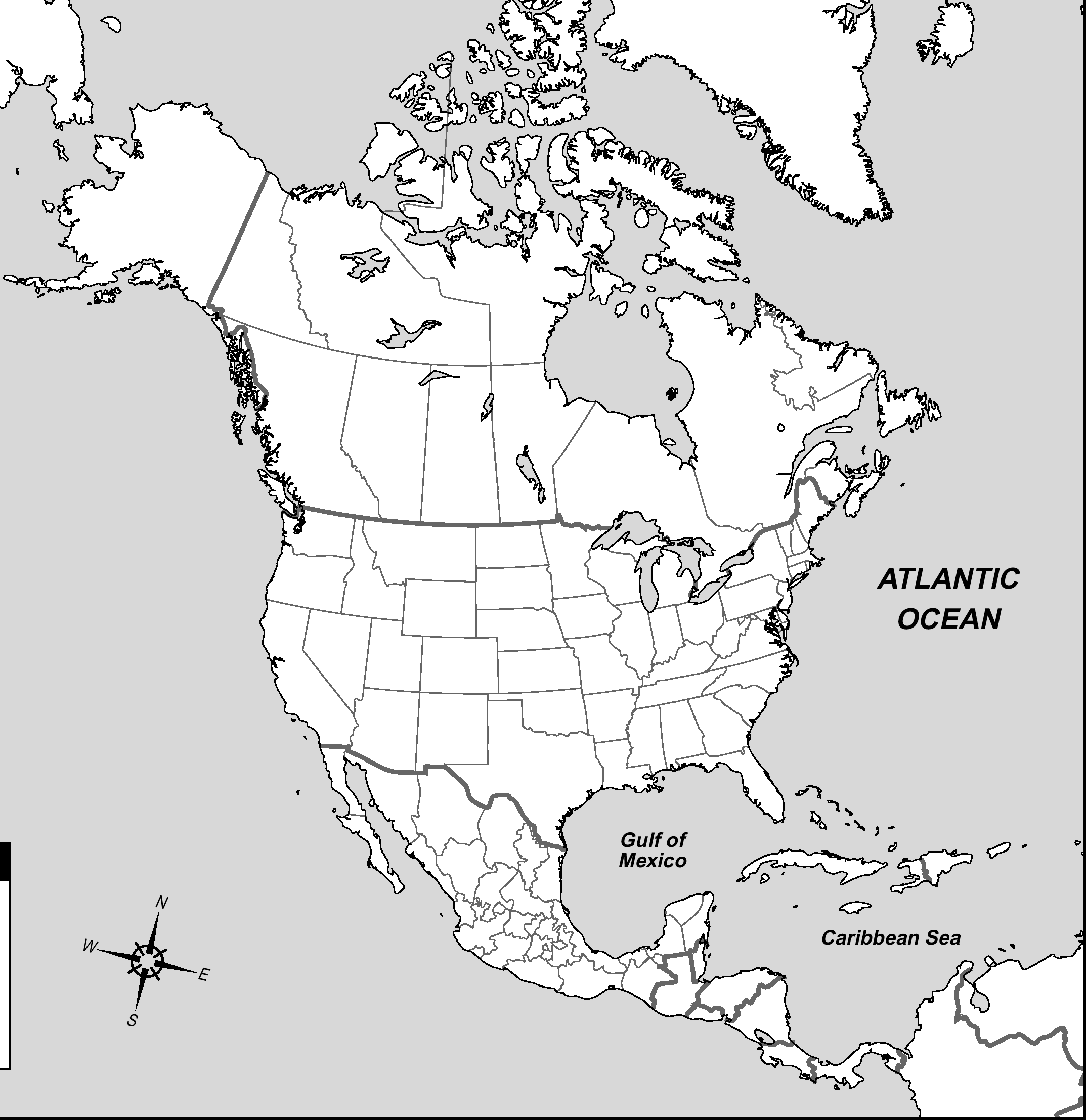 Canada
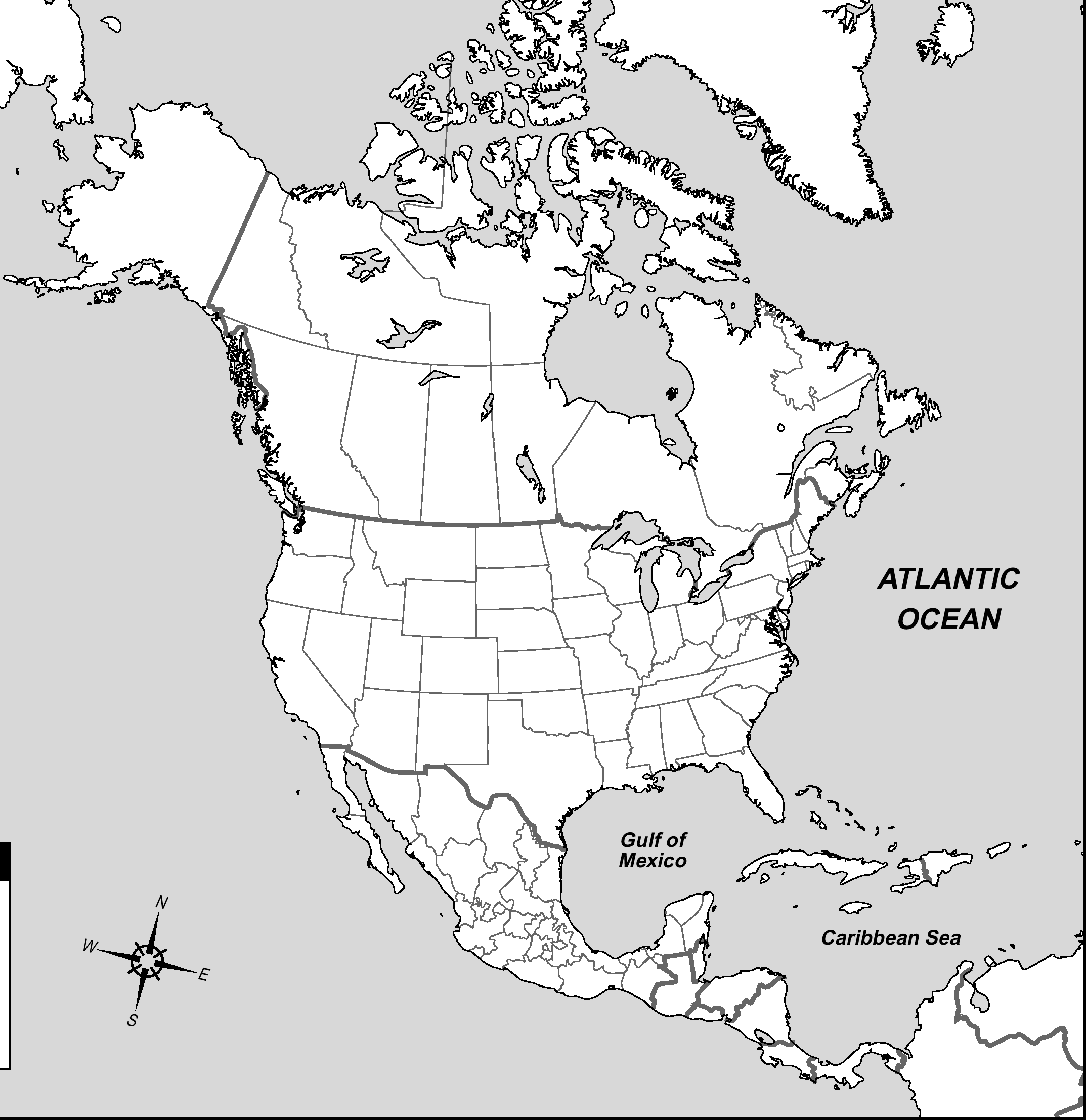 Costa Rica
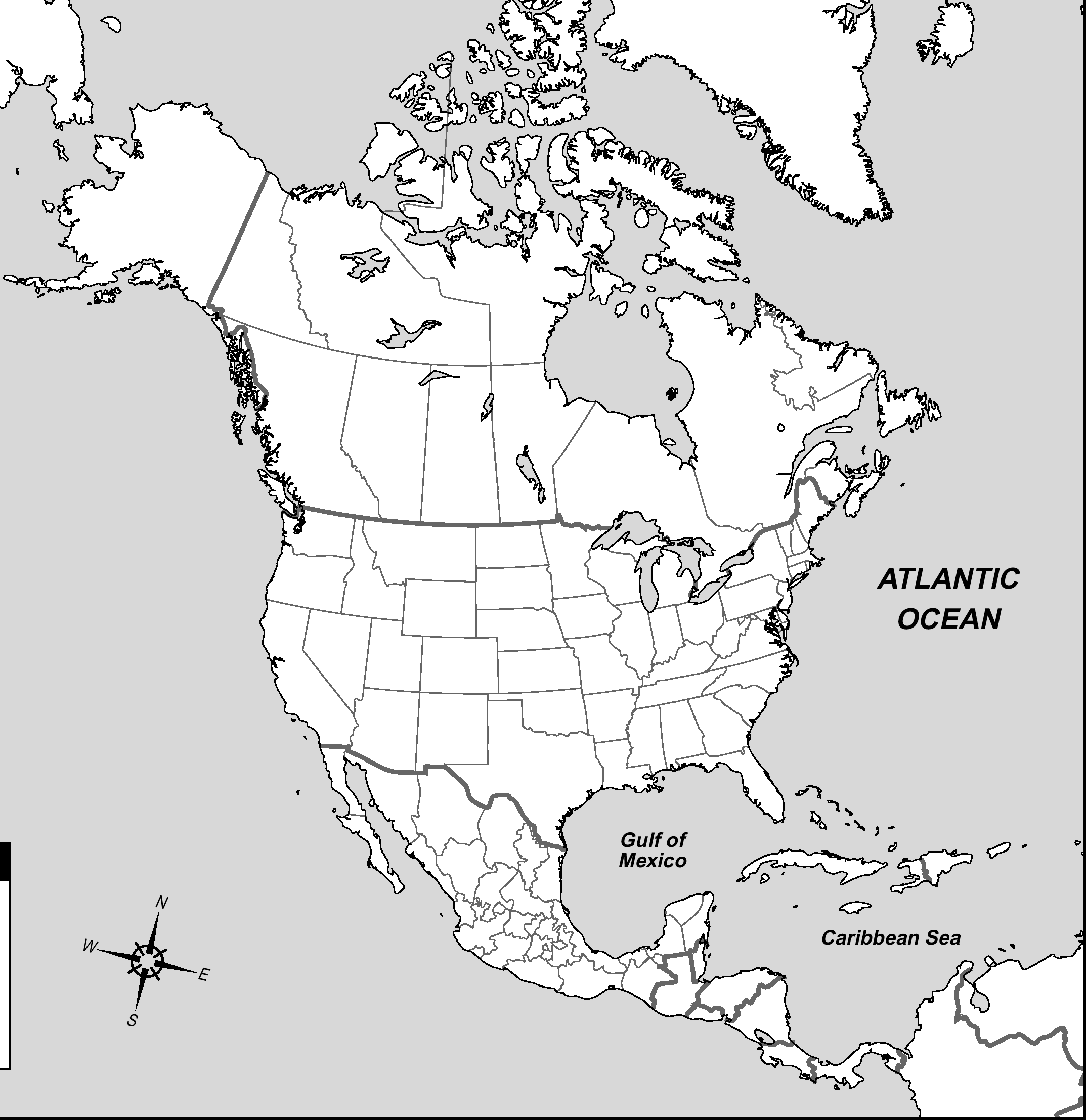 Cuba
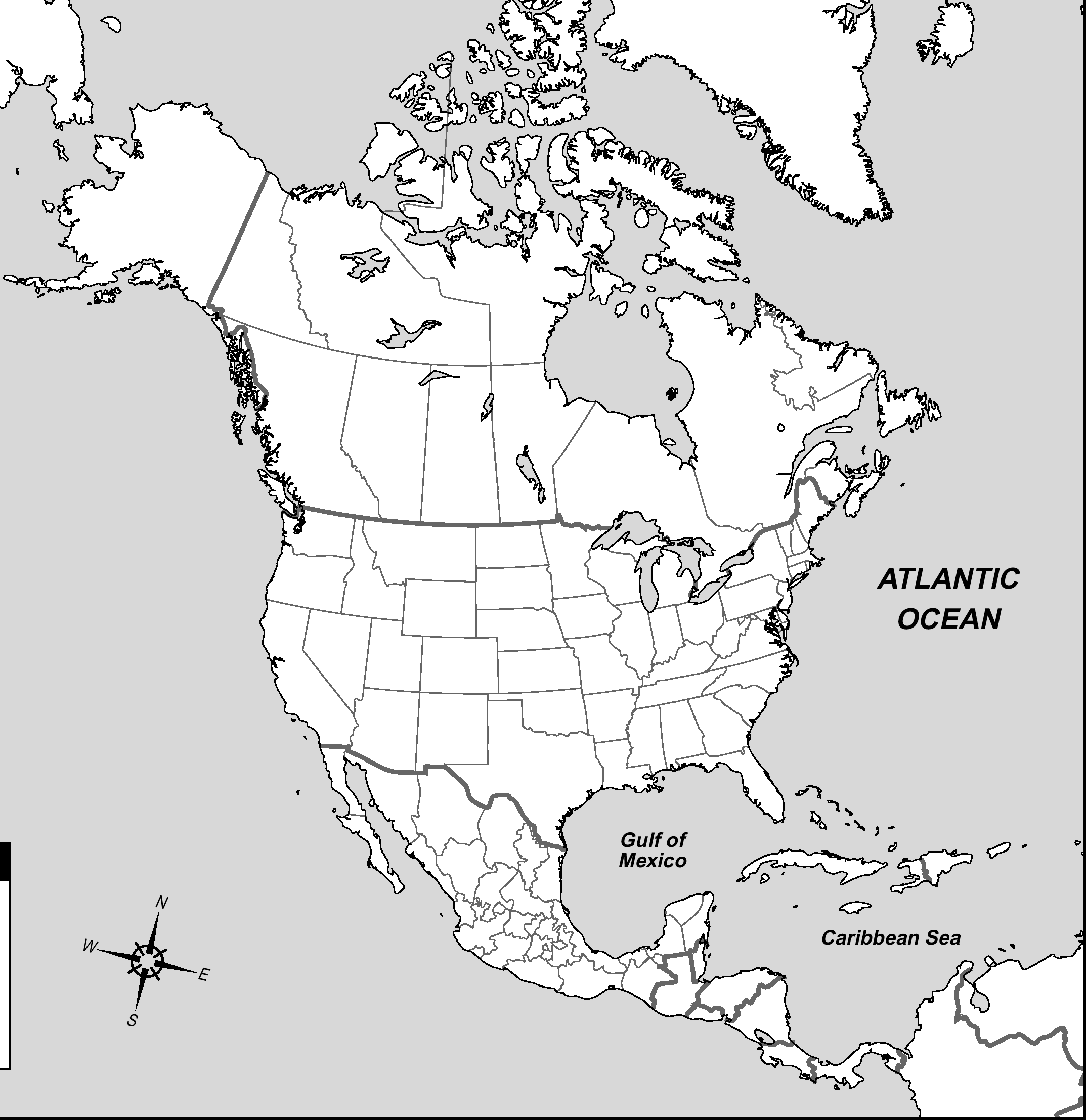 Dominican Republic
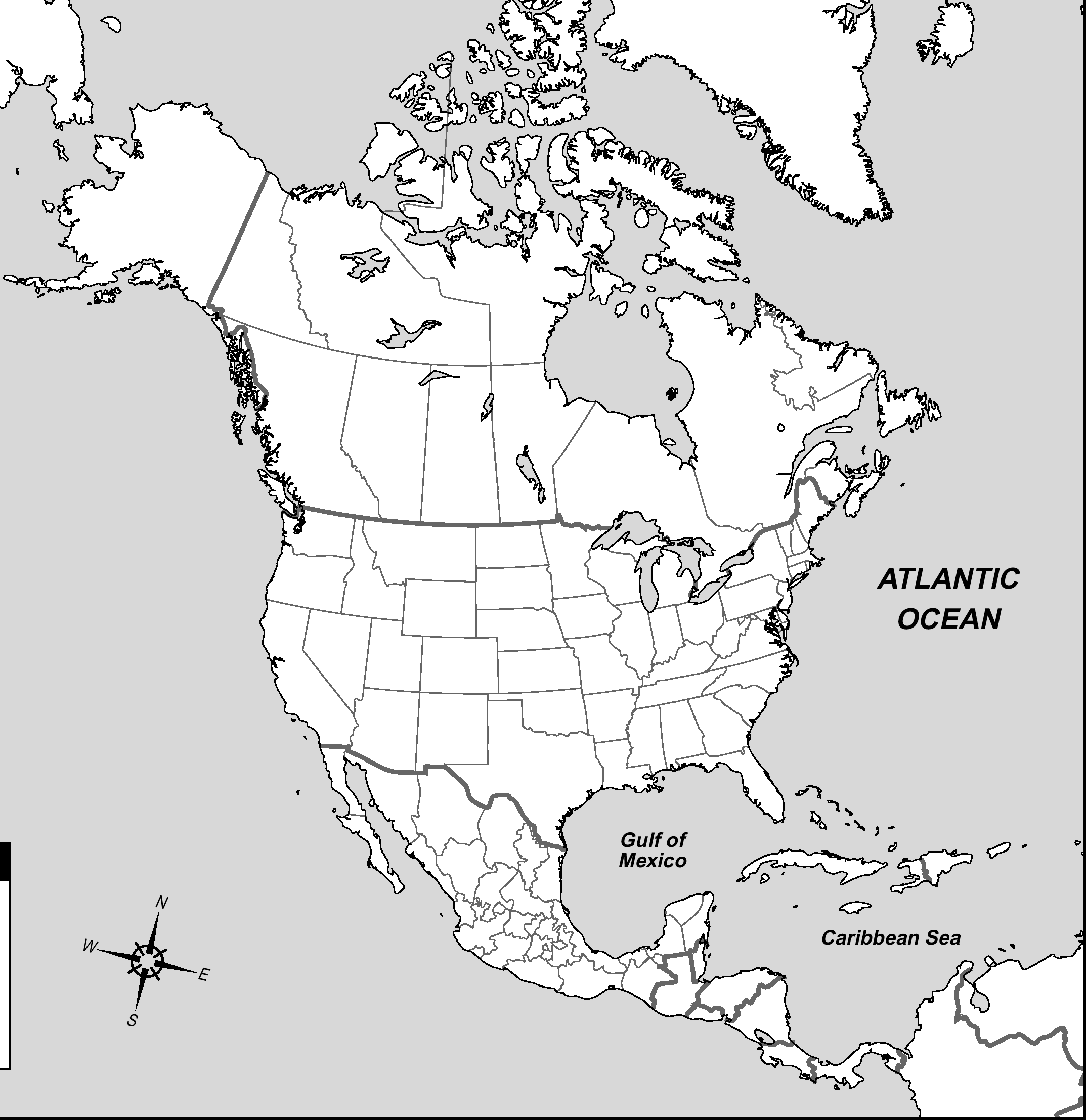 El Salvador
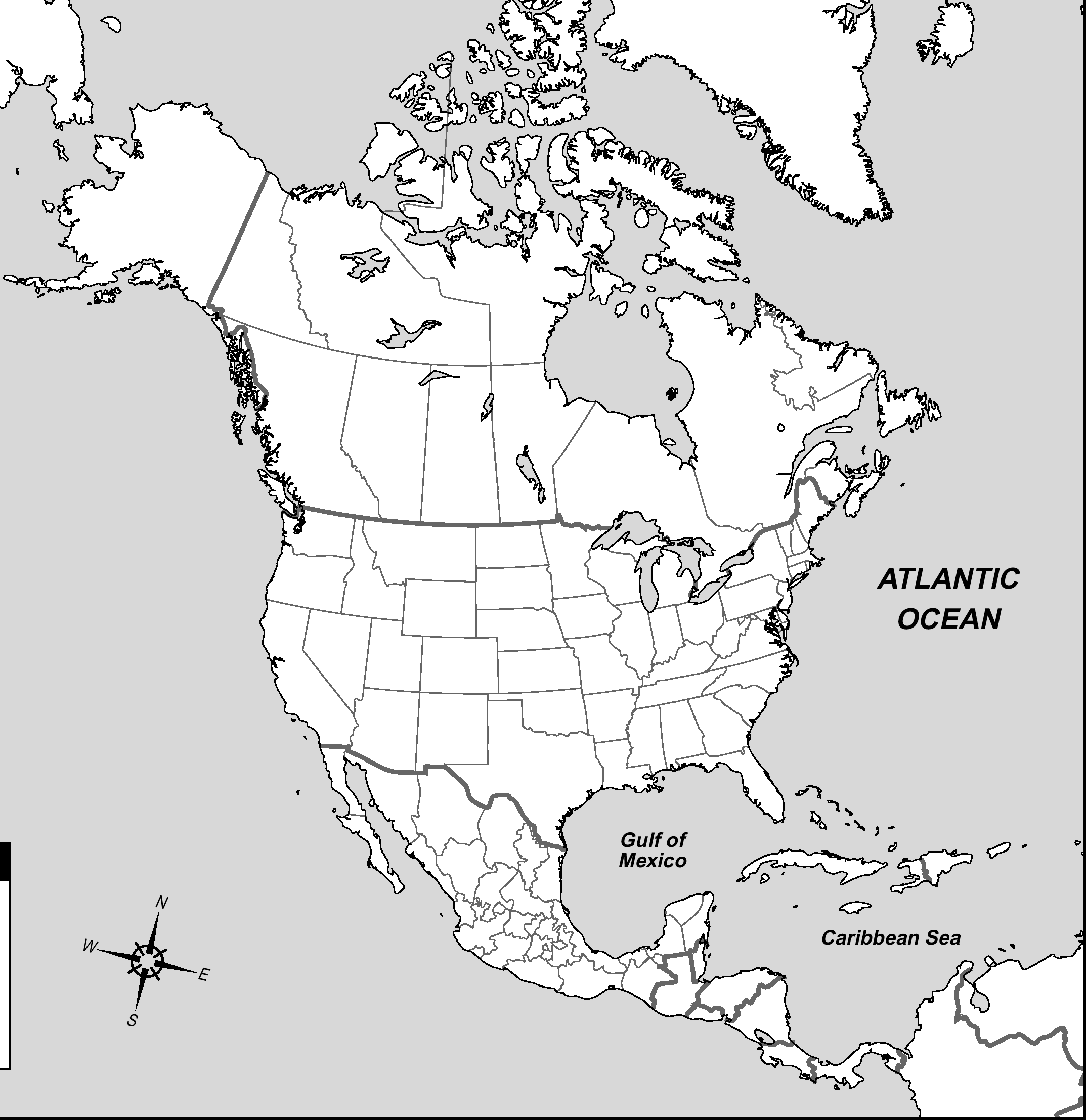 Guatemala
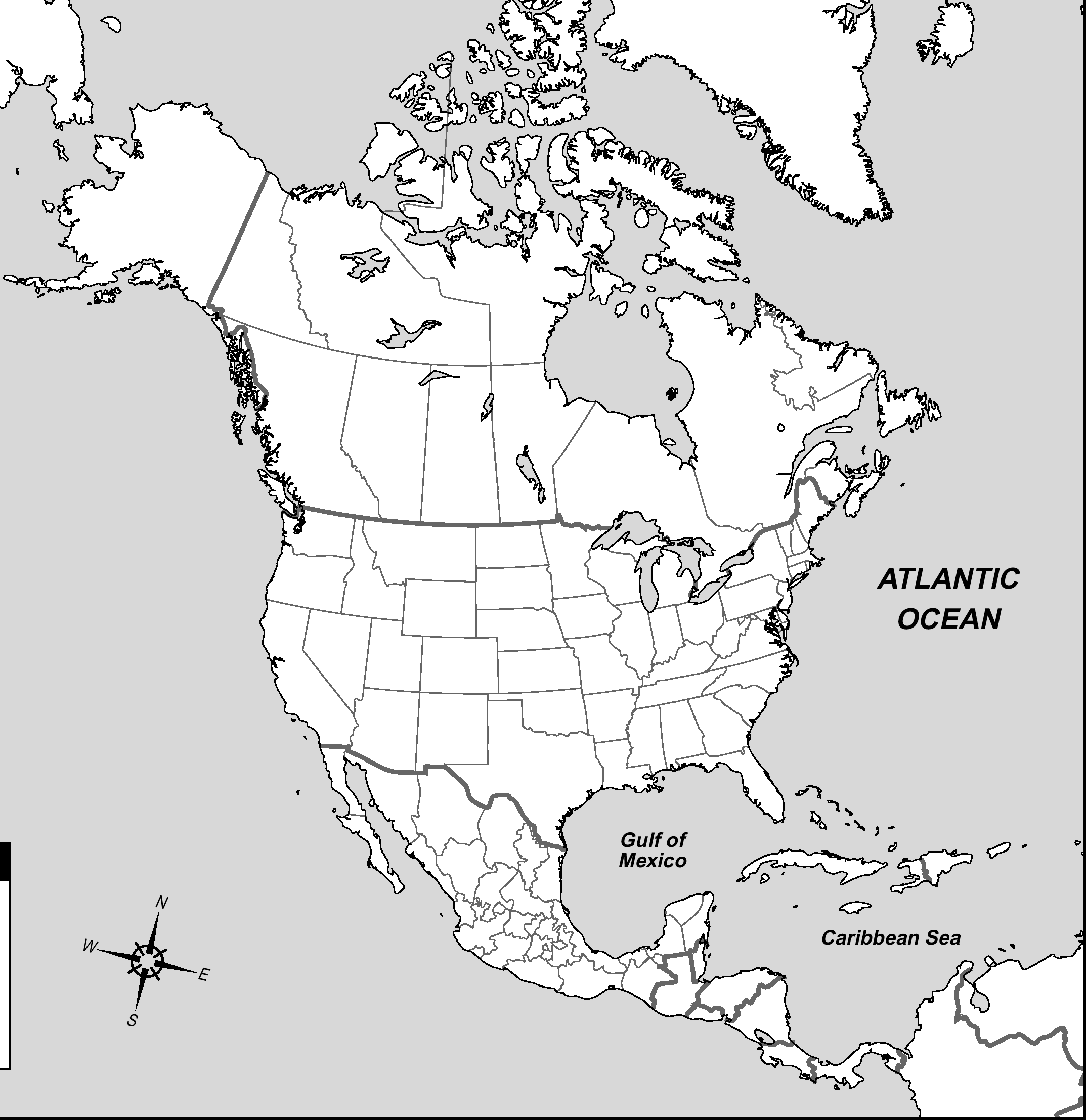 Haiti
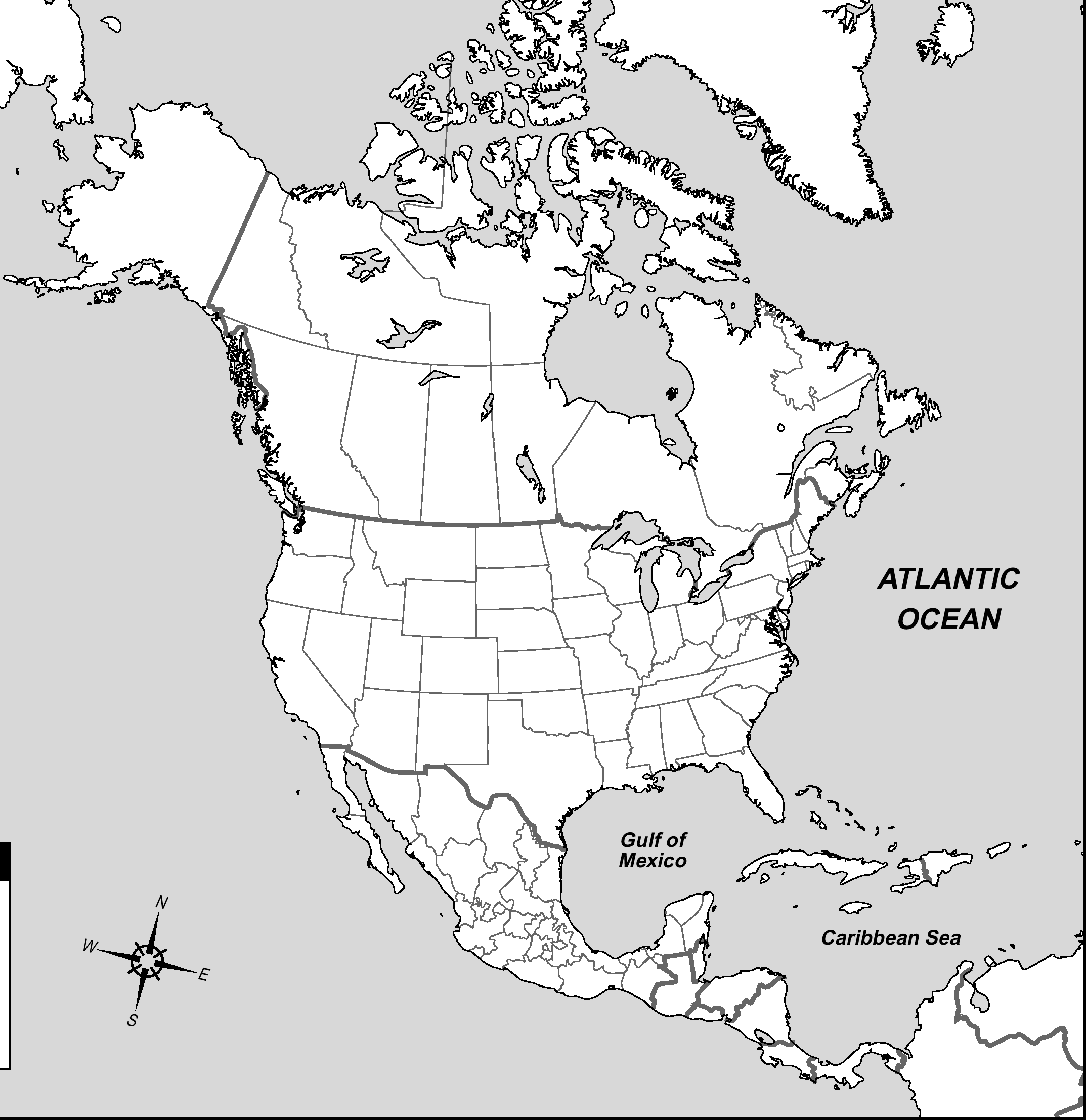 Honduras
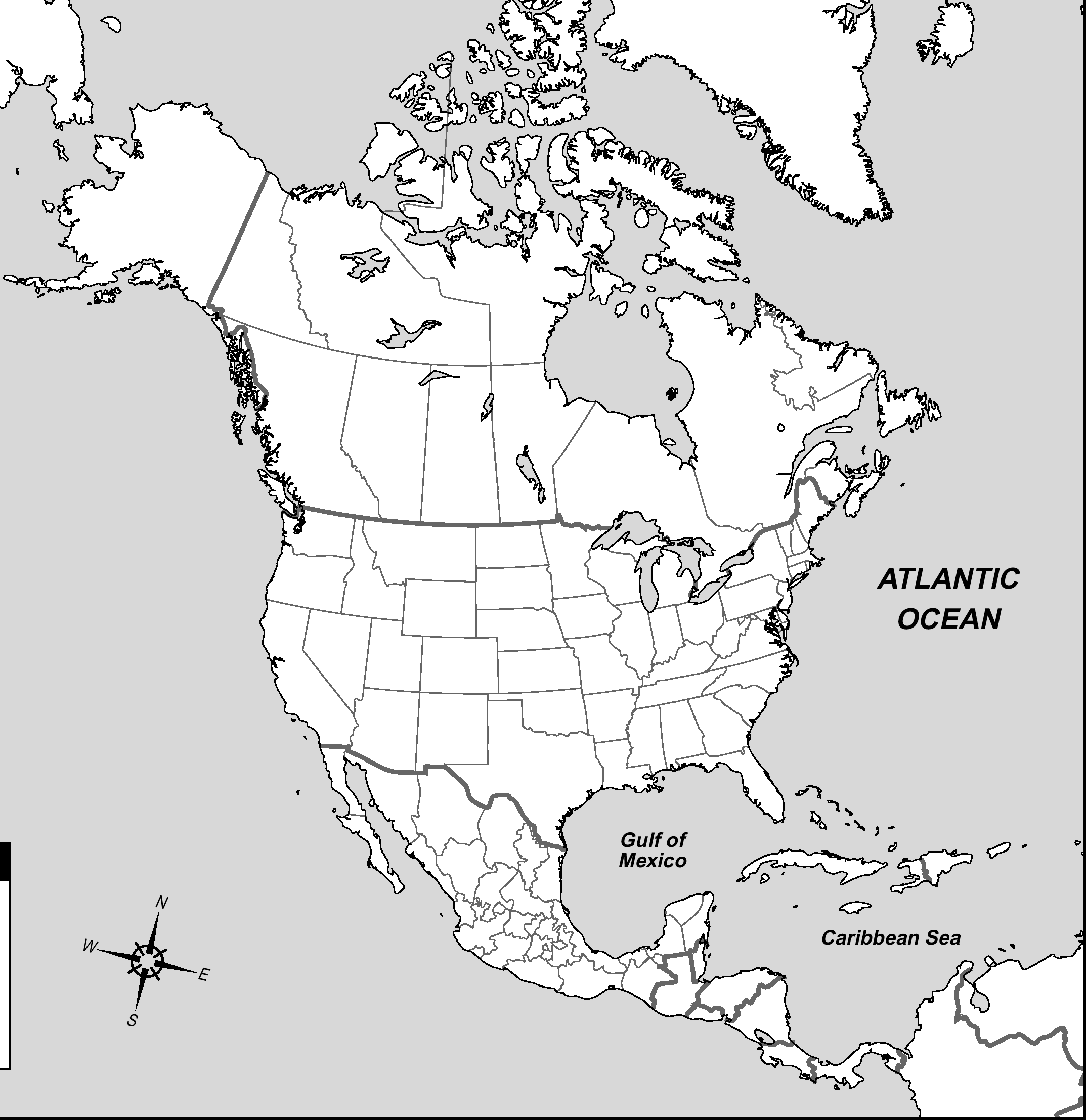 Jamaica
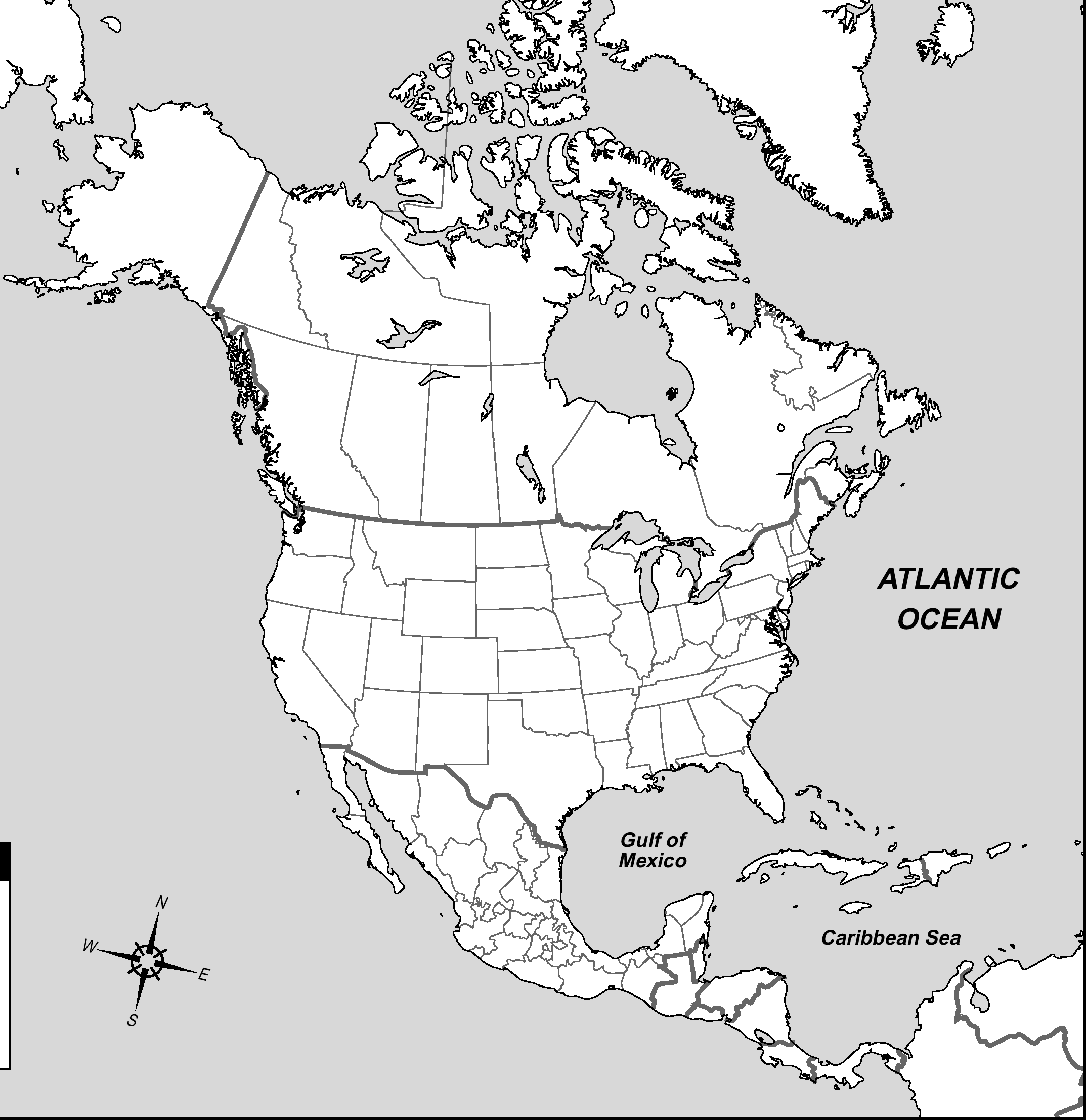 Mexico
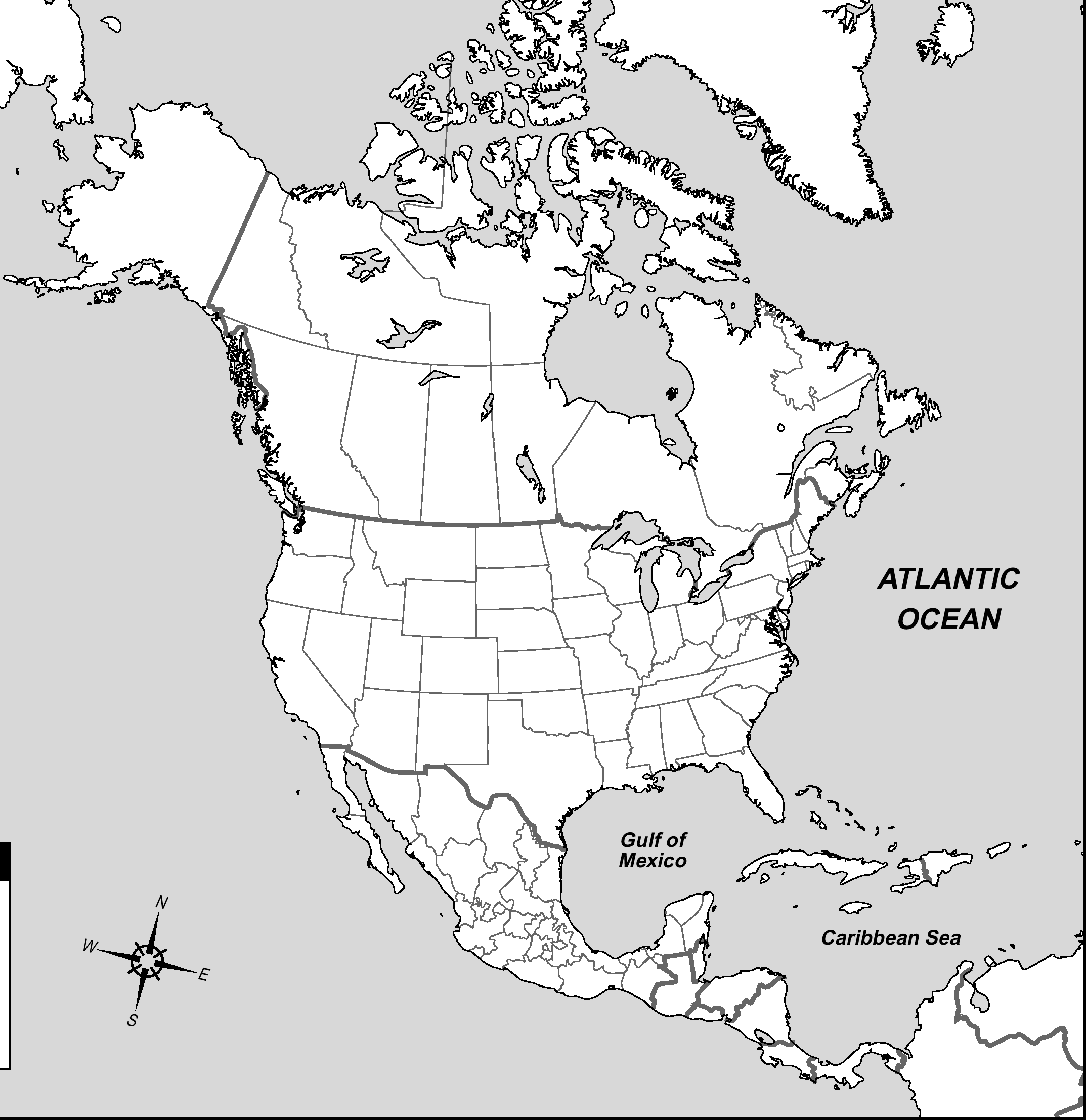 Nicaragua
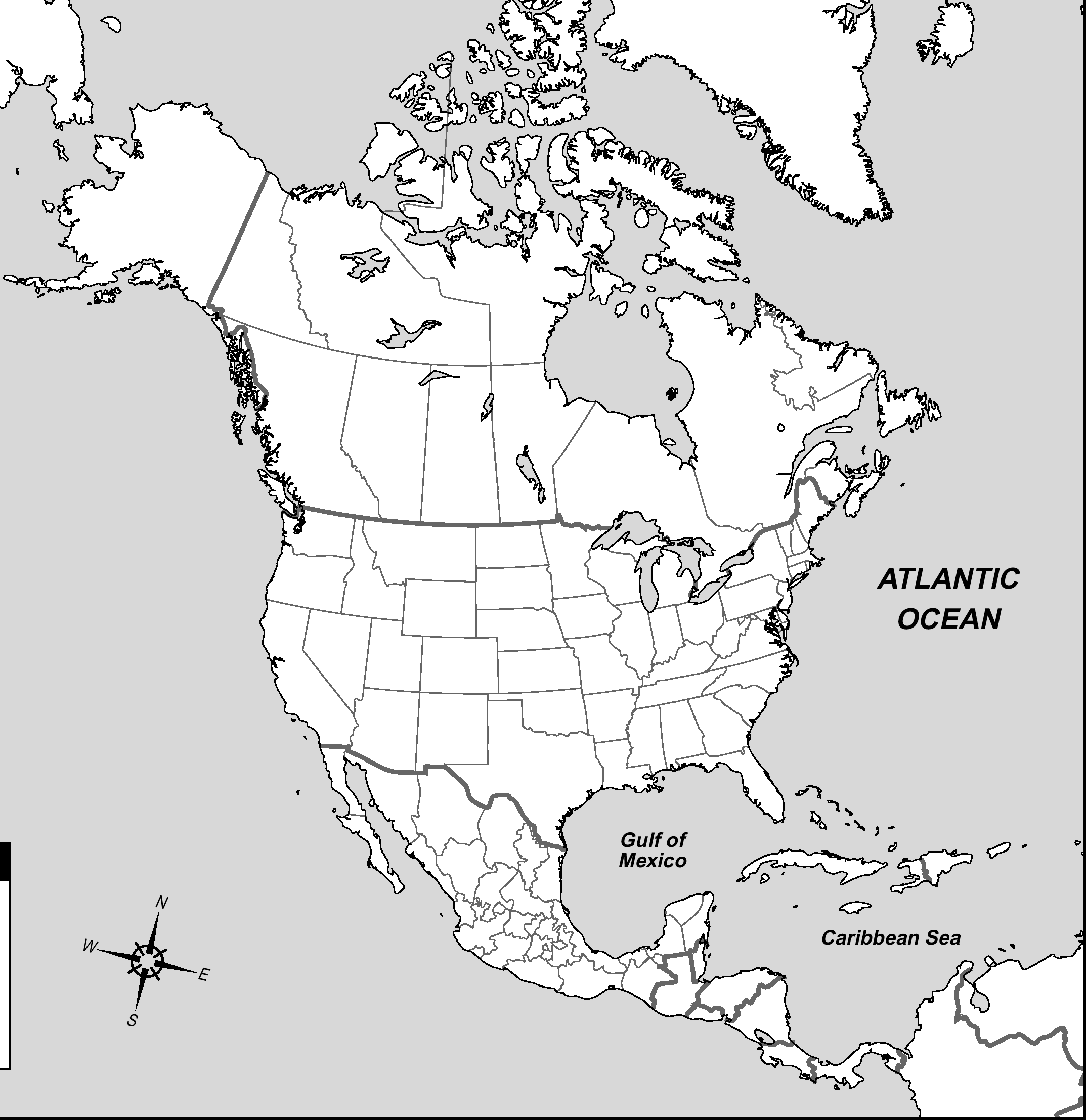 Panama
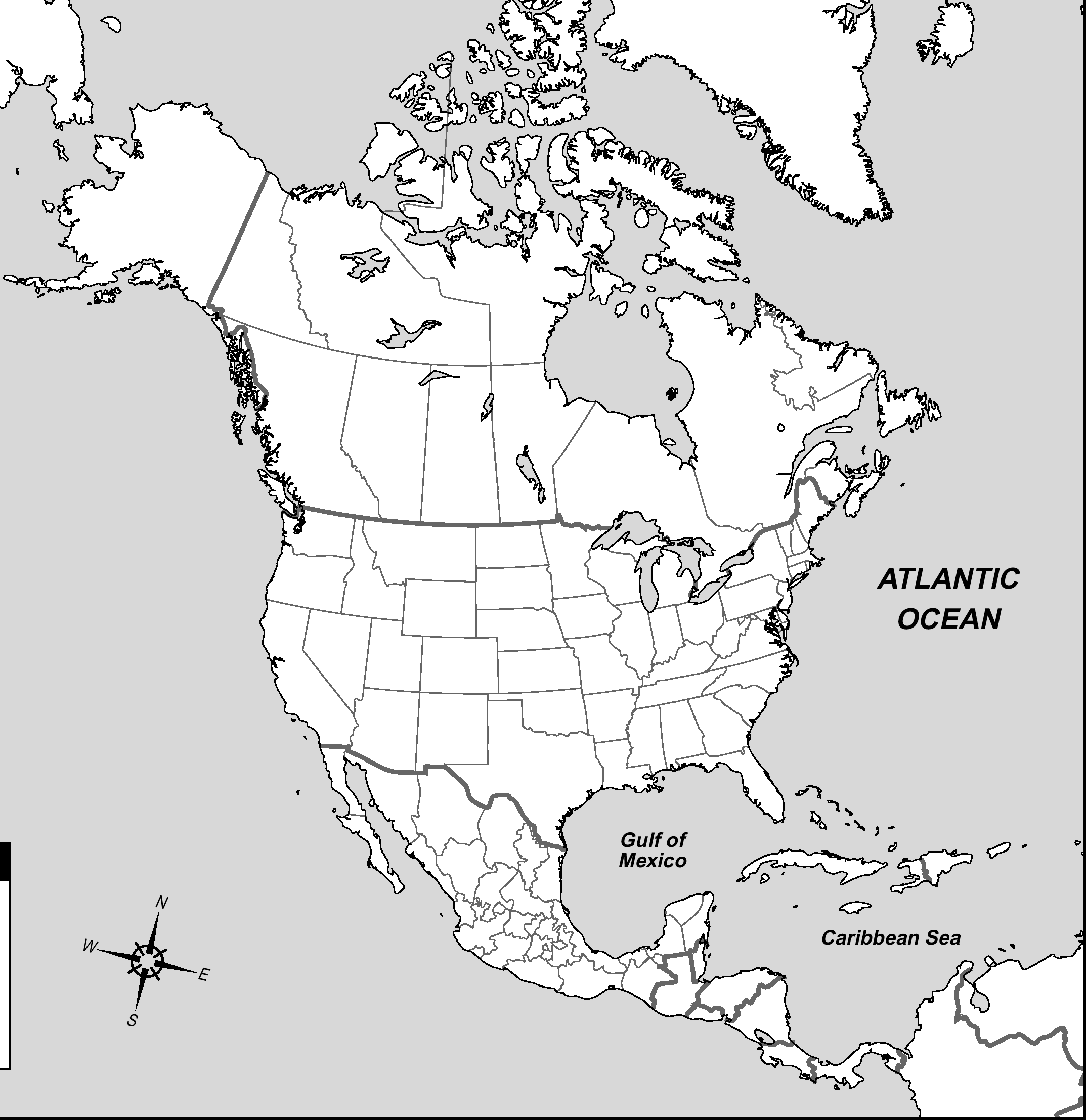 United States of America
SOUTH AMERICA
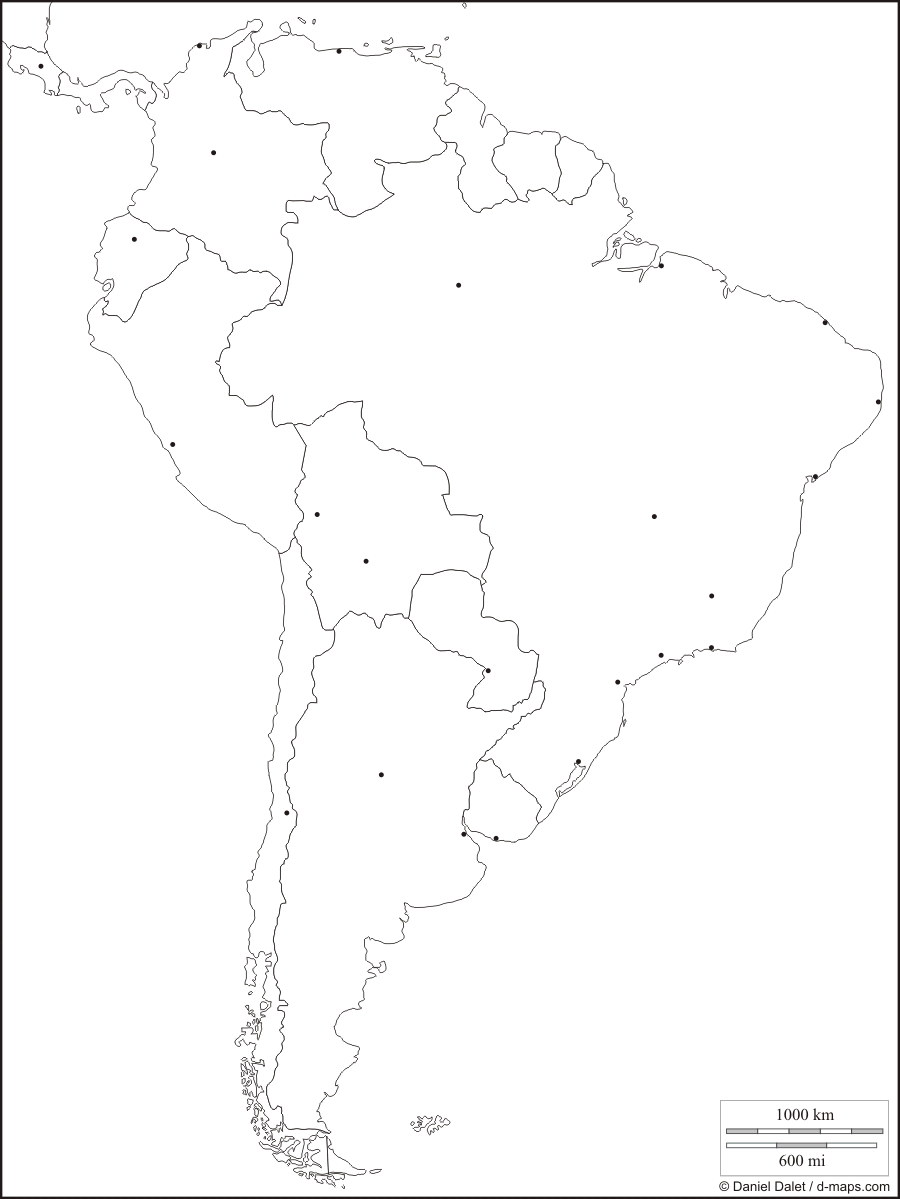 Argentina
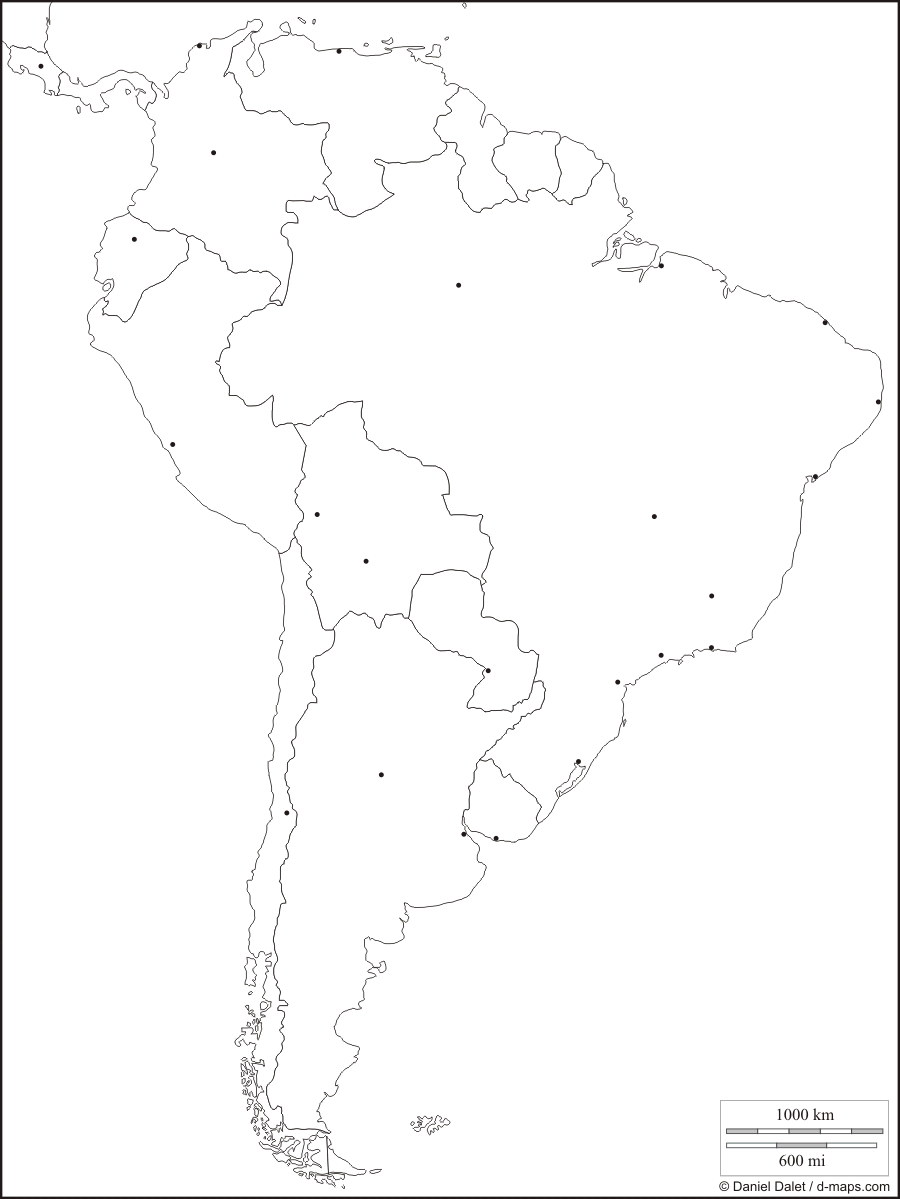 Bolivia
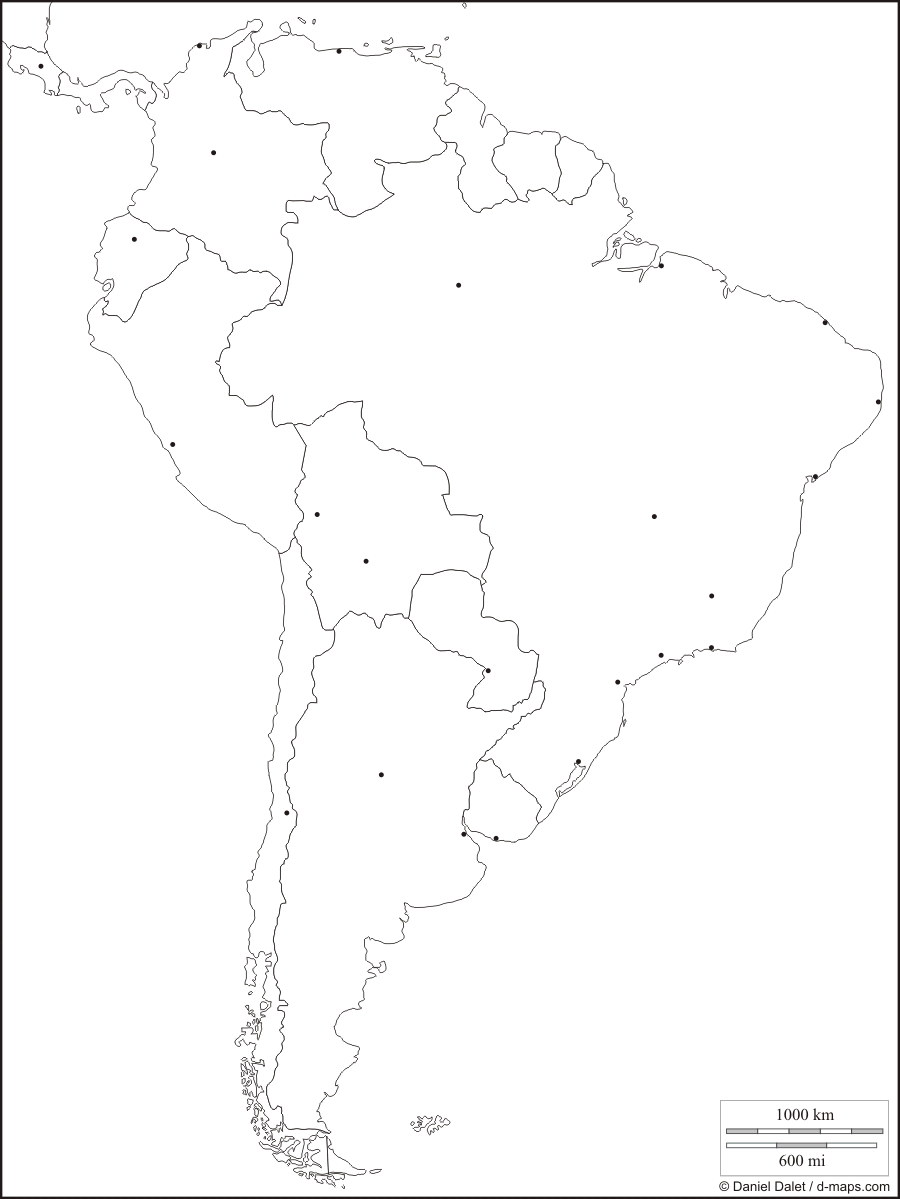 Brazil
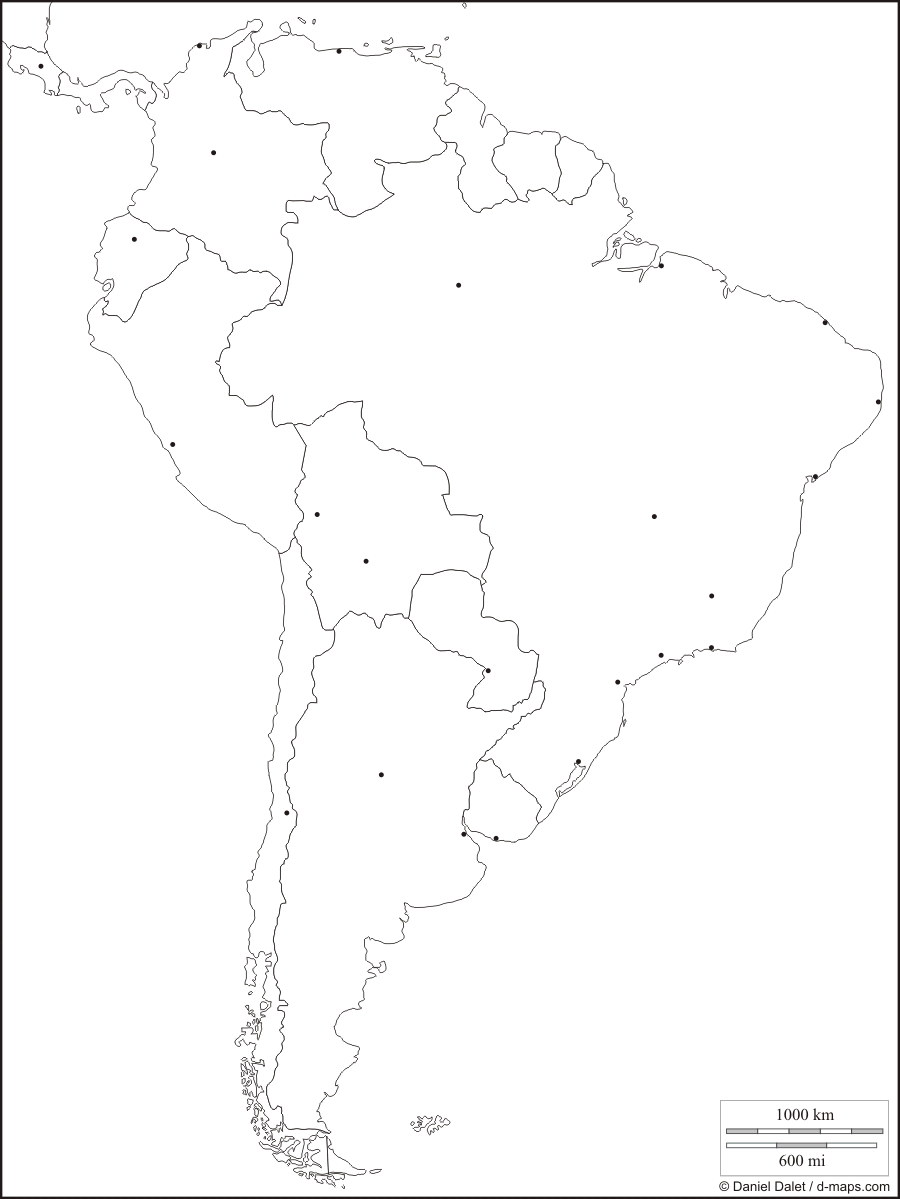 Chile
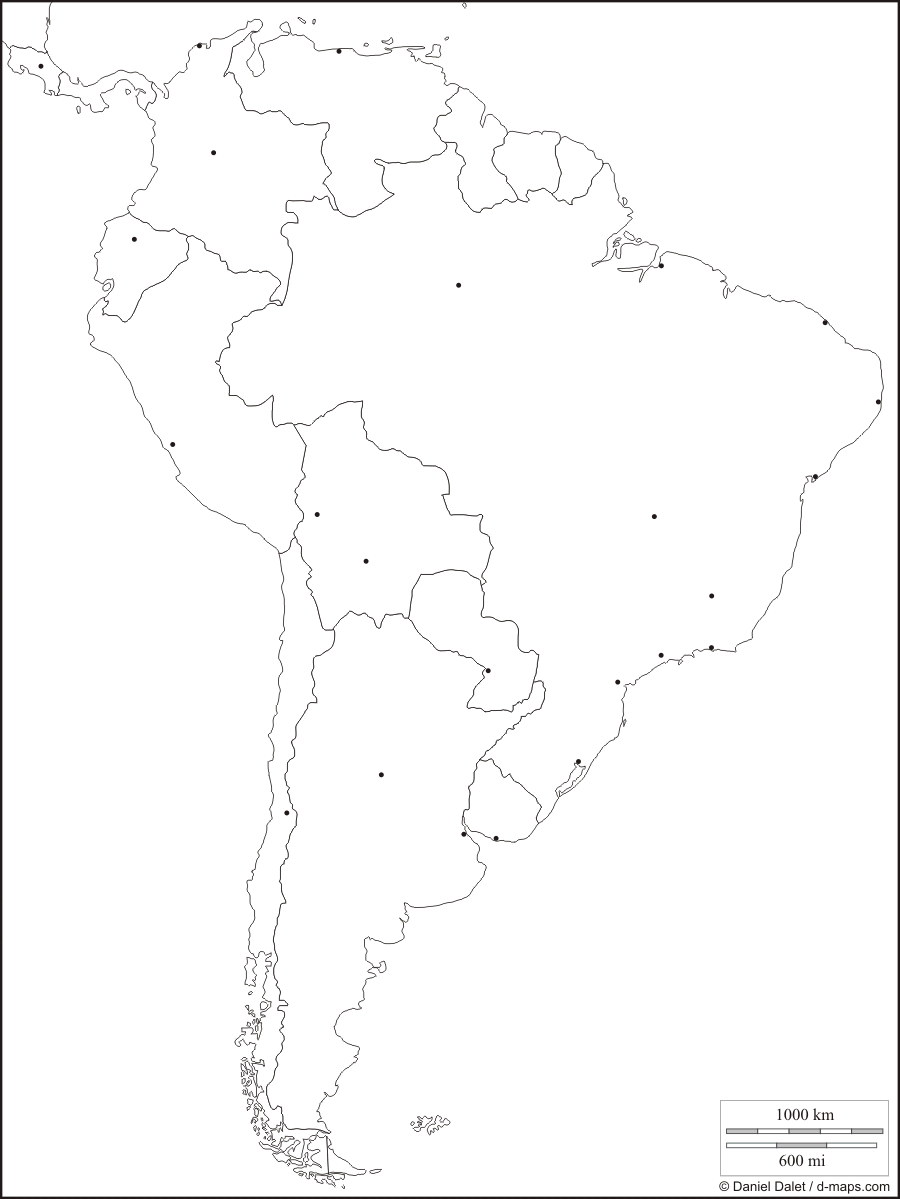 Colombia
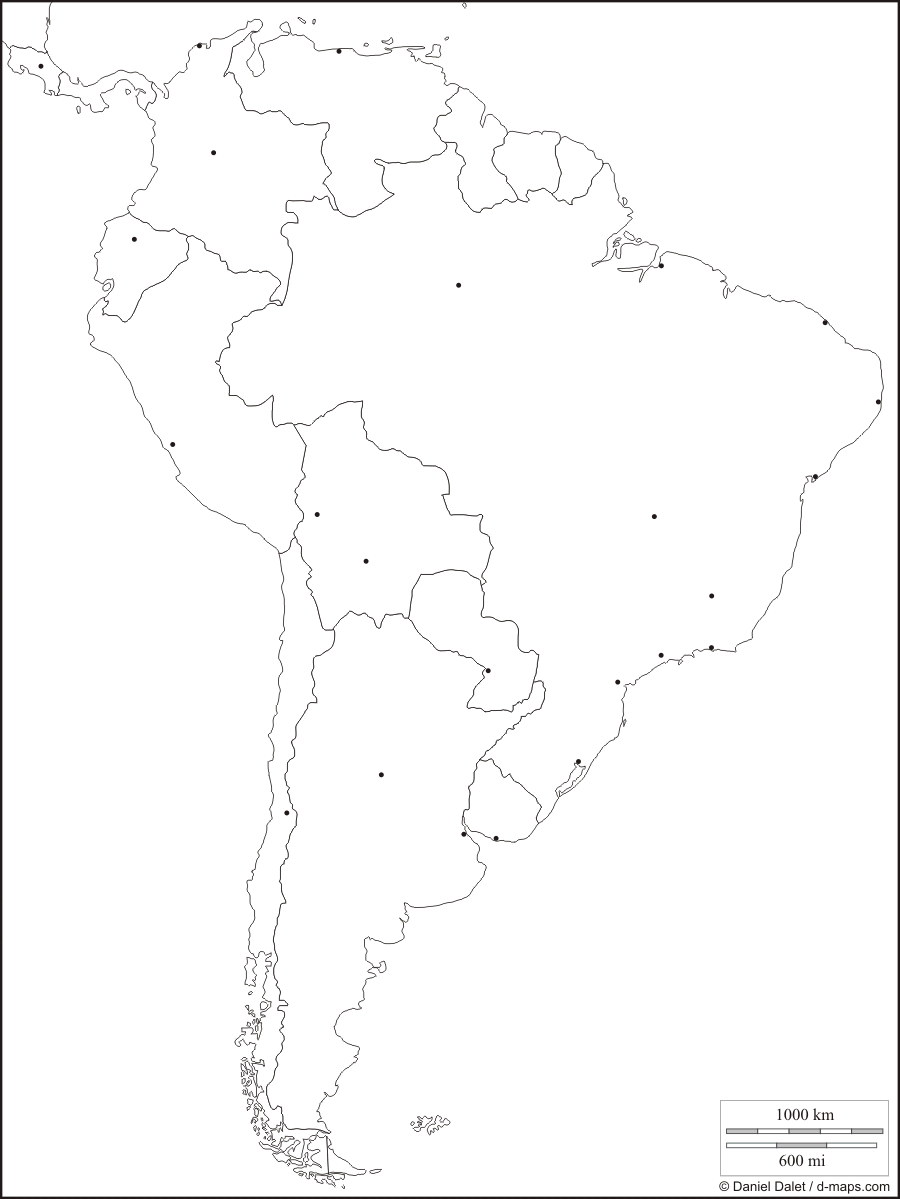 Ecuador
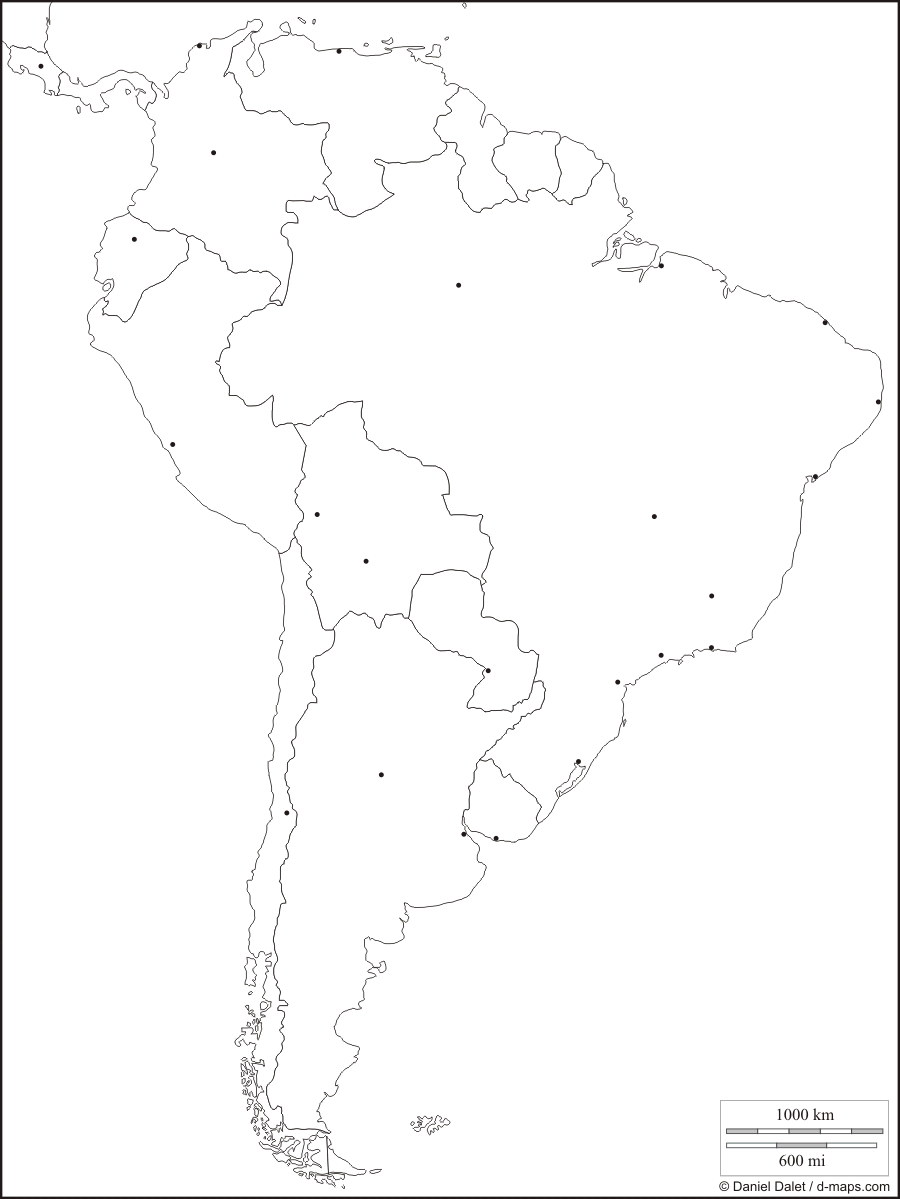 French Guiana
(not a sovereign state)
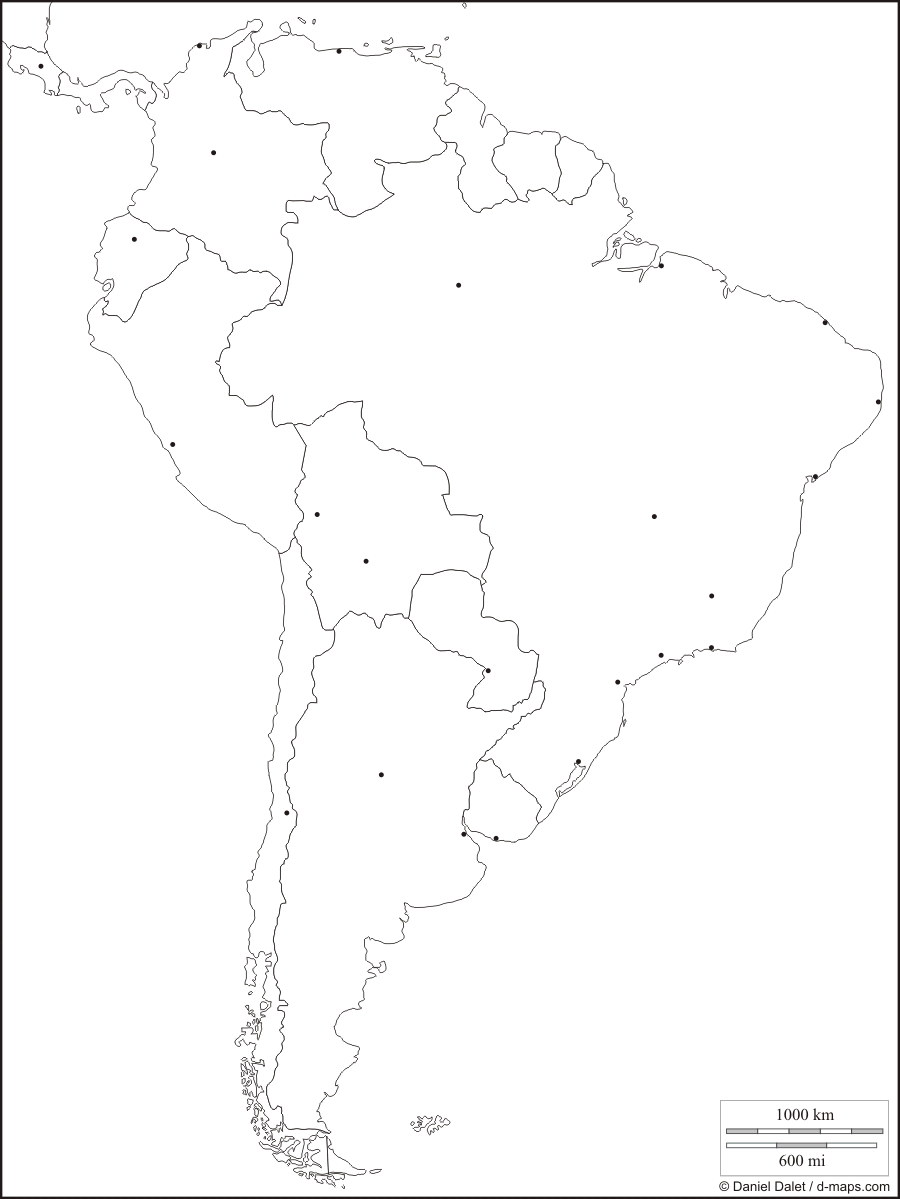 Guyana
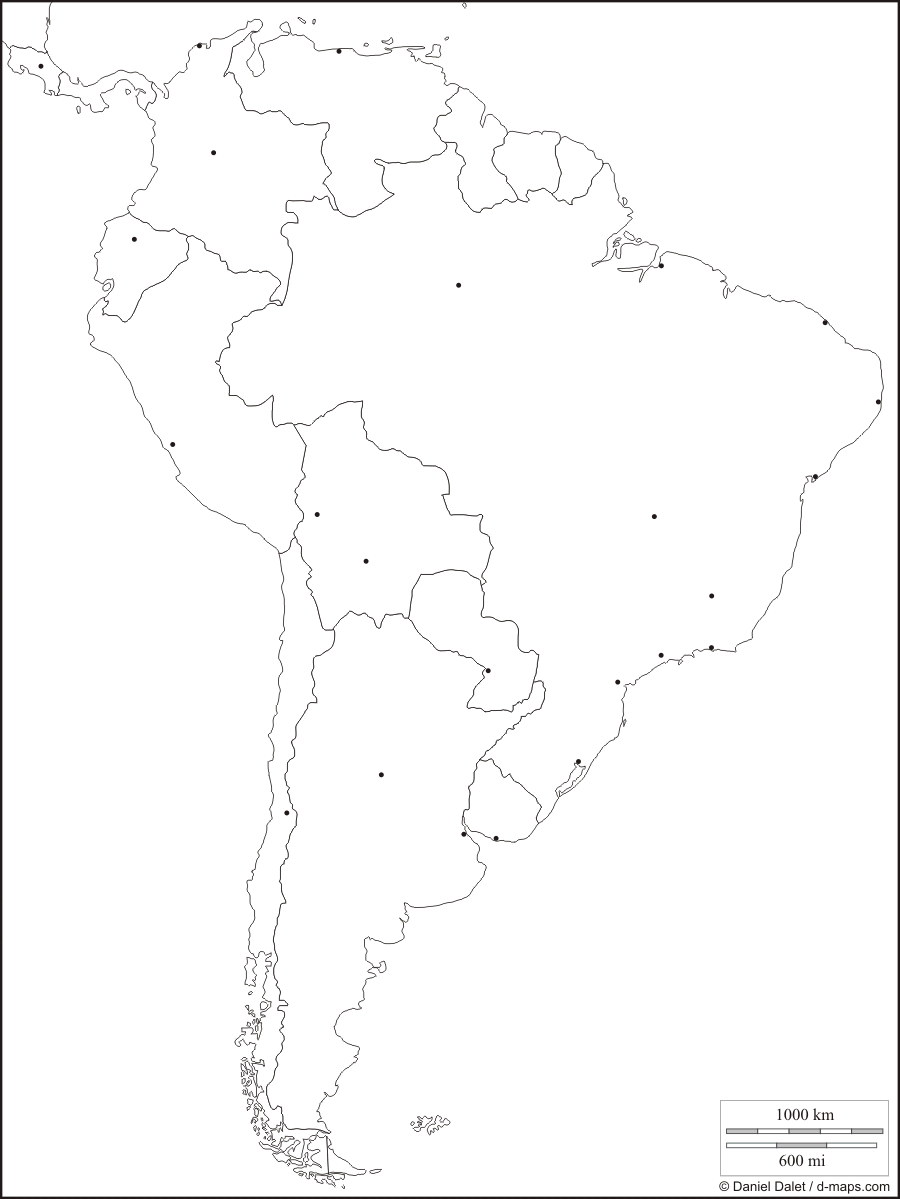 Paraguay
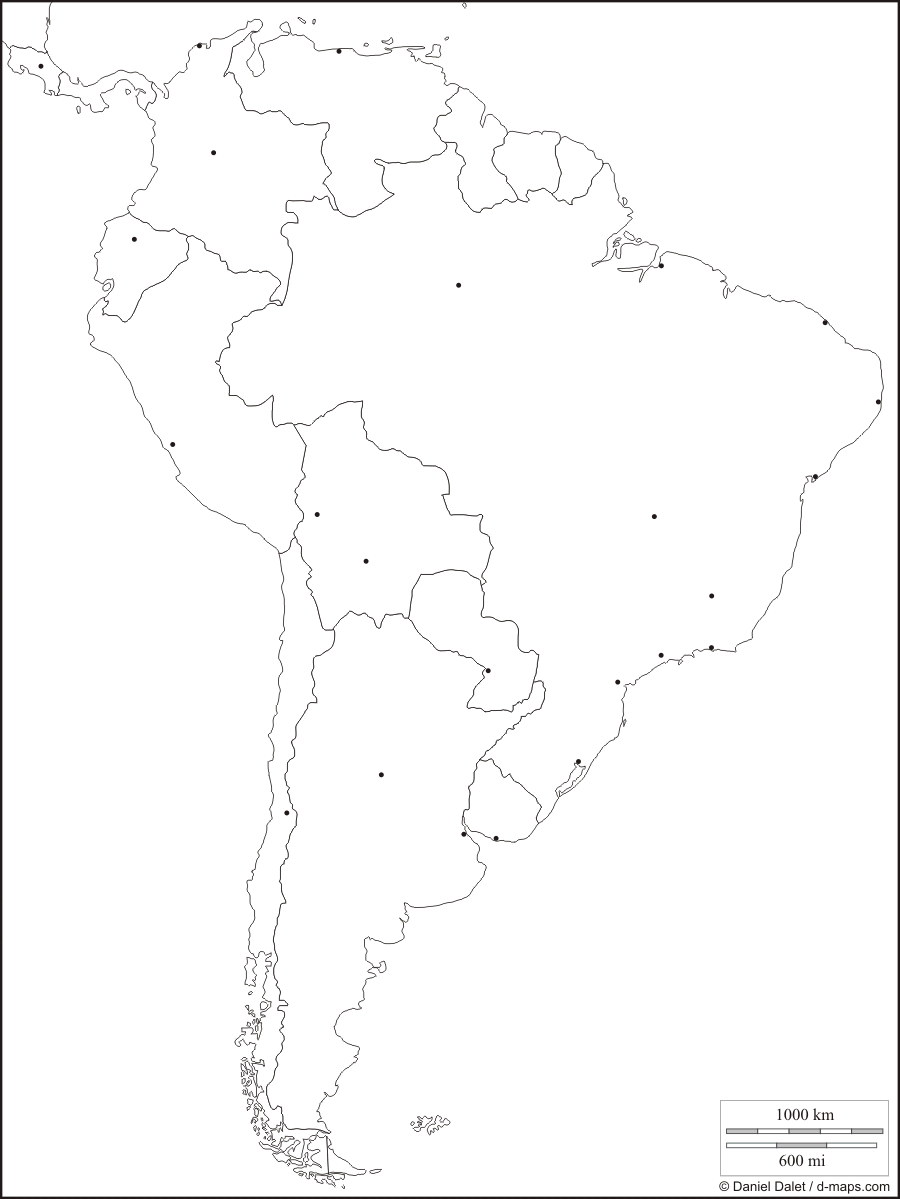 Peru
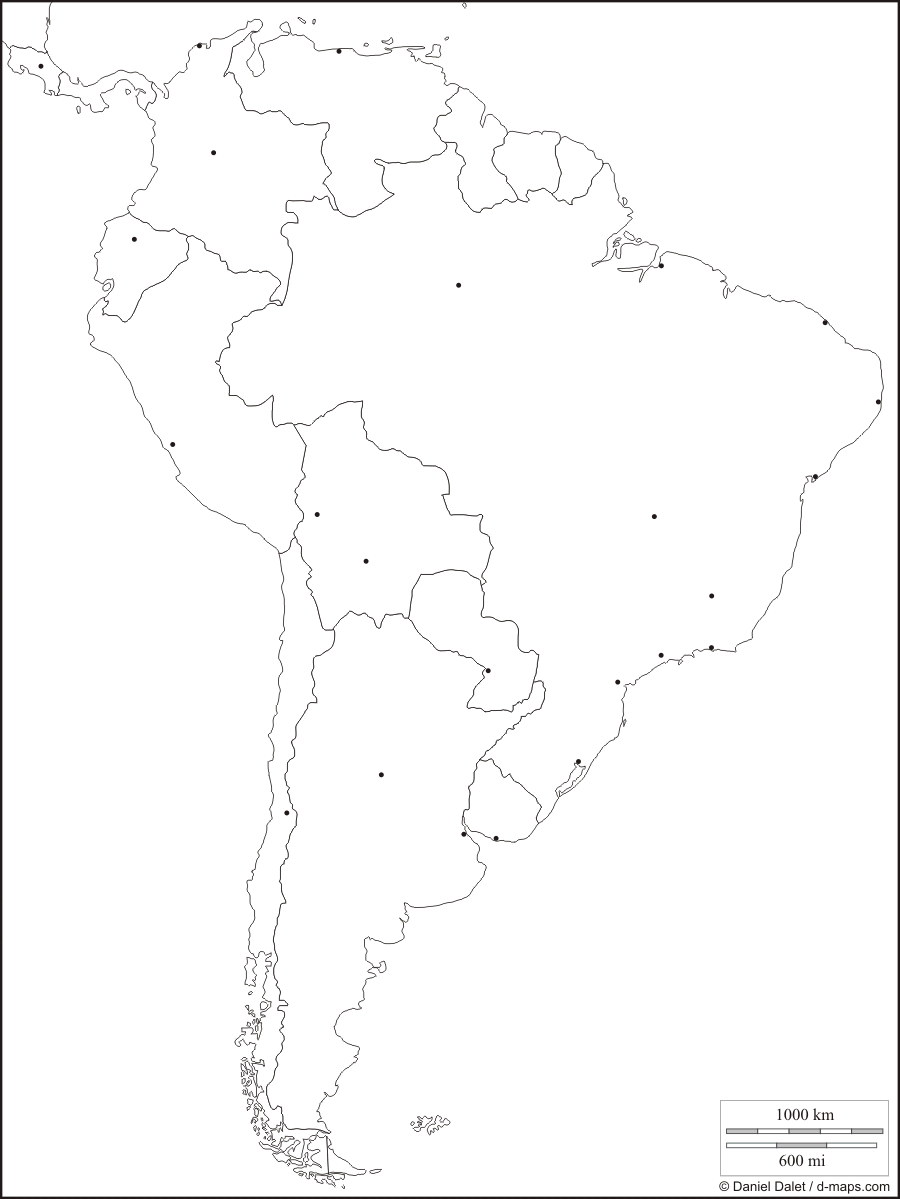 Suriname
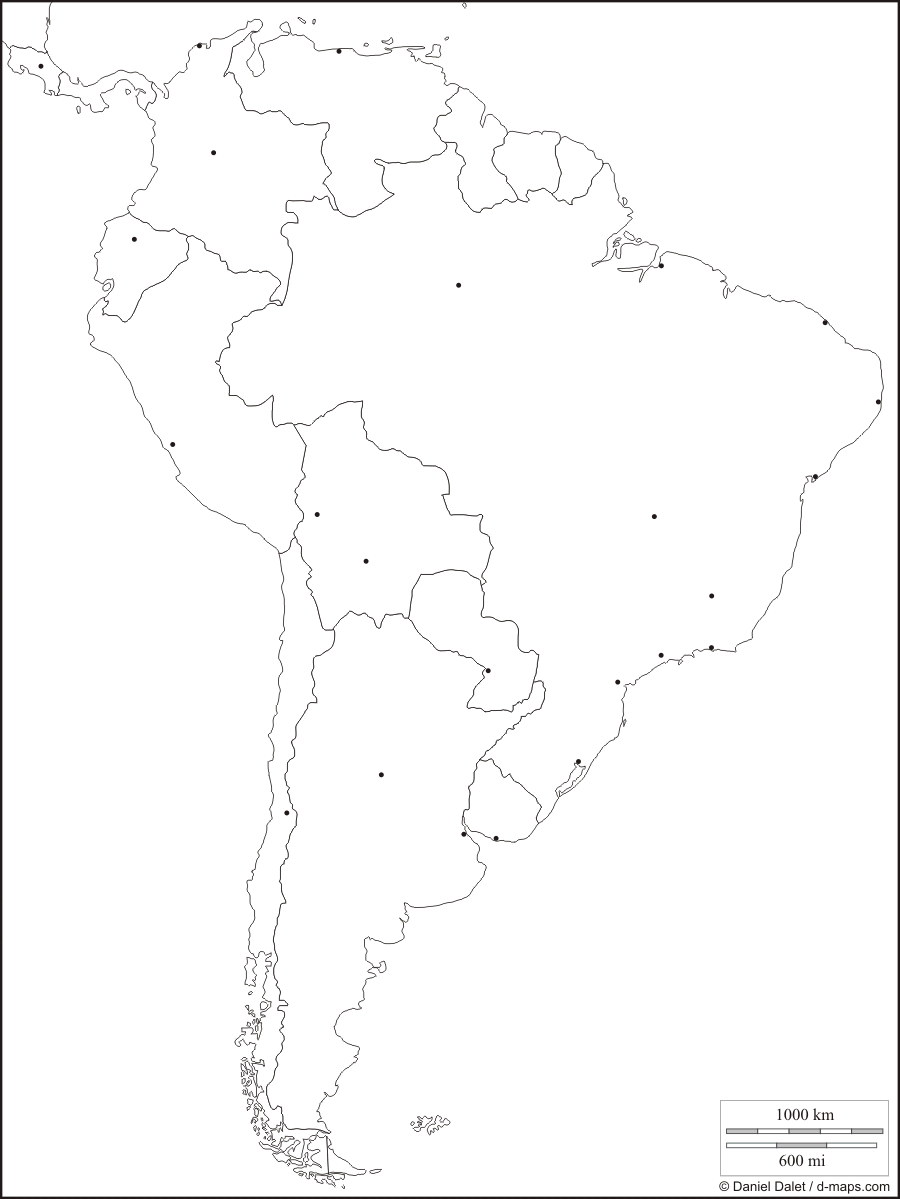 Uruguay
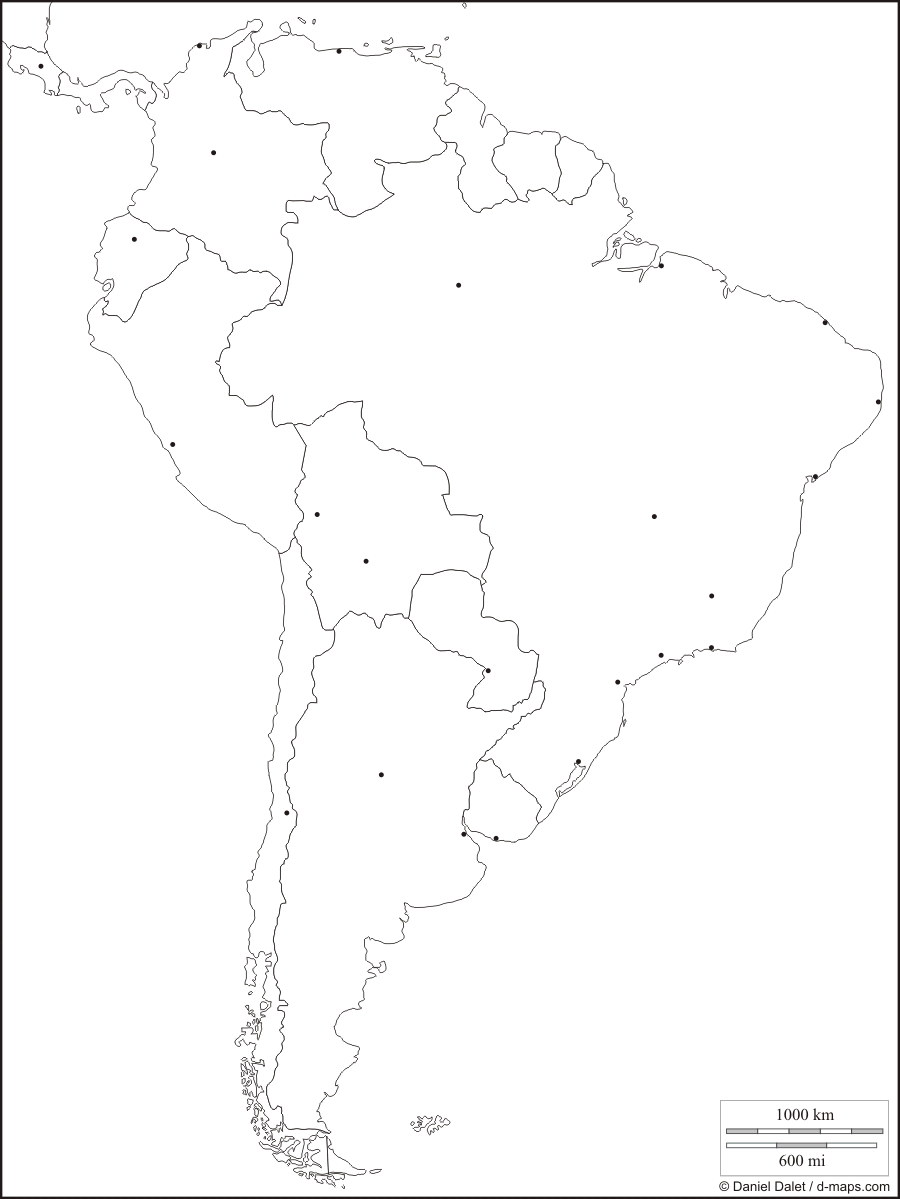 Venezuela
EUROPE
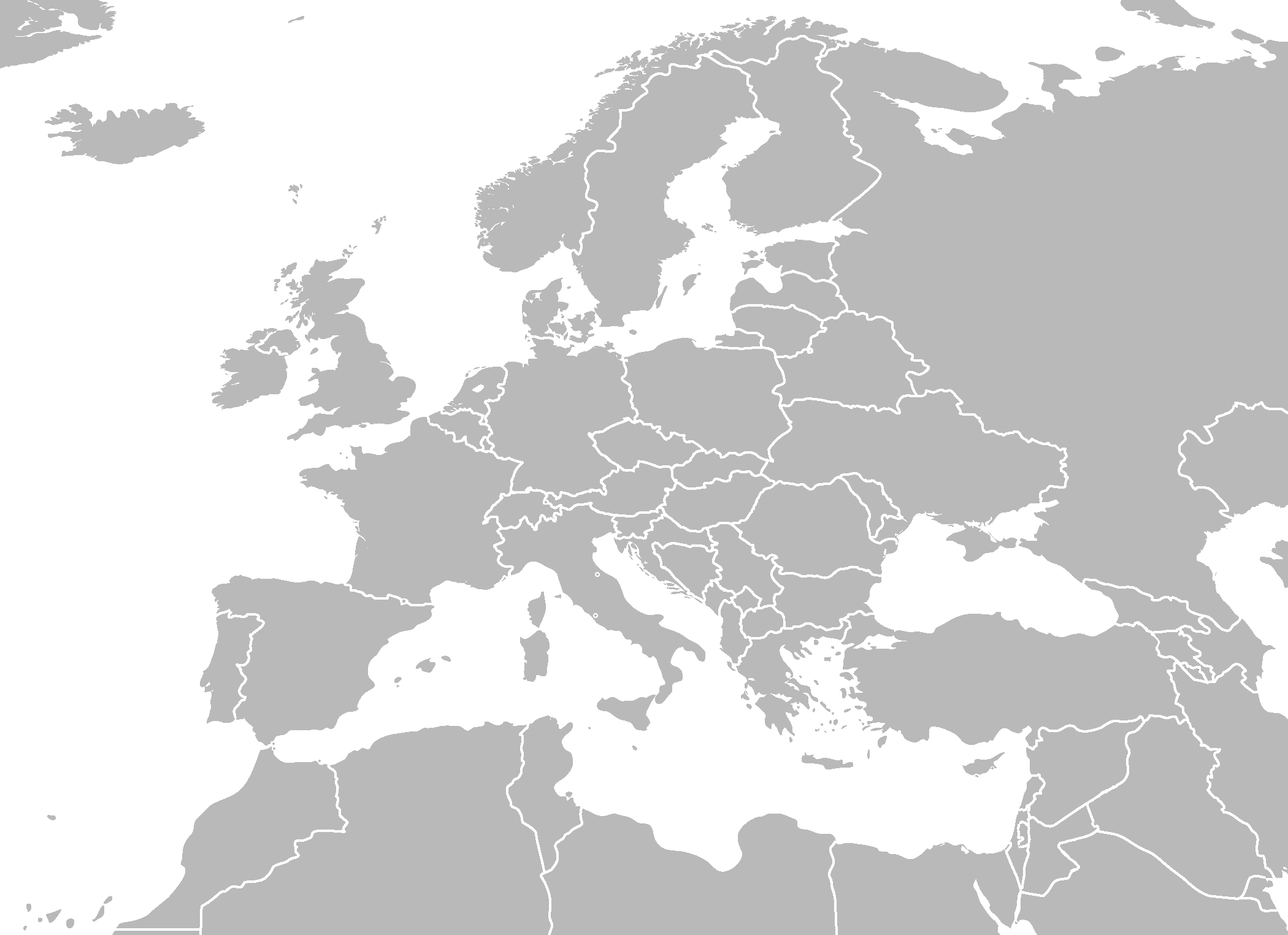 Albania
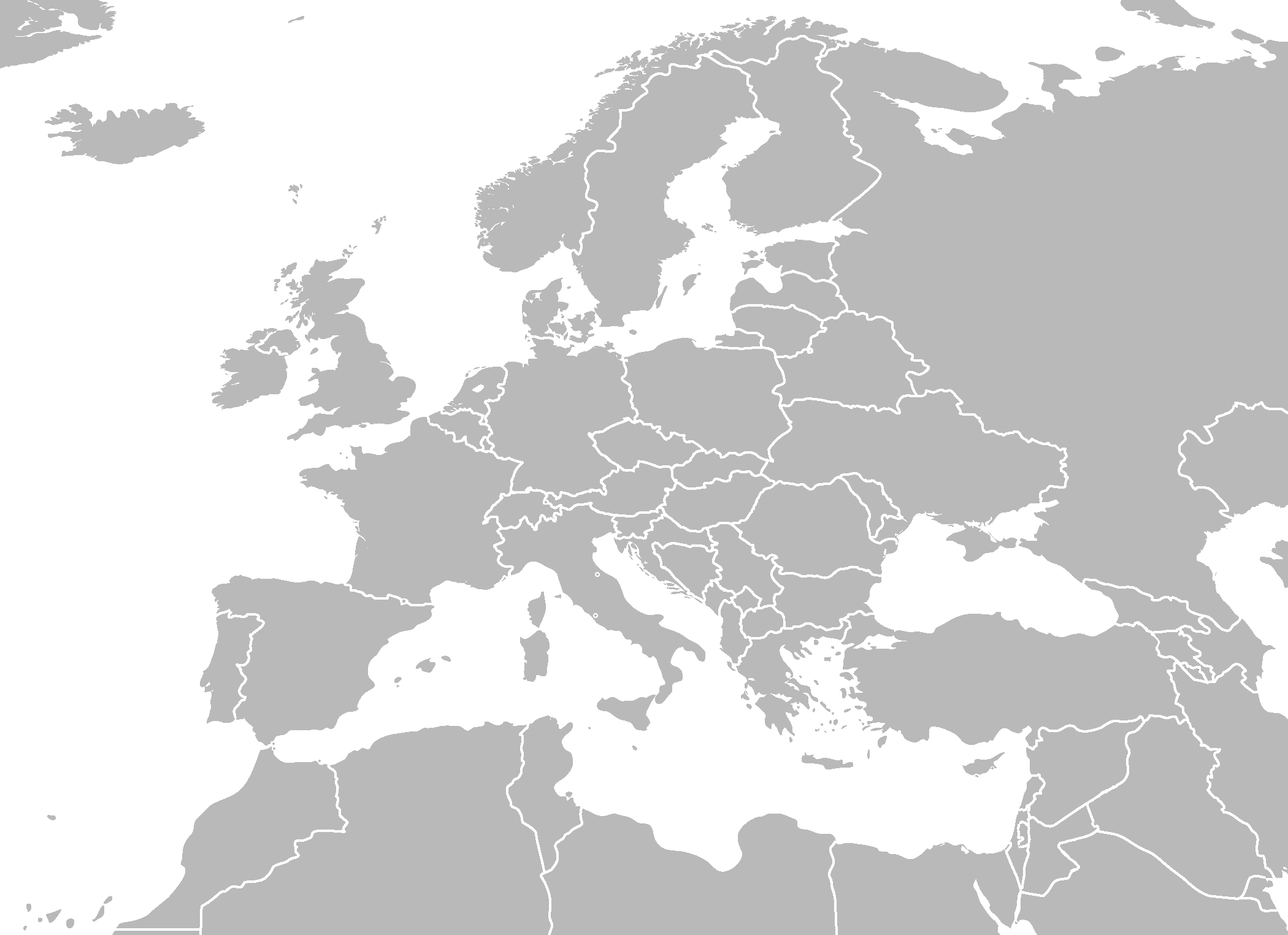 Austria
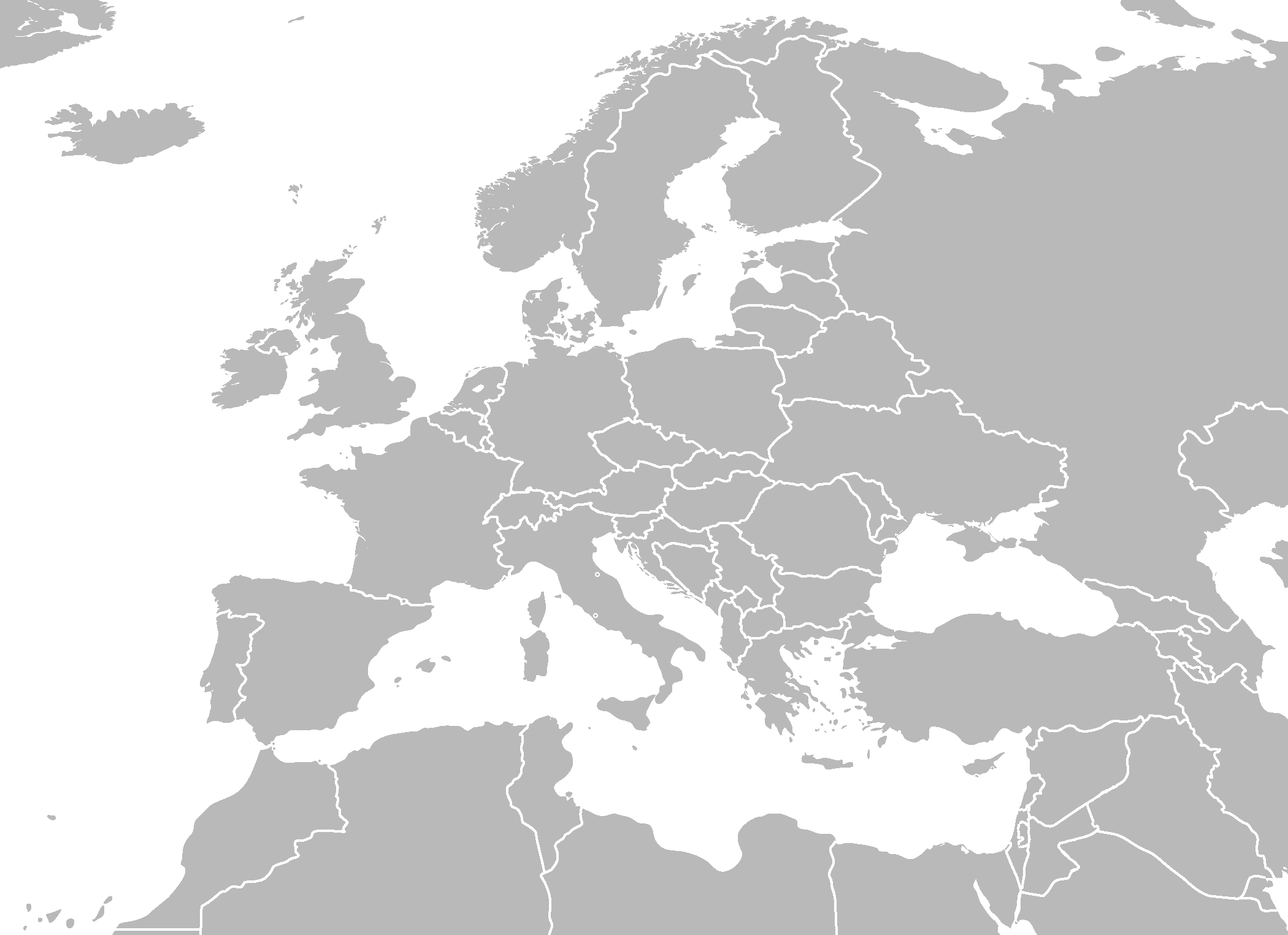 Belarus
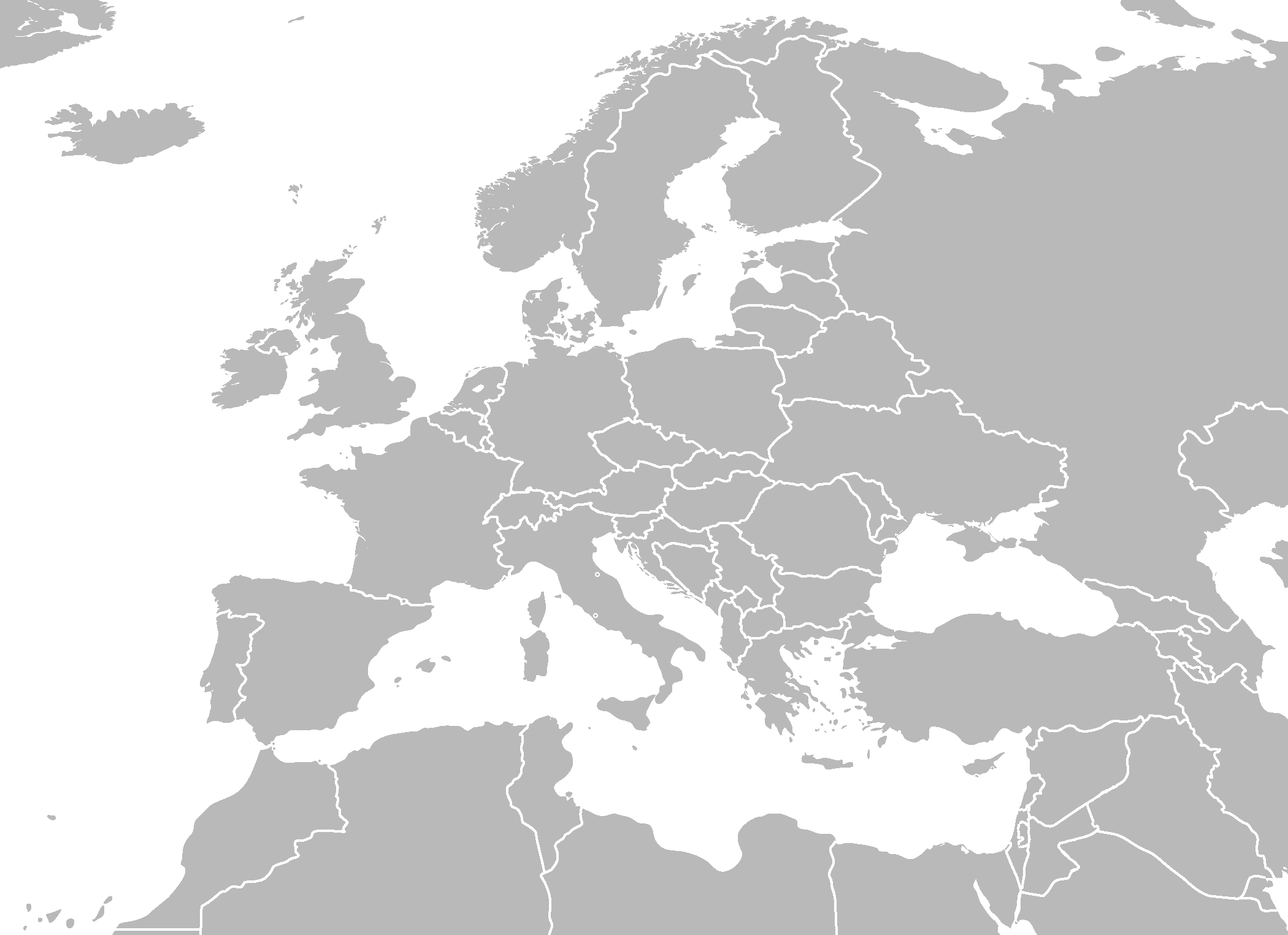 Belgium
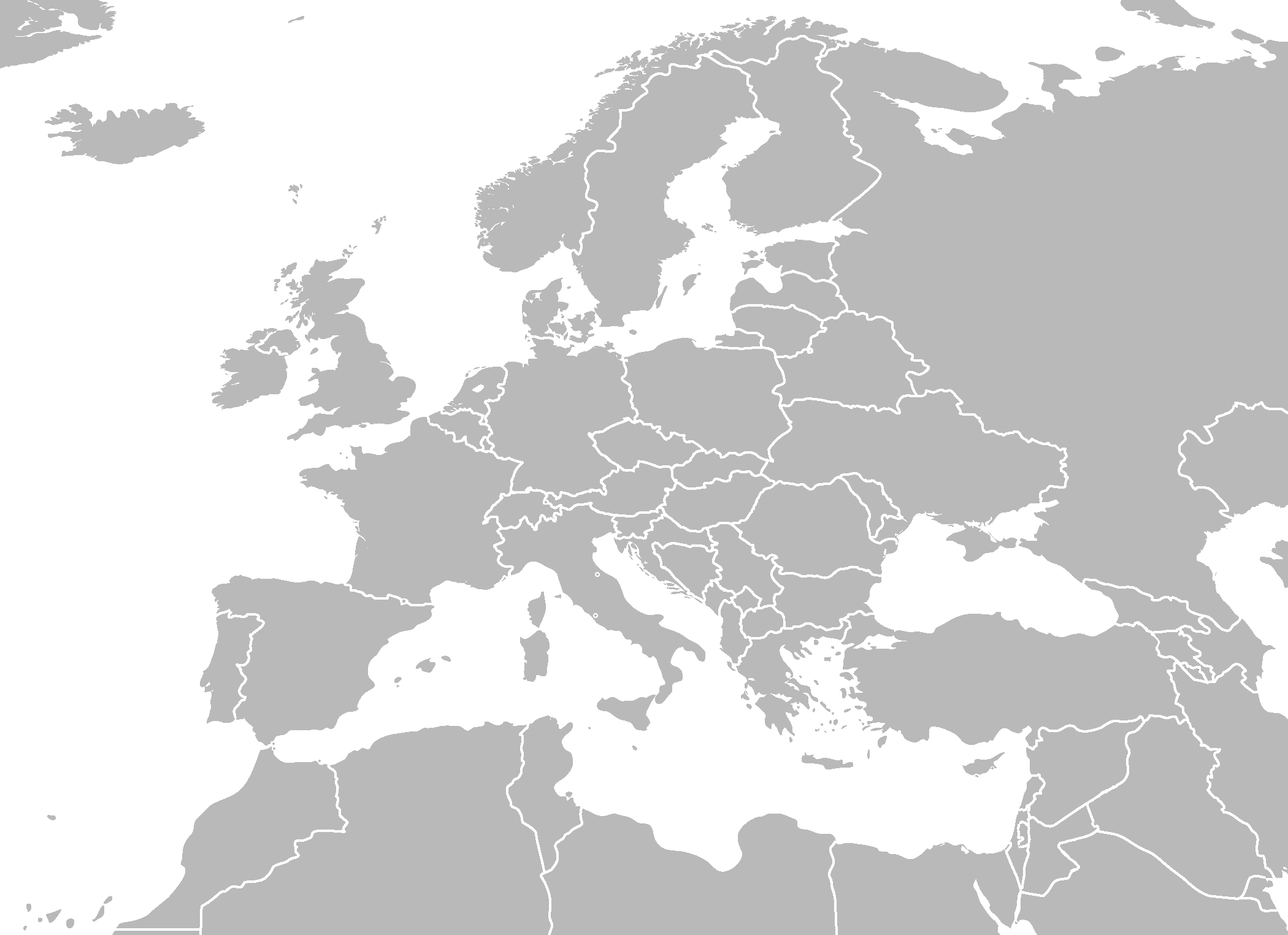 Bosnia & Herzegovina
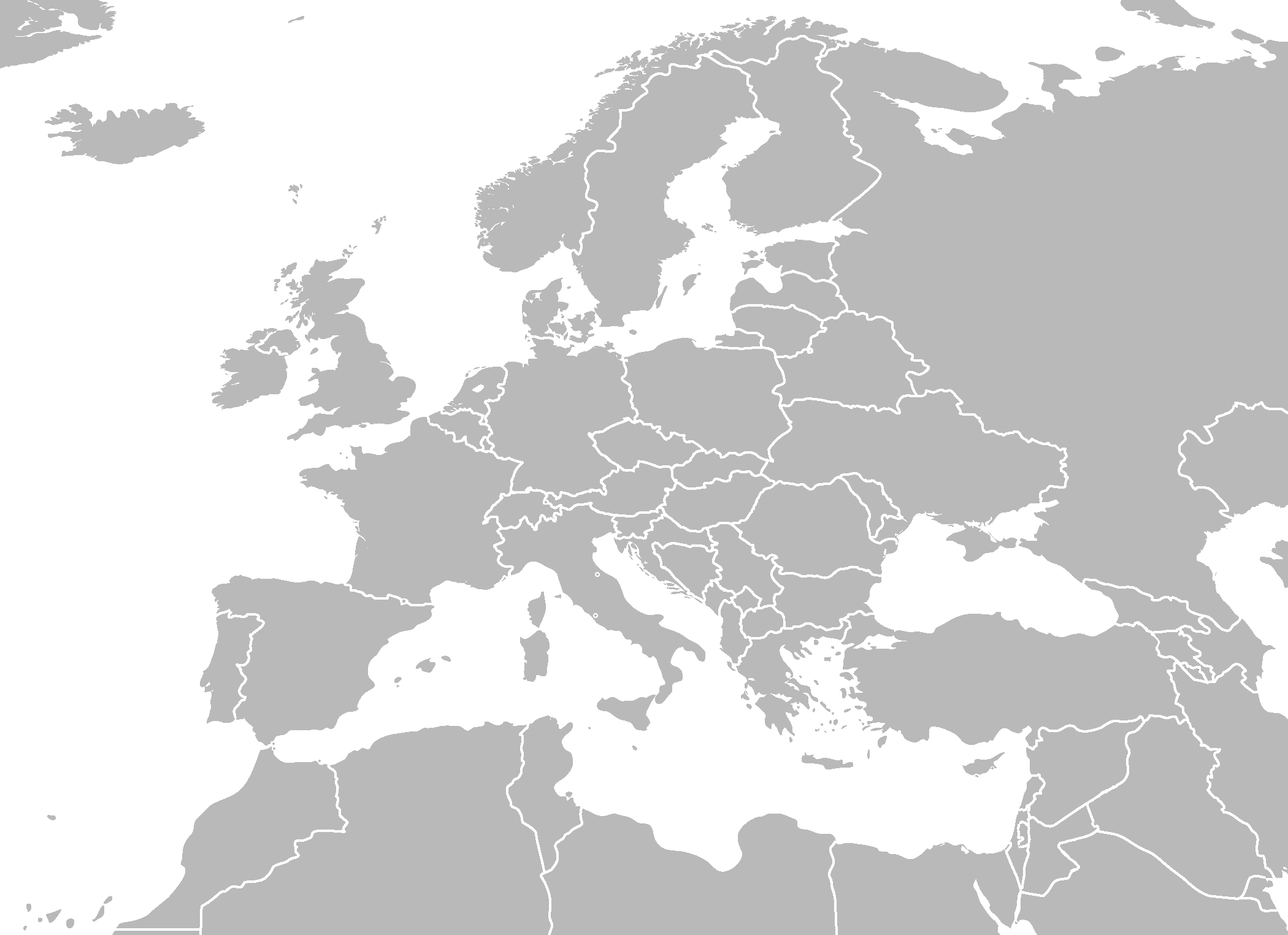 Bulgaria
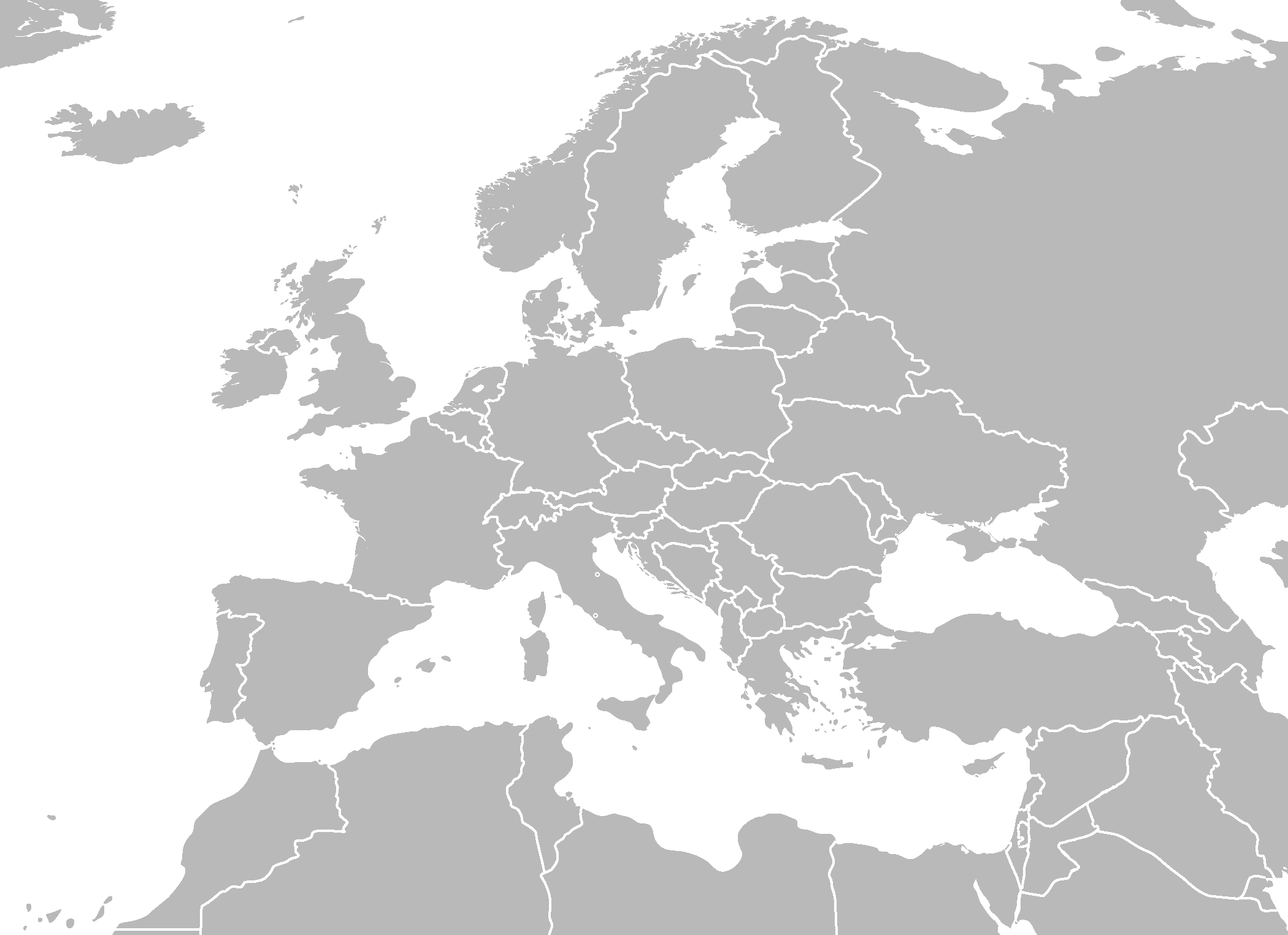 Croatia
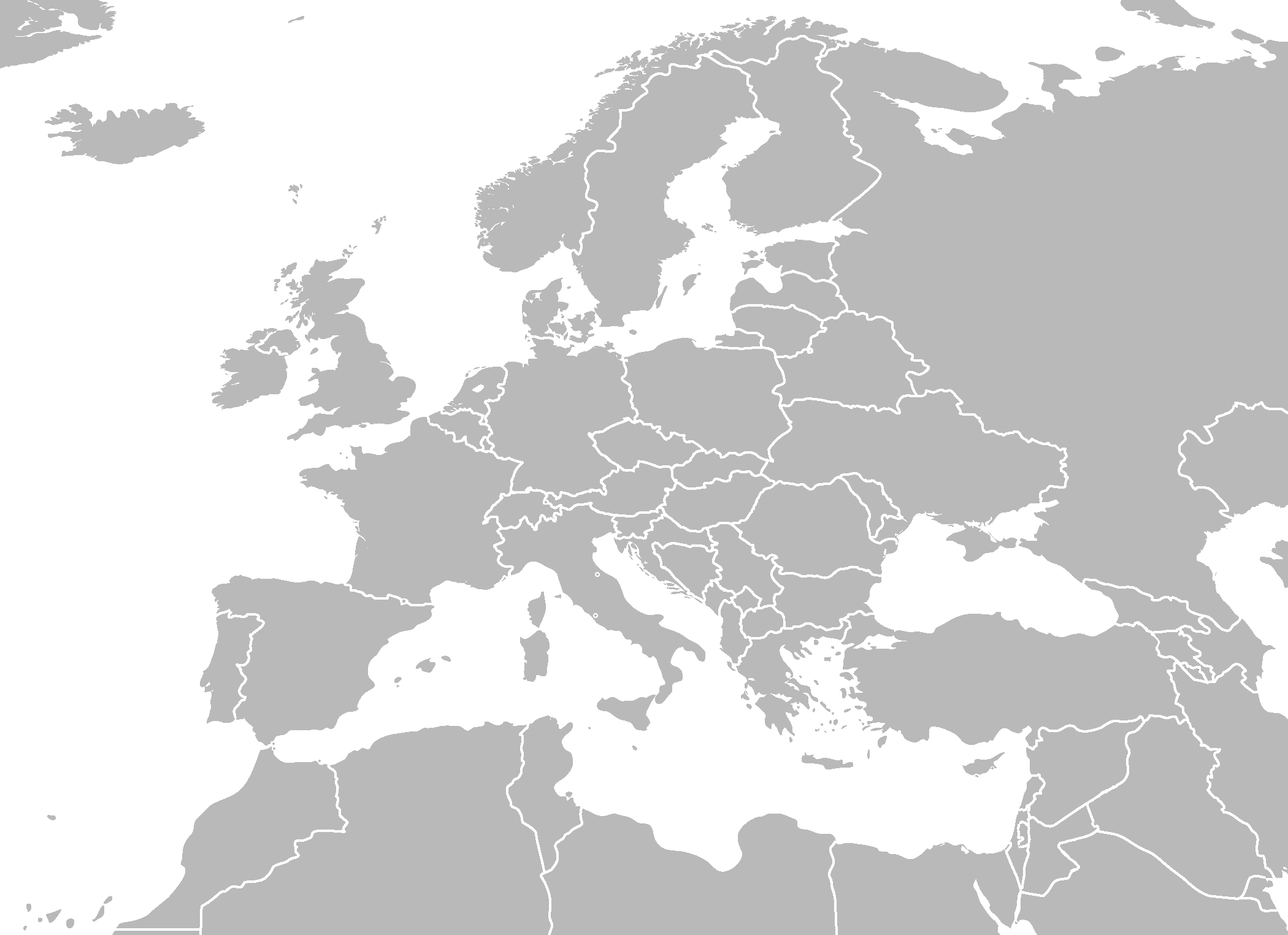 Czech Republic
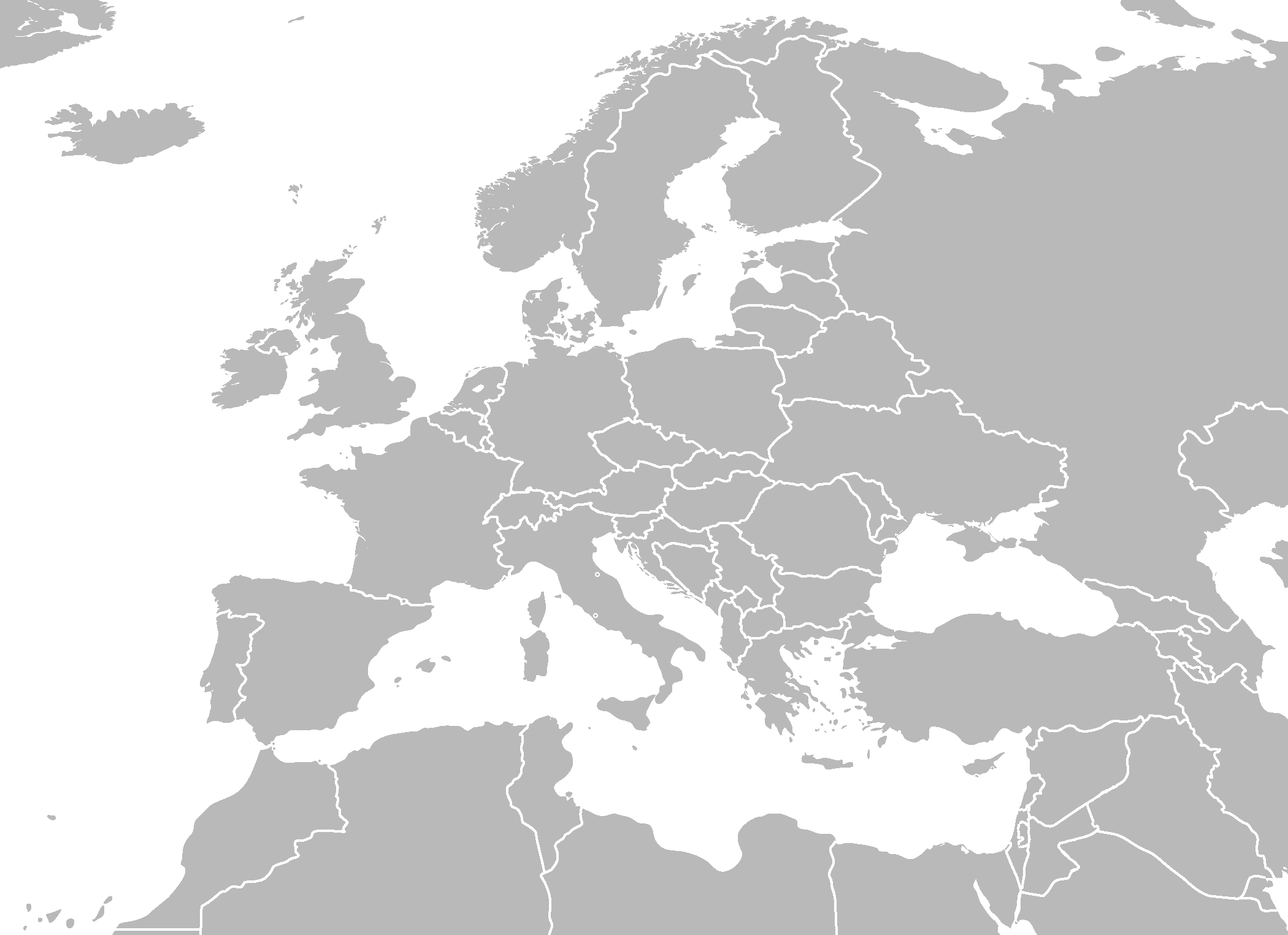 Denmark
A hint for the countries of Eastern Europe ↓ & 

E  (Estonia)
L (Latvia)
L (Lithuania)
B (Belarus)
U (Ukraine)
M (Moldova)
G (Georgia)
A (Armenia)
A (Azerbaijan)
T (Turkmenistan)
U (Uzbekistan)
T (Tajikistan)
K (Kyrgyzstan)
K (Kazakhstan)

ELL-BUM-GAA-TUT-KK
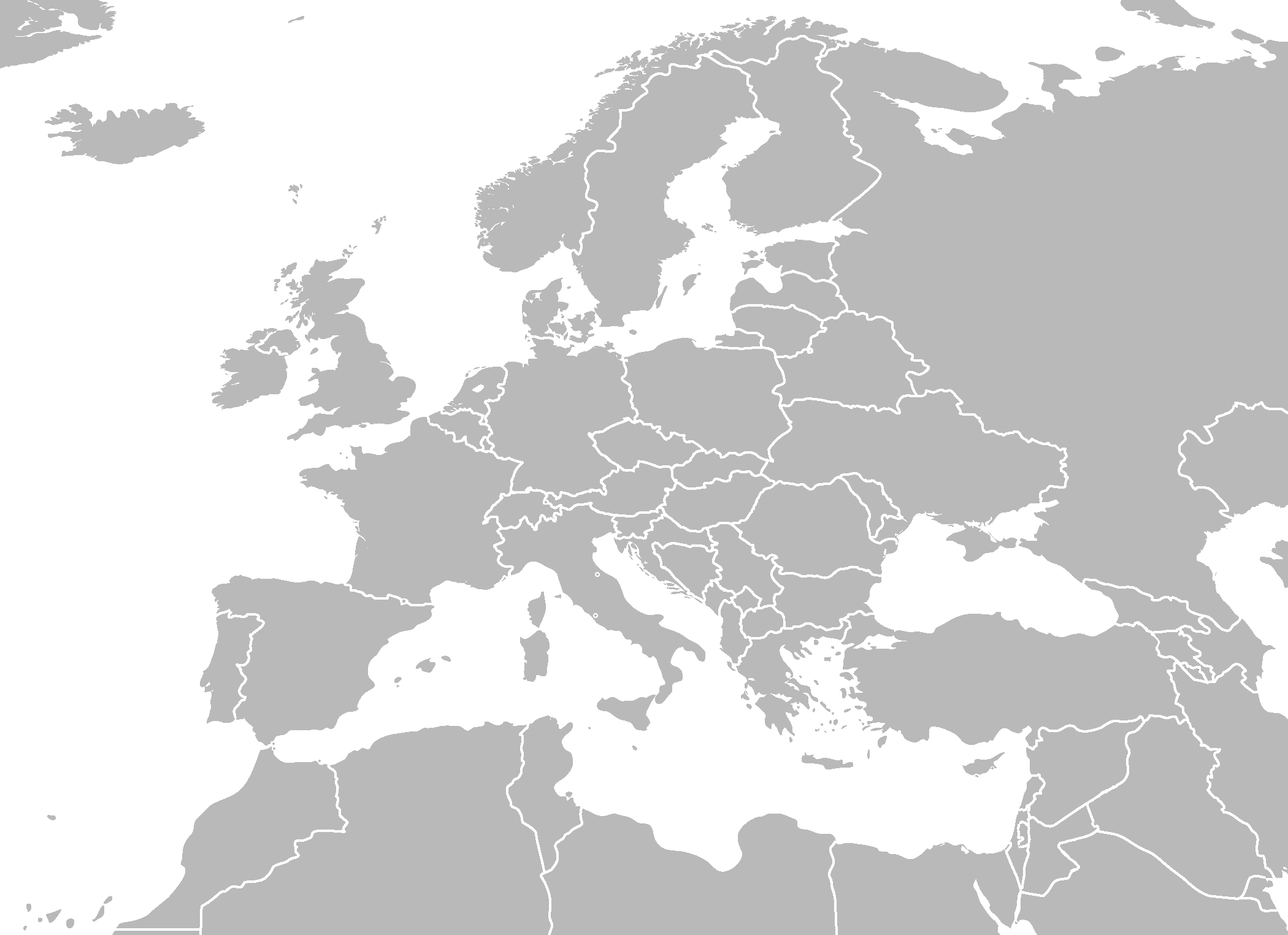 Estonia
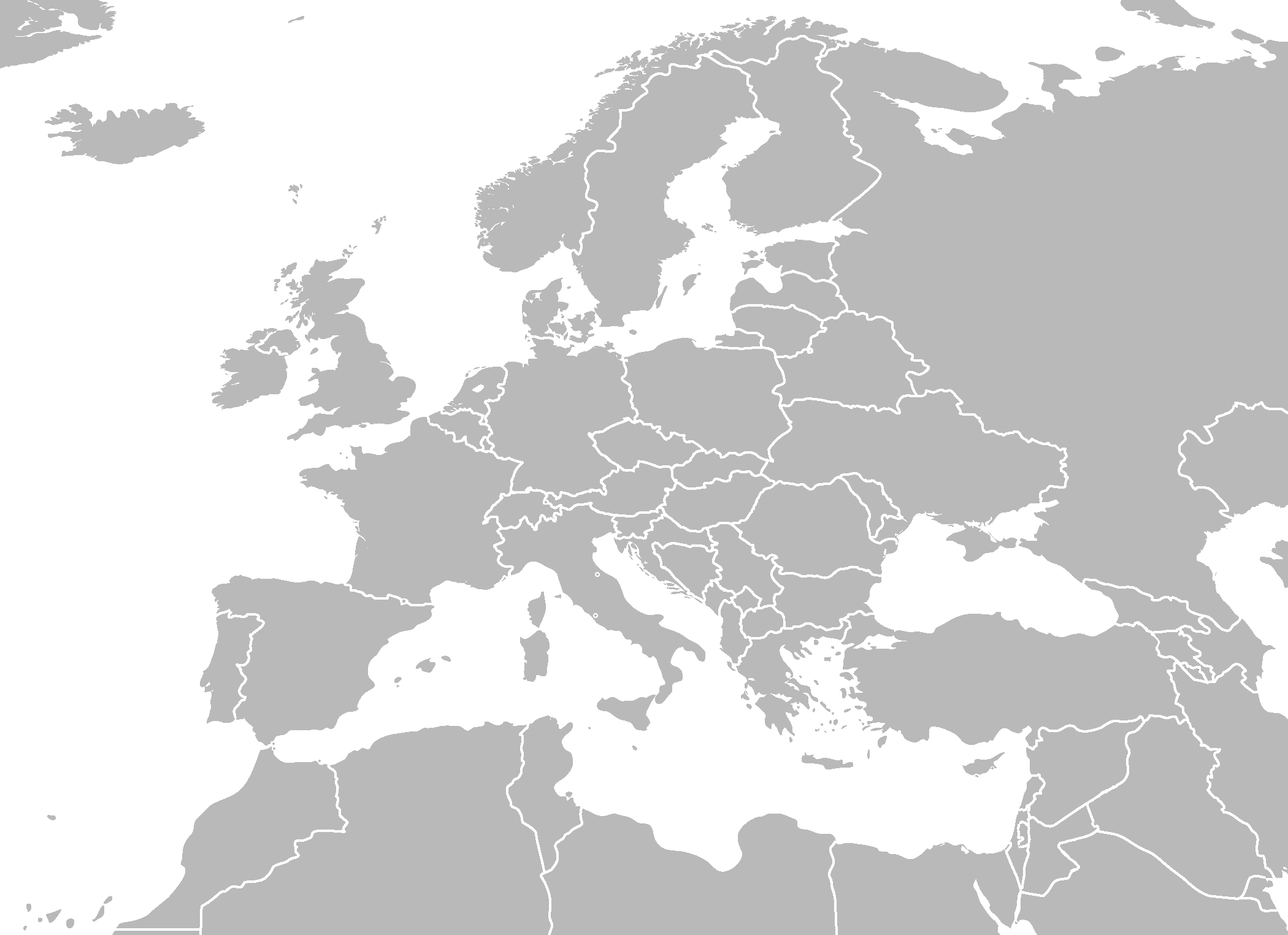 Finland
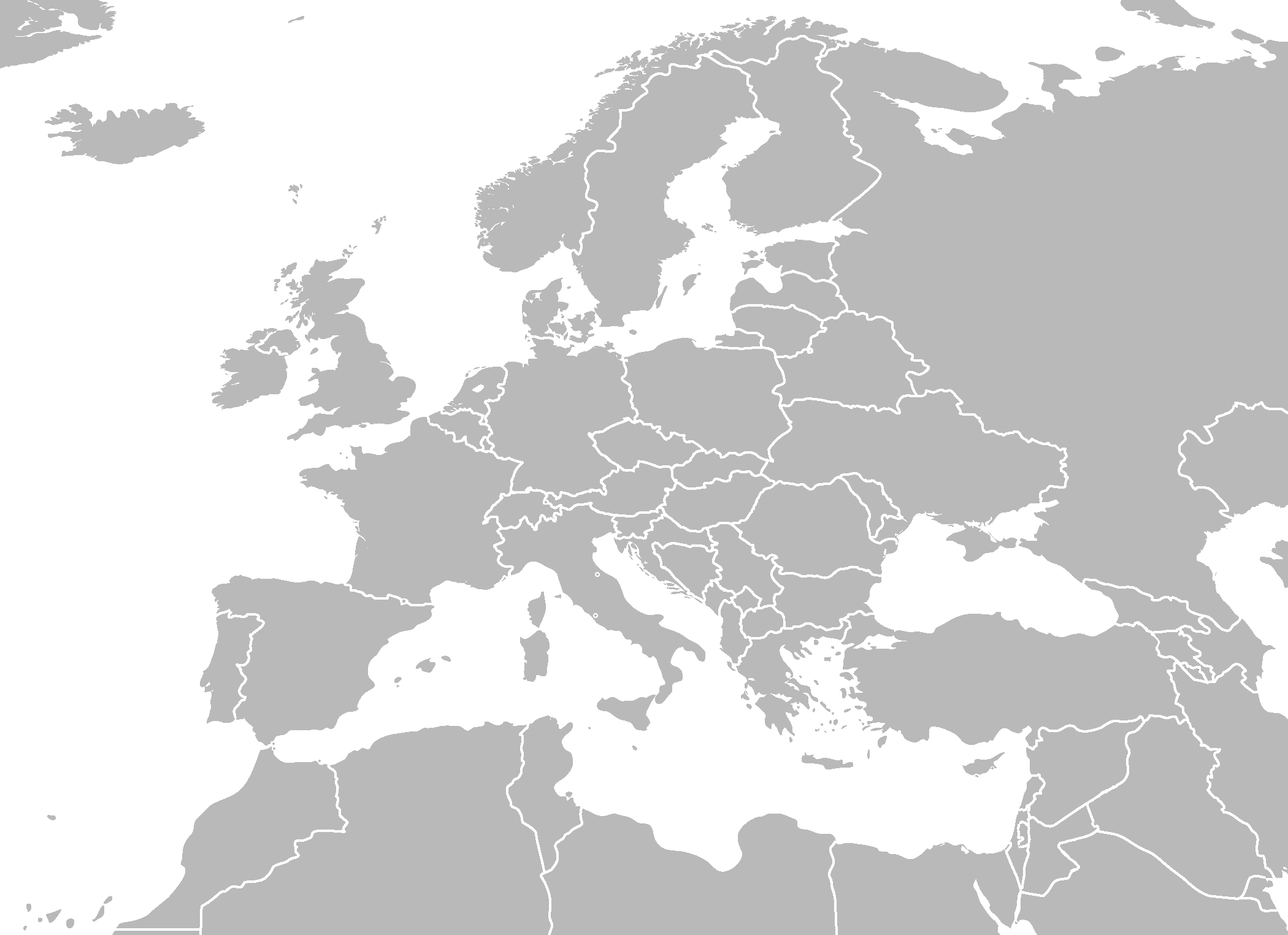 France
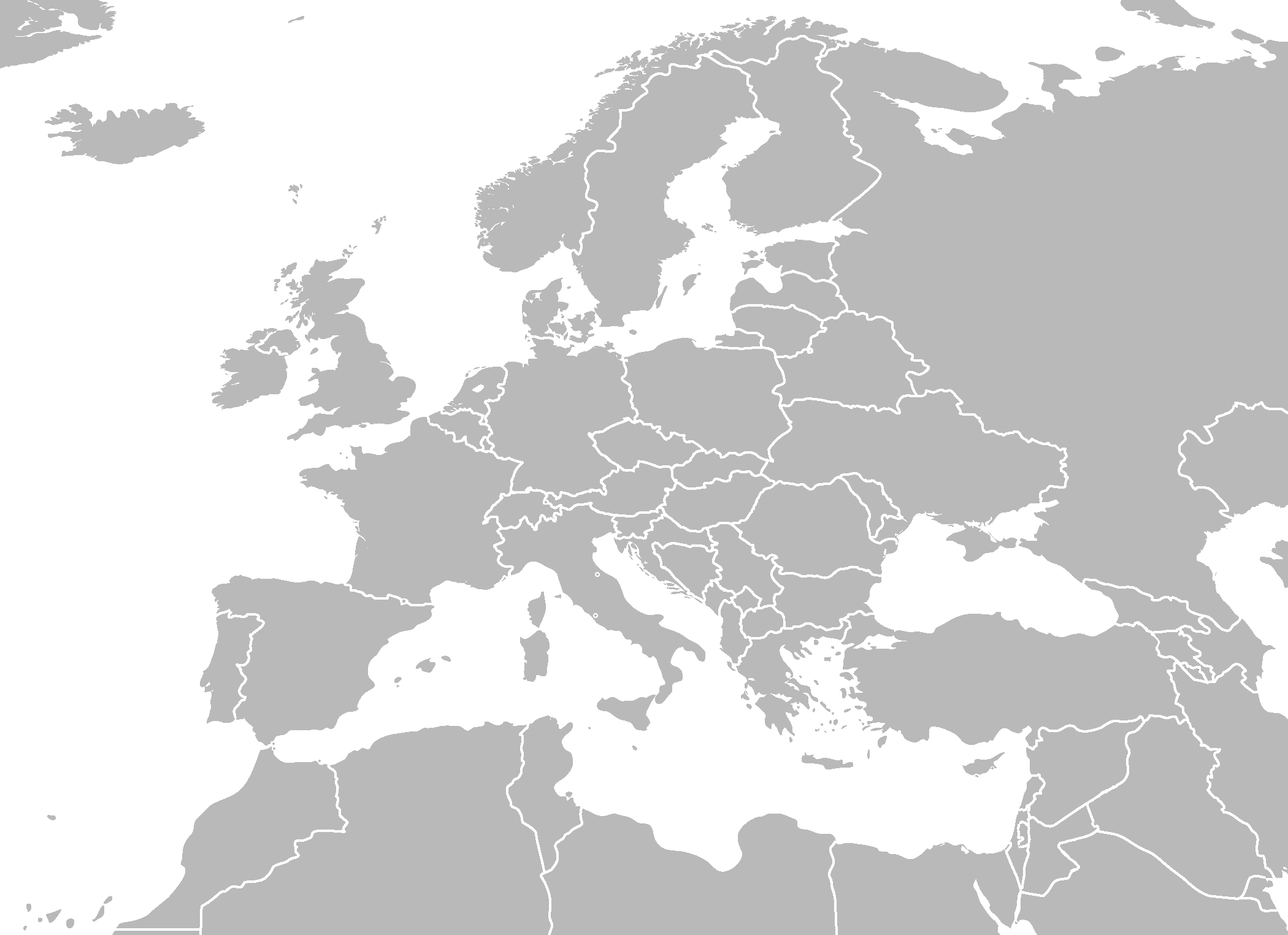 Germany
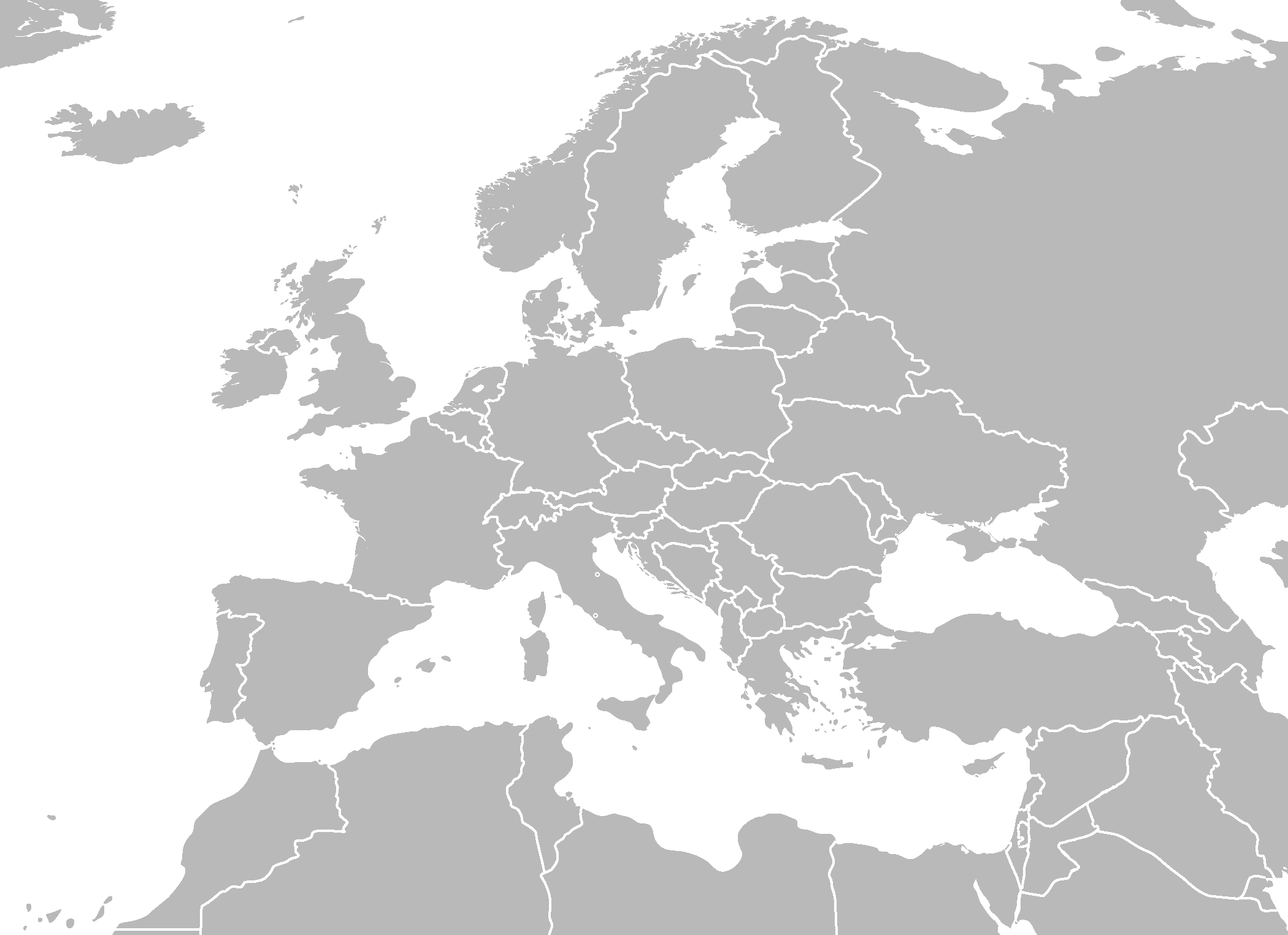 Greece
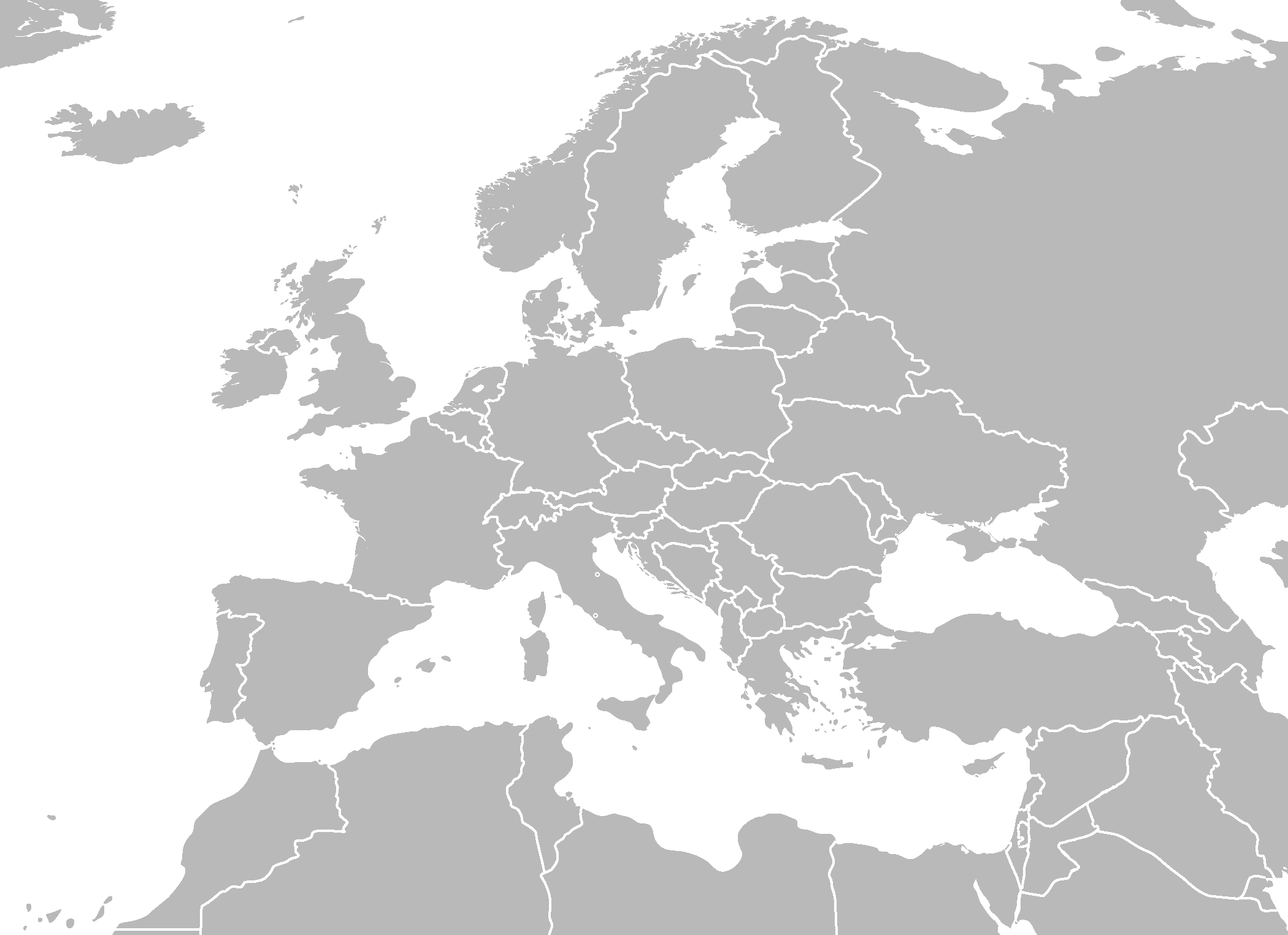 Hungary
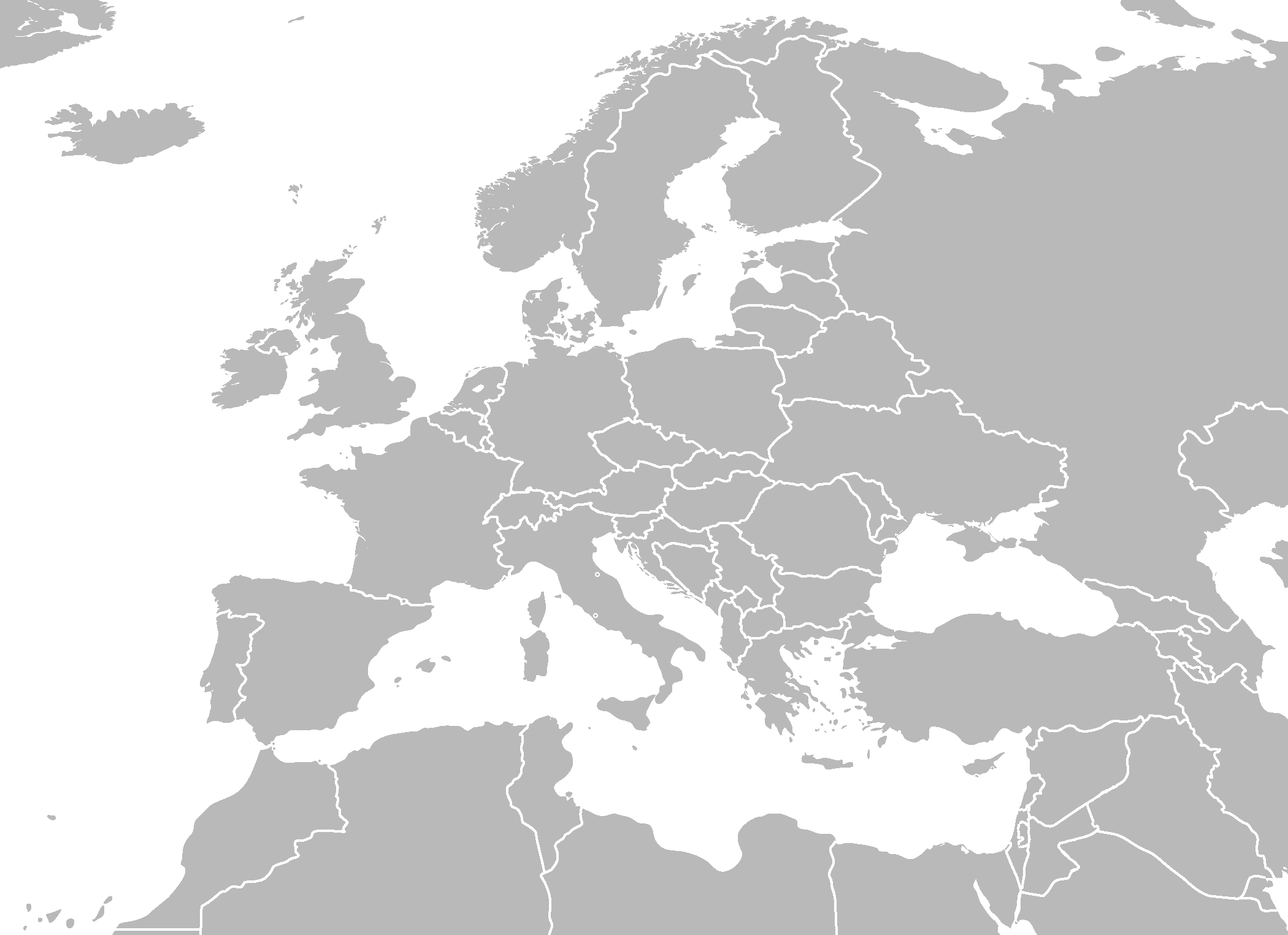 Iceland
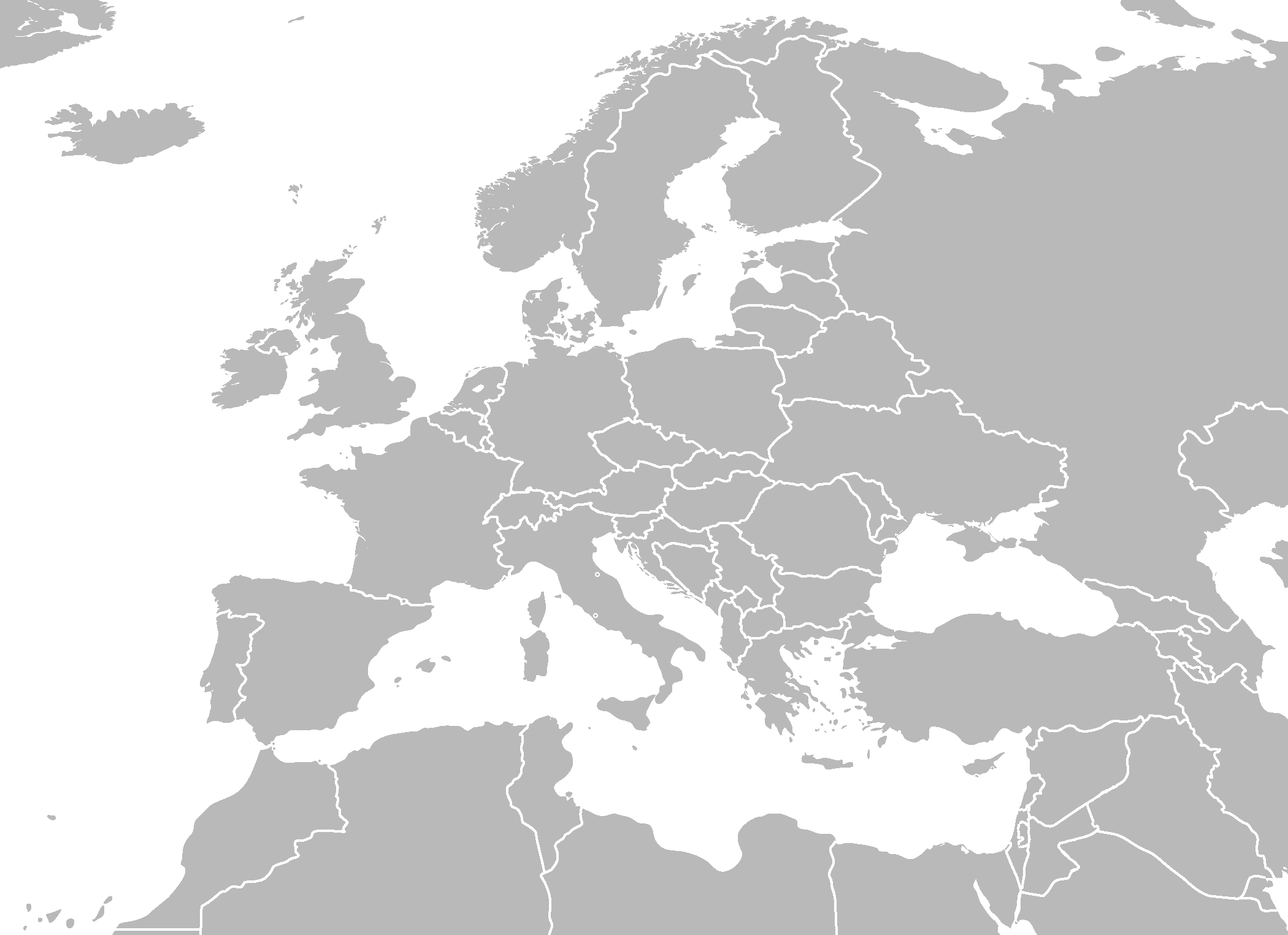 Ireland
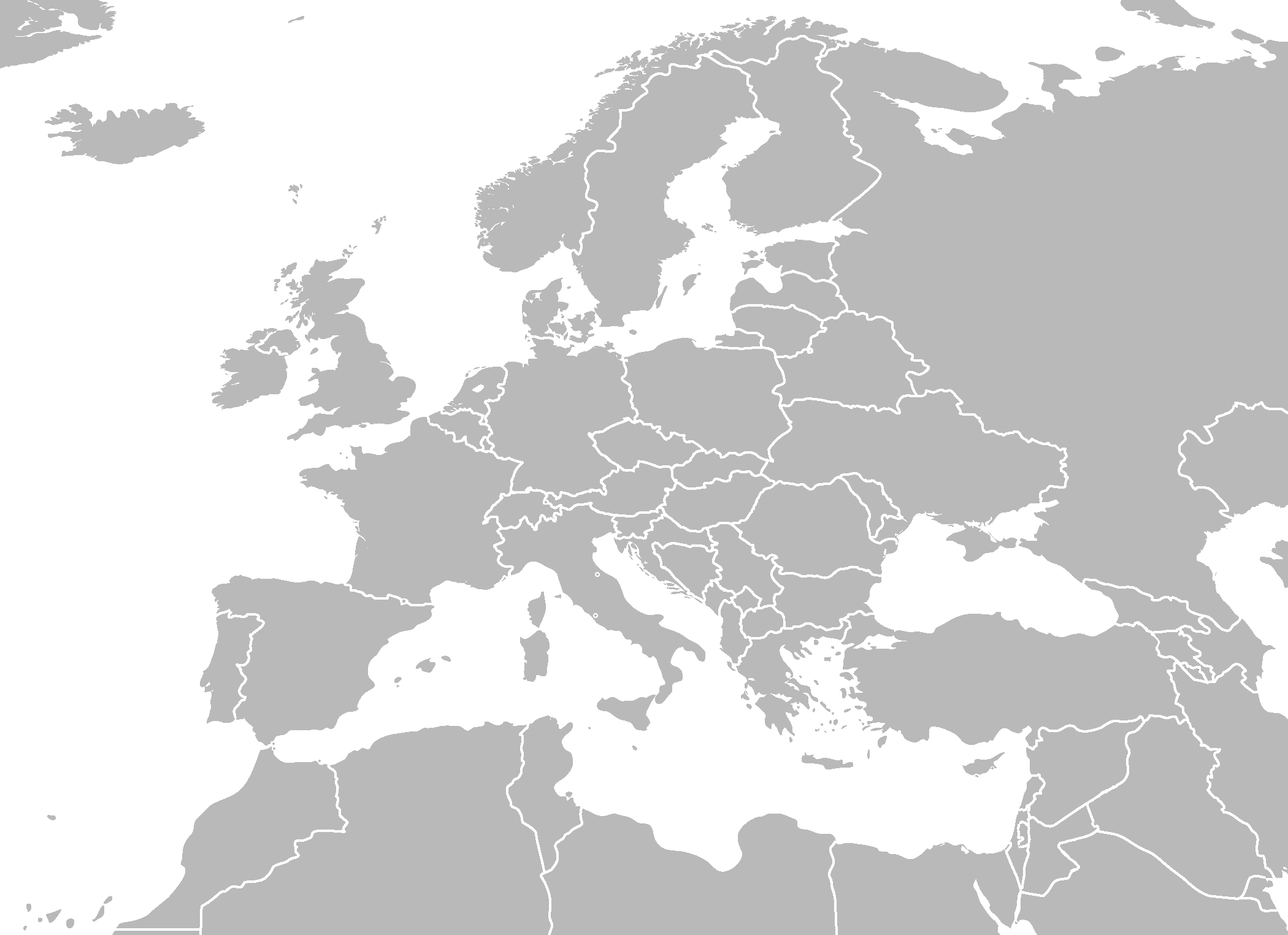 Italy
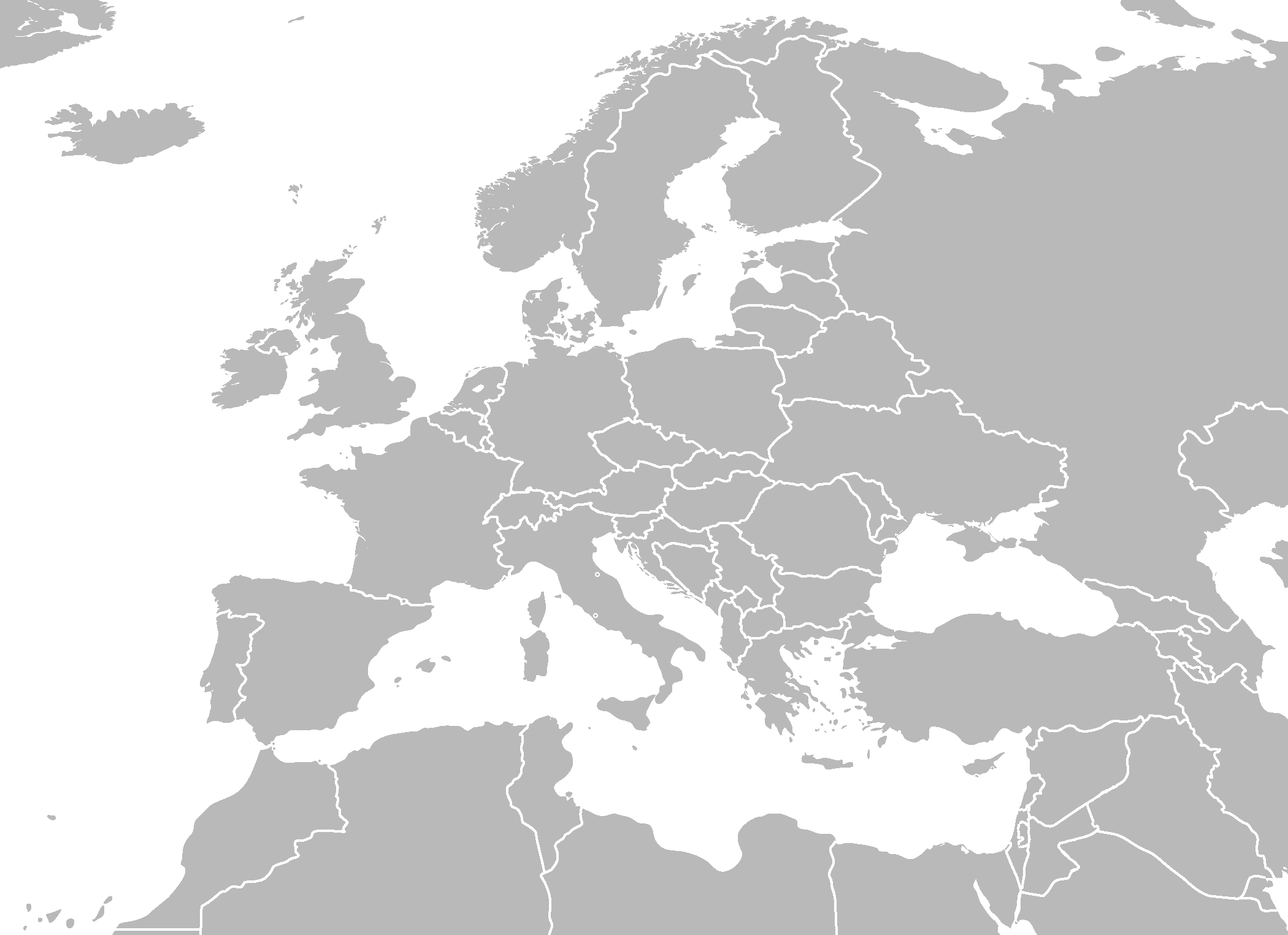 Kosovo
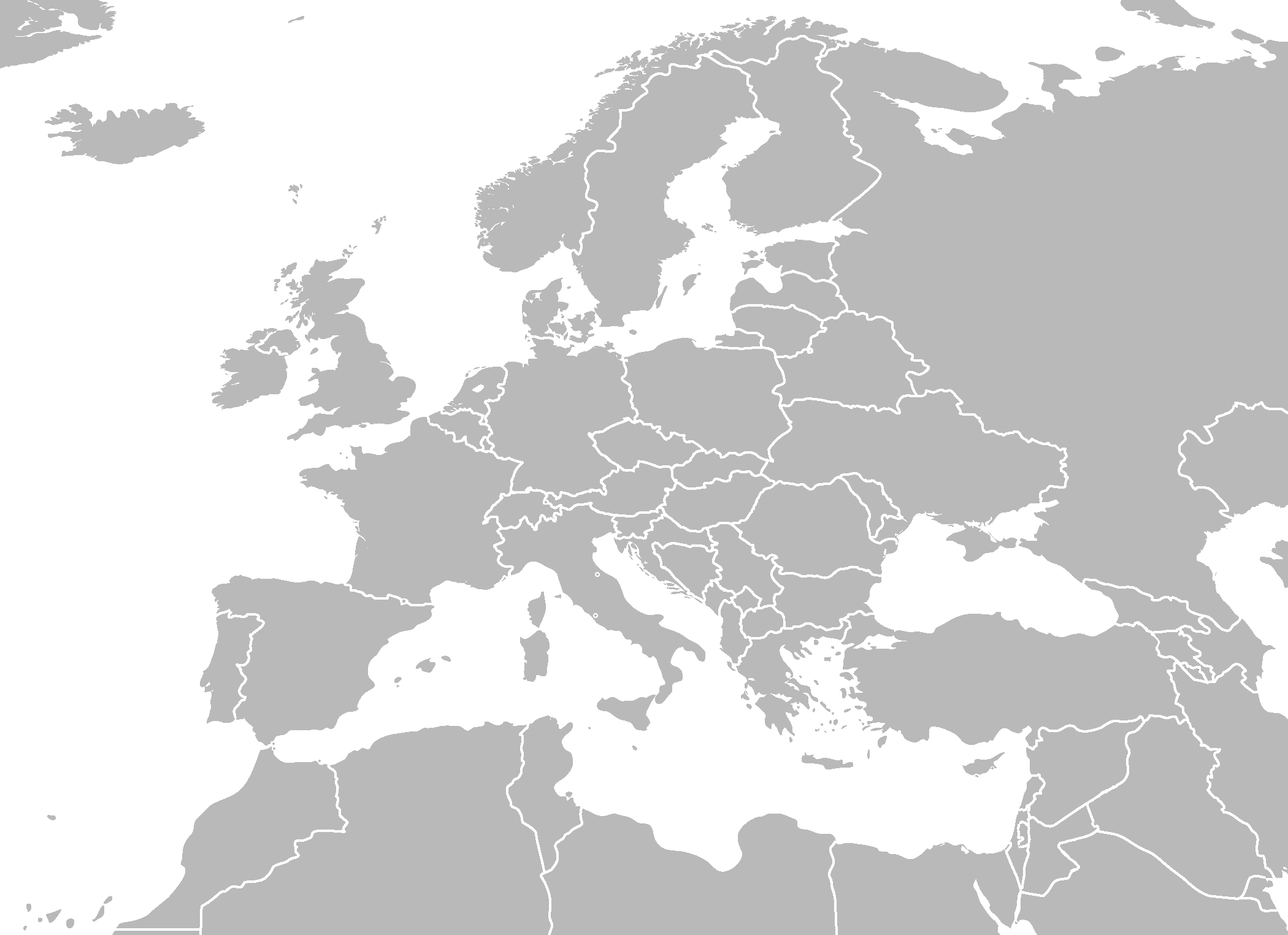 Latvia
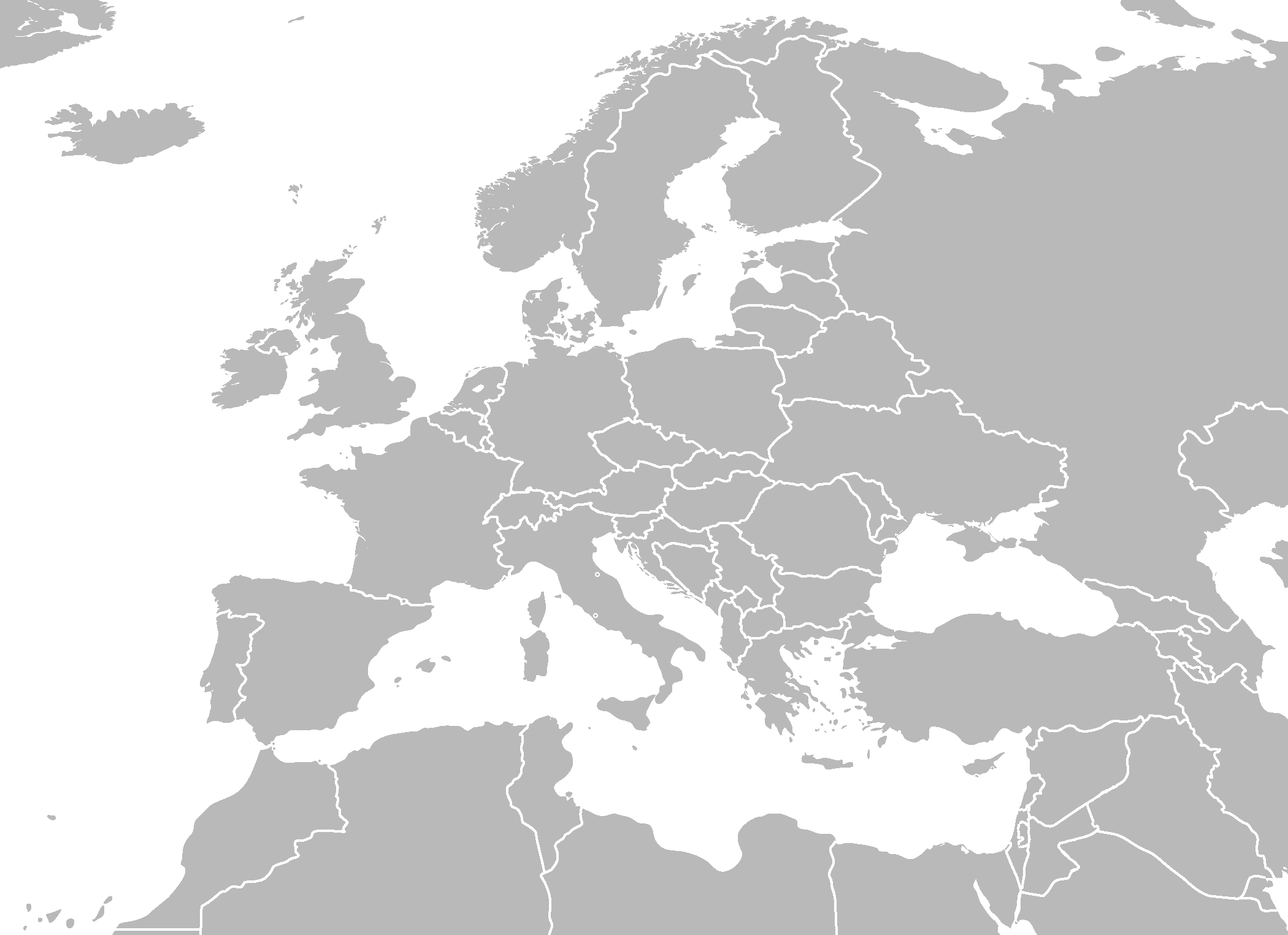 Liechtenstein
(the tiny one between Switzerland and Austria)
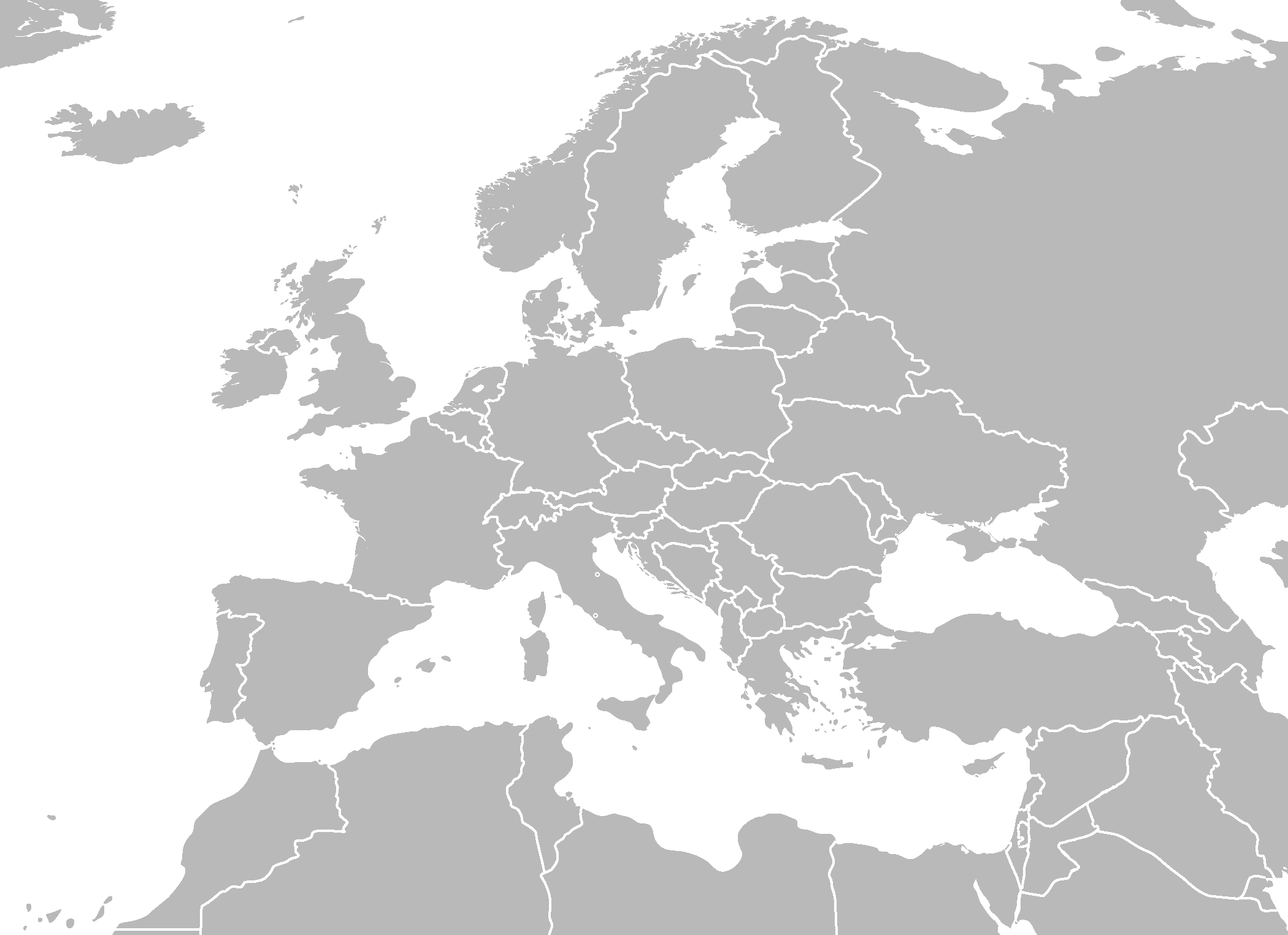 Lithuania
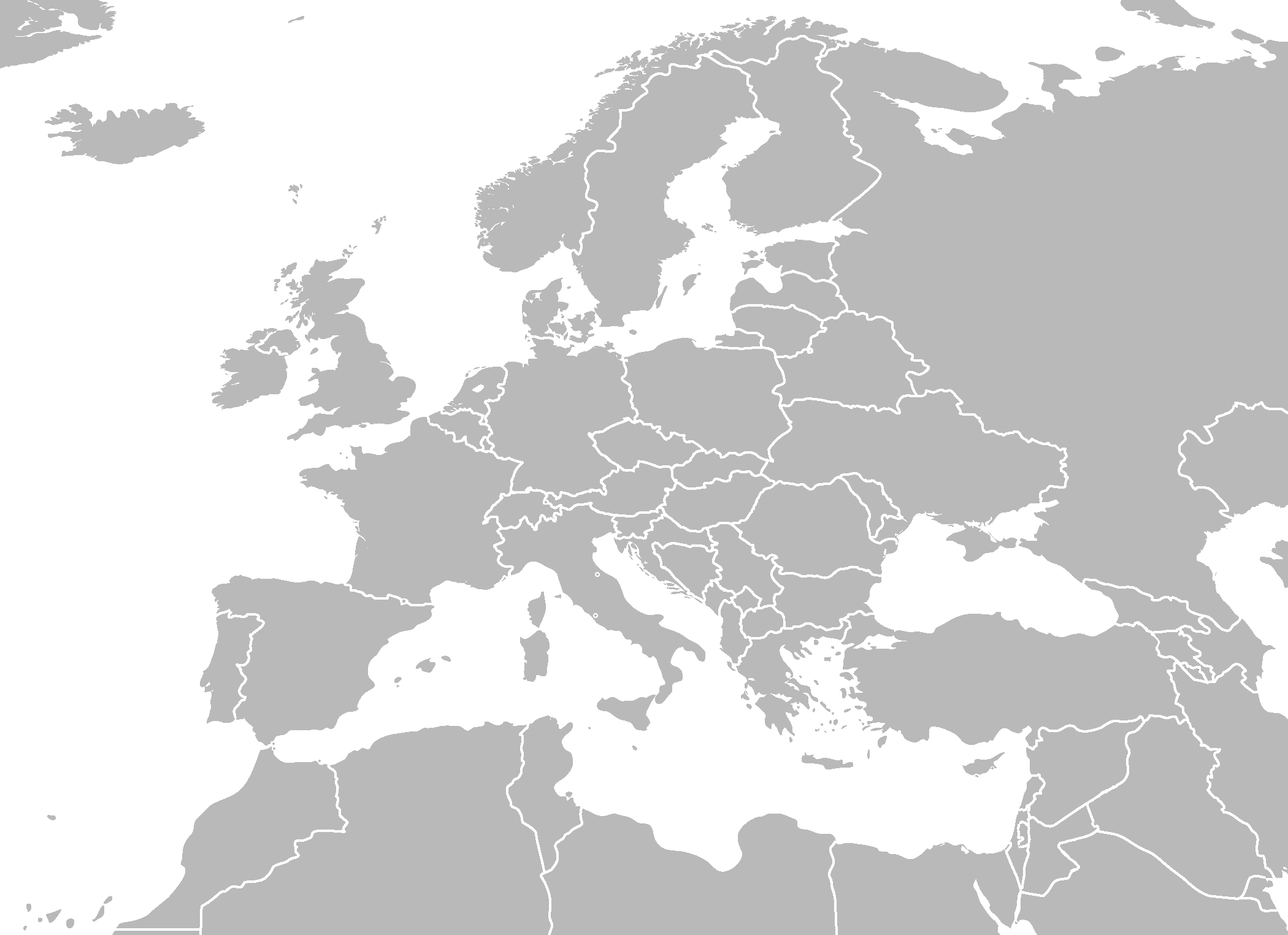 Luxembourg
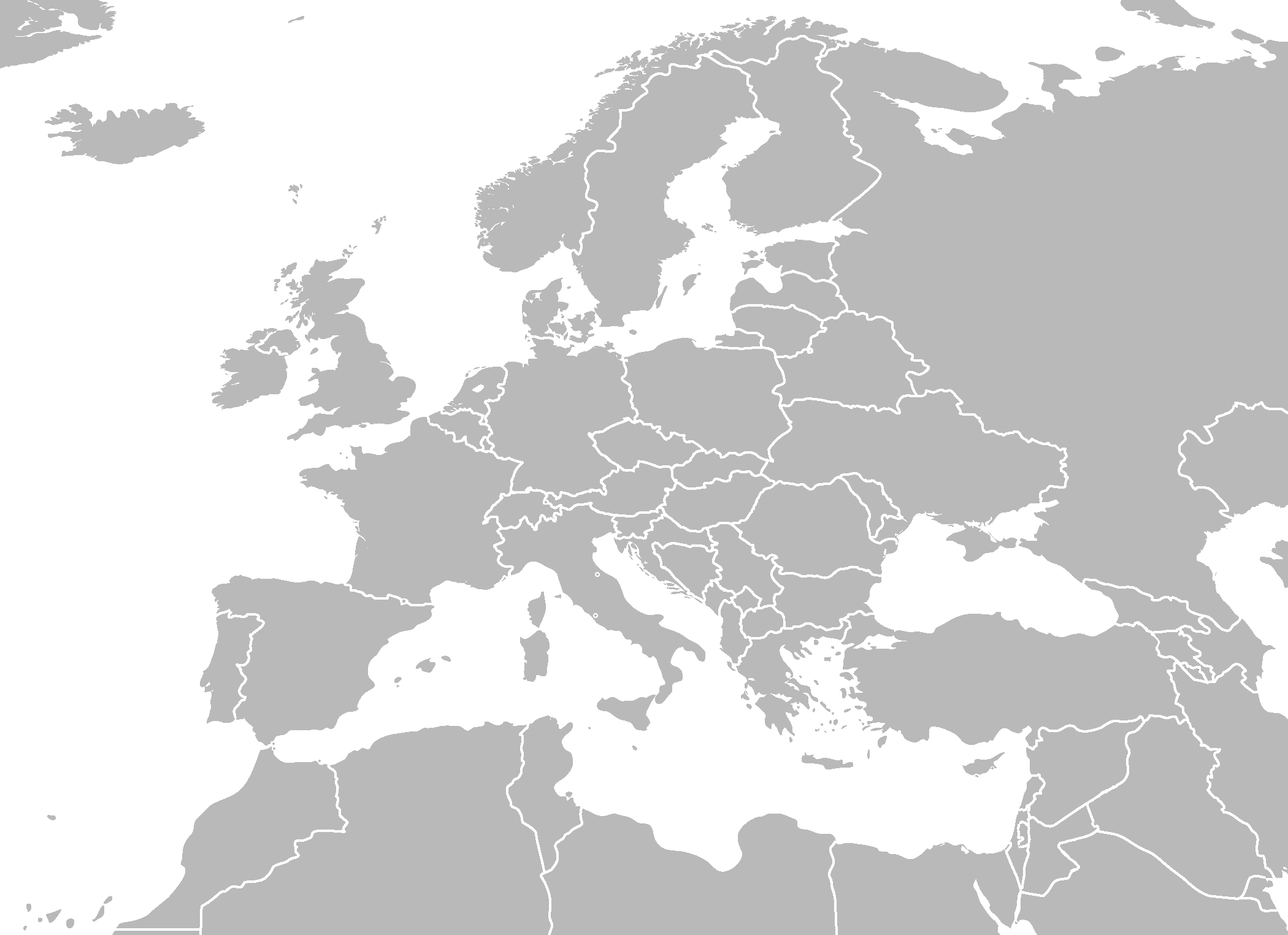 Macedonia (F.Y.R.O.M.)
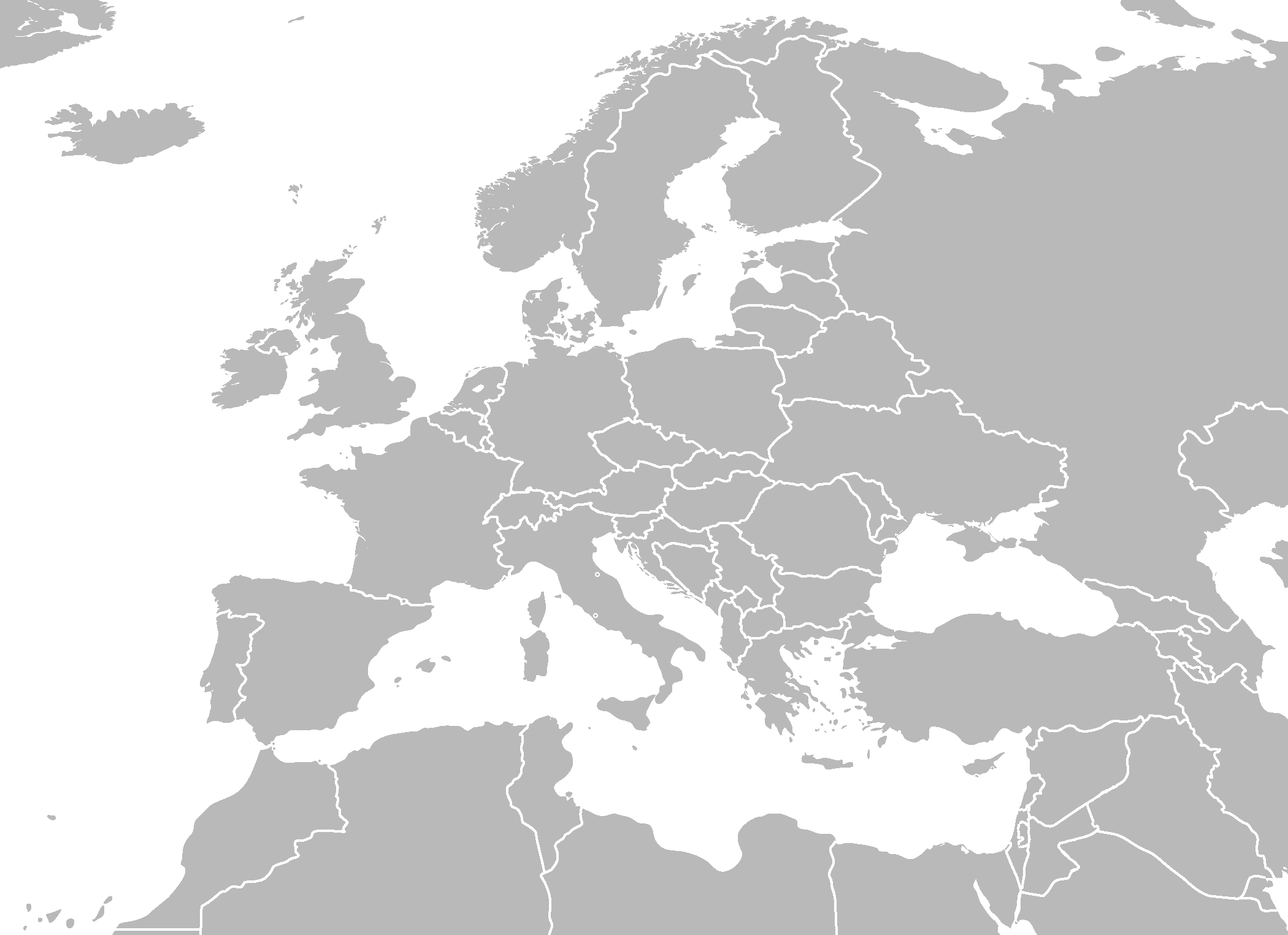 Moldova
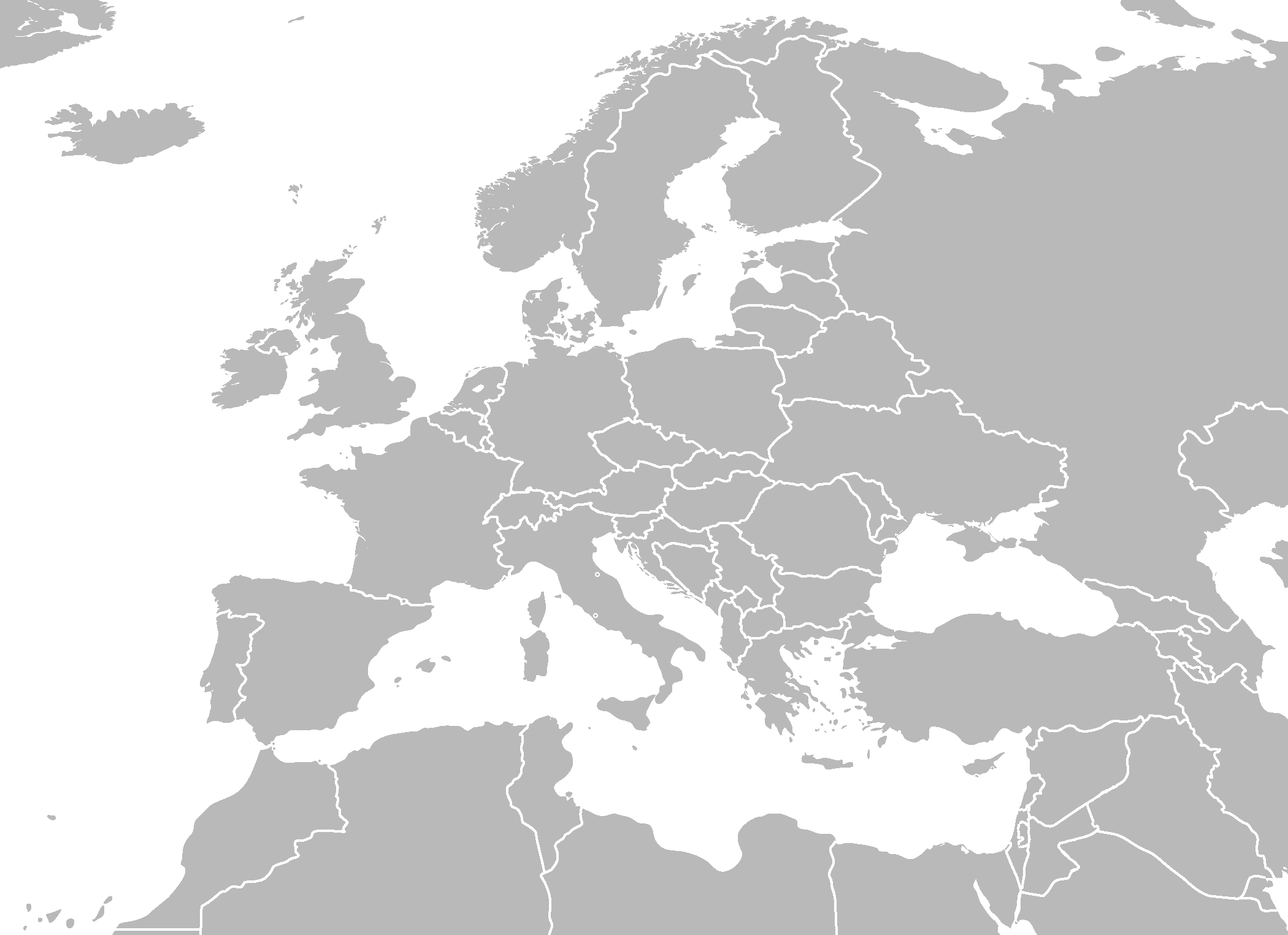 Montenegro
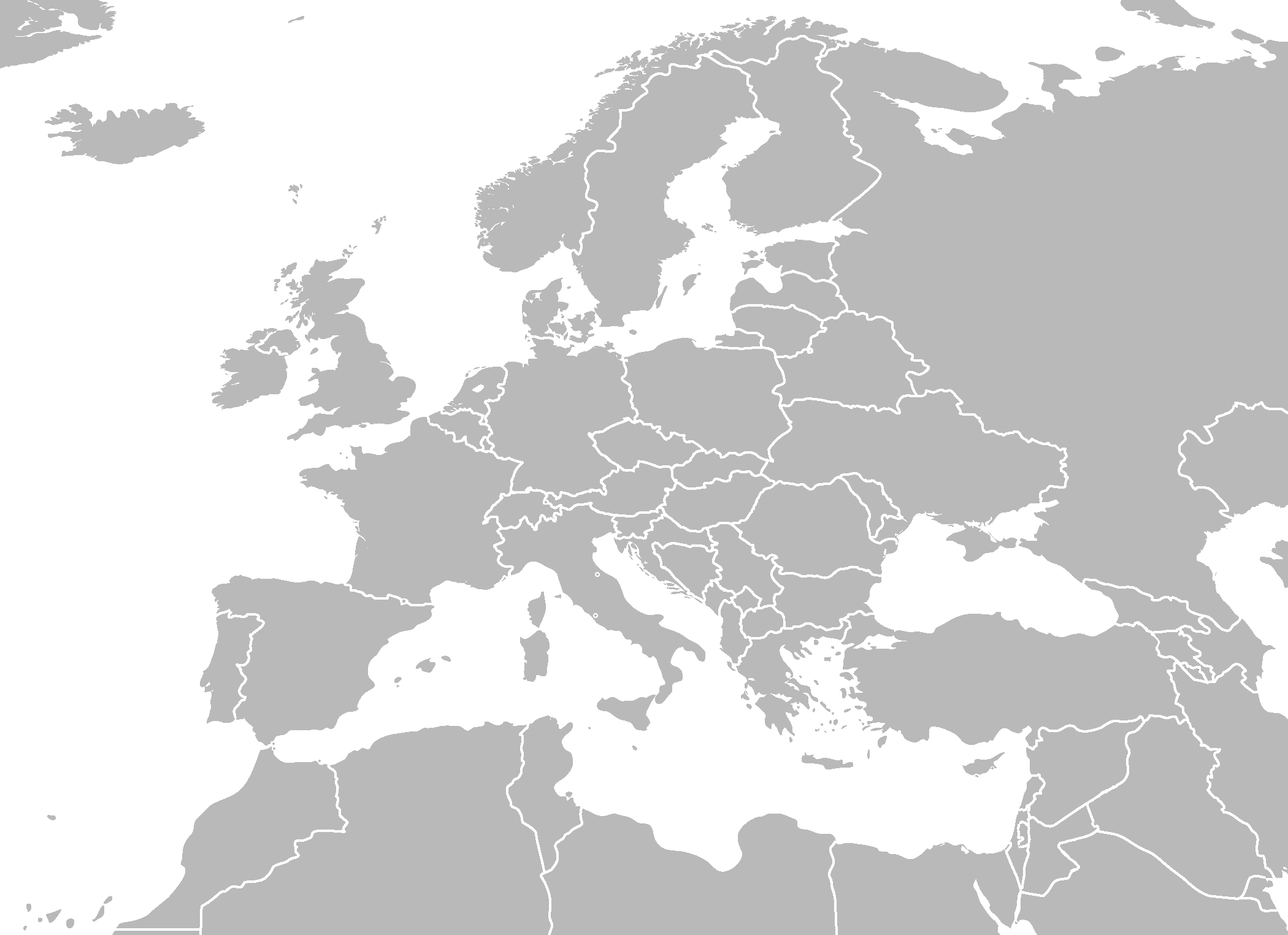 Netherlands
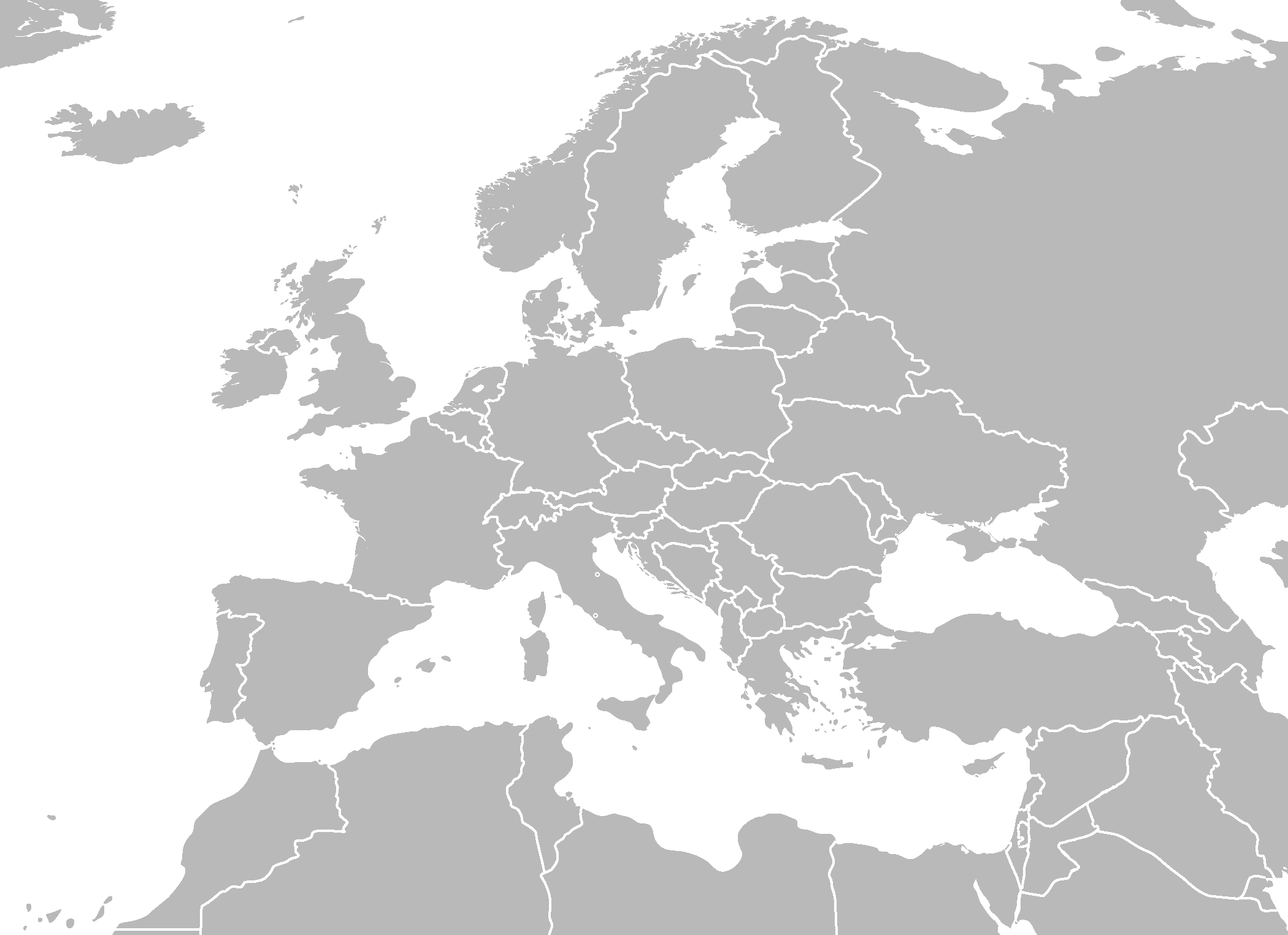 Norway
A hint for the countries of Scandanavia →

Not   (Norway)
So (Sweden)
Fine (Finland)
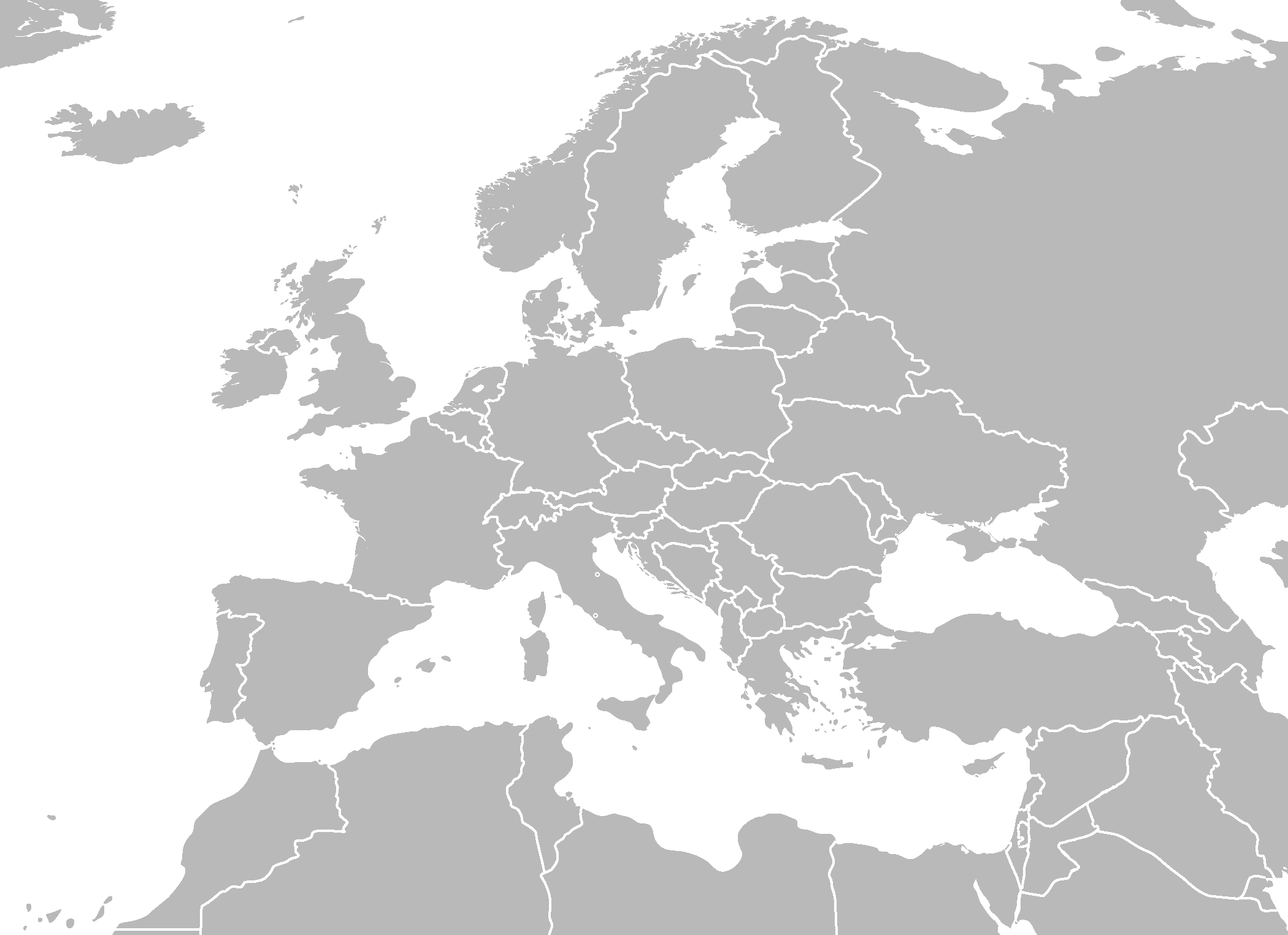 Poland
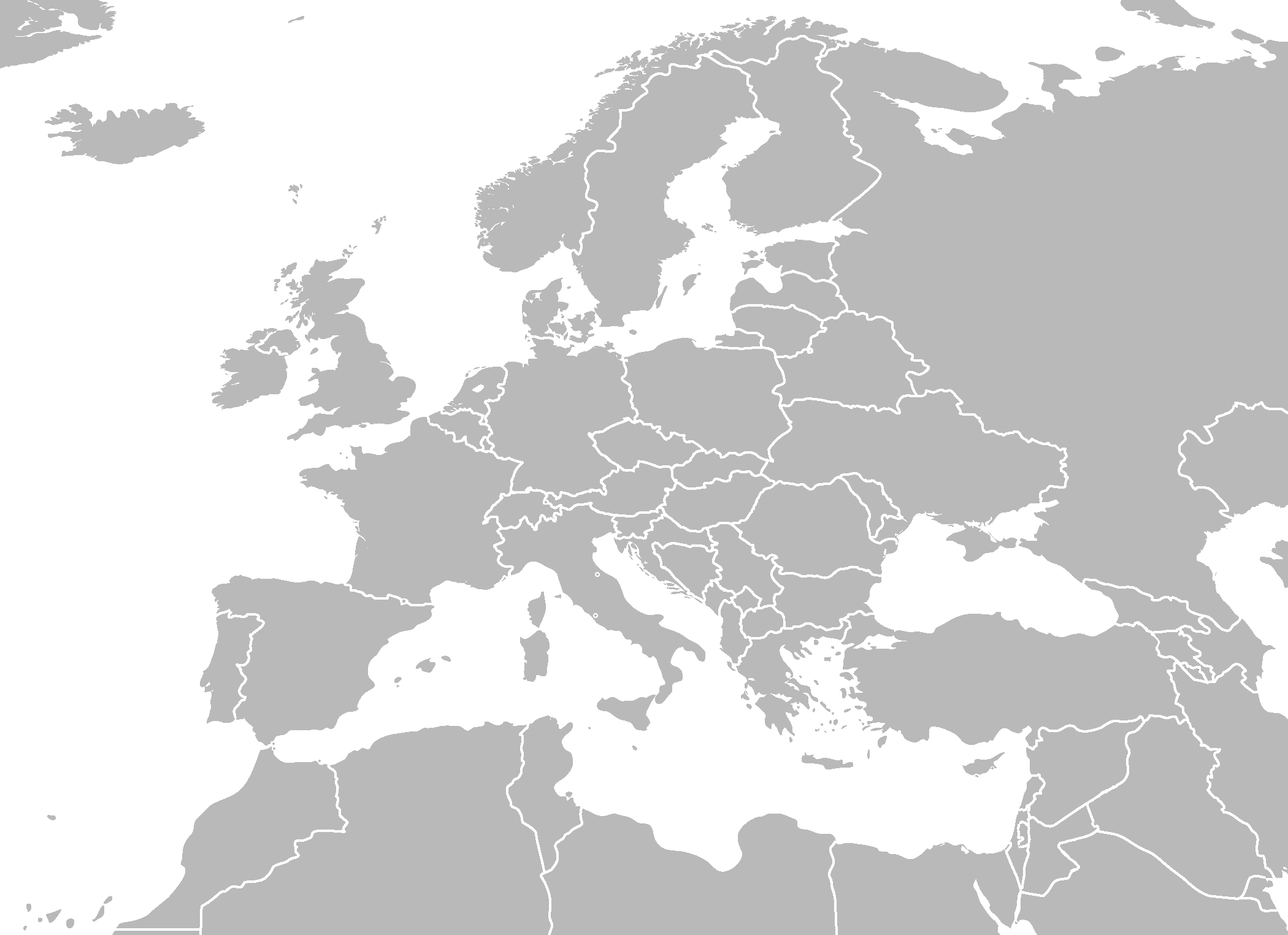 Portugal
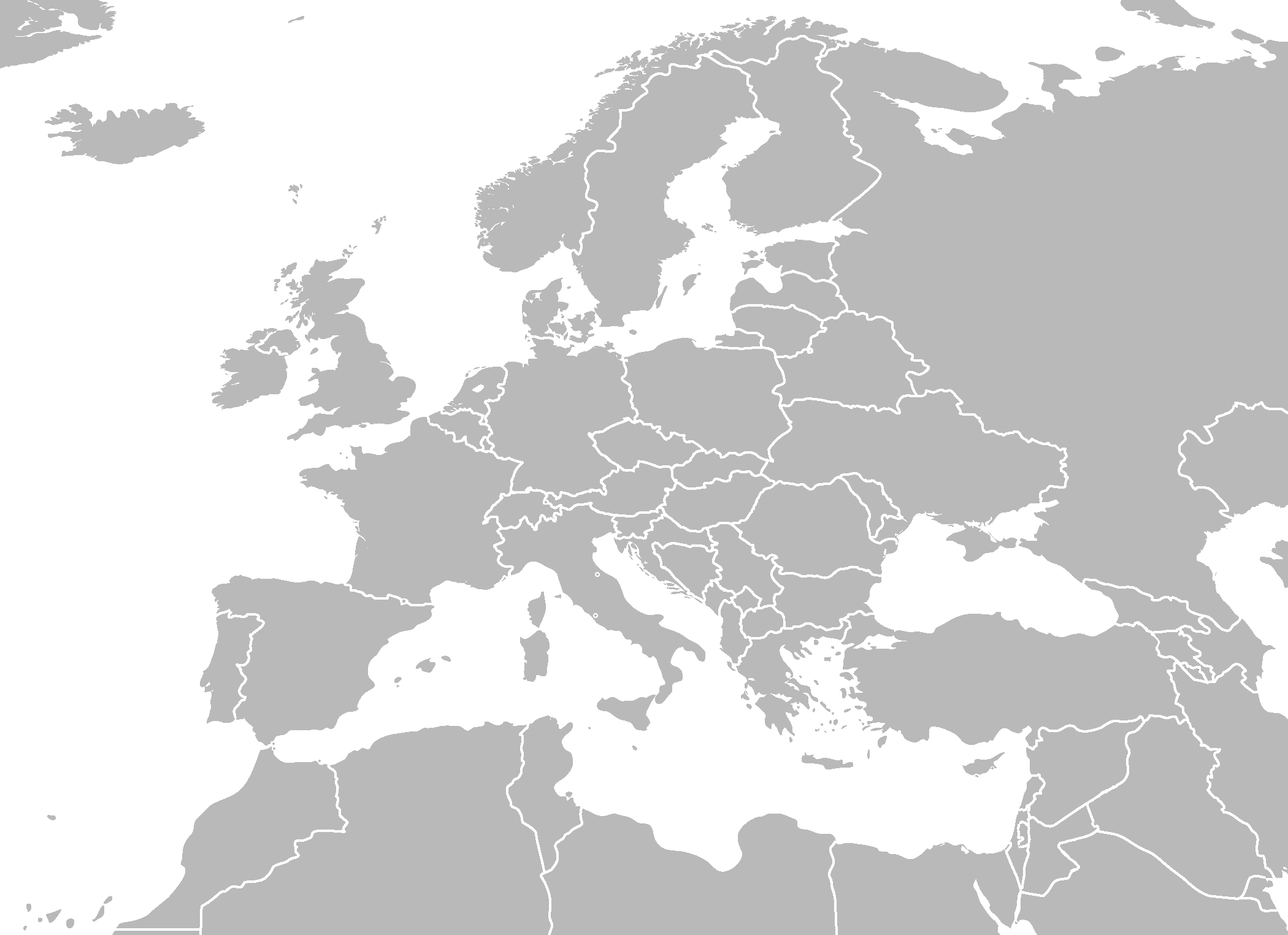 Romania
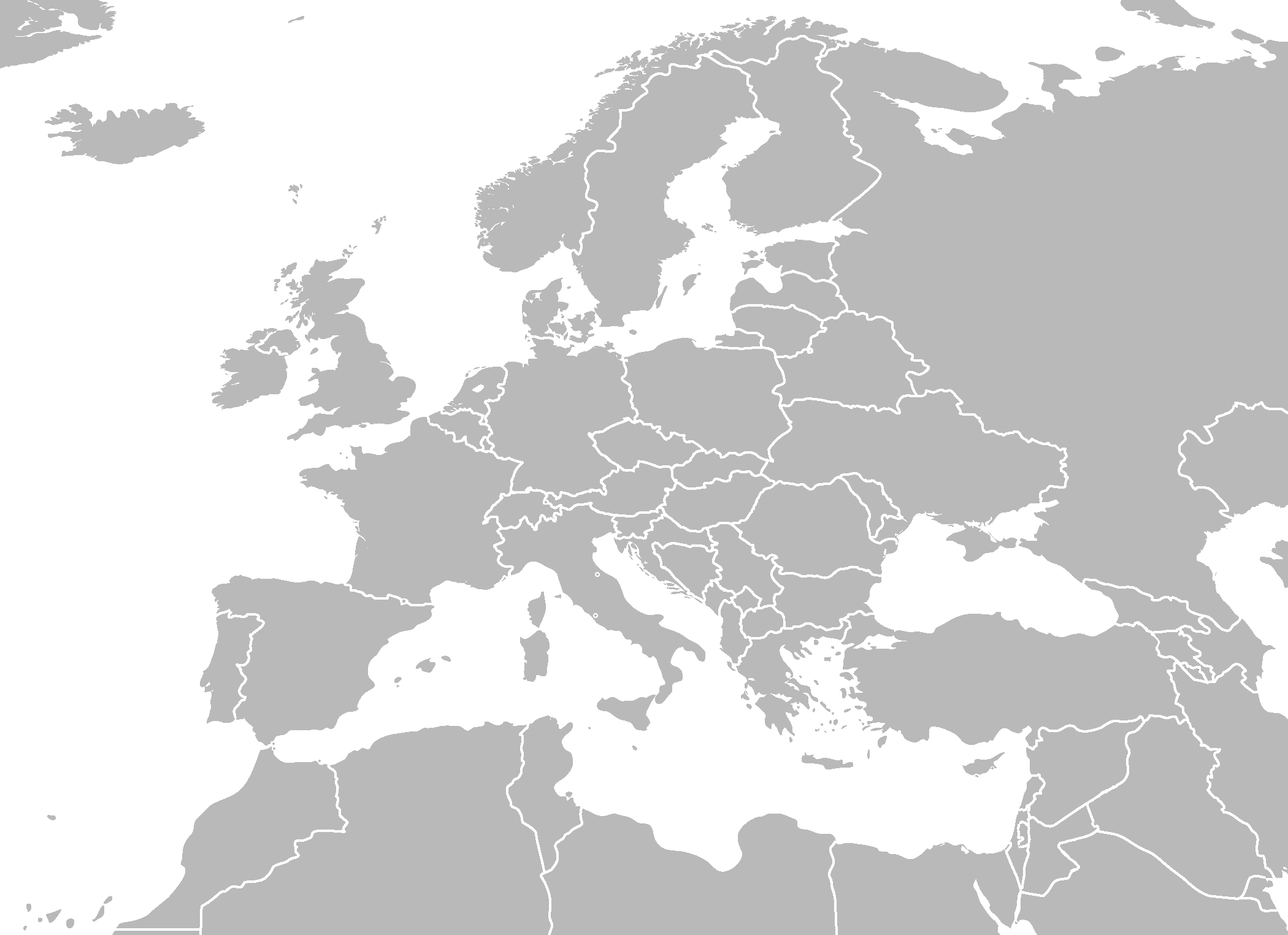 Russia
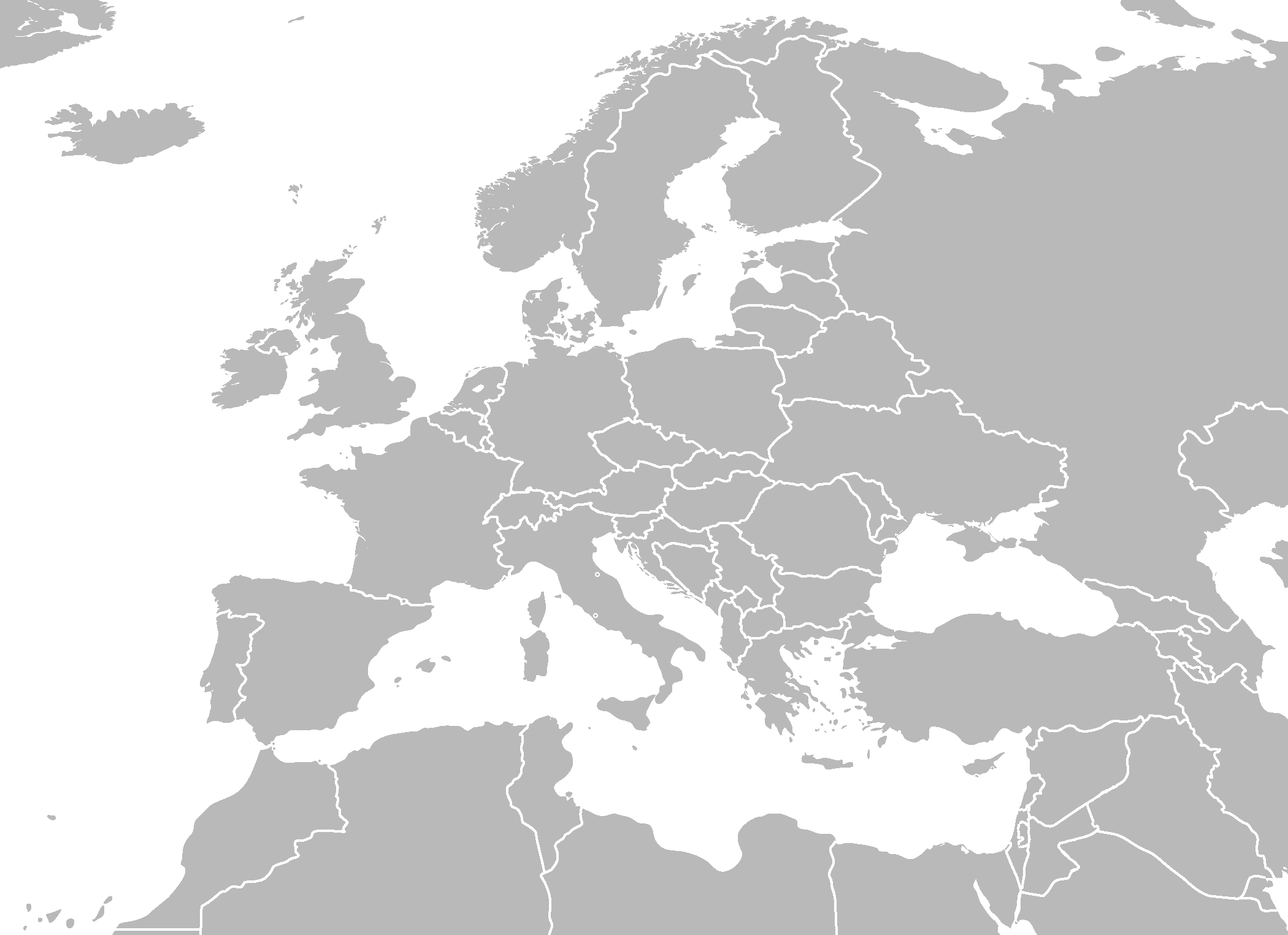 Serbia
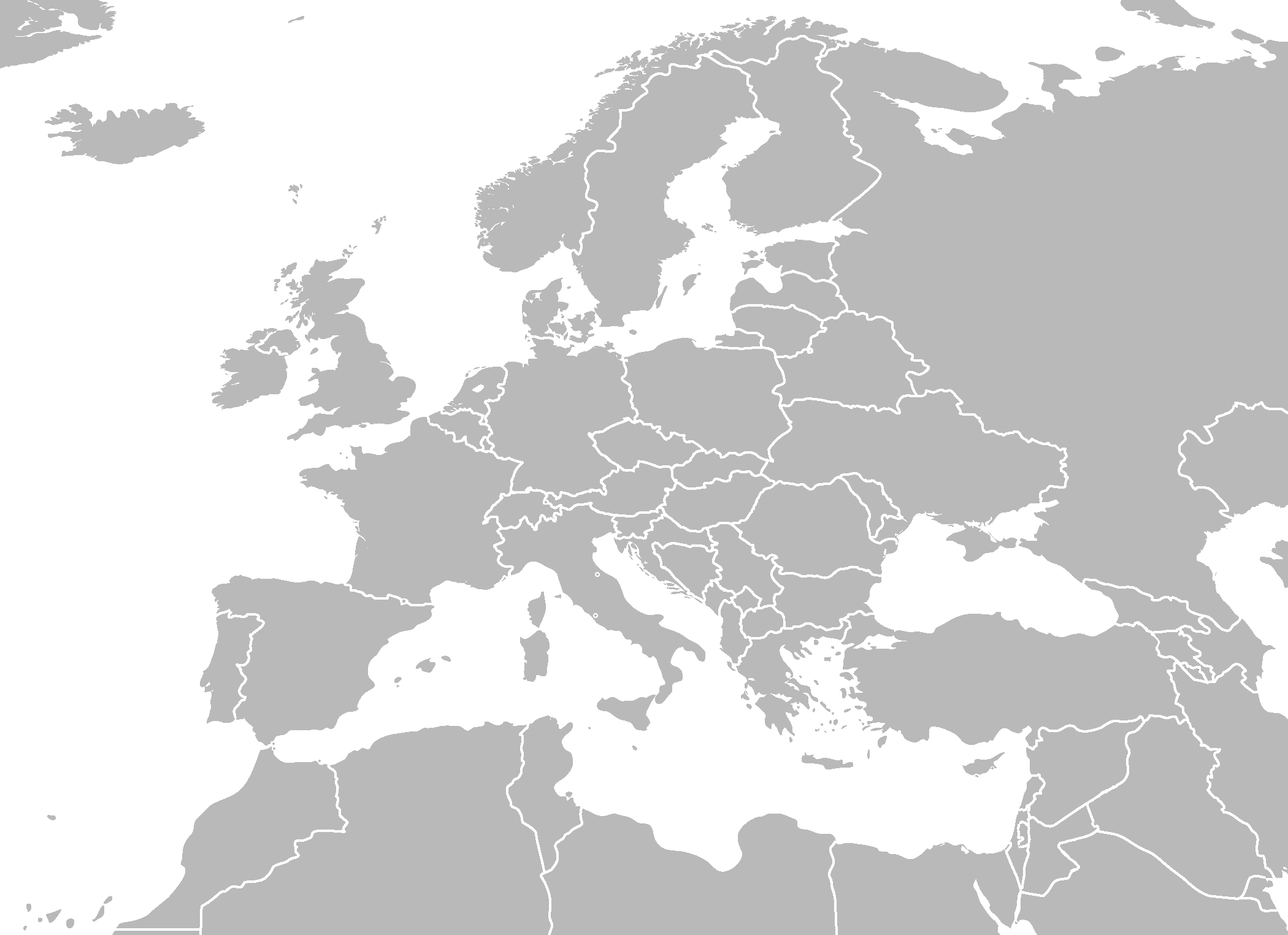 Slovakia
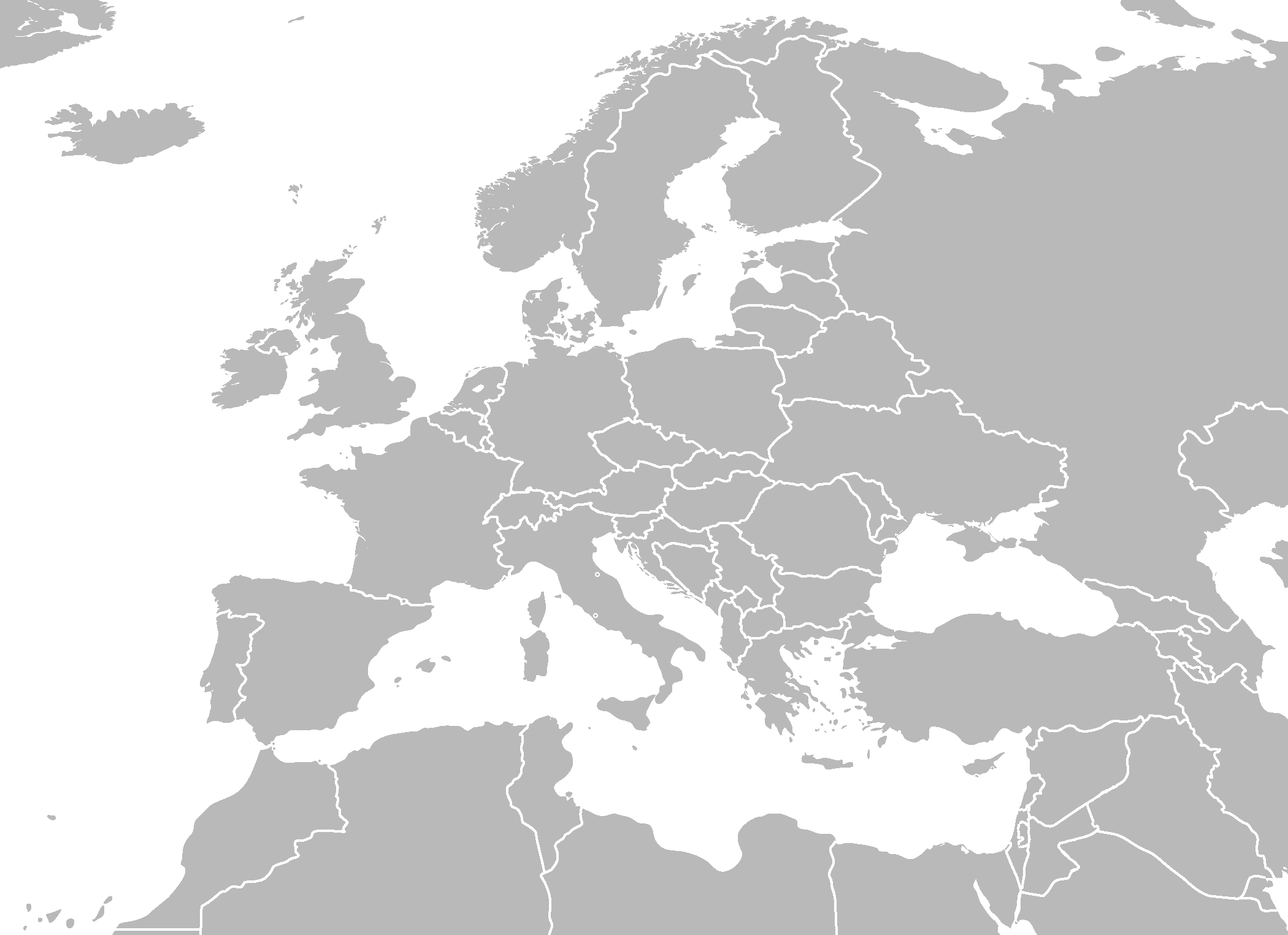 Slovenia
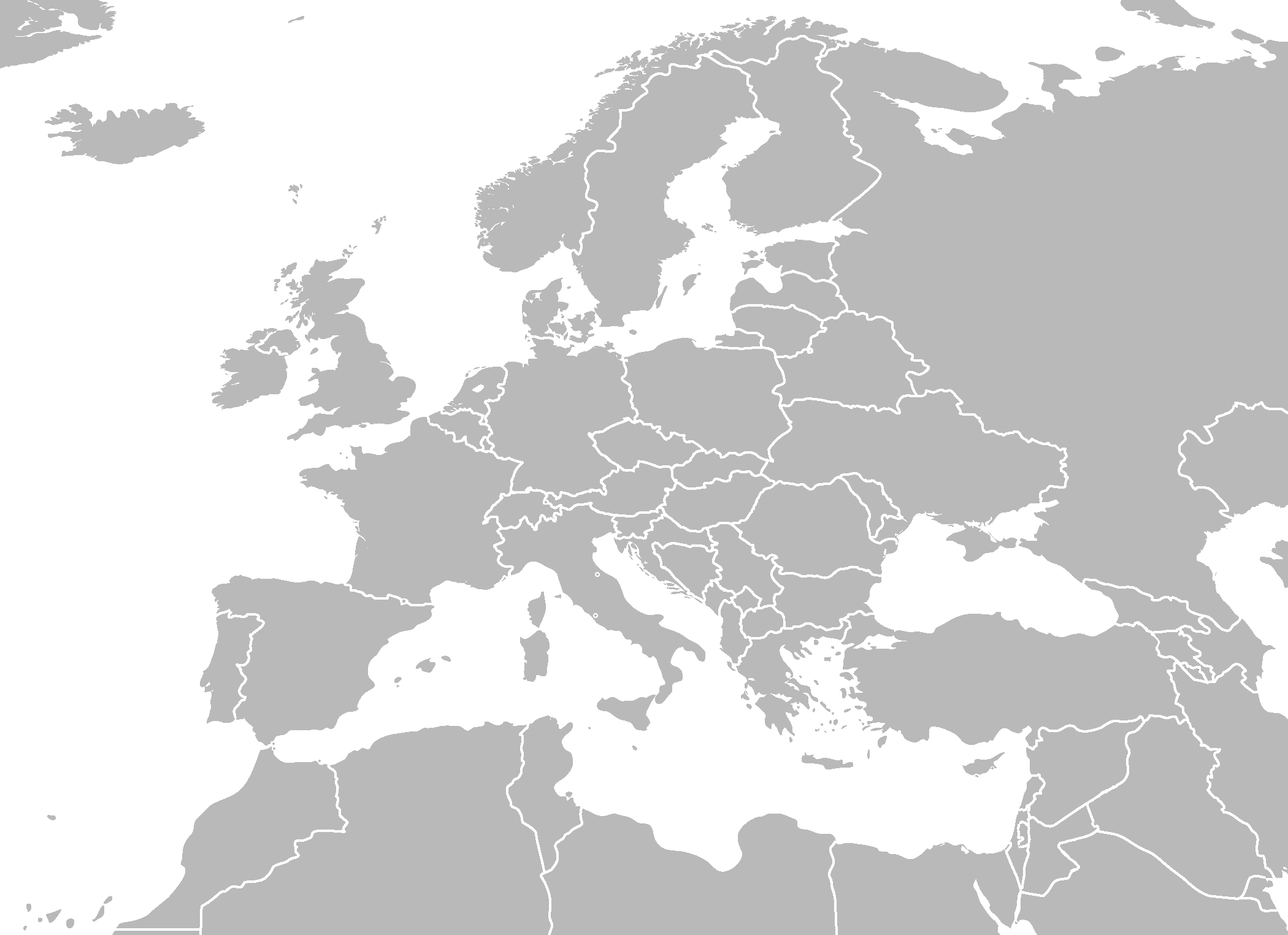 Spain
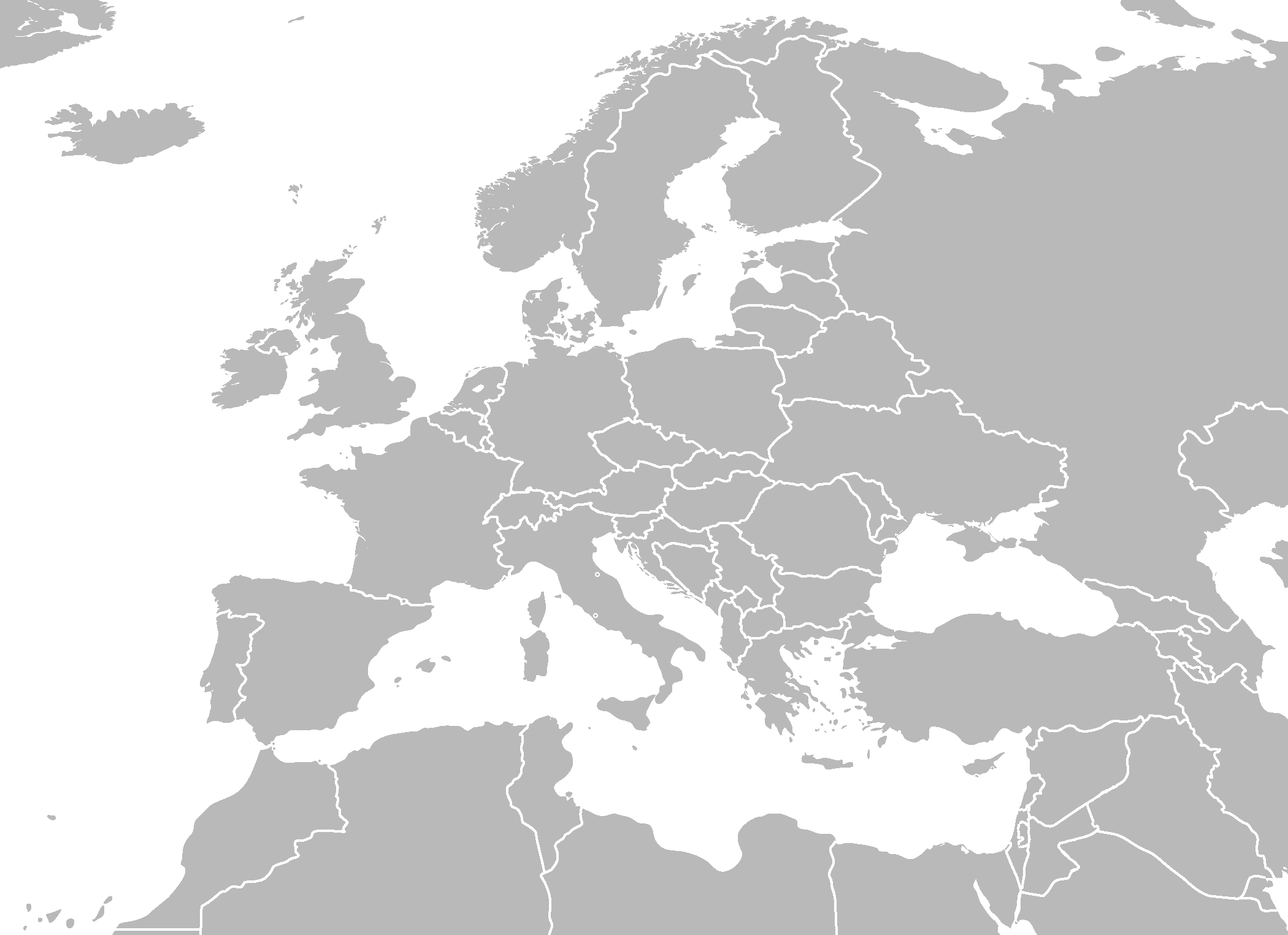 Sweden
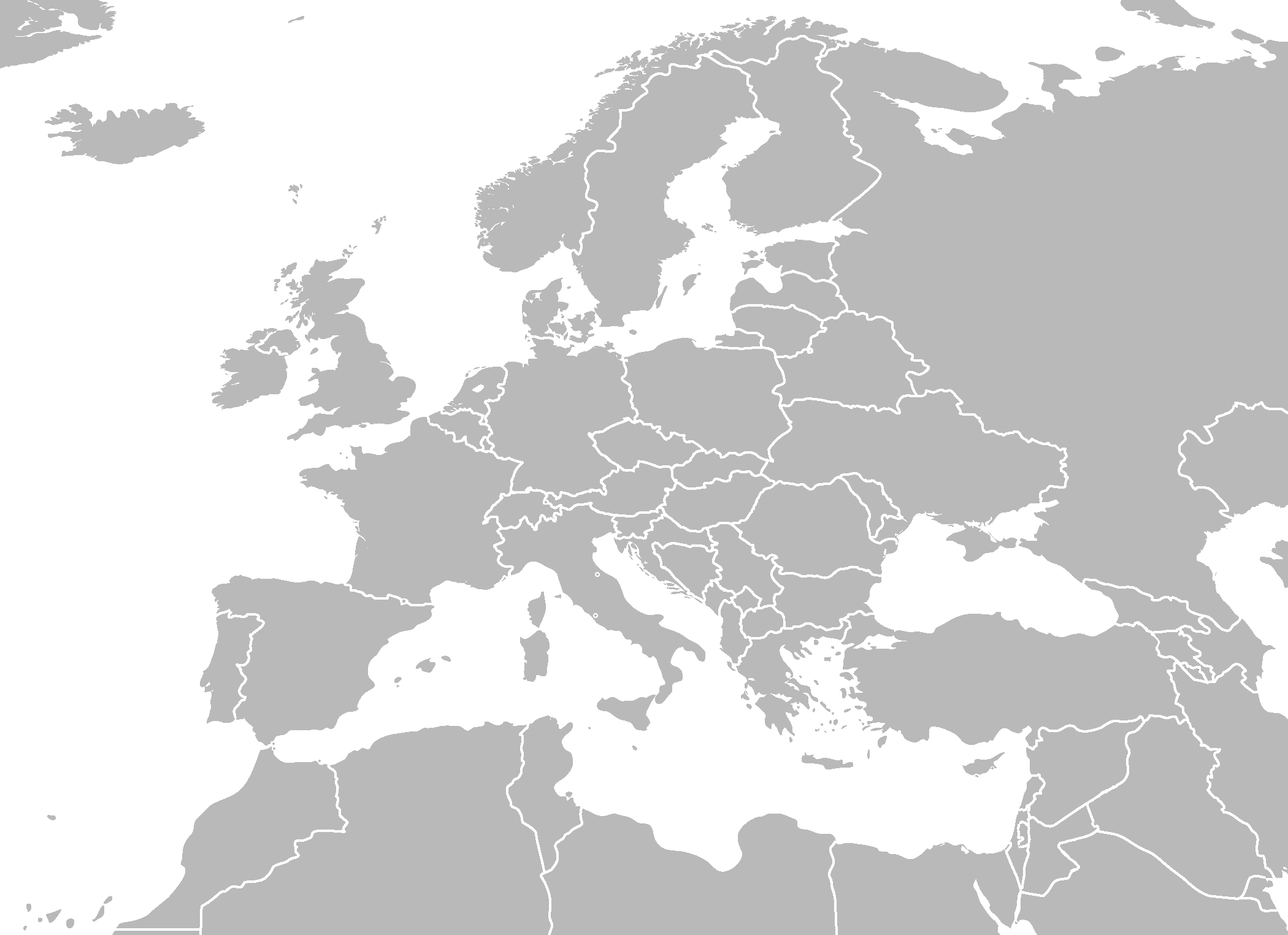 Switzerland
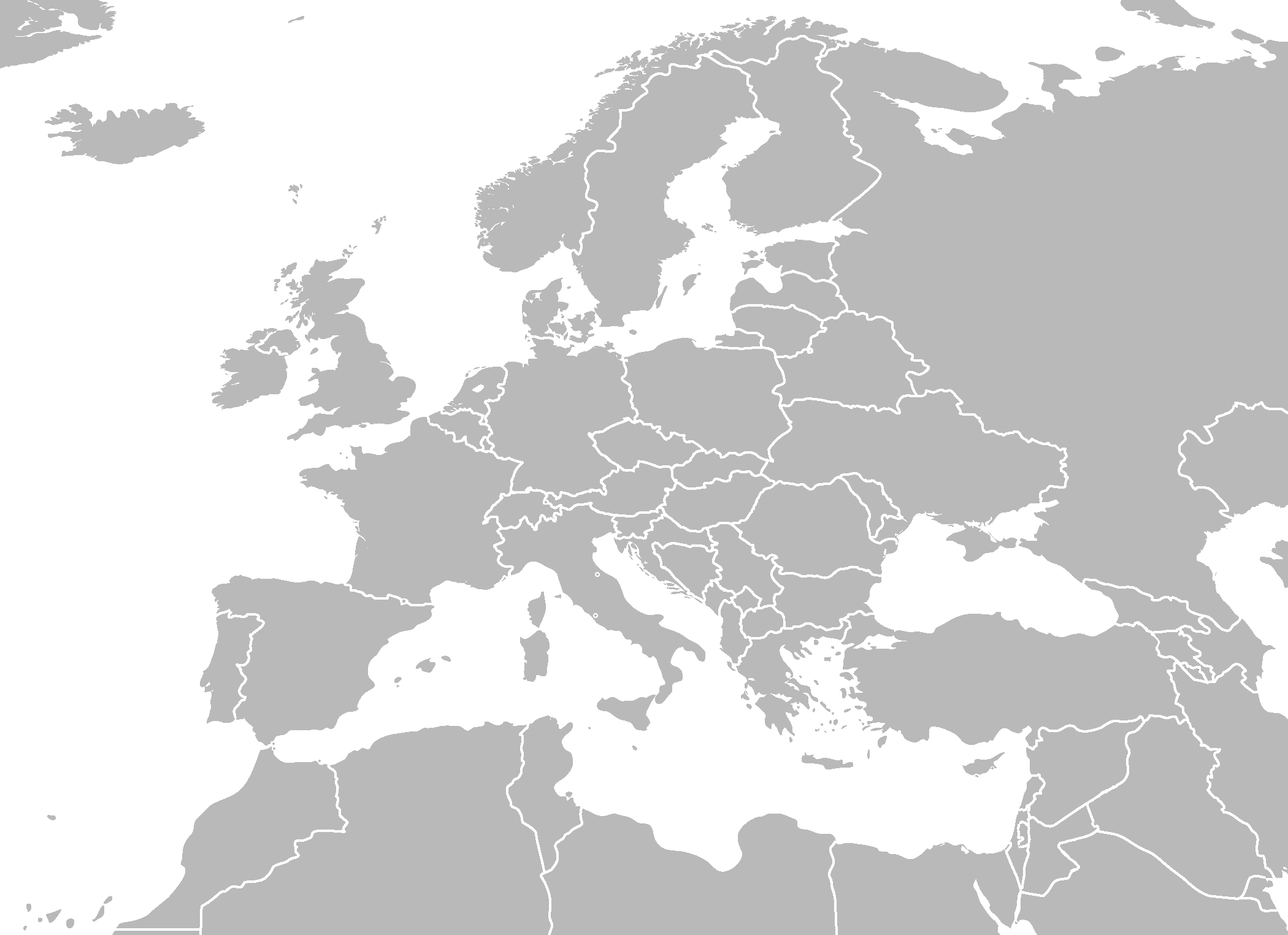 Ukraine
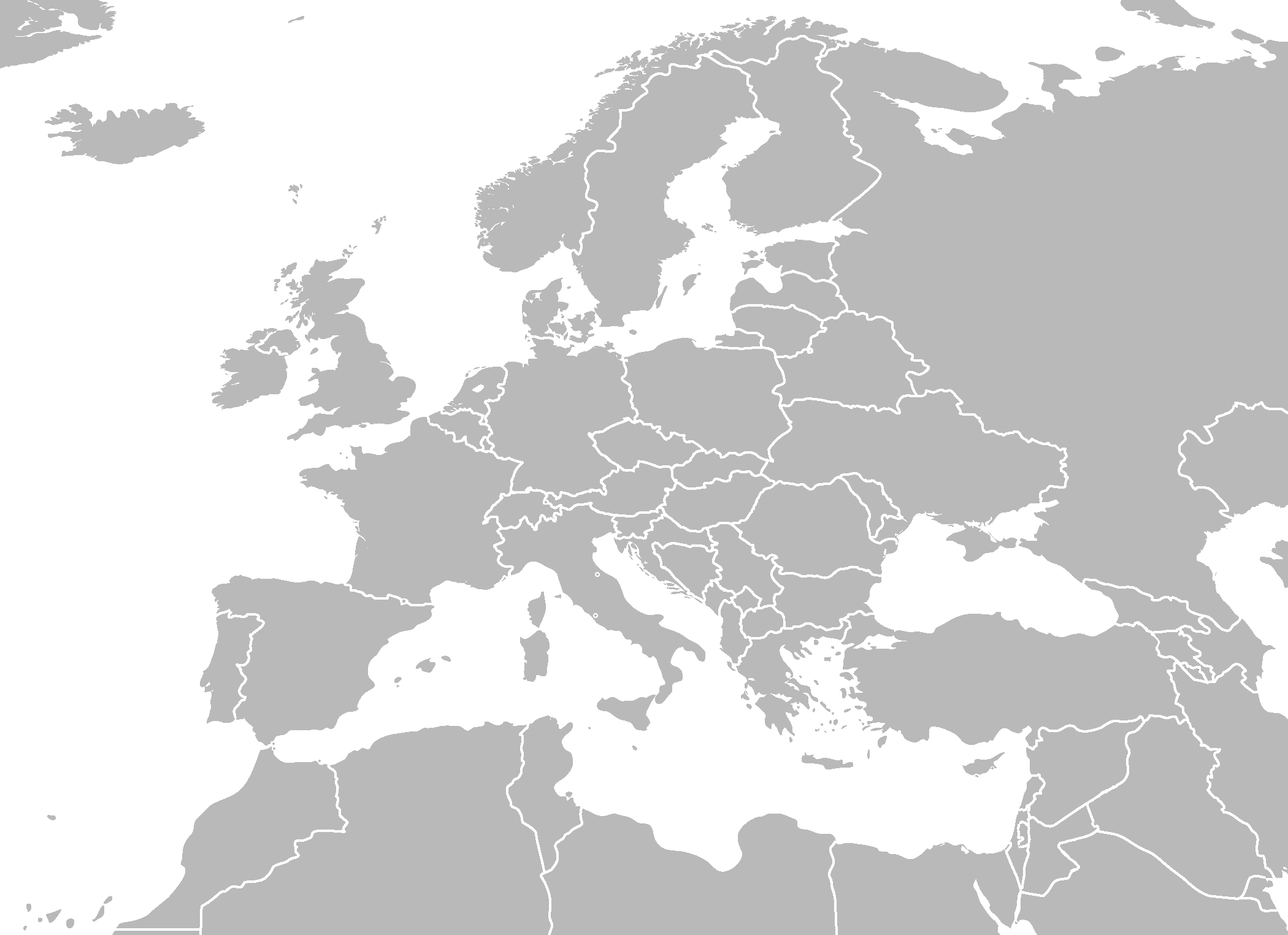 United Kingdom
AFRICA
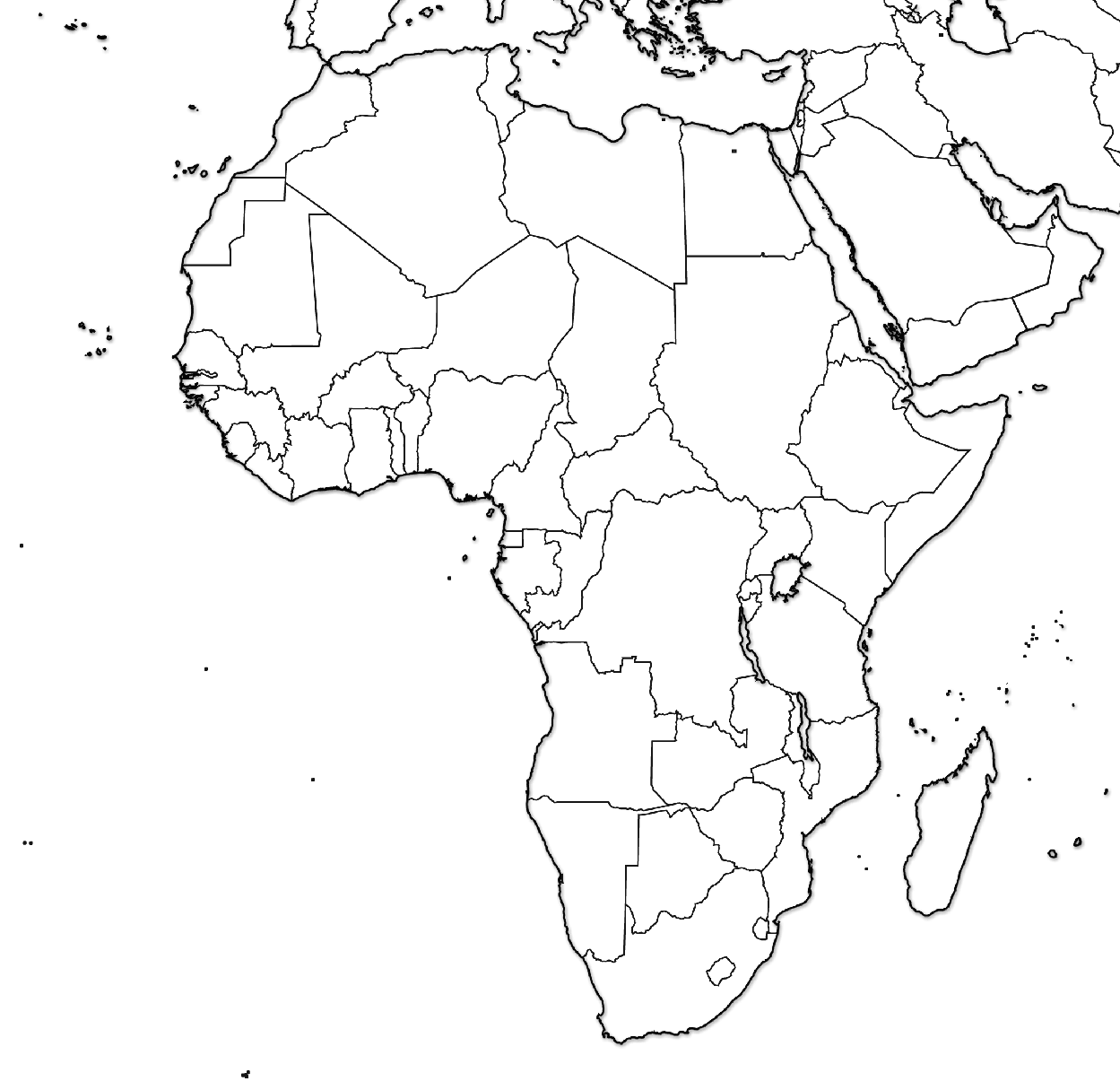 Algeria
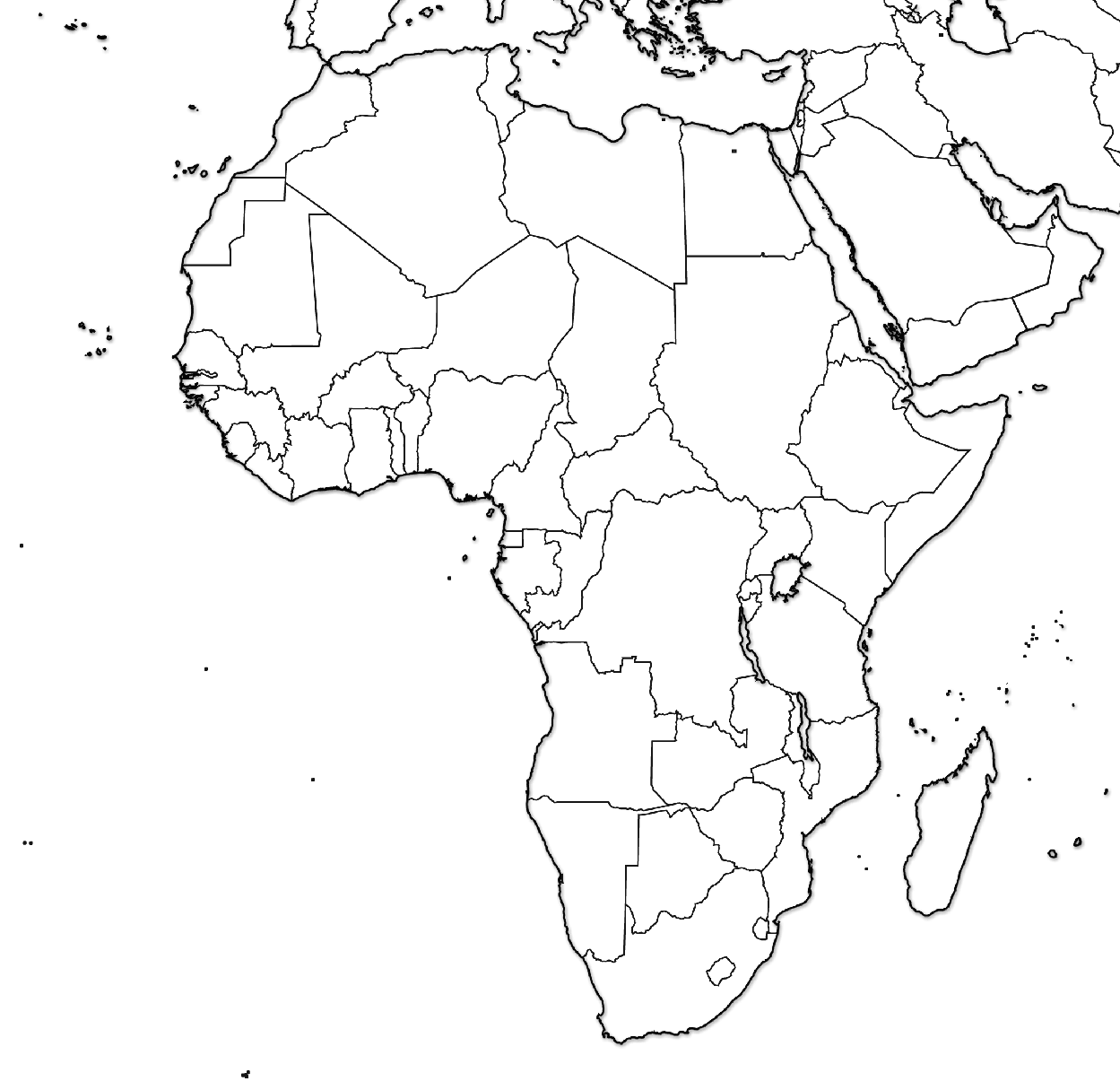 Angola
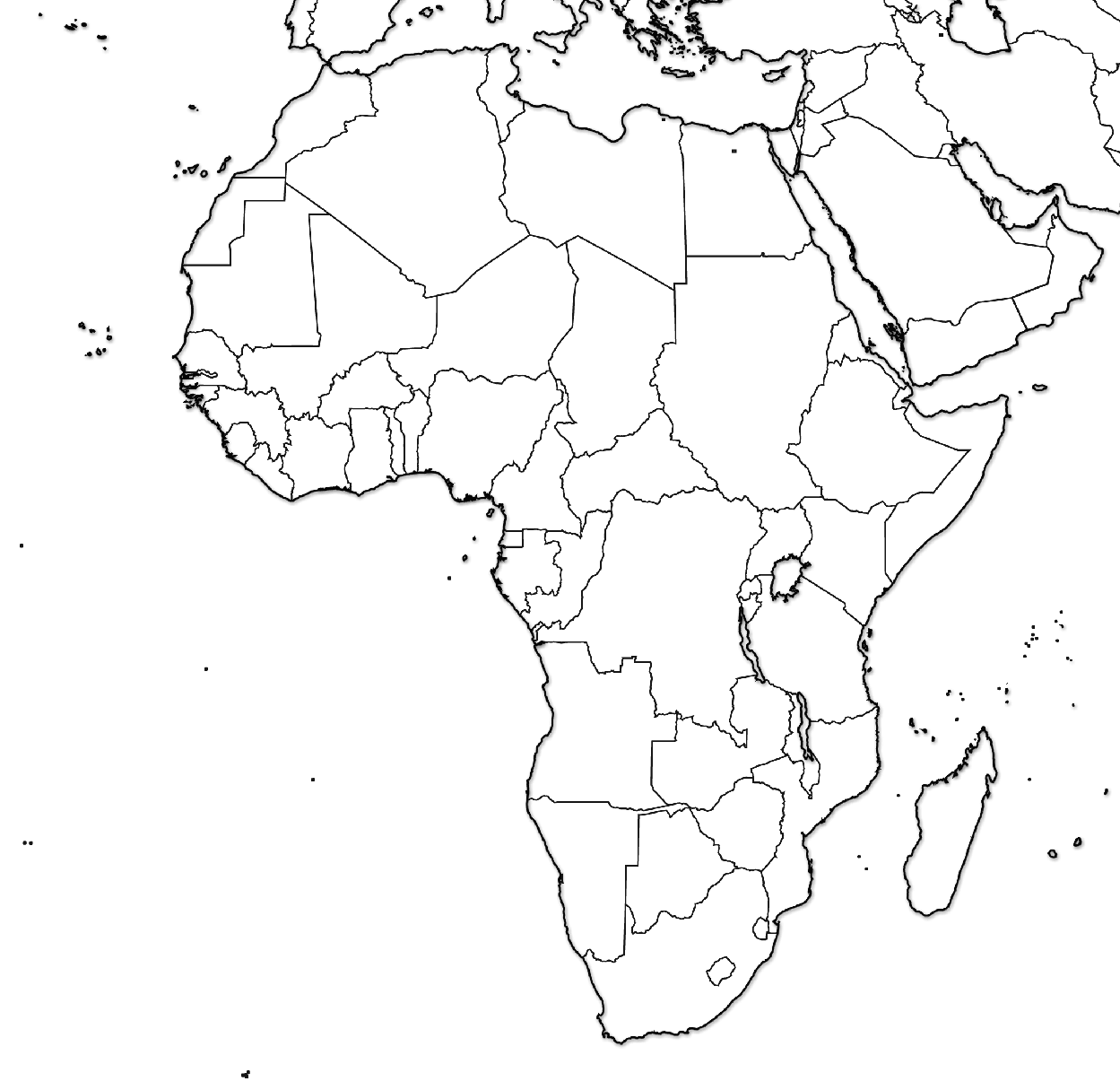 A hint for the countries of Southeast Africa ↑→

Ben’s (Botswana)
Zany (Zimbabwe)
Zebra (Zambia)
Munches (Malawi)
Mushy (Mozambique)
Melons (Madagascar)
Botswana
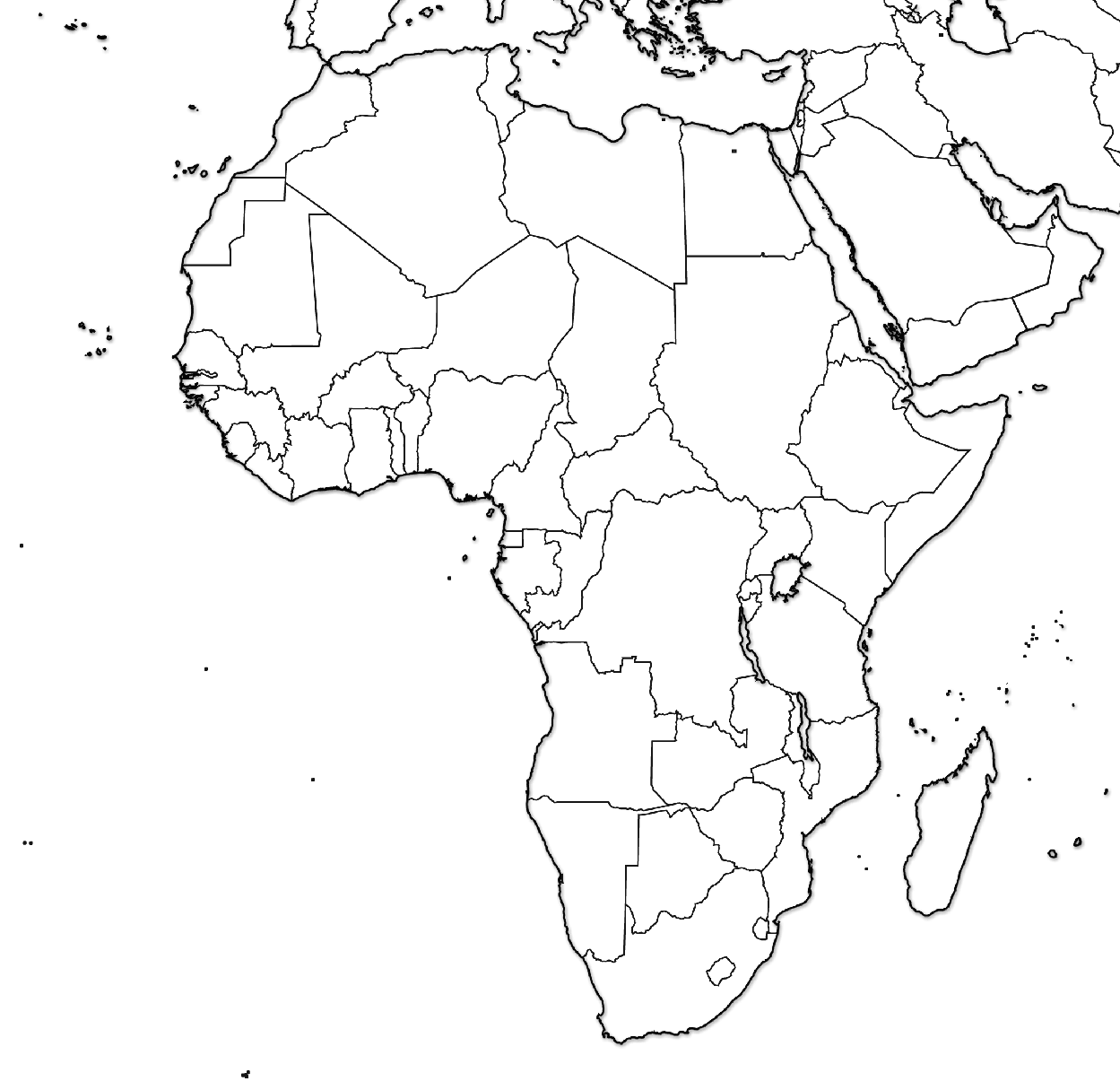 Burkina Faso
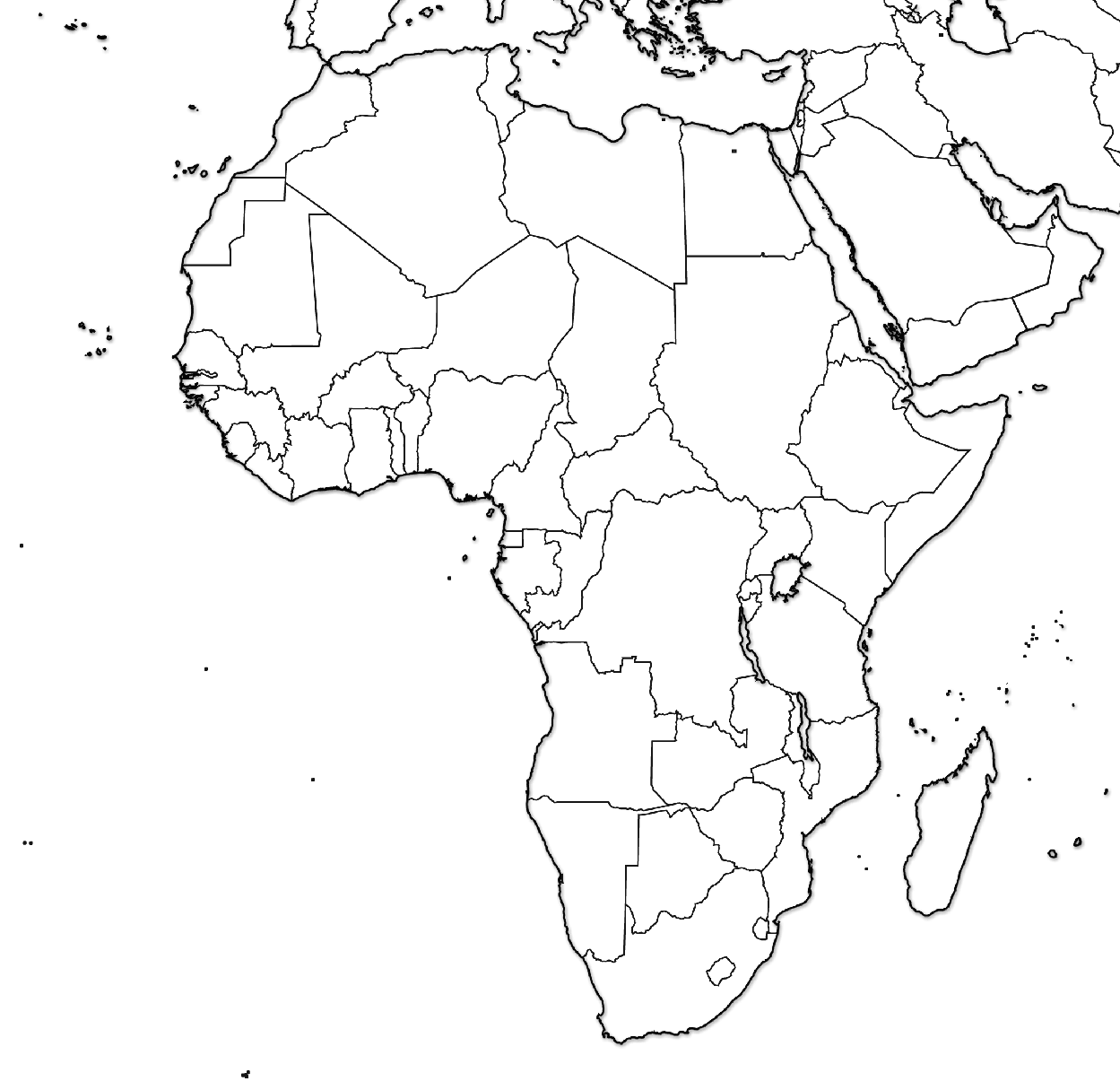 Burundi
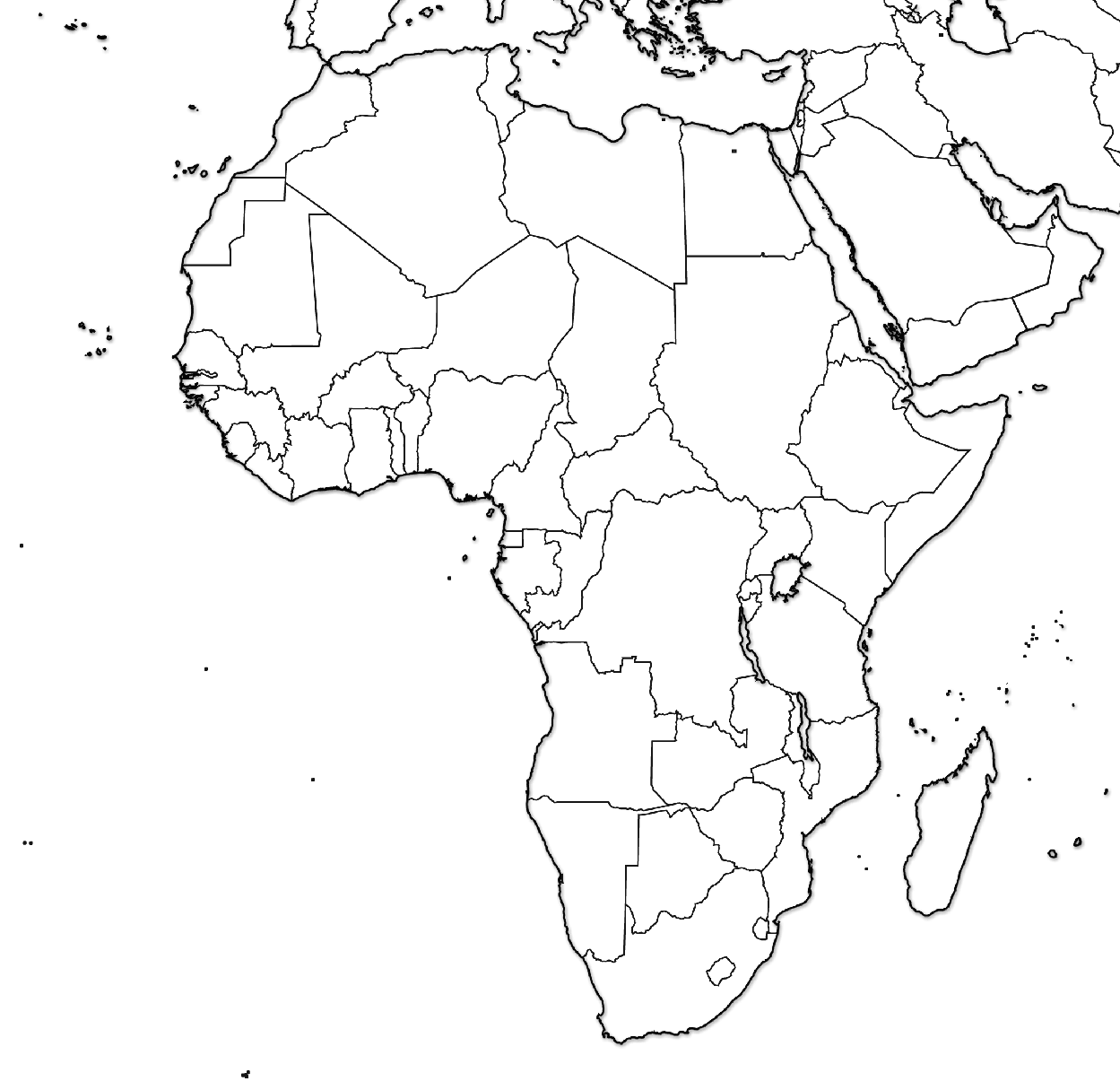 A hint for the countries of Southwest Africa ↓

Cameron’s (Cameroon)
Car (C.A.R.)
Eats (Equatorial Guinea)
Gas (Gabon)
Rolling (Rep. of Congo)
Down (D.R.C.)
A (Angola)
Narrow (Namibia)
Street (South Africa)
Leading (Lesotho)
South (Swaziland)
Cameroon
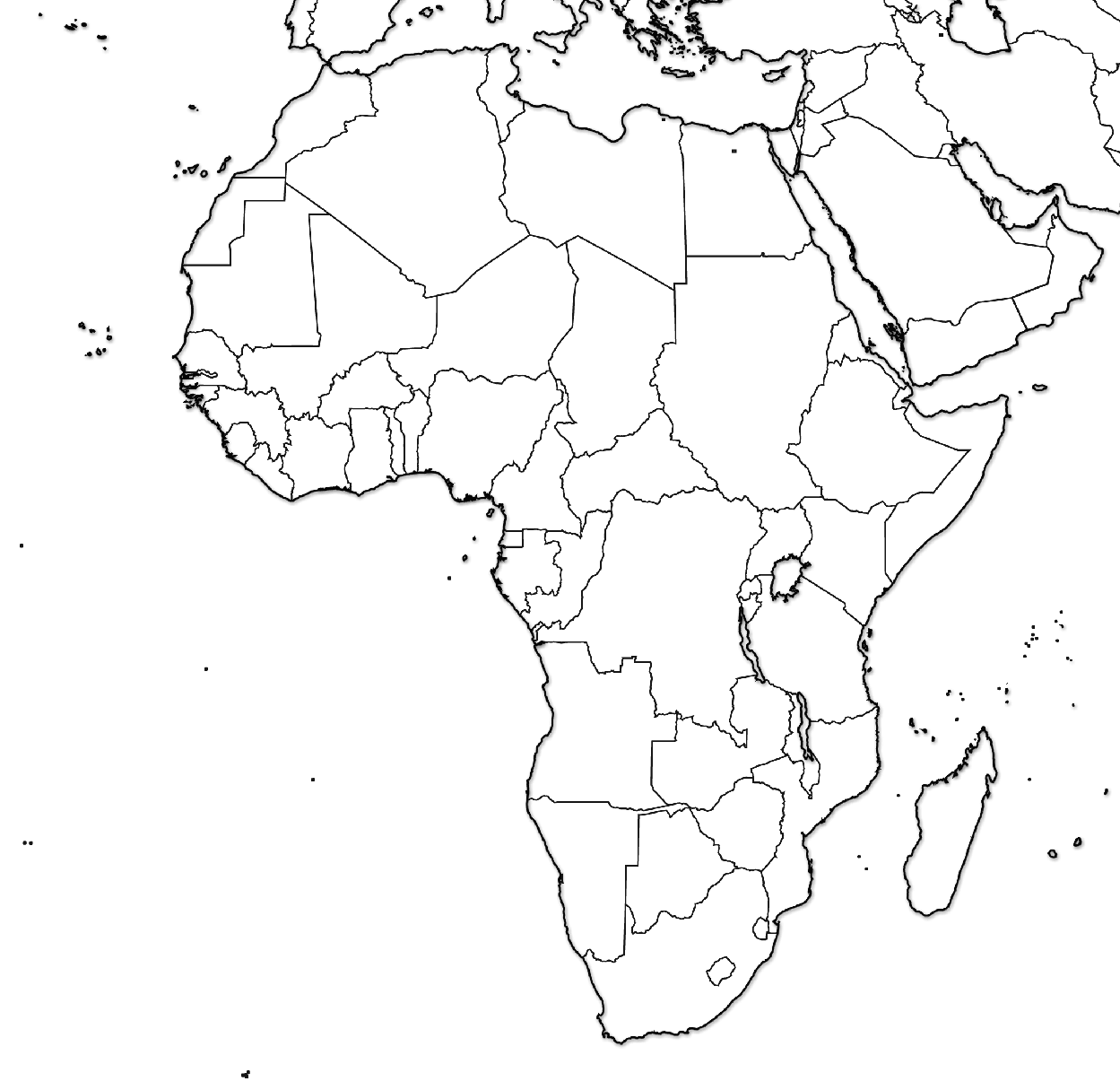 Central African Republic (C.A.R.)
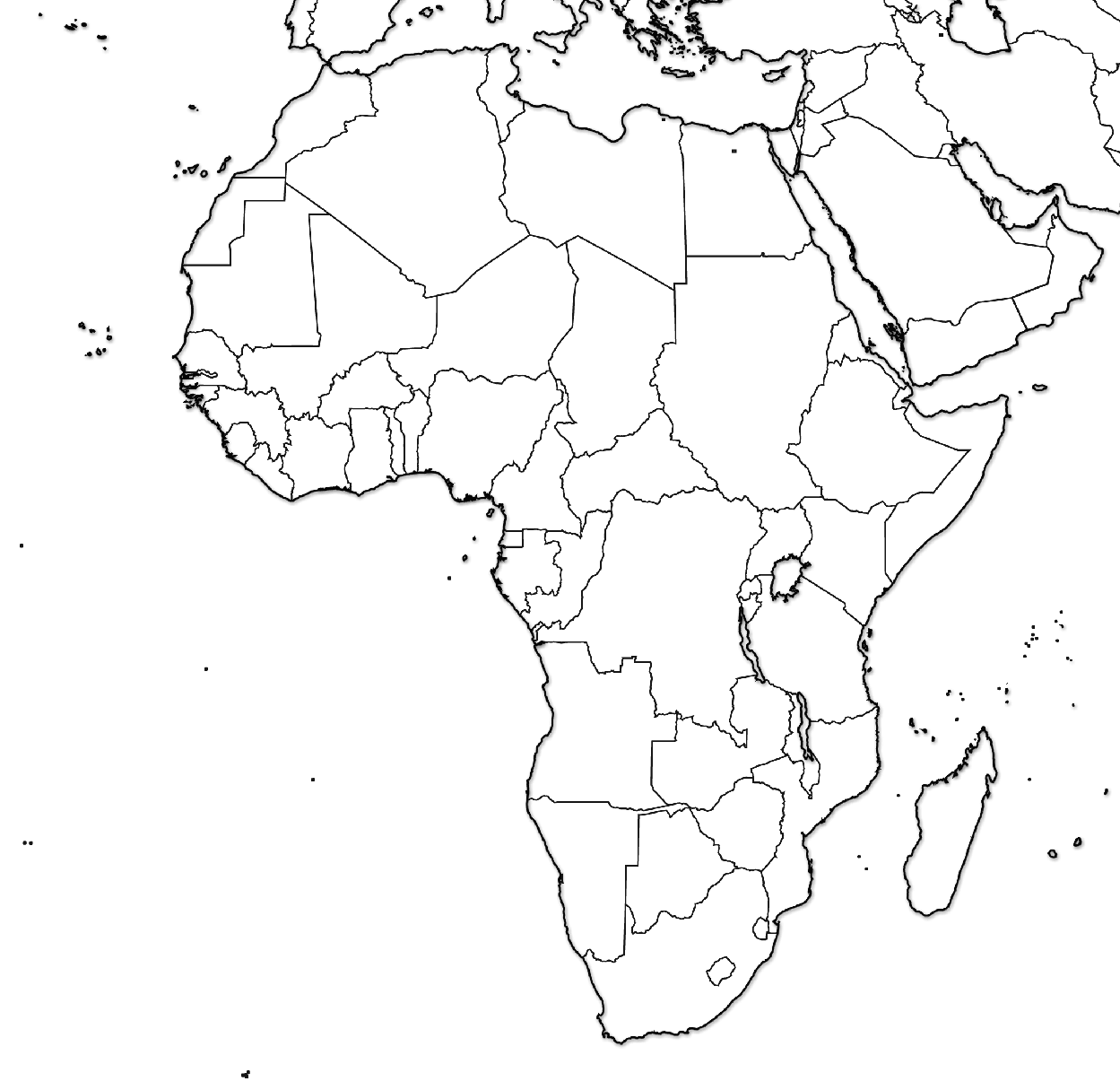 A hint for the countries of North Africa →

My (Mauritania)
Mother (Mali)
Never (Niger)
Cooks (Chad)
Scrambled (Sudan)
Eggs (Eritrea)
Chad
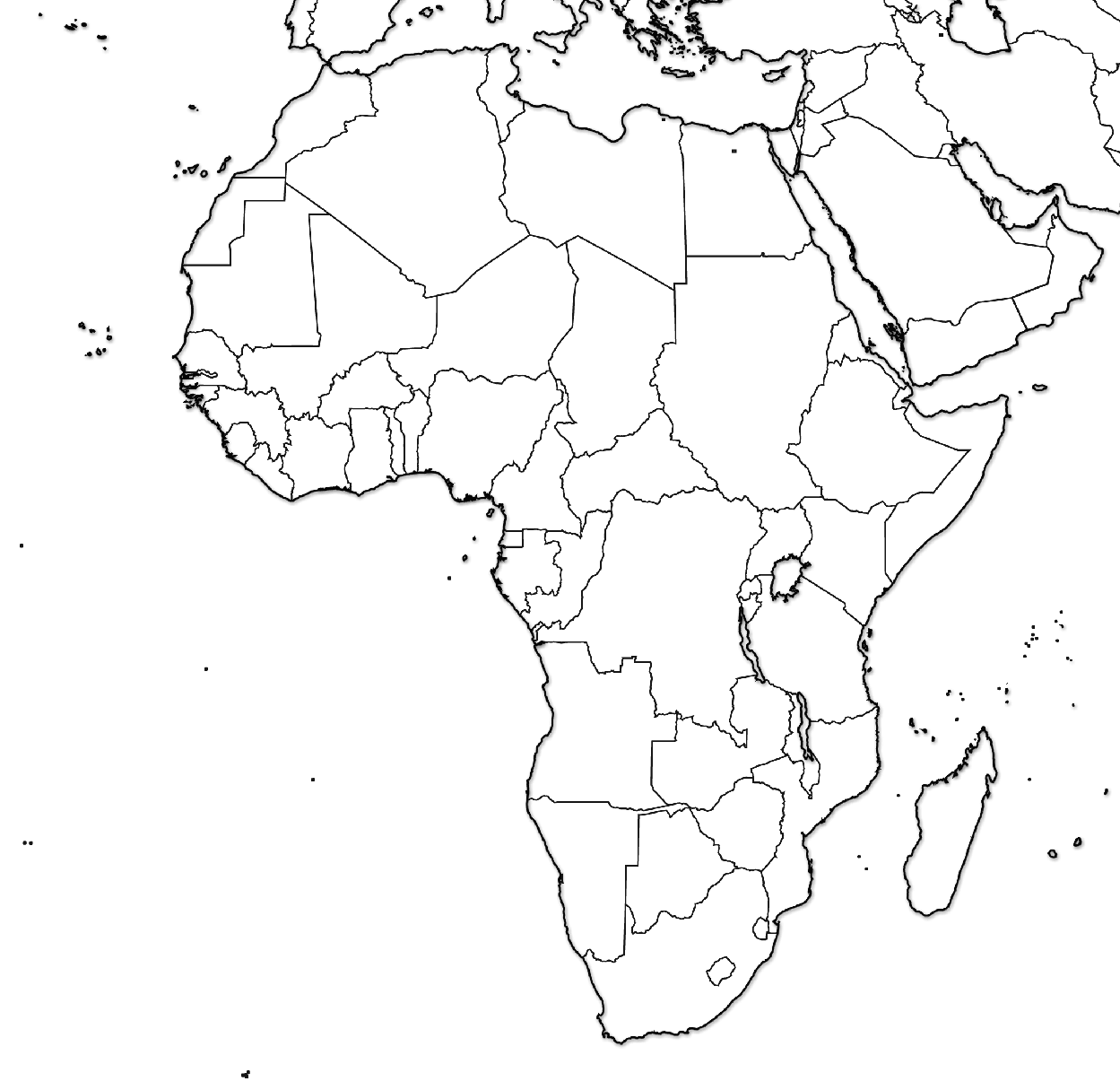 Côte d'Ivoire
(Ivory Coast)
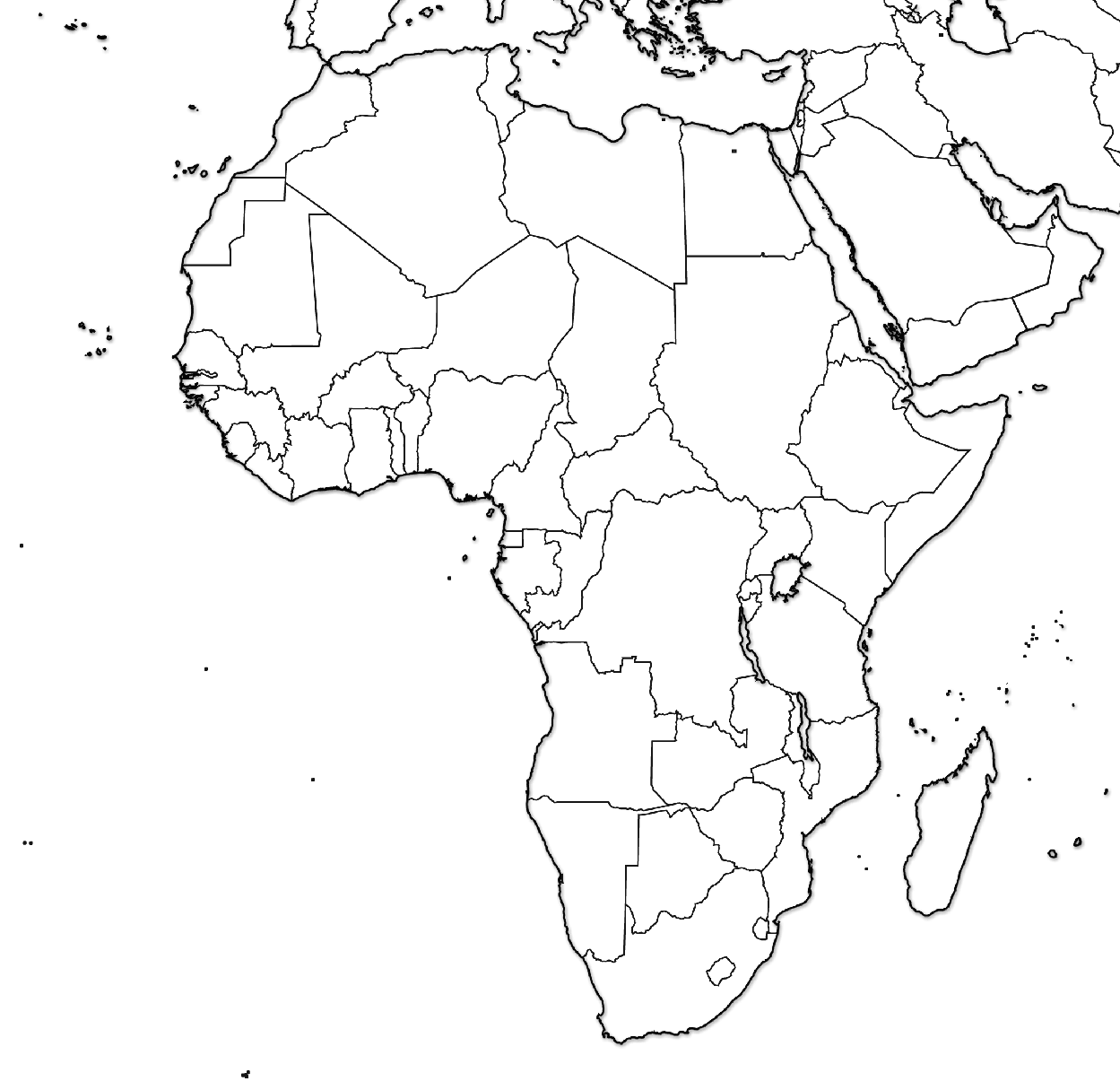 Democratic Republic of the Congo (D.R.C.)
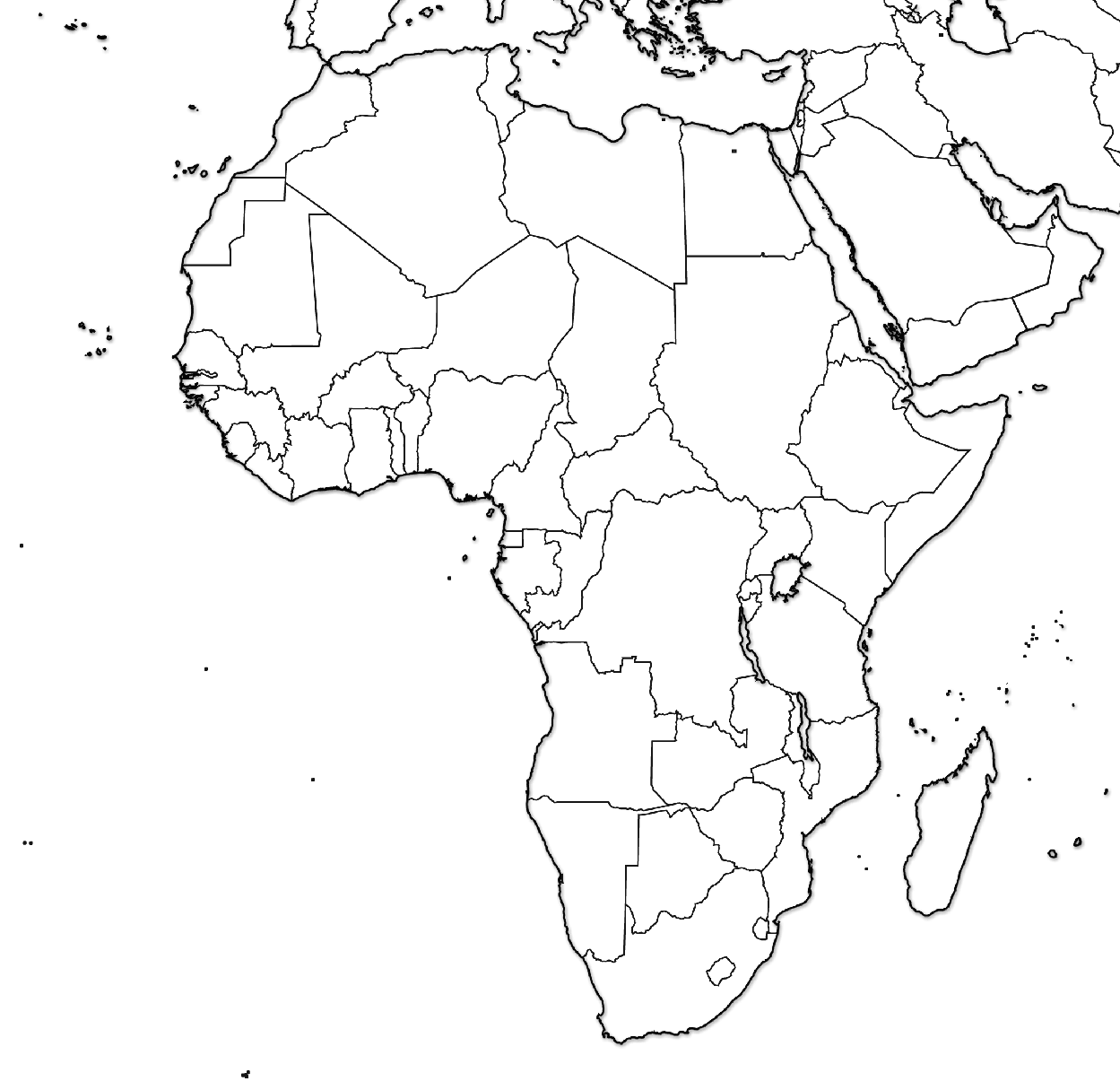 Djibouti
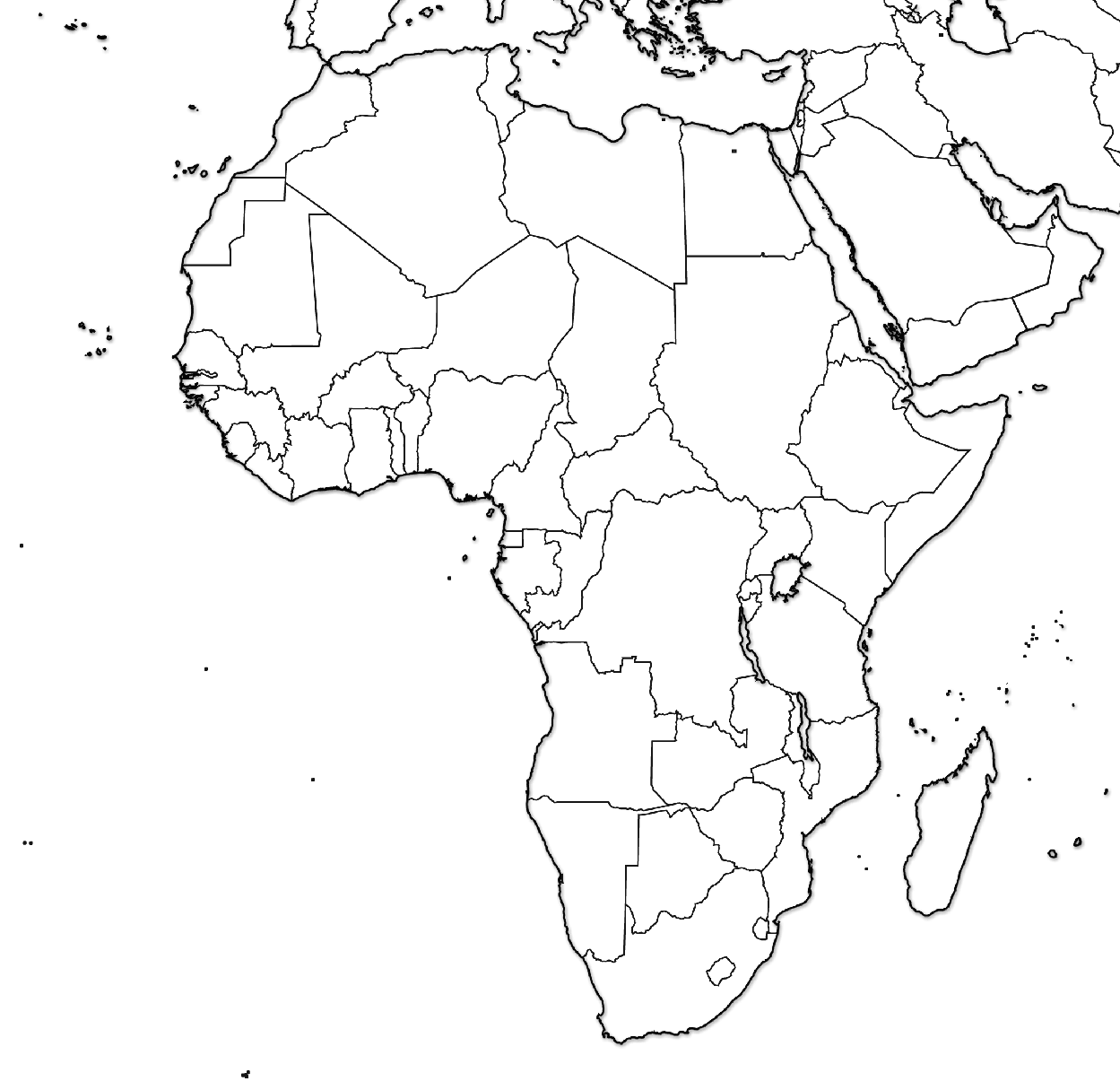 Egypt
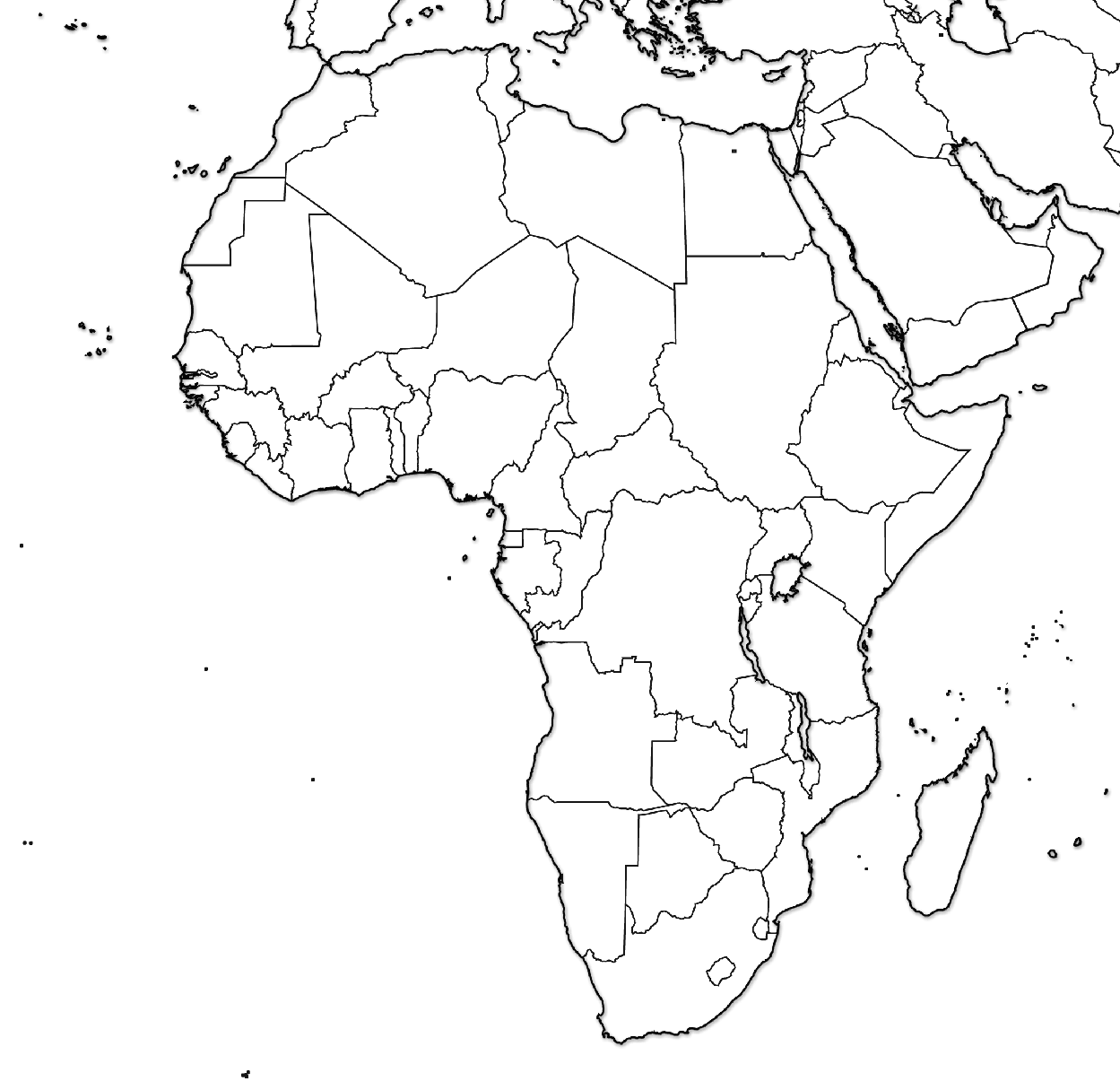 Eritrea
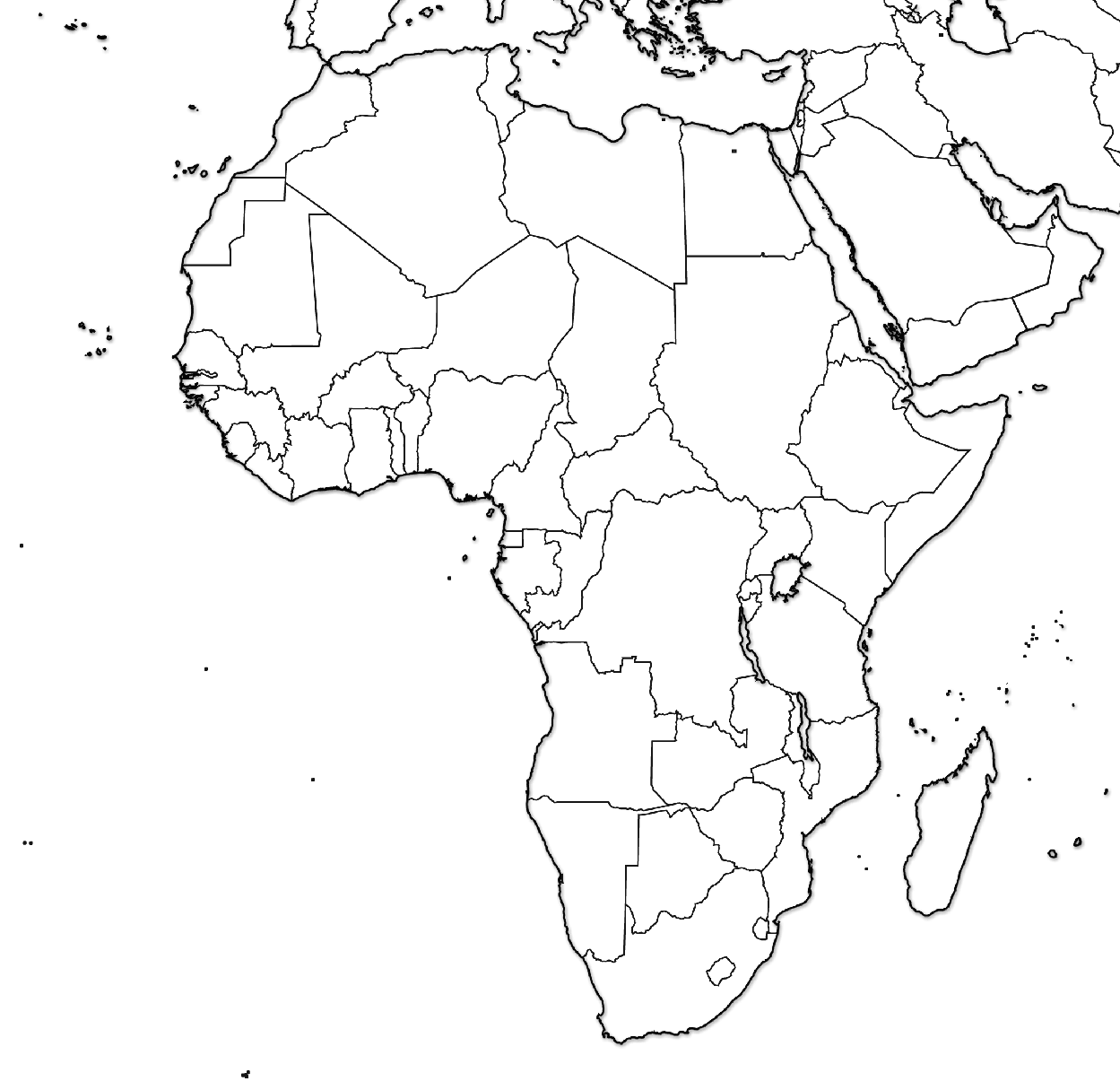 Ethiopia
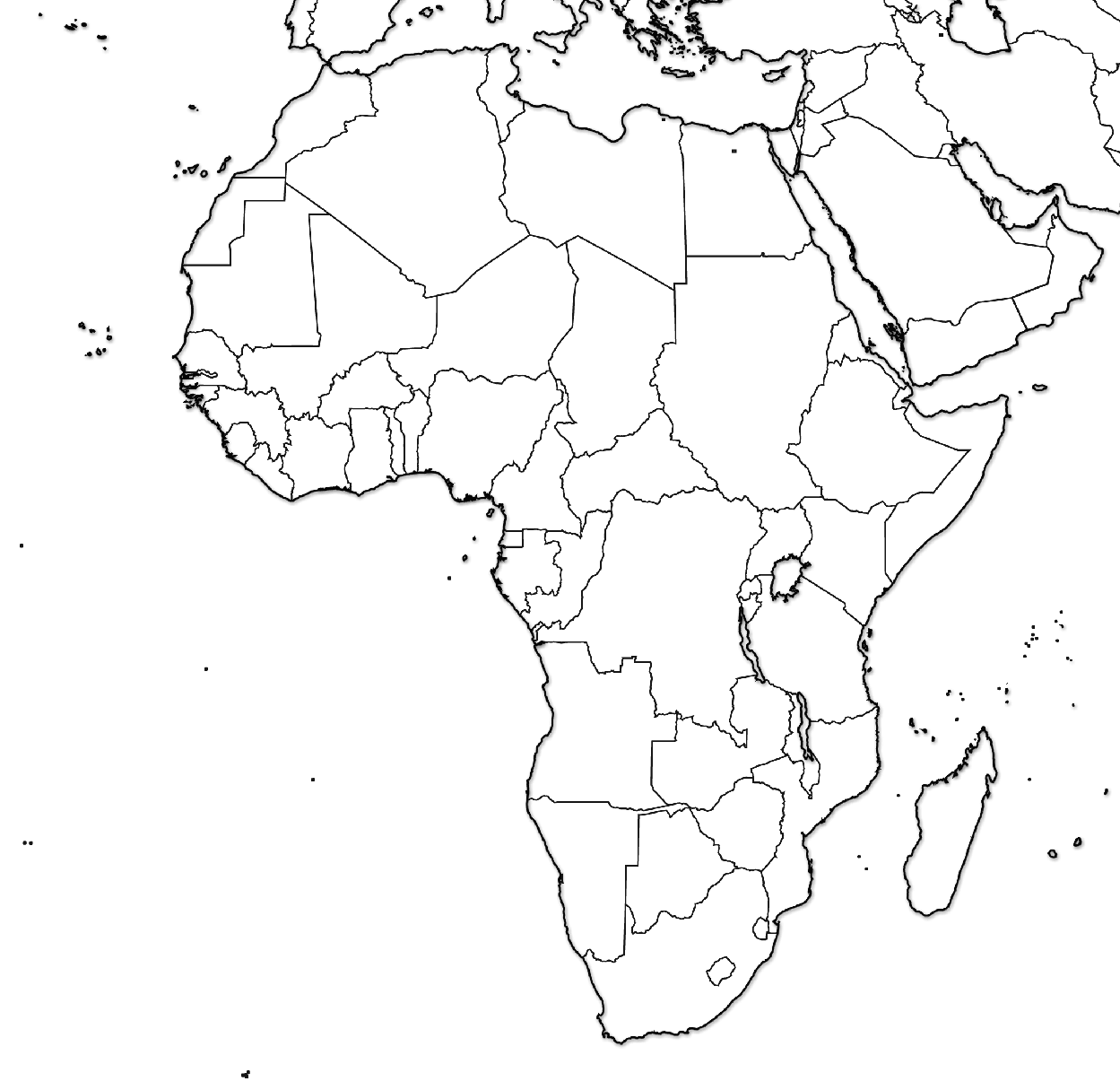 Gabon
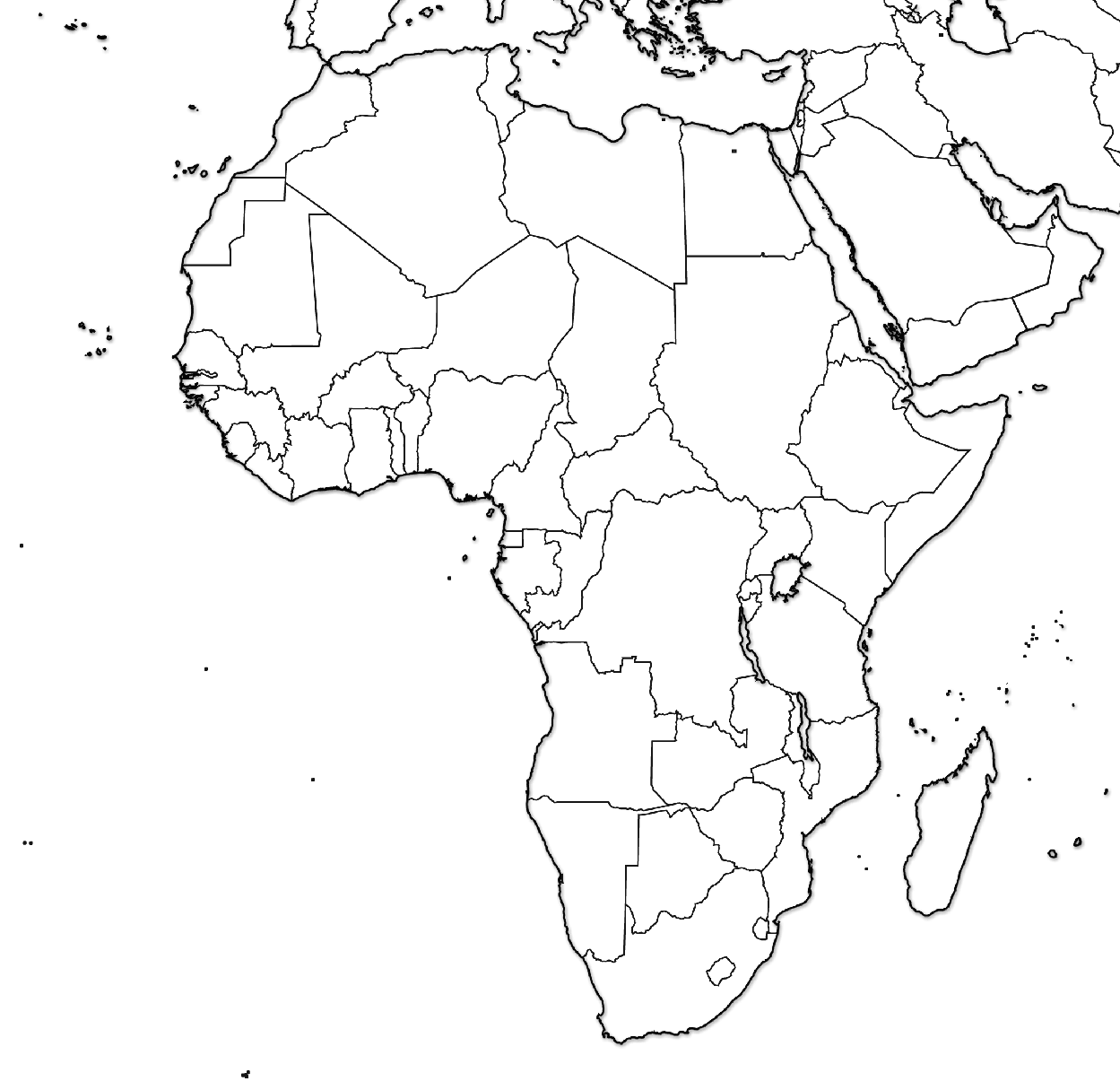 Ghana
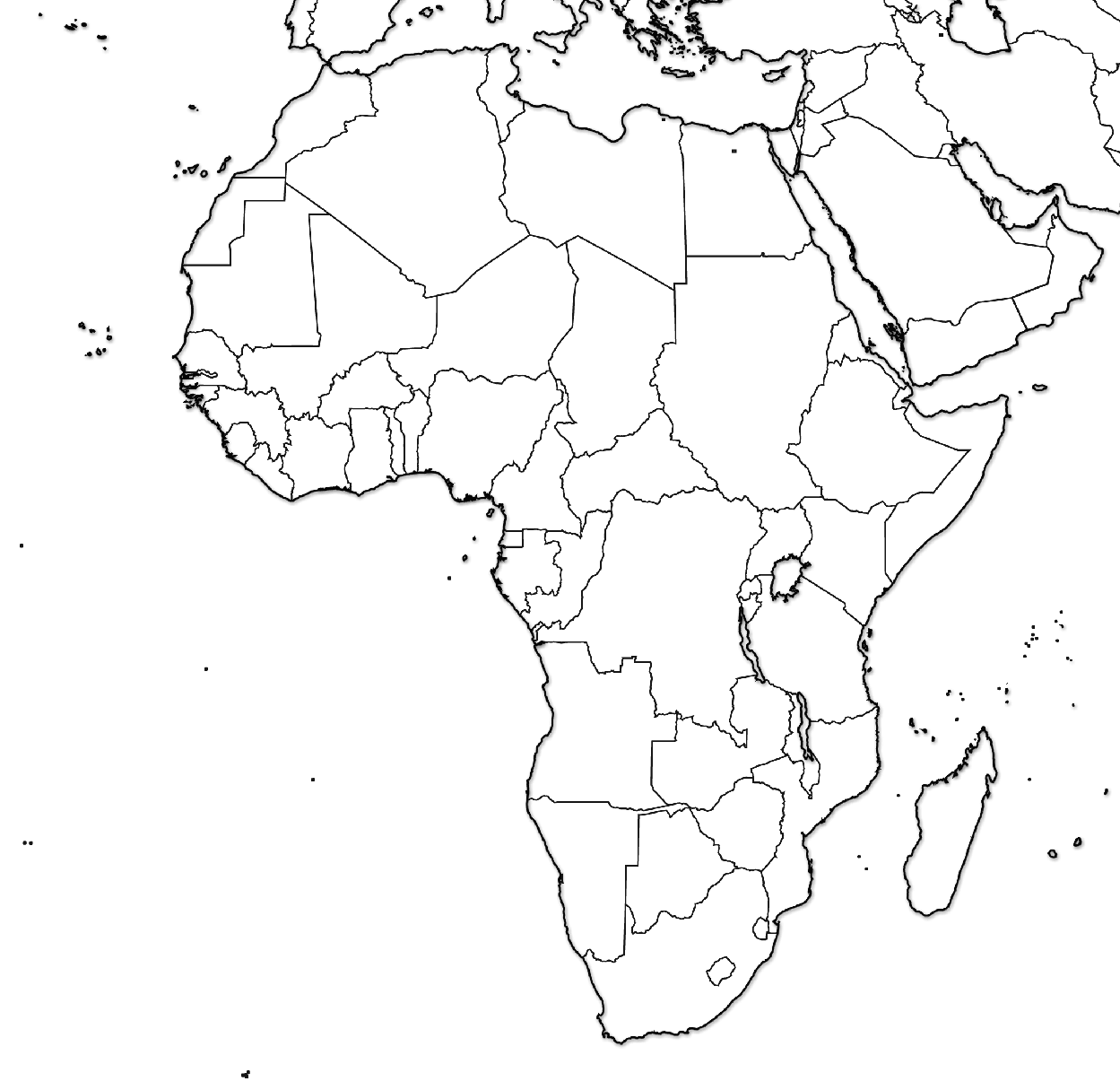 Kenya
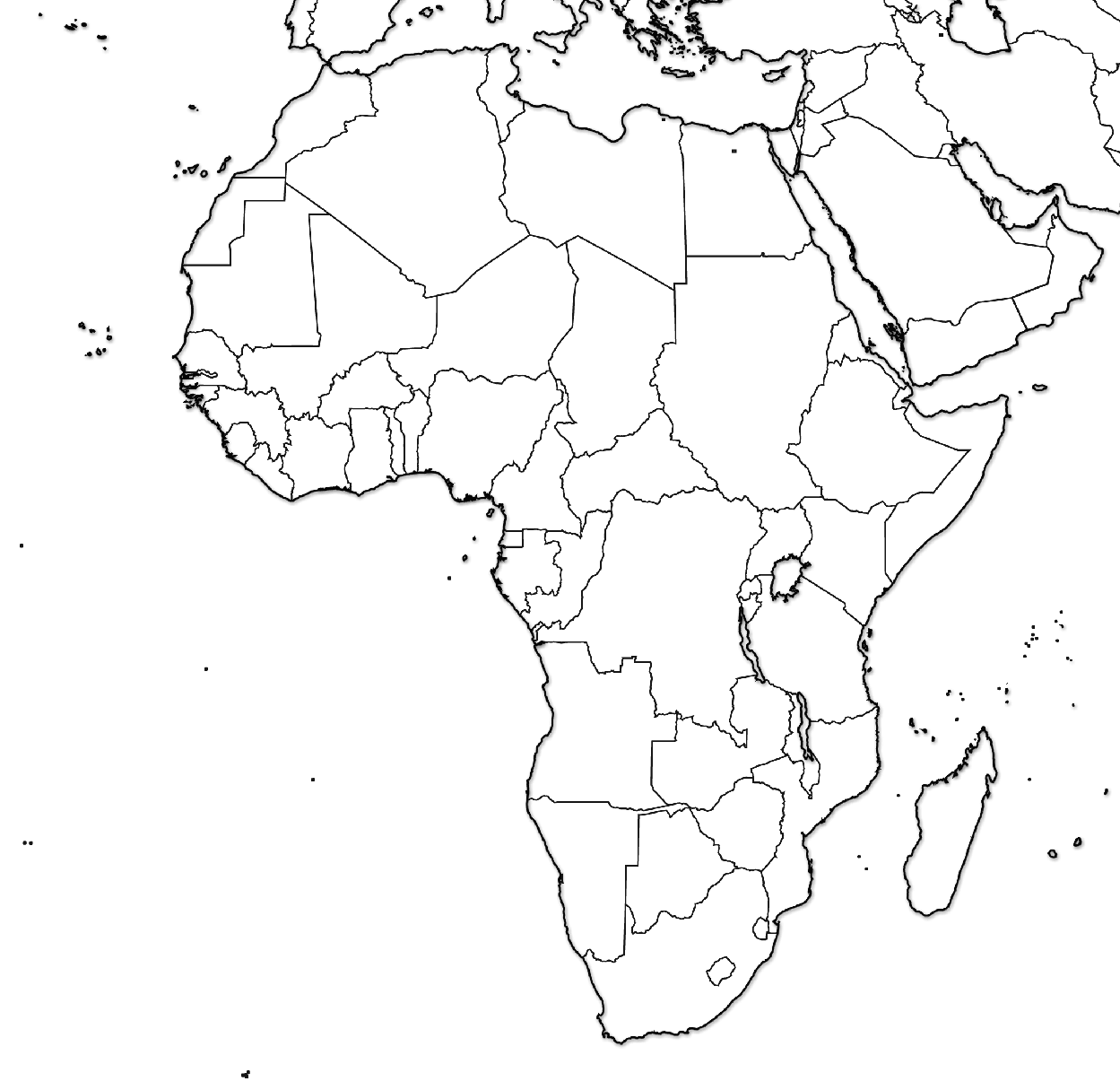 Lesotho
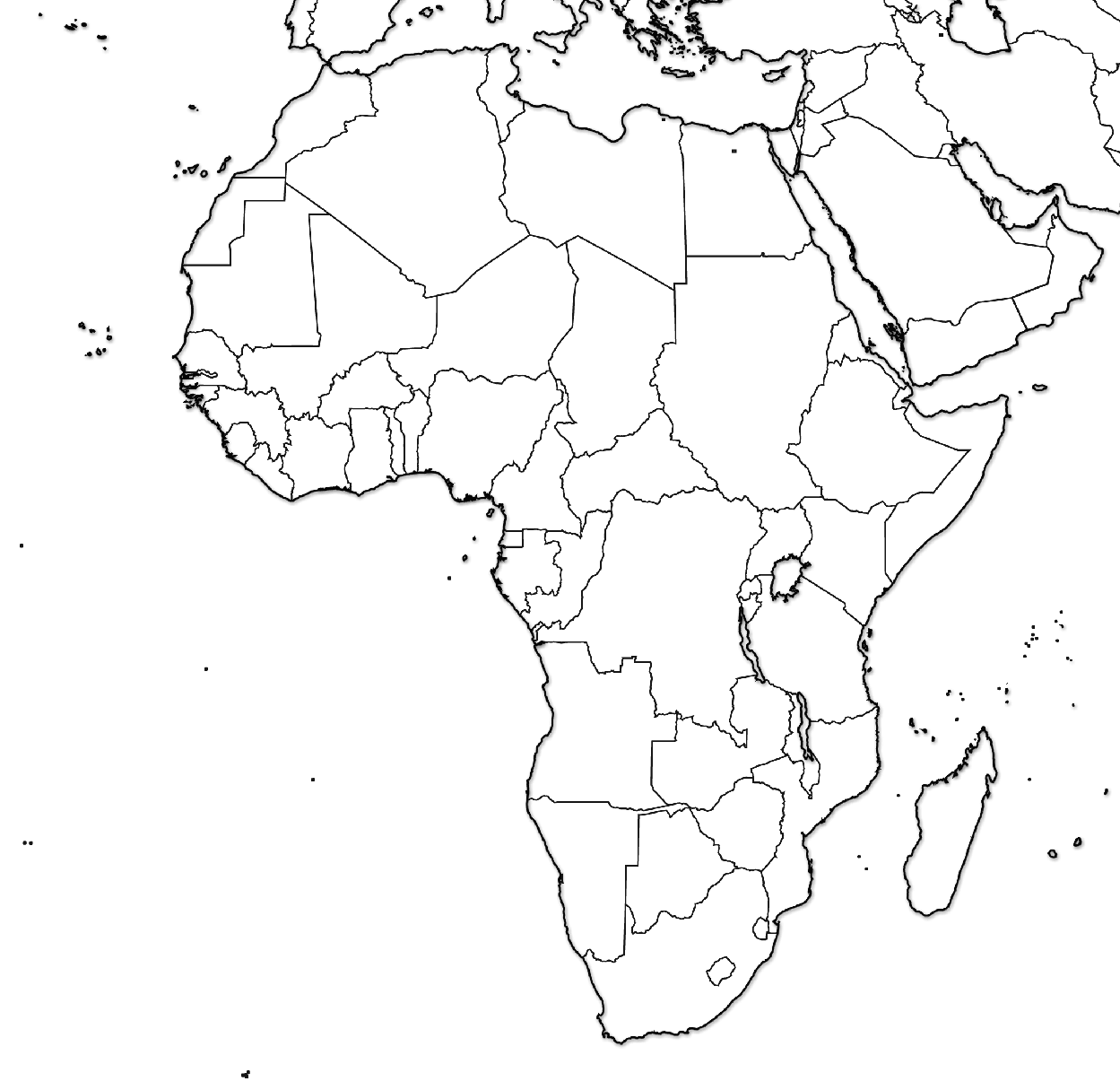 Liberia
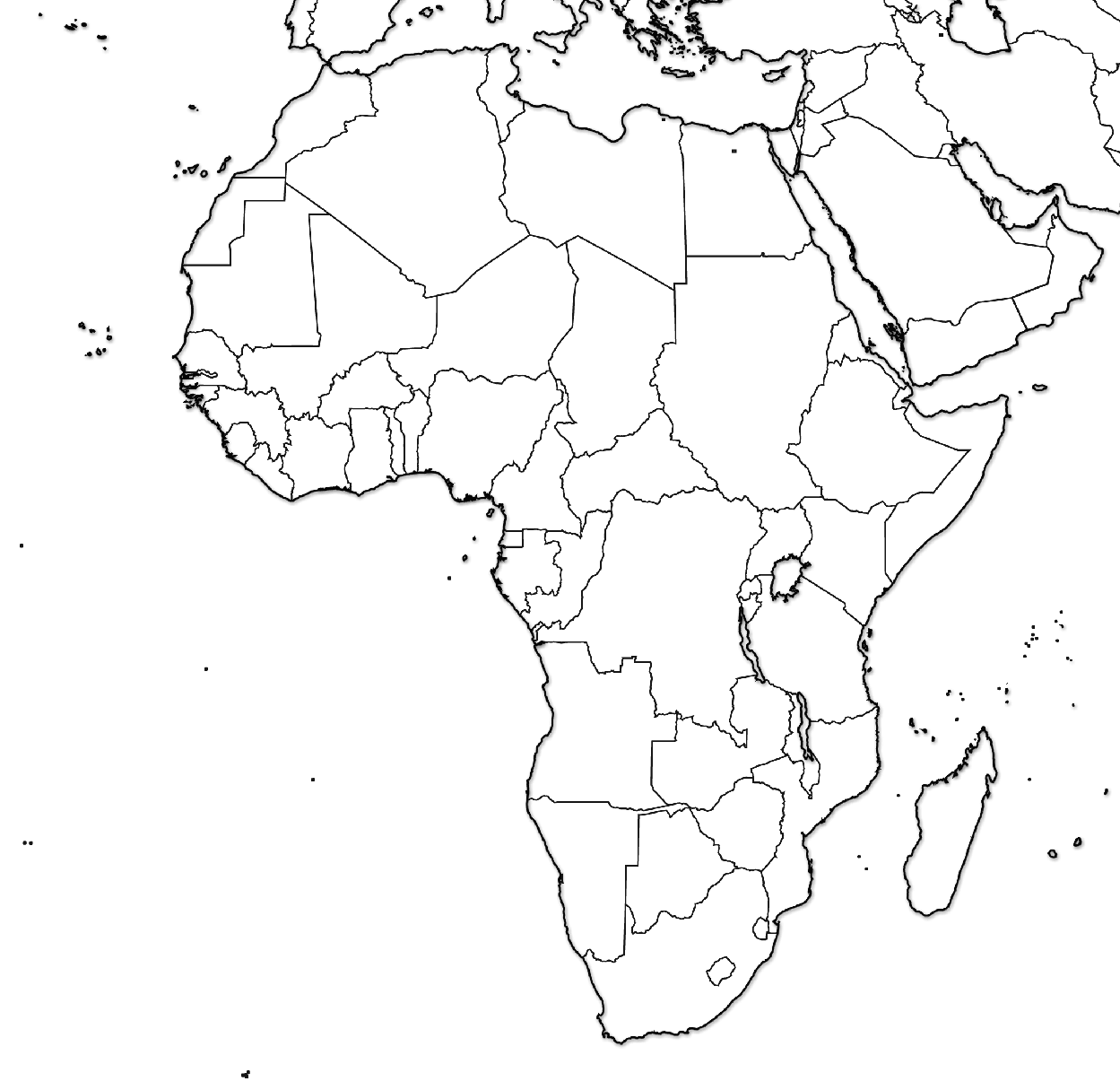 Libya
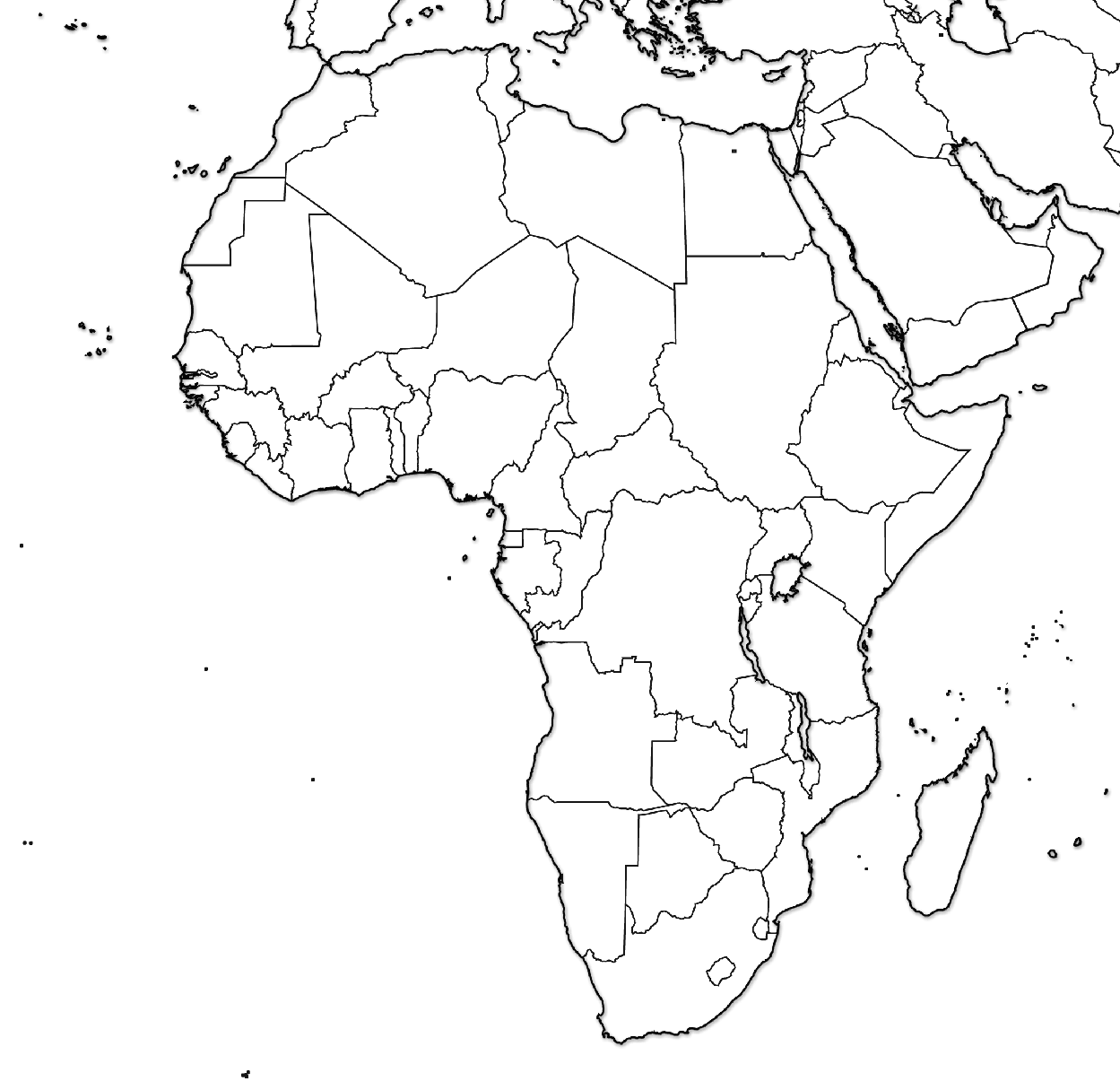 Madagascar
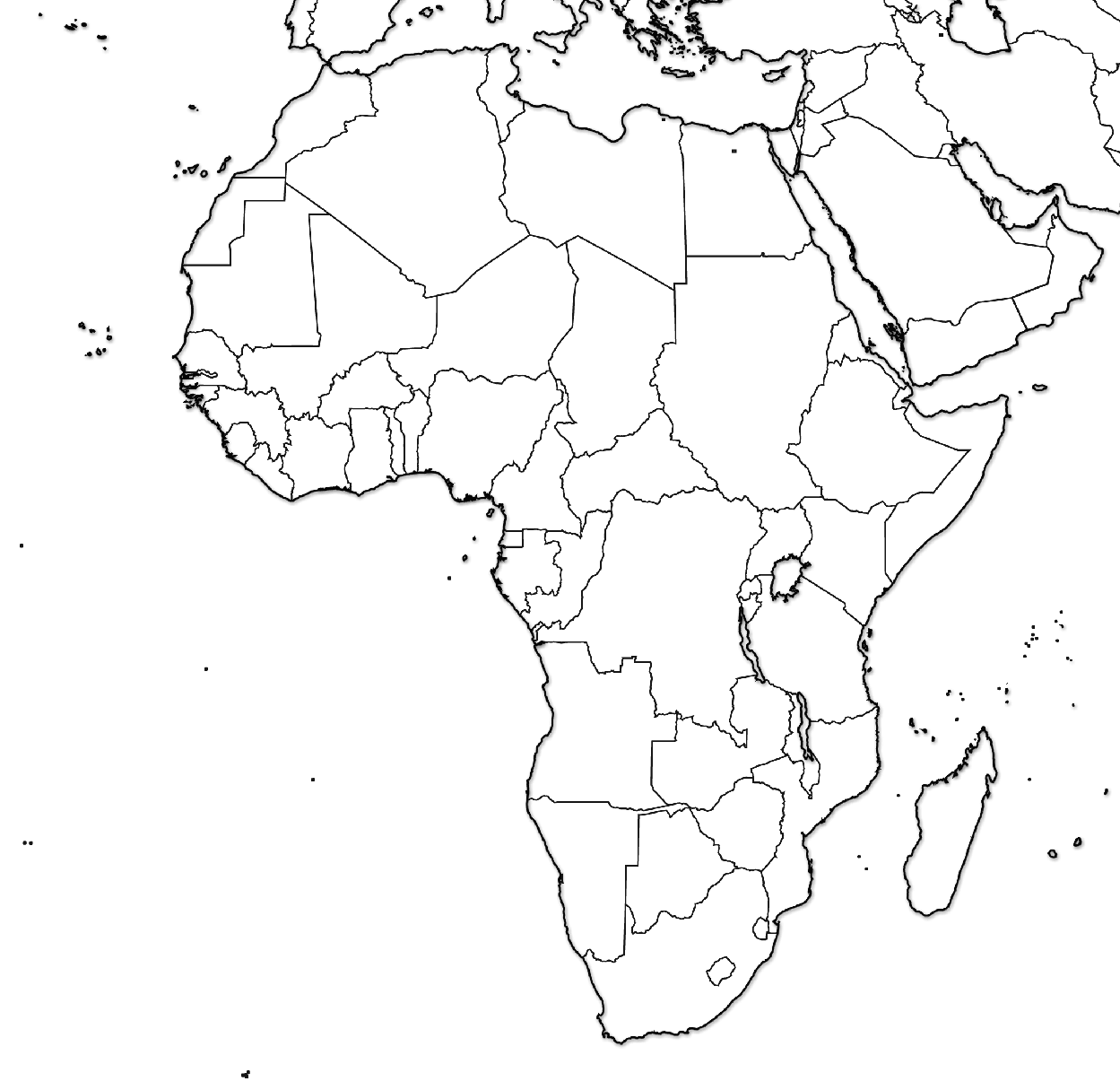 Malawi
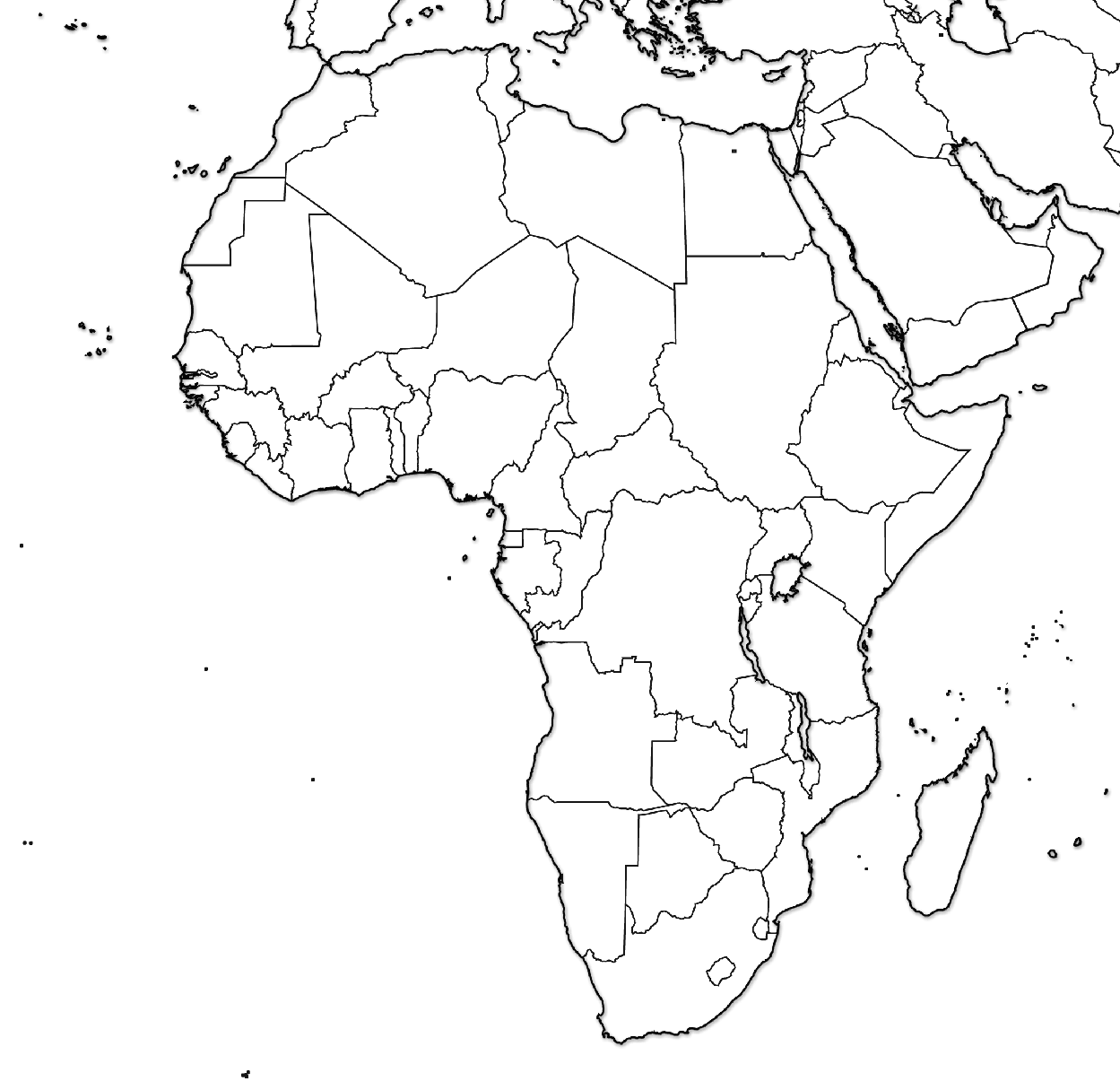 Mali
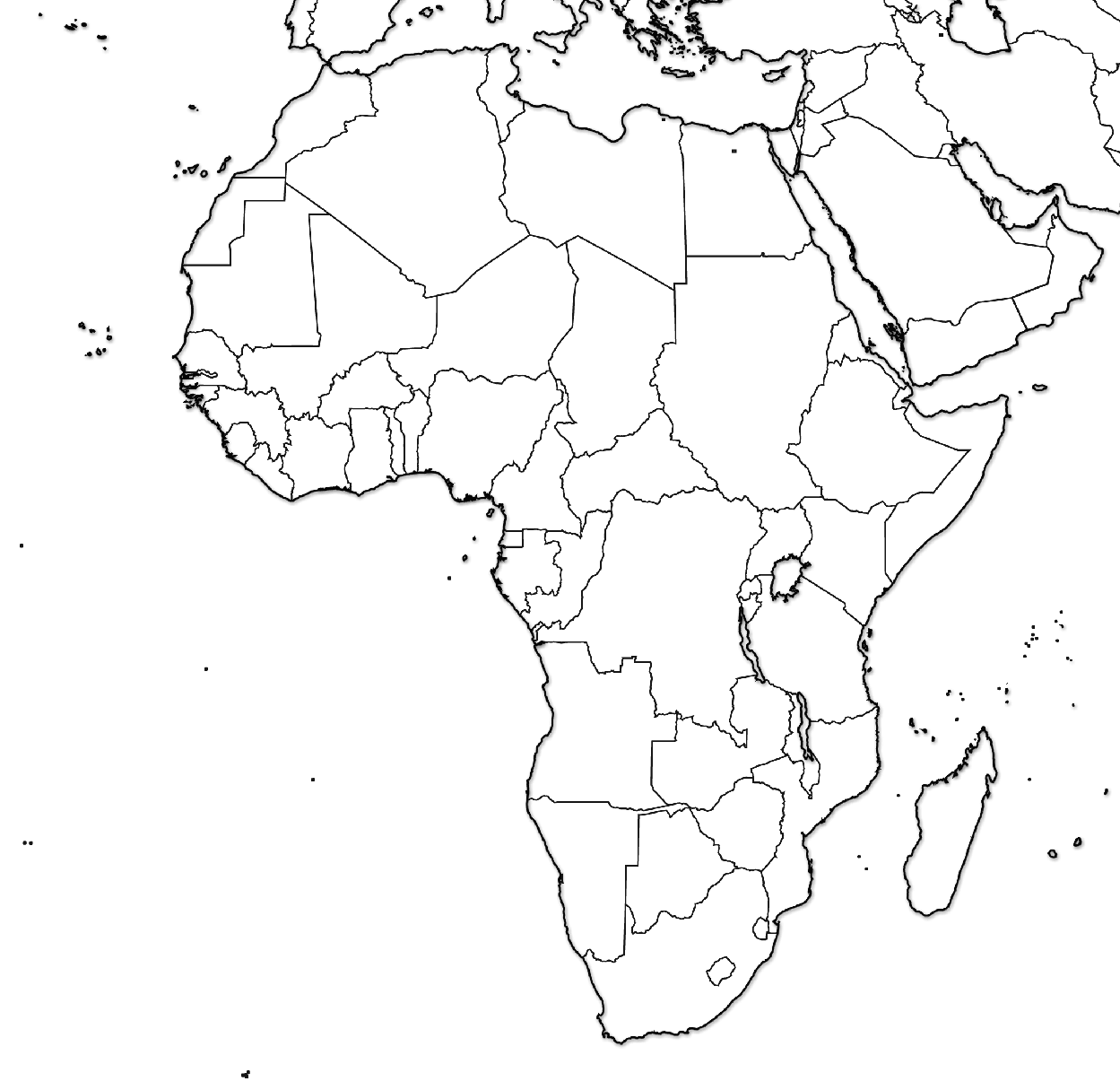 Mauritania
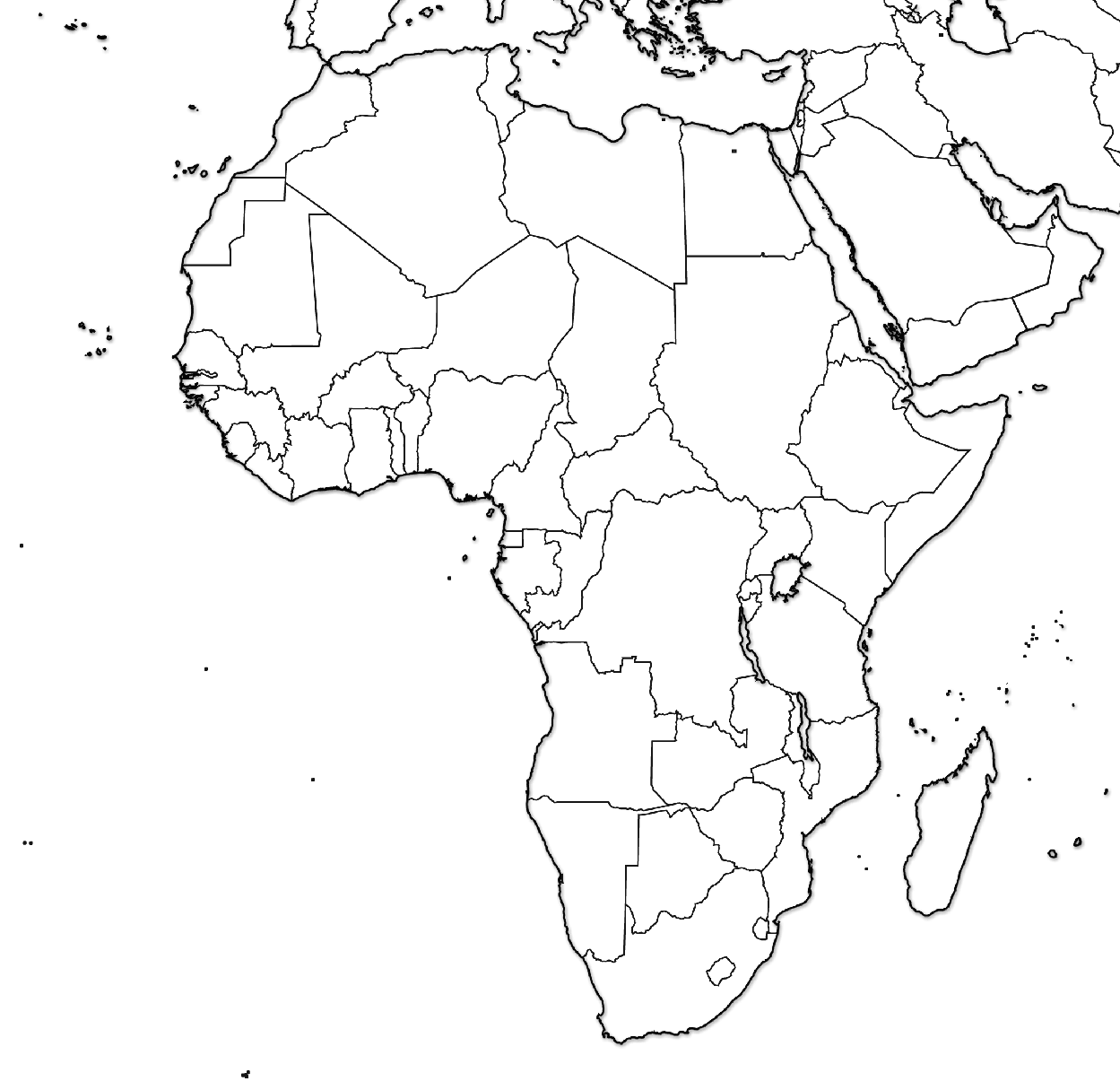 Morocco
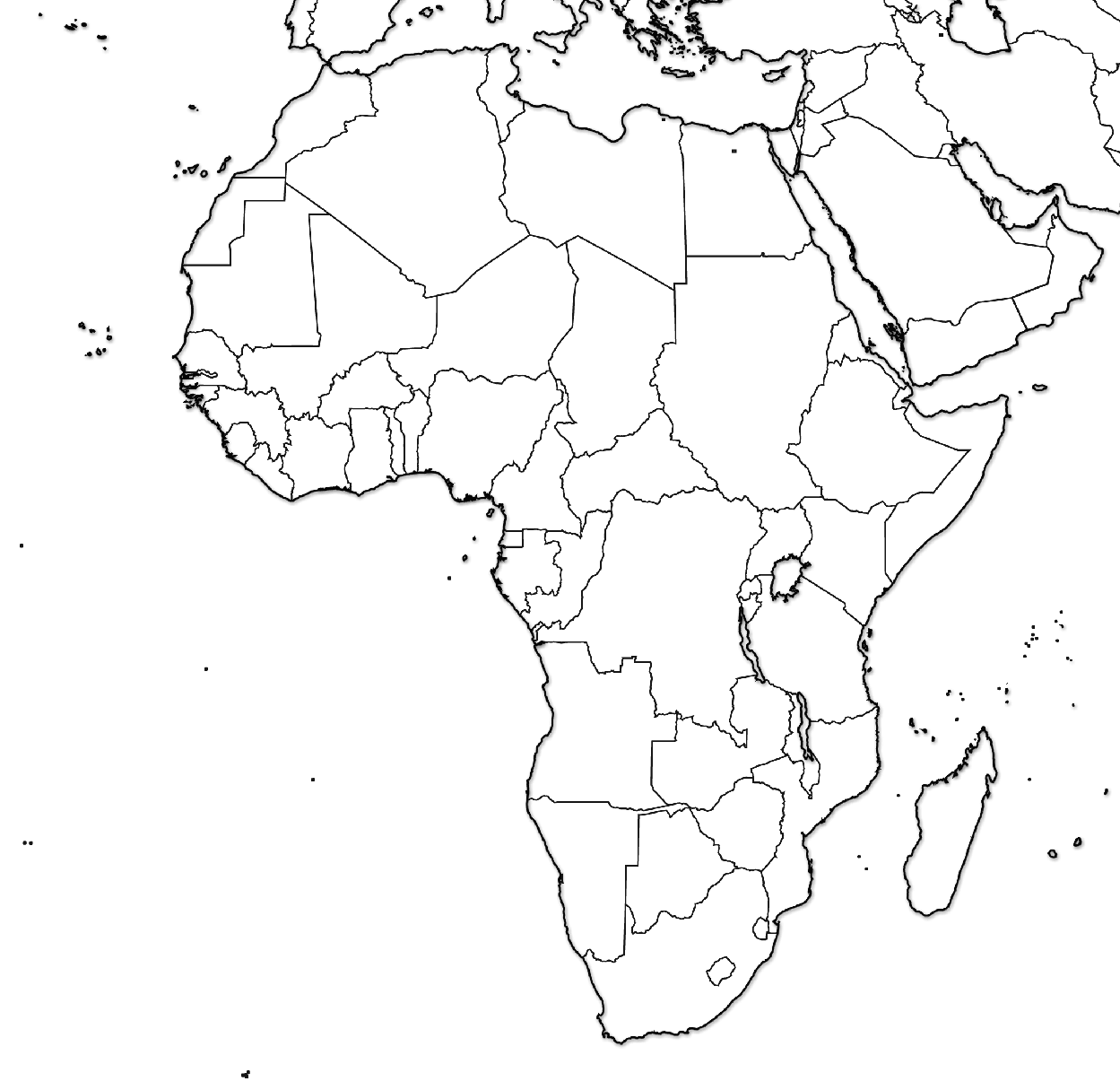 Mozambique
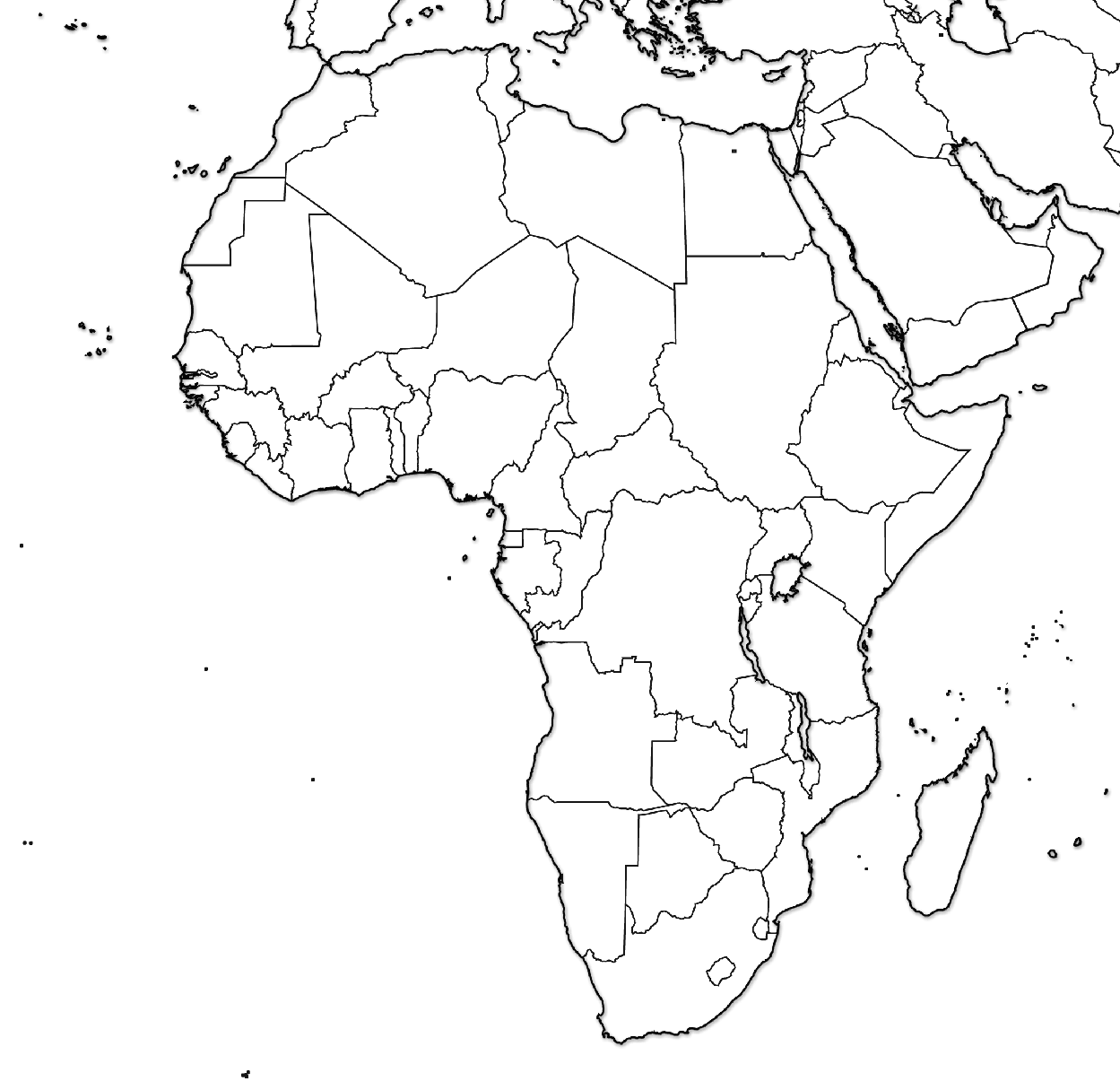 Namibia
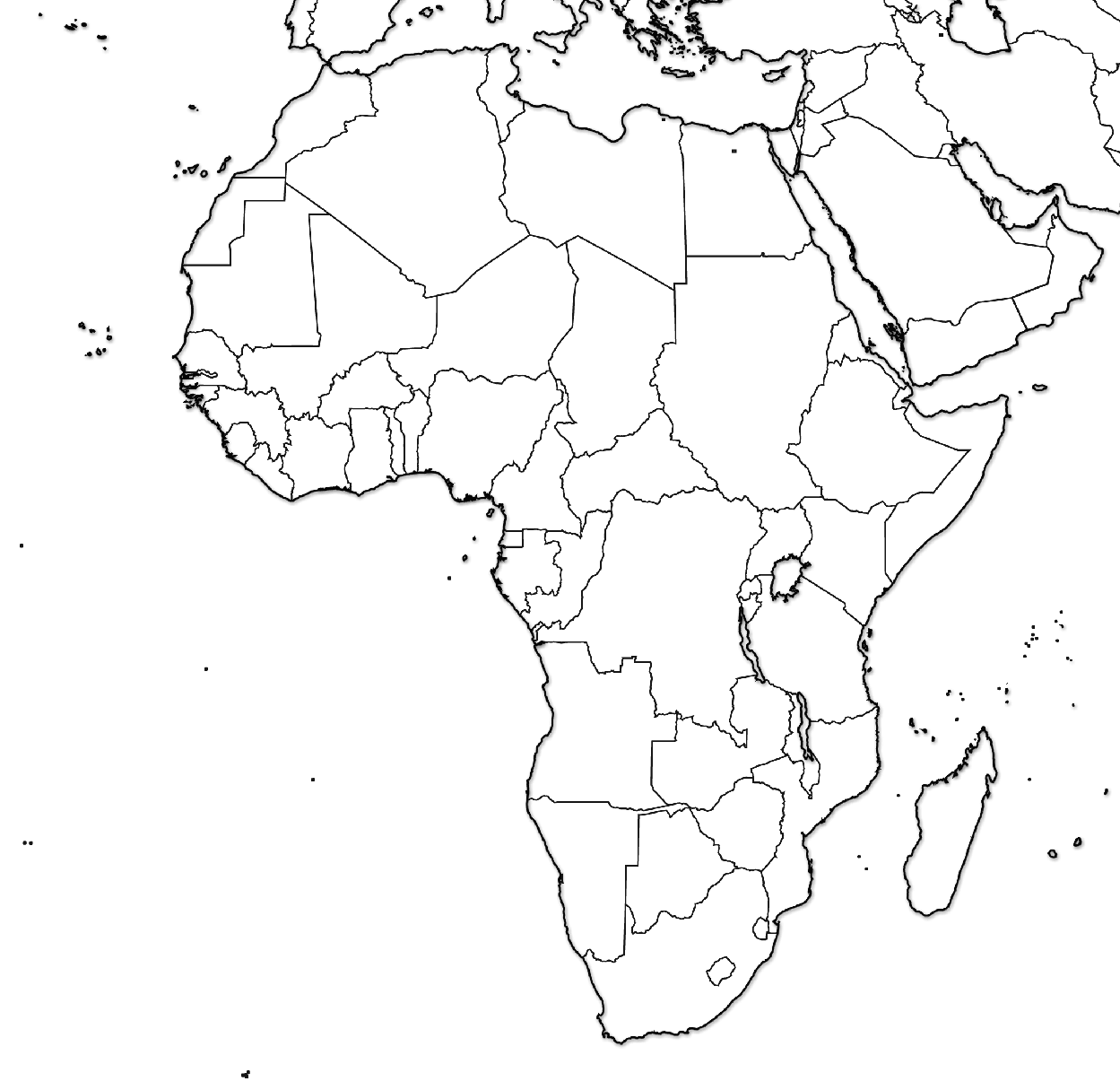 Niger
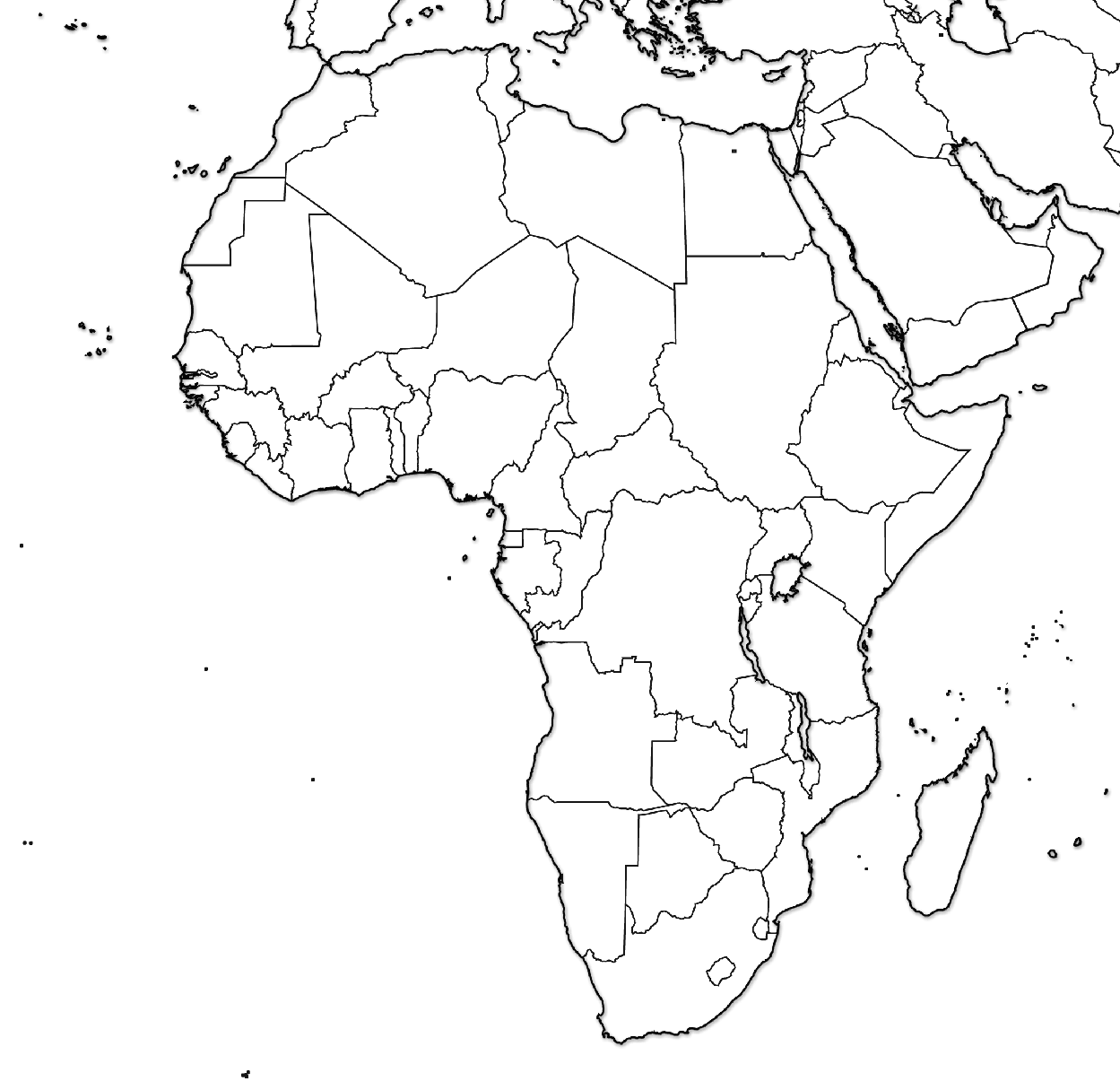 Nigeria
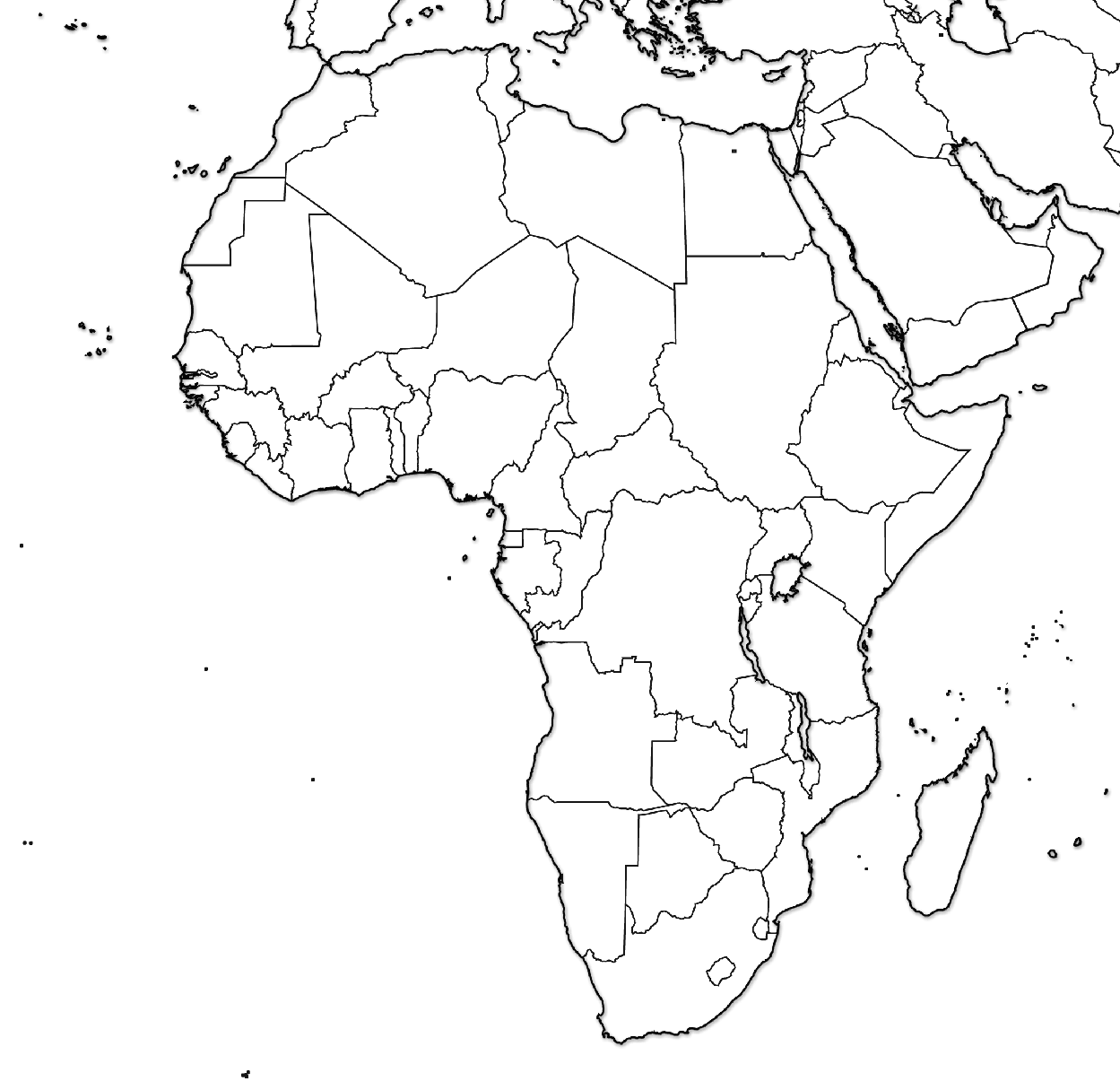 Republic of Congo
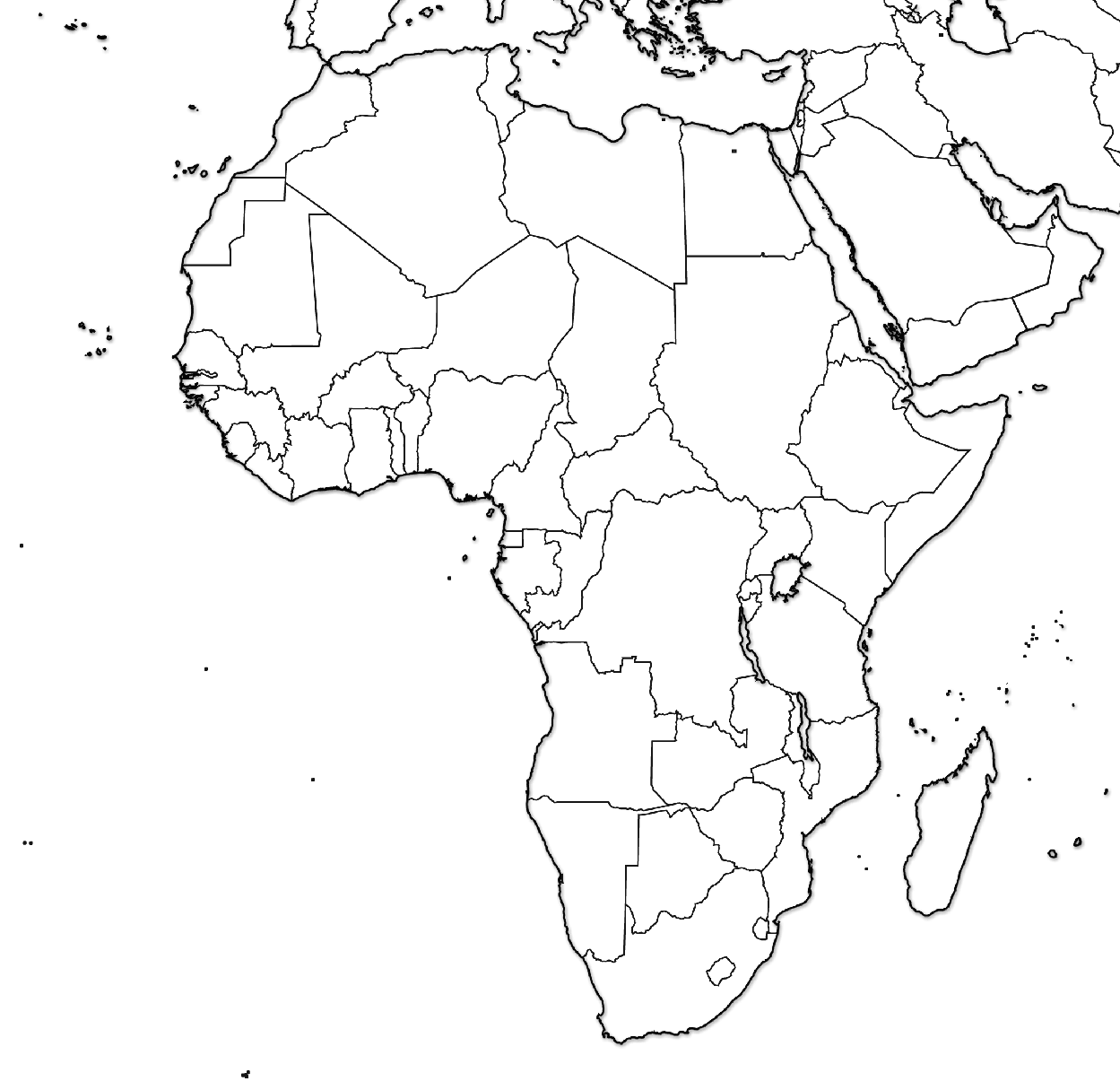 Rwanda
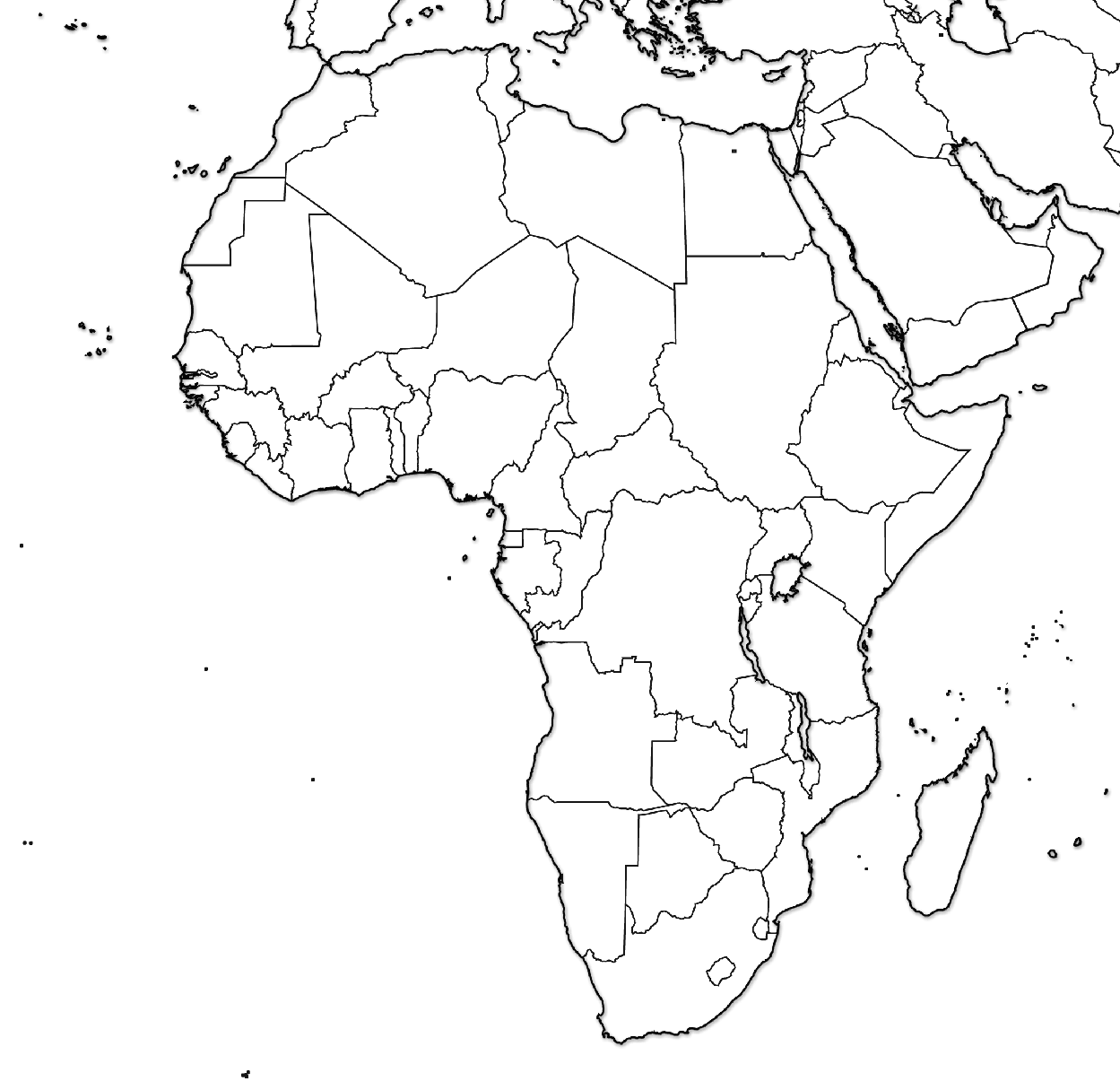 Somalia
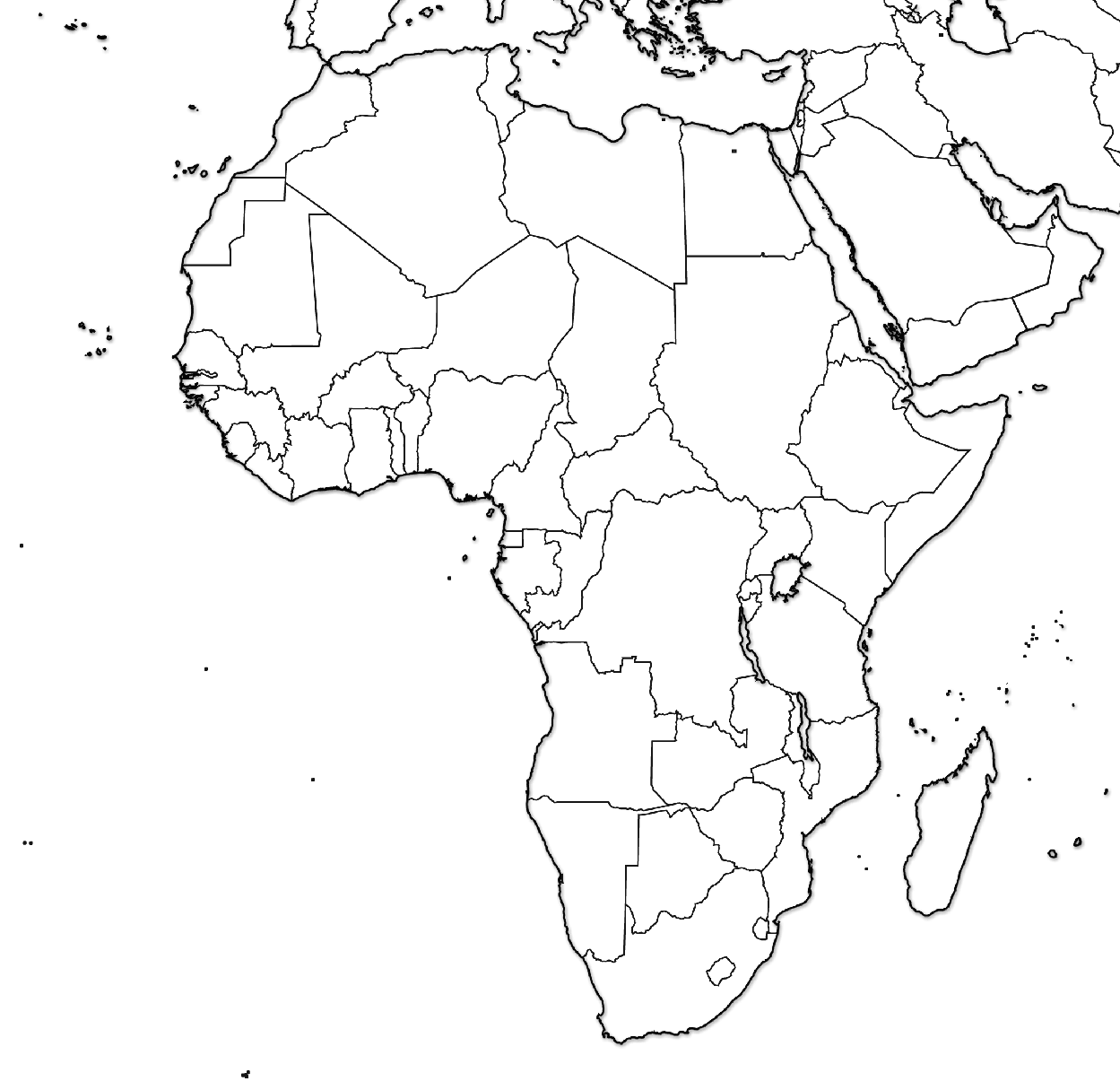 South Africa
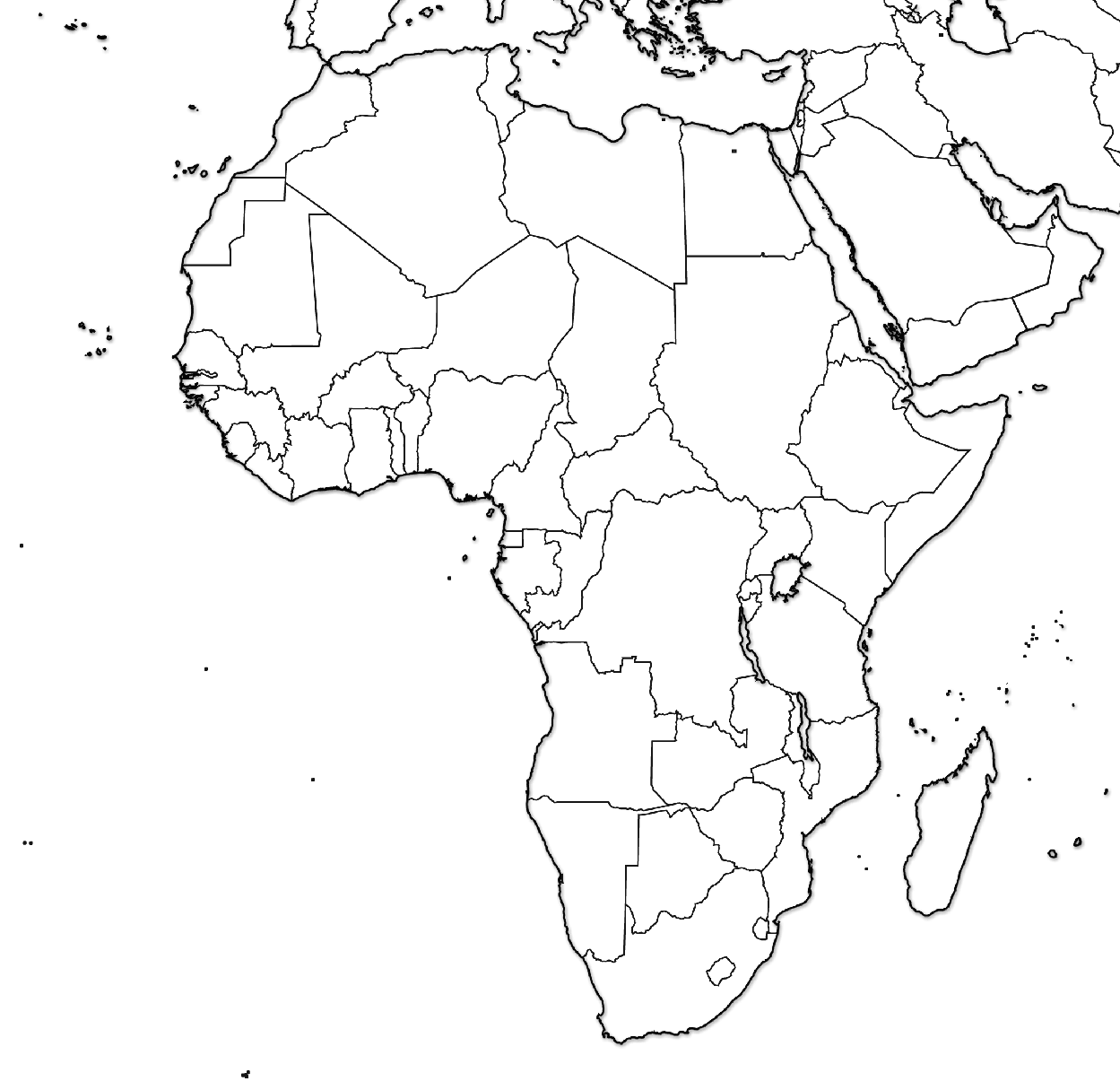 South Sudan
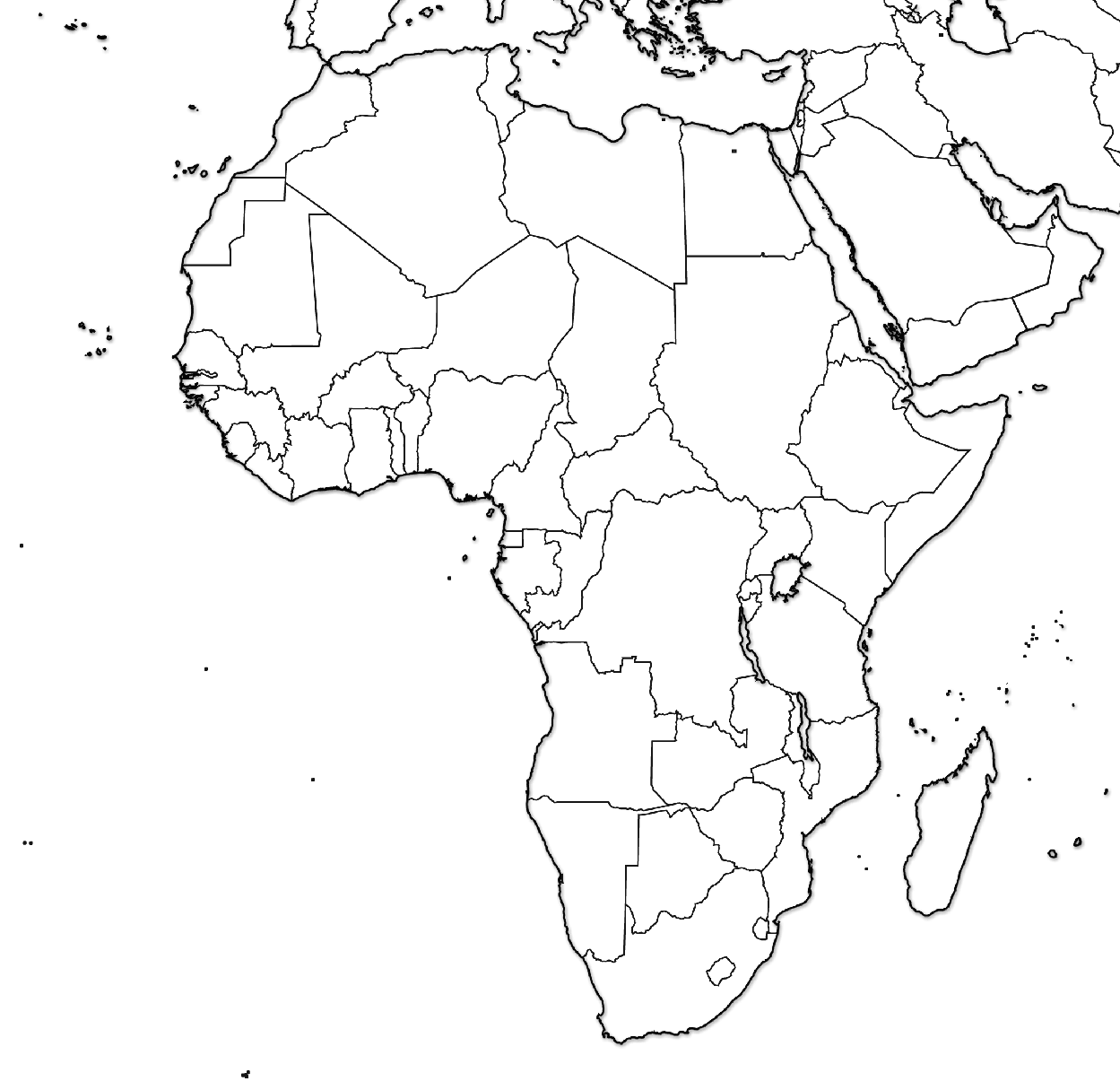 Sudan
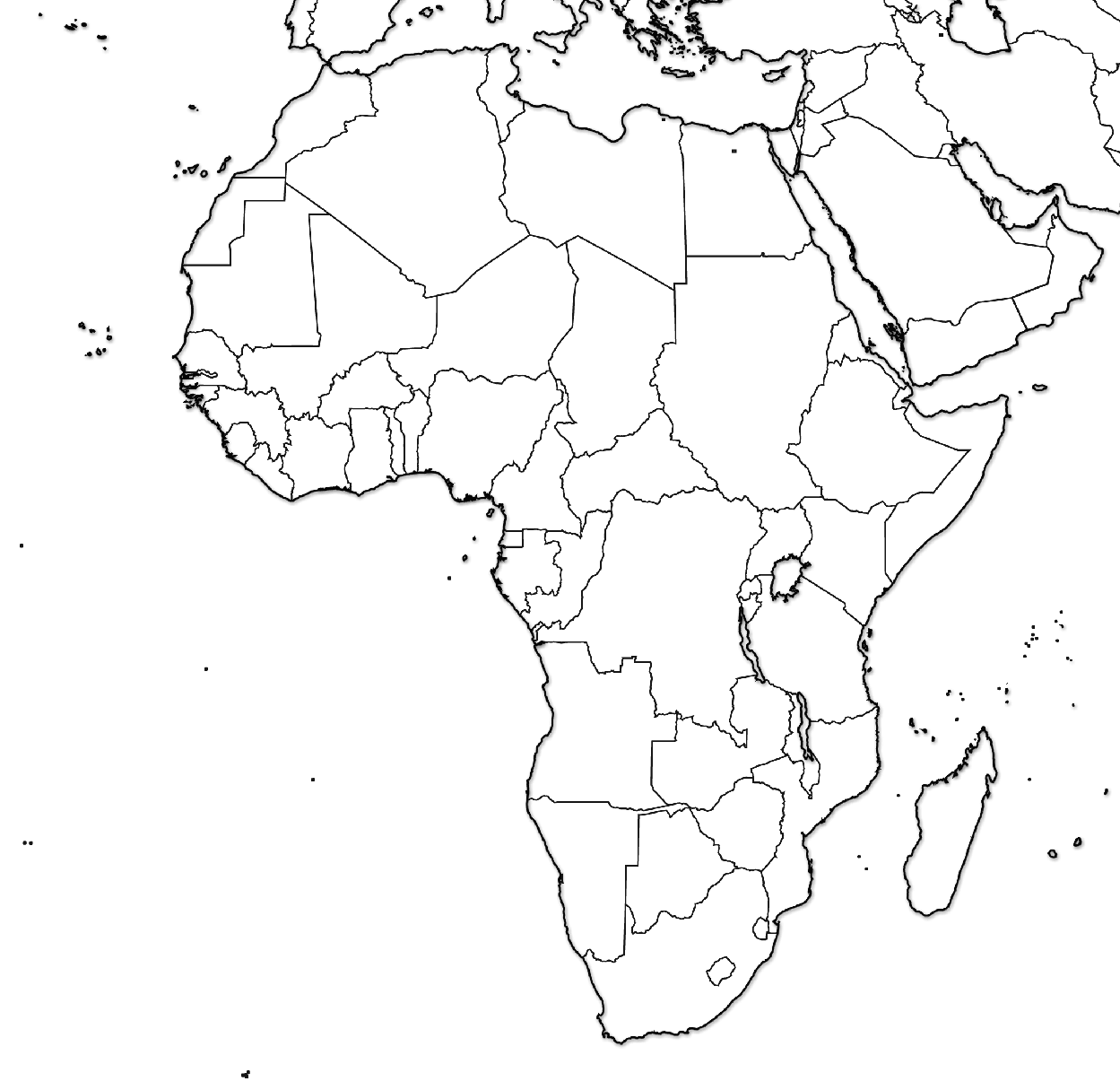 Swaziland
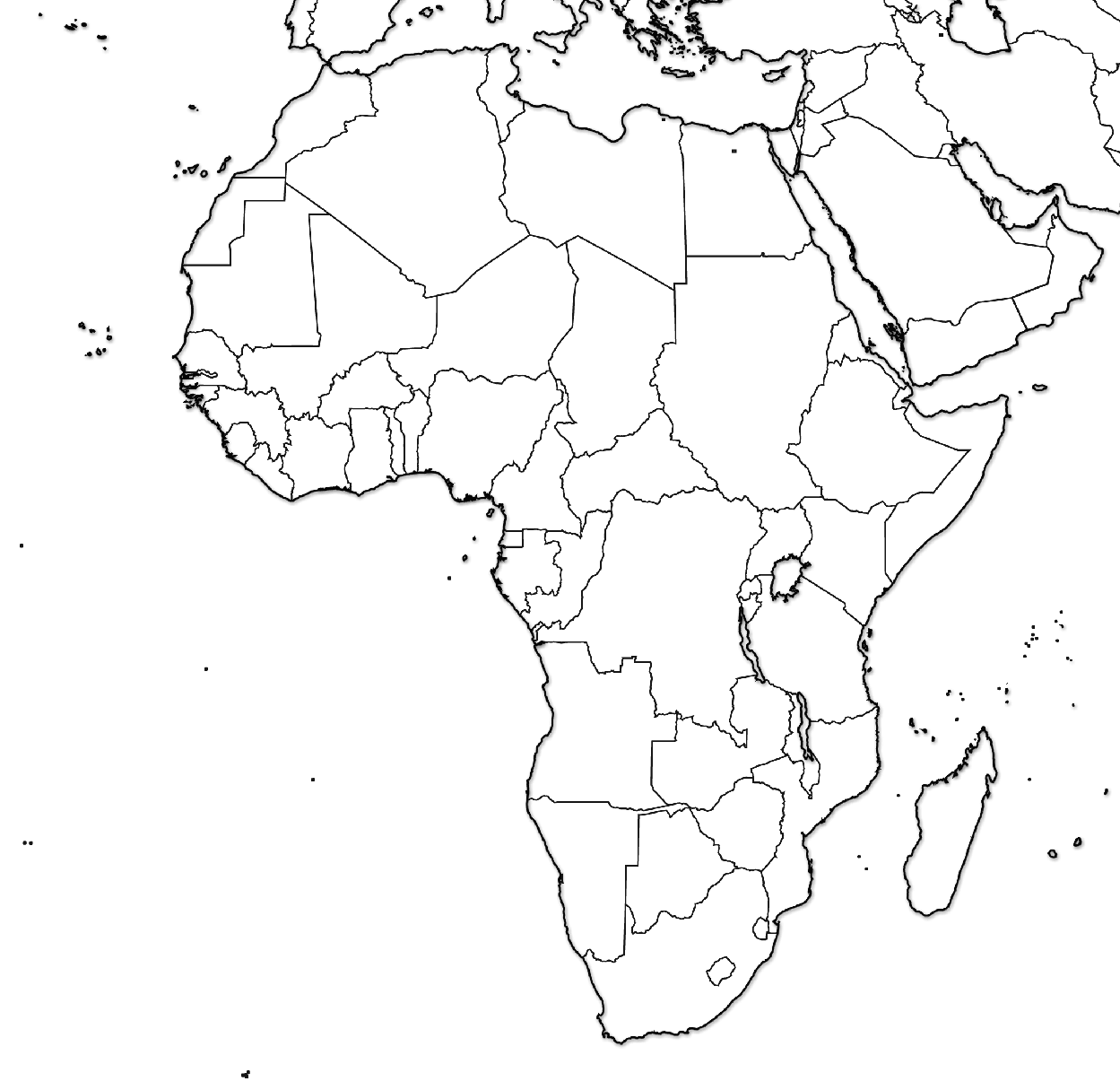 A hint for the countries of Eastern Africa ↑

The (Tanzania)
Blue (Burundi)
Rabbit’s (Rwanda)
Umbrella (Uganda)
Kept (Kenya)
Everyone (Ethiopia)
Dry (Djibouti)
Sunday (Somalia)
Tanzania
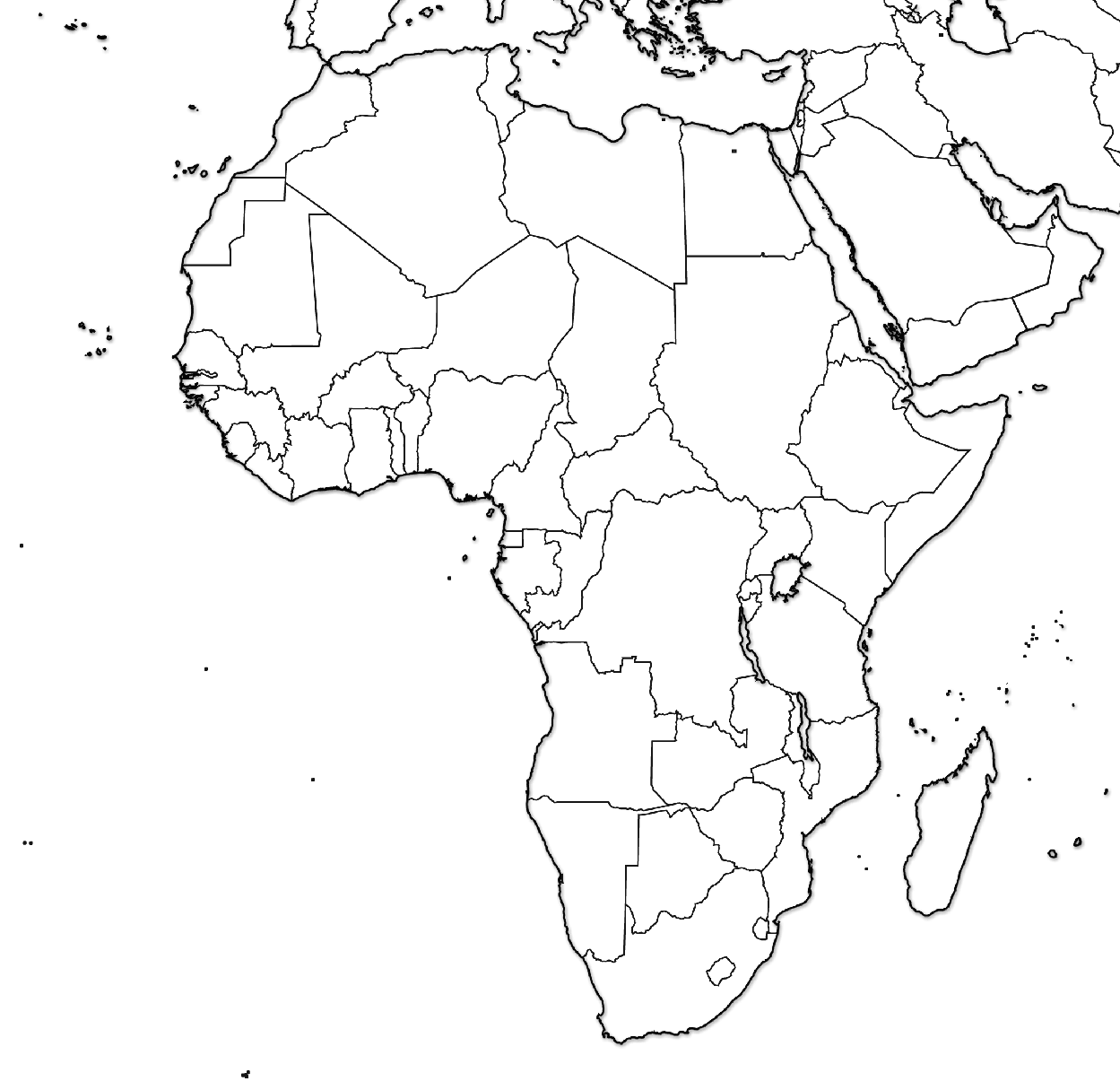 Tunisia
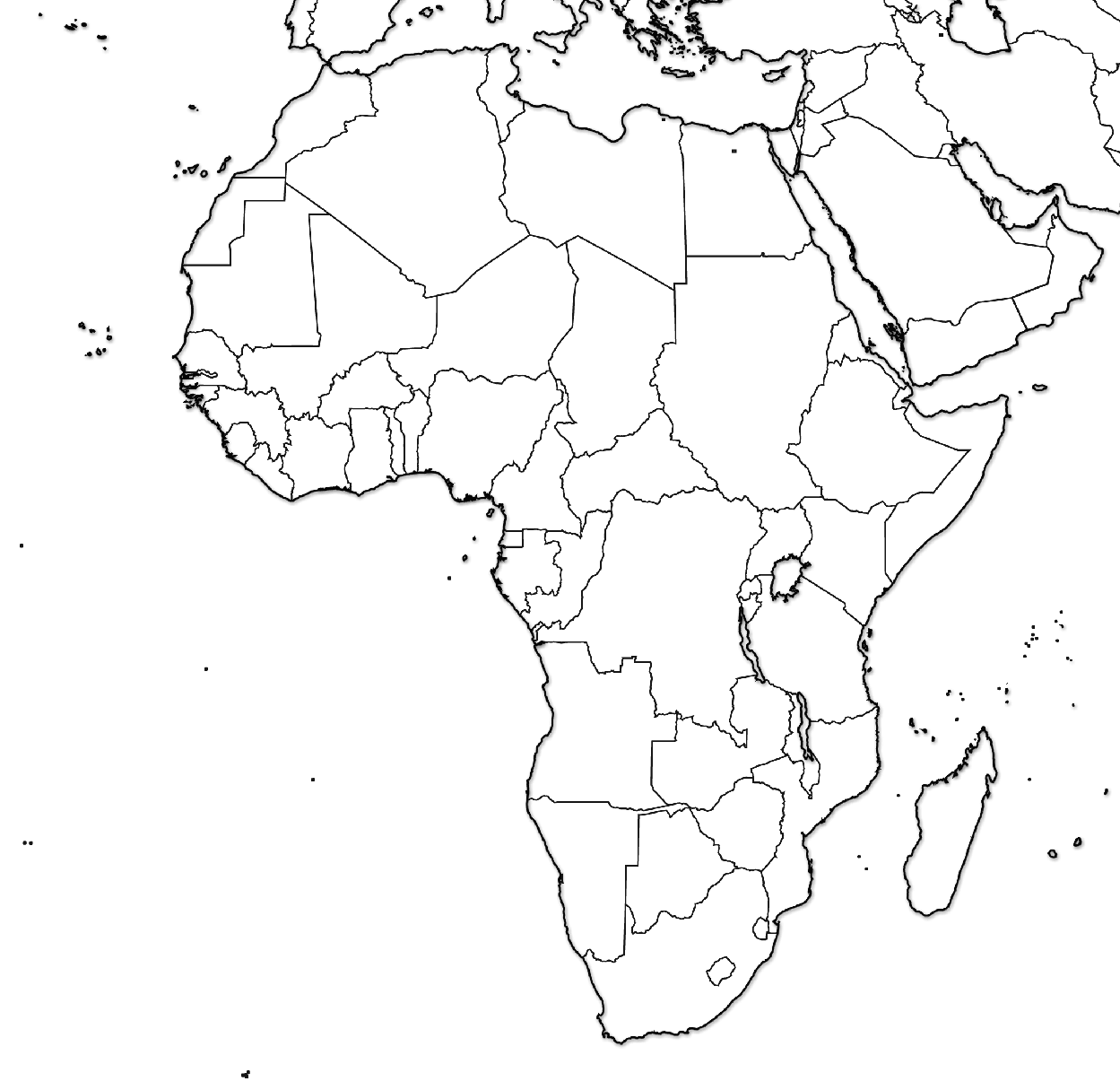 Uganda
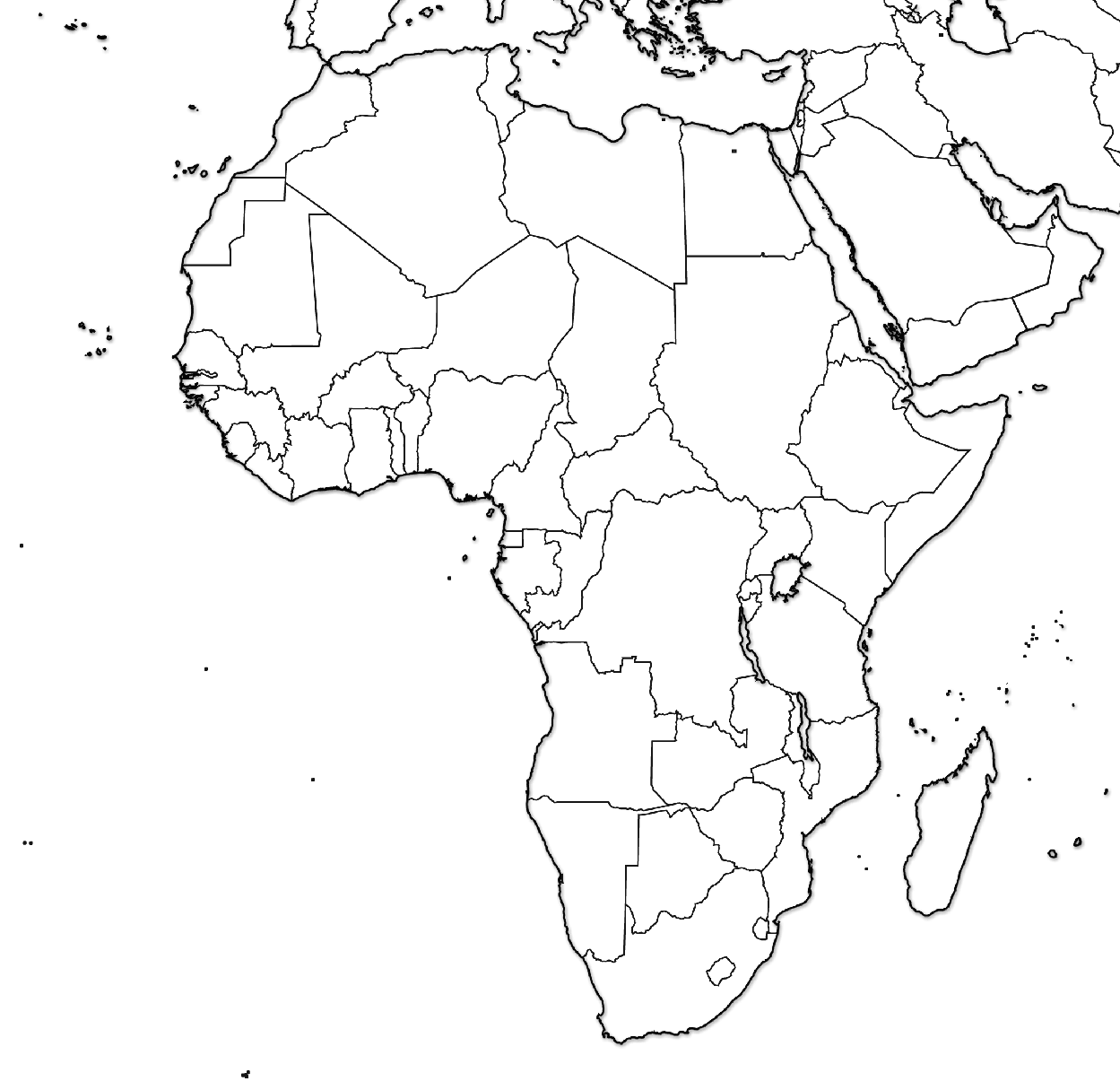 Zambia
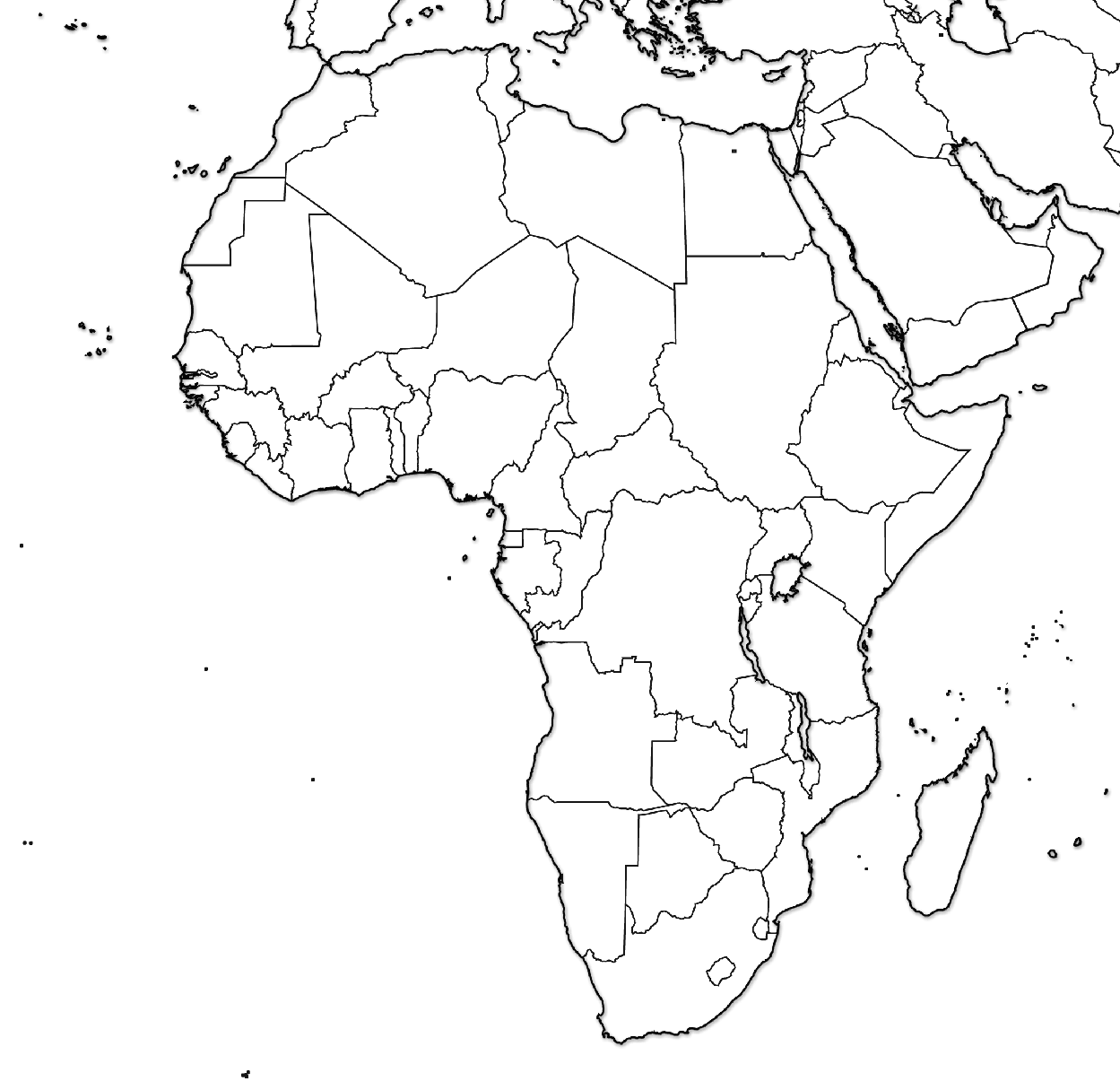 Zimbabwe
ASIA
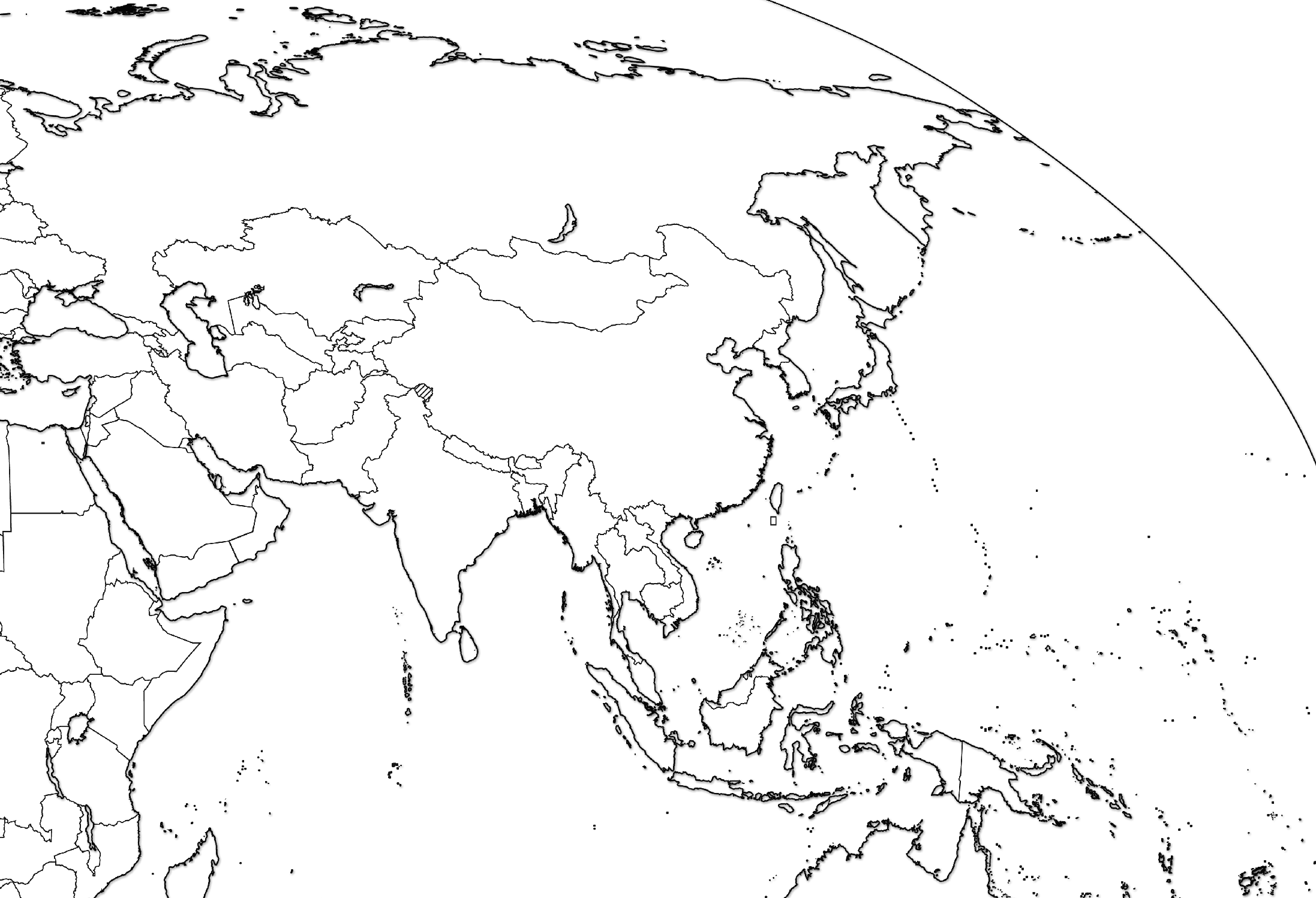 Afghanistan
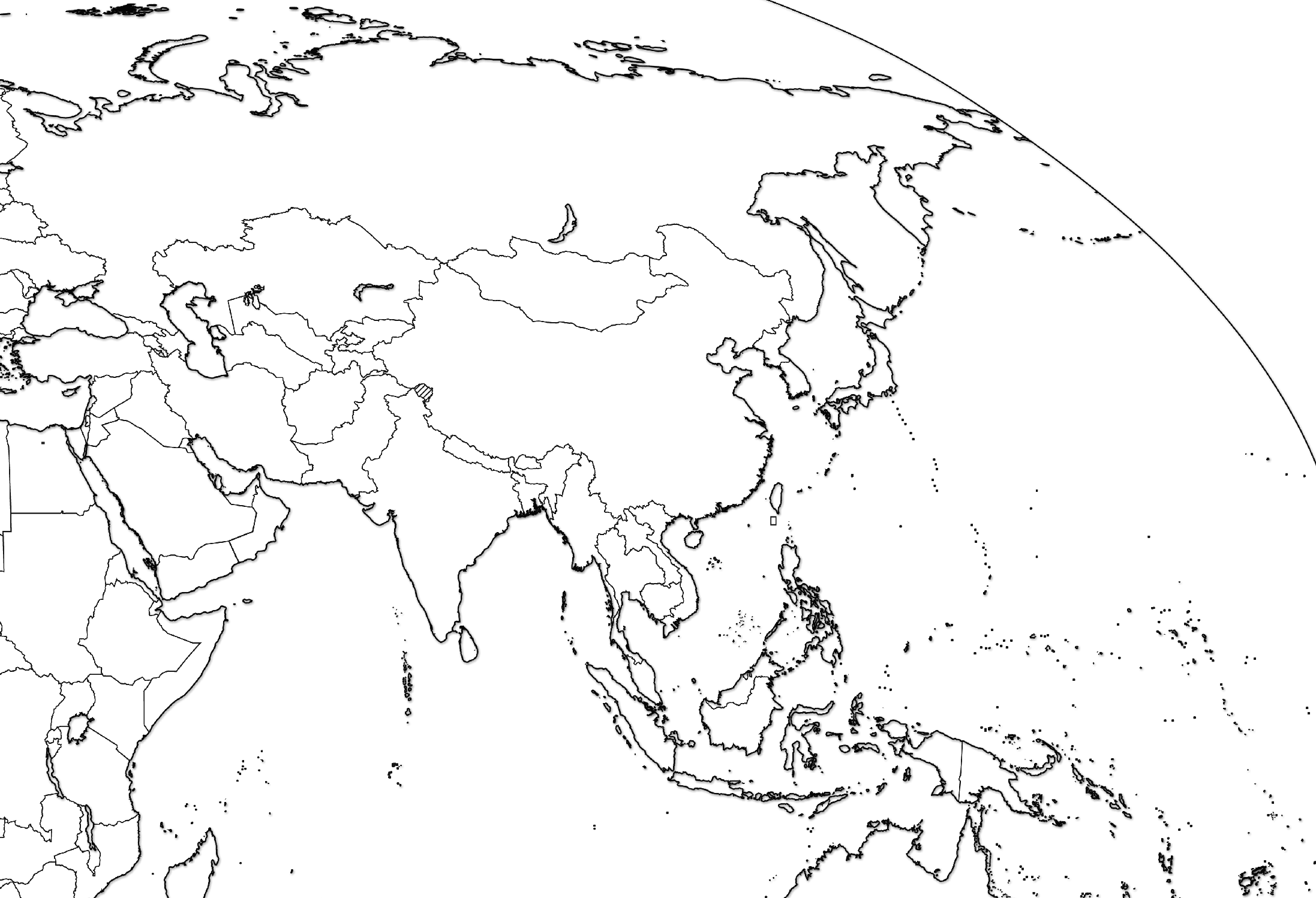 A hint for the countries of Central Asia →

E  (Estonia)
L (Latvia)
L (Lithuania)
B (Belarus)
U (Ukraine)
M (Moldova)
G (Georgia)
A (Armenia)
A (Azerbaijan)
T (Turkmenistan)
U (Uzbekistan)
T (Tajikistan)
K (Kyrgyzstan)
K (Kazakhstan)

ELL-BUM-GAA-TUT-KK
Armenia
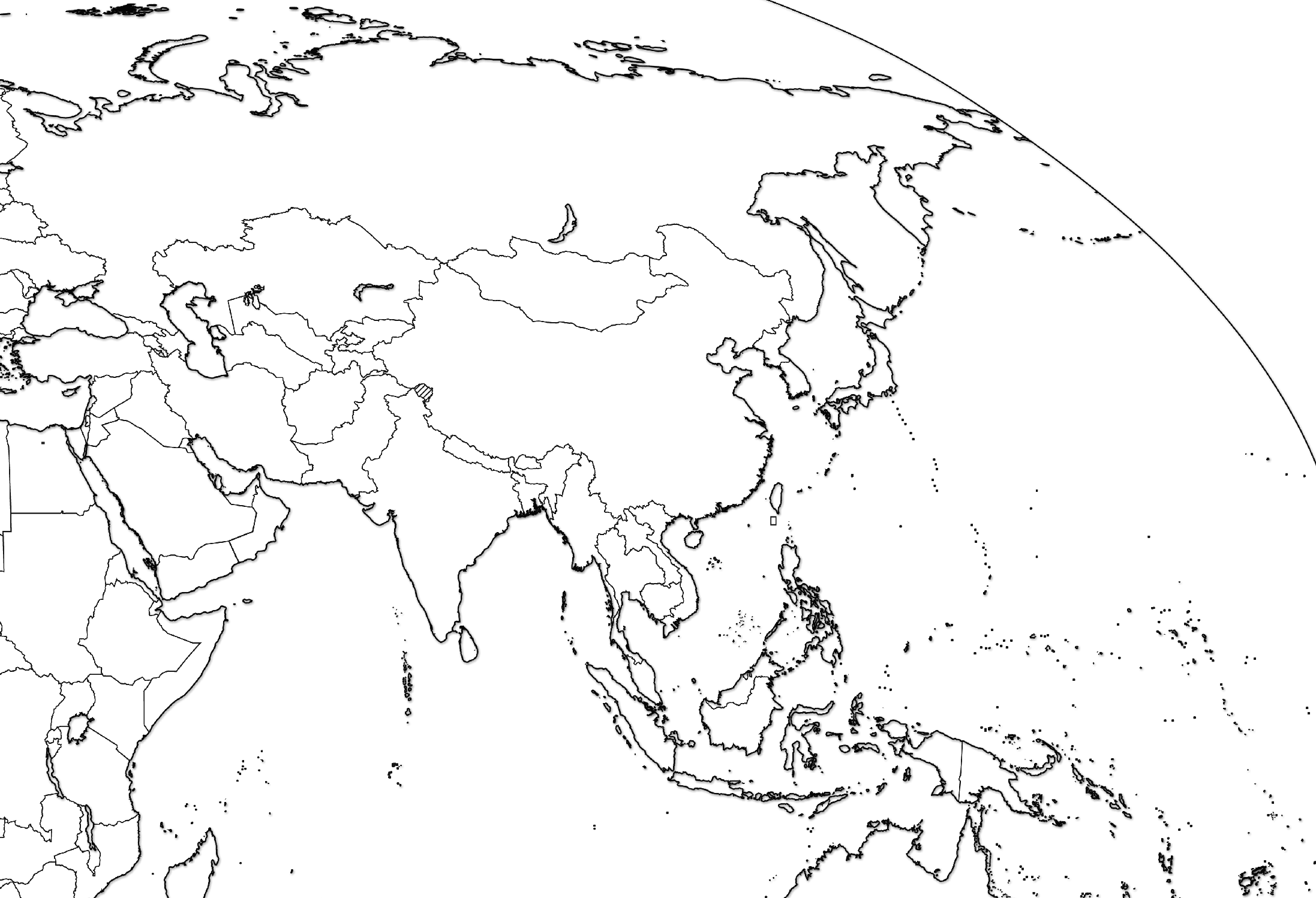 Azerbaijan
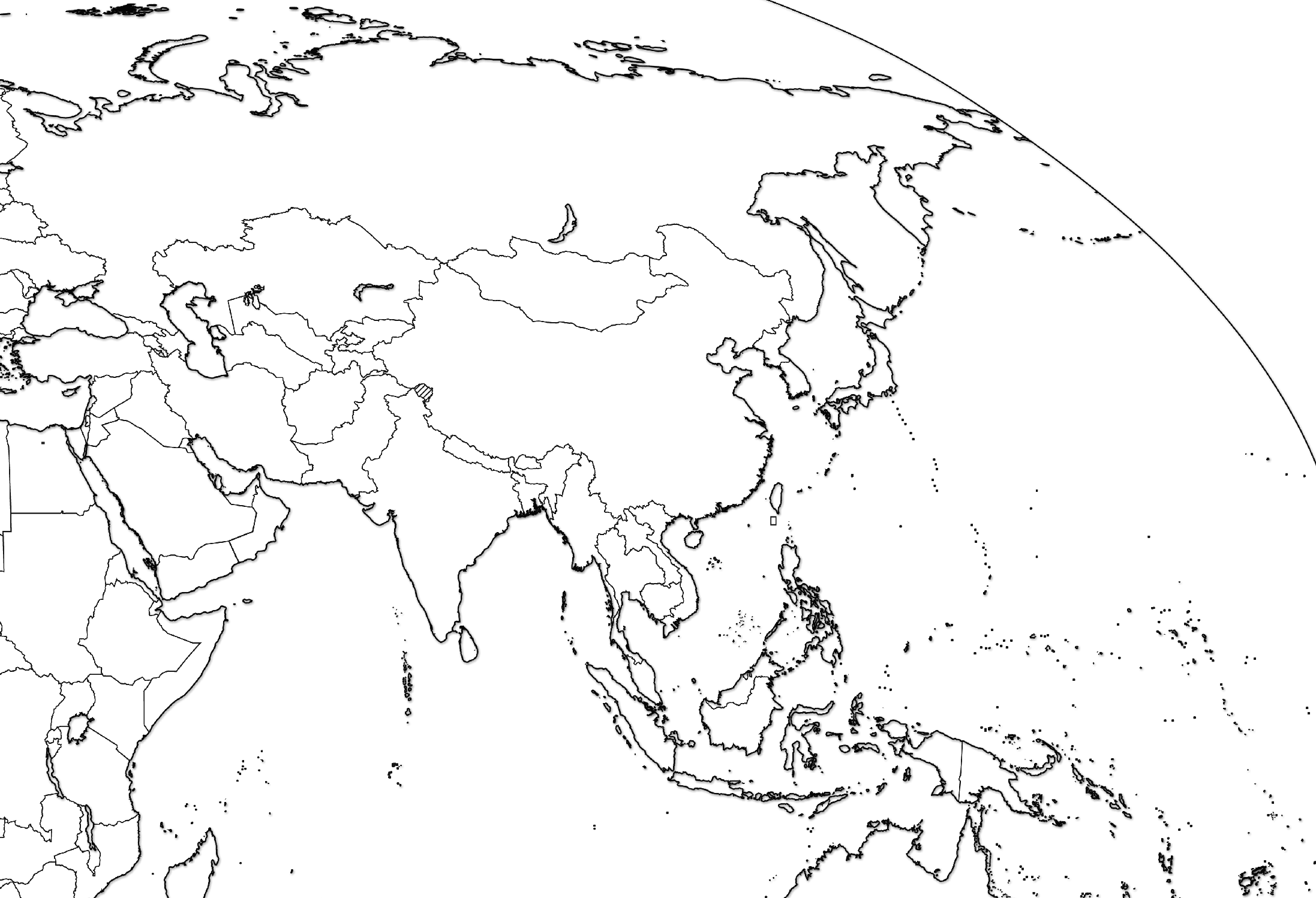 Bahrain
the tiny islands next to the bigger island
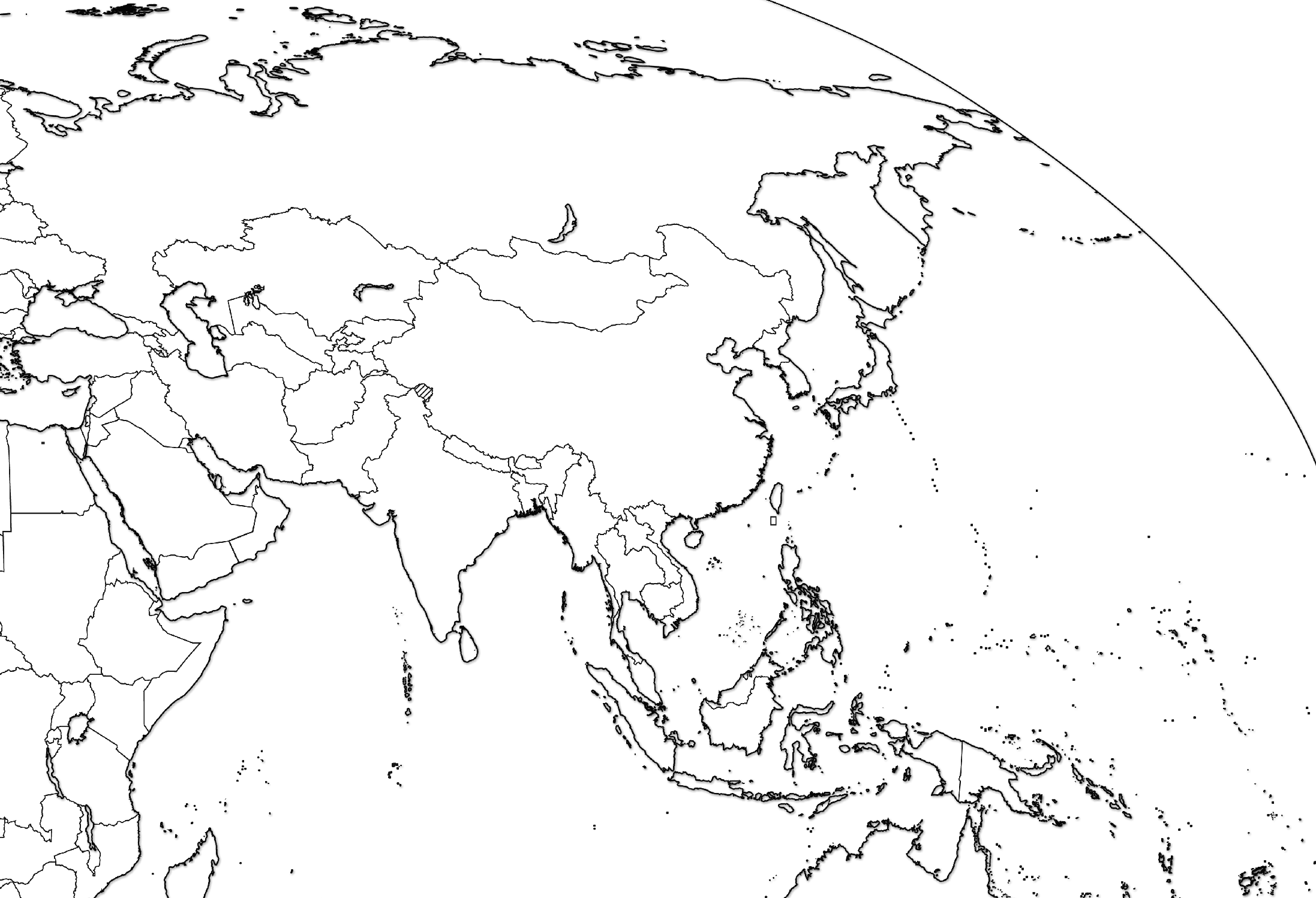 Bangladesh
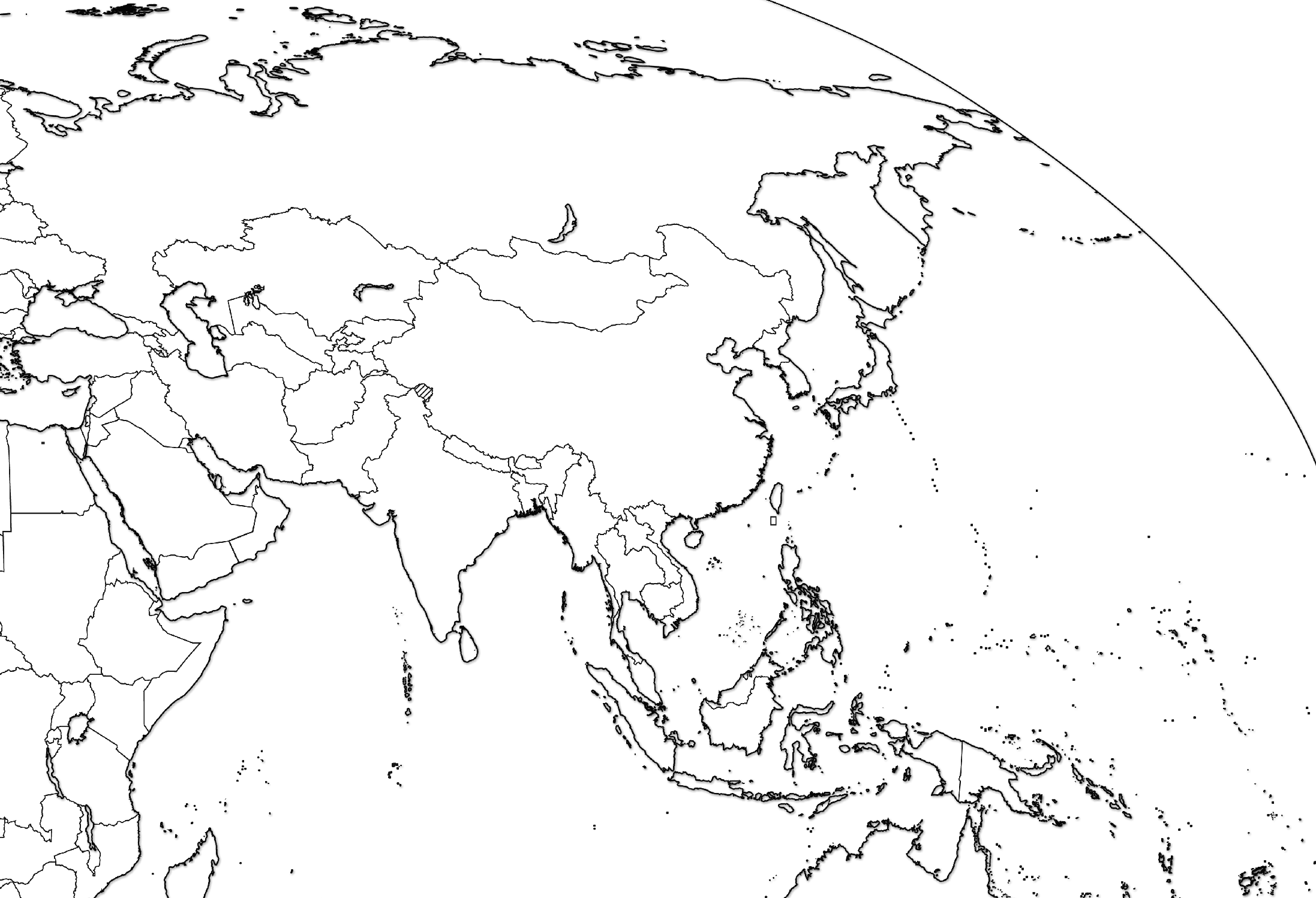 Bhutan
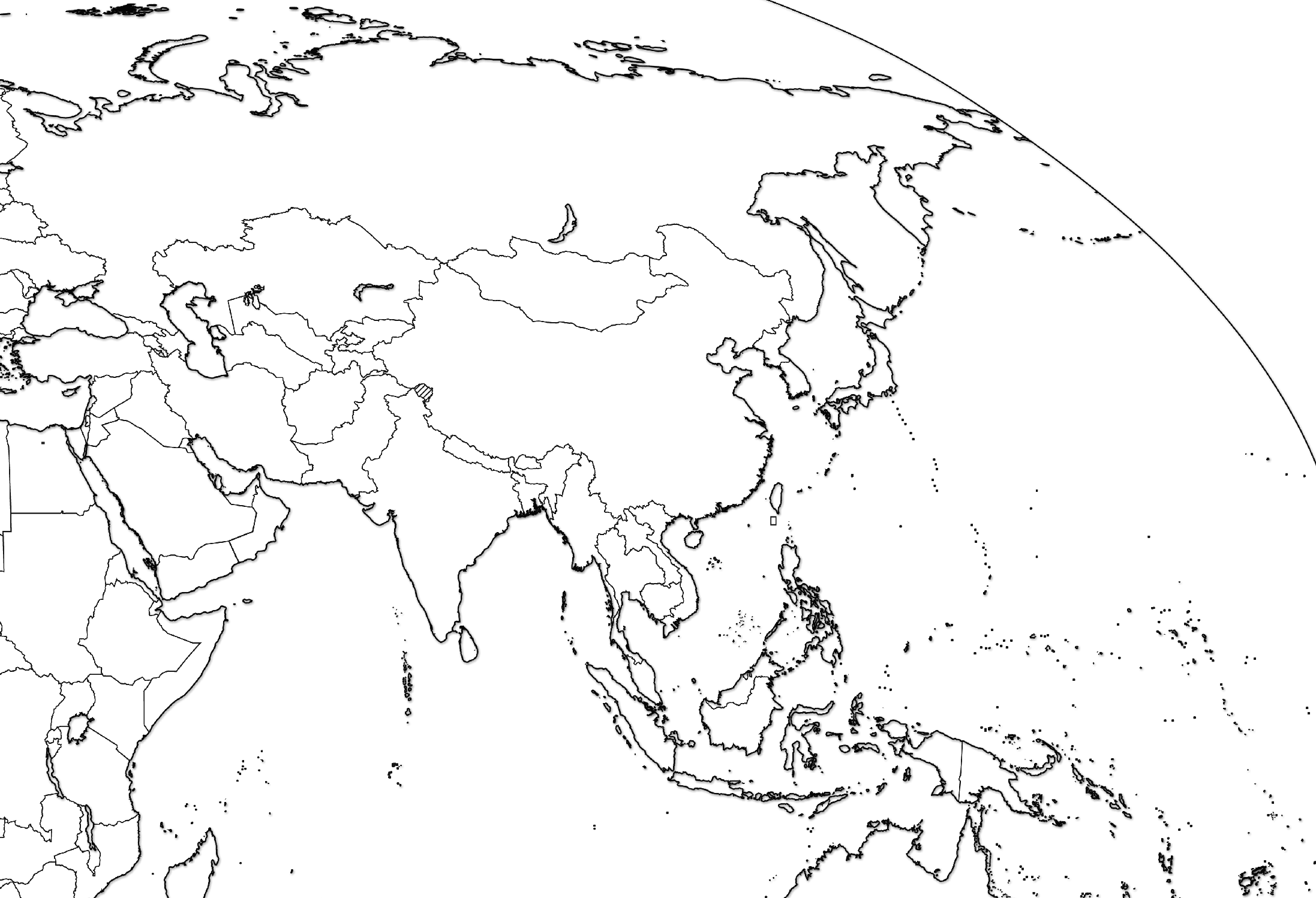 Brunei
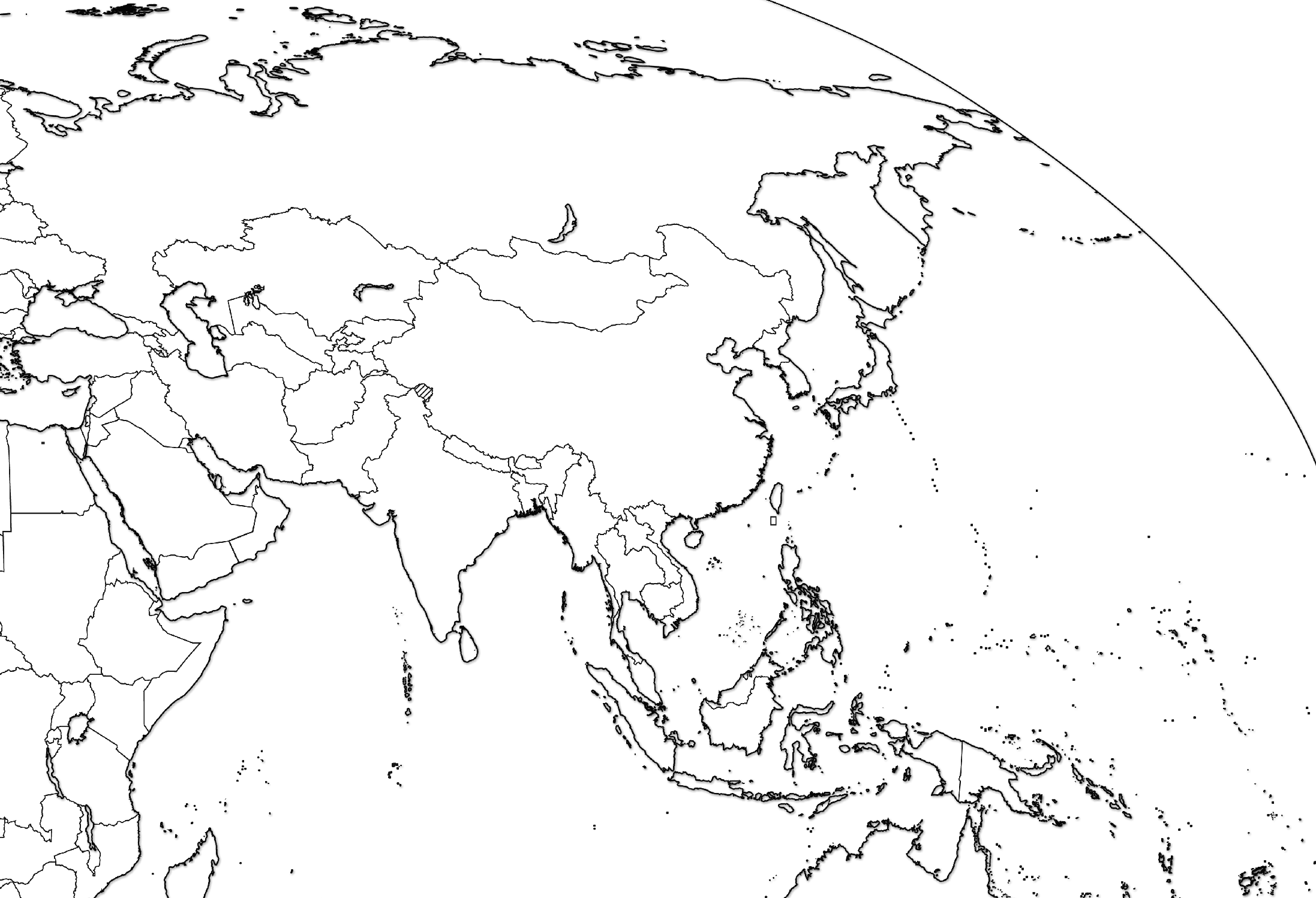 Cambodia
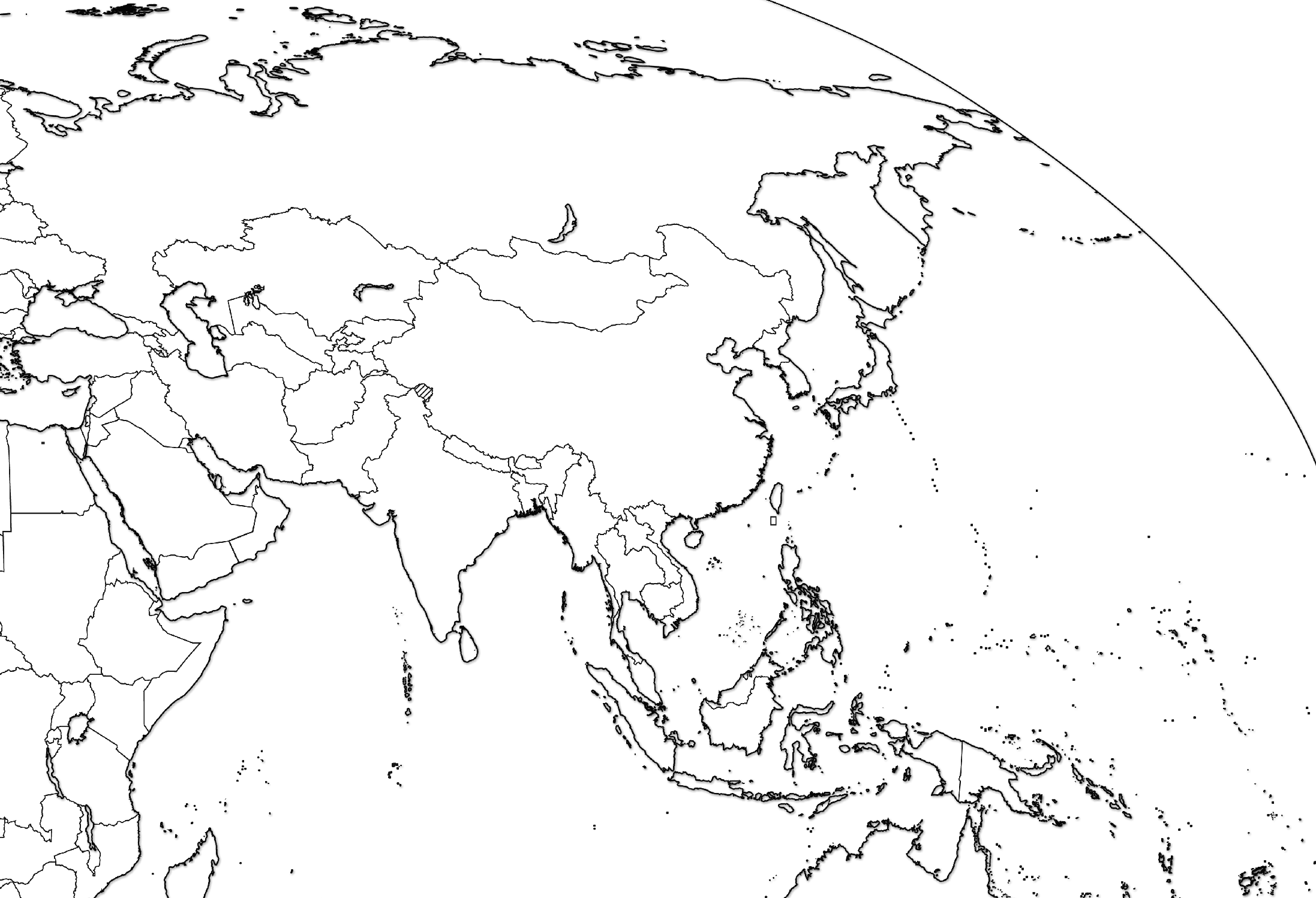 China
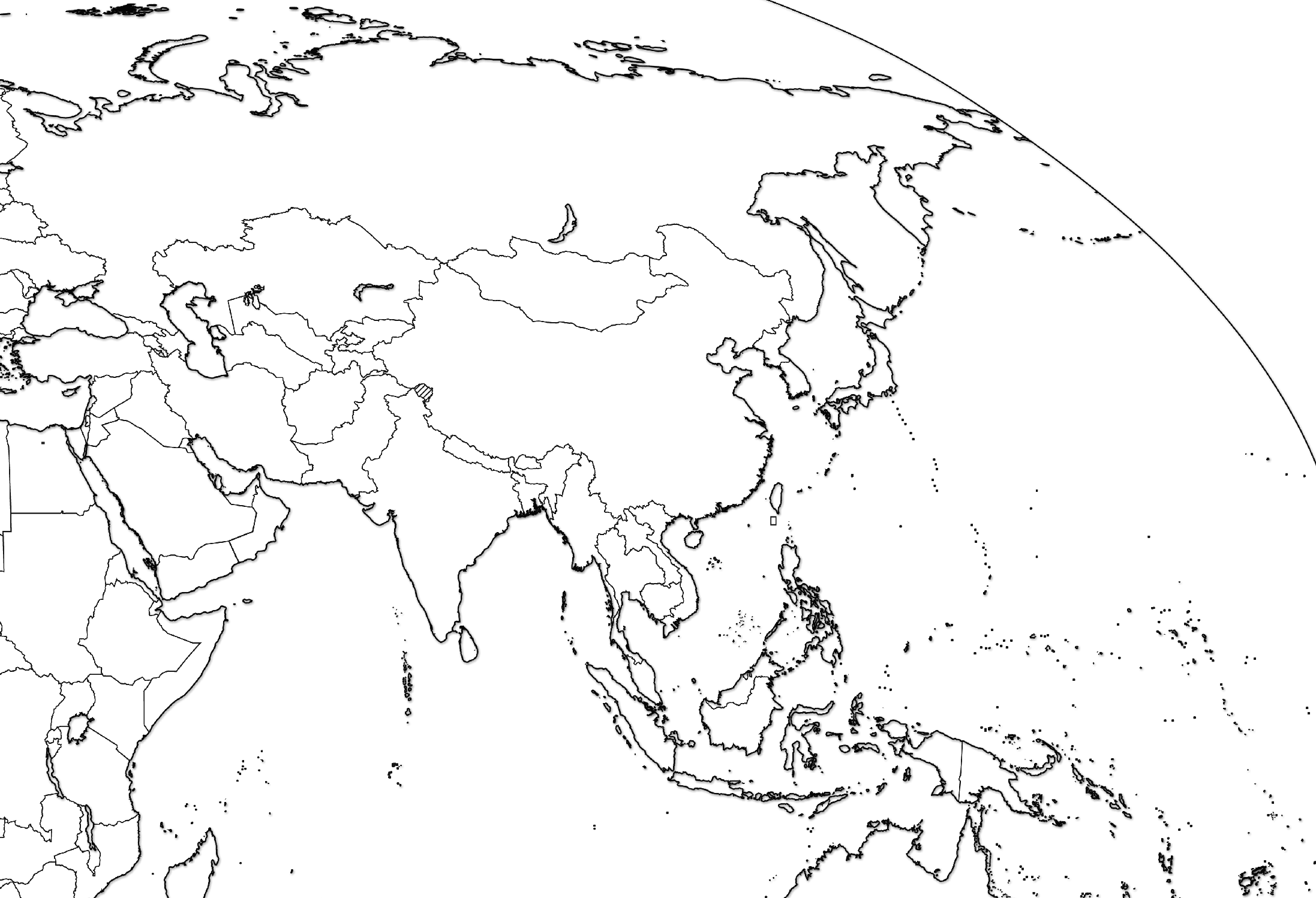 Cyprus
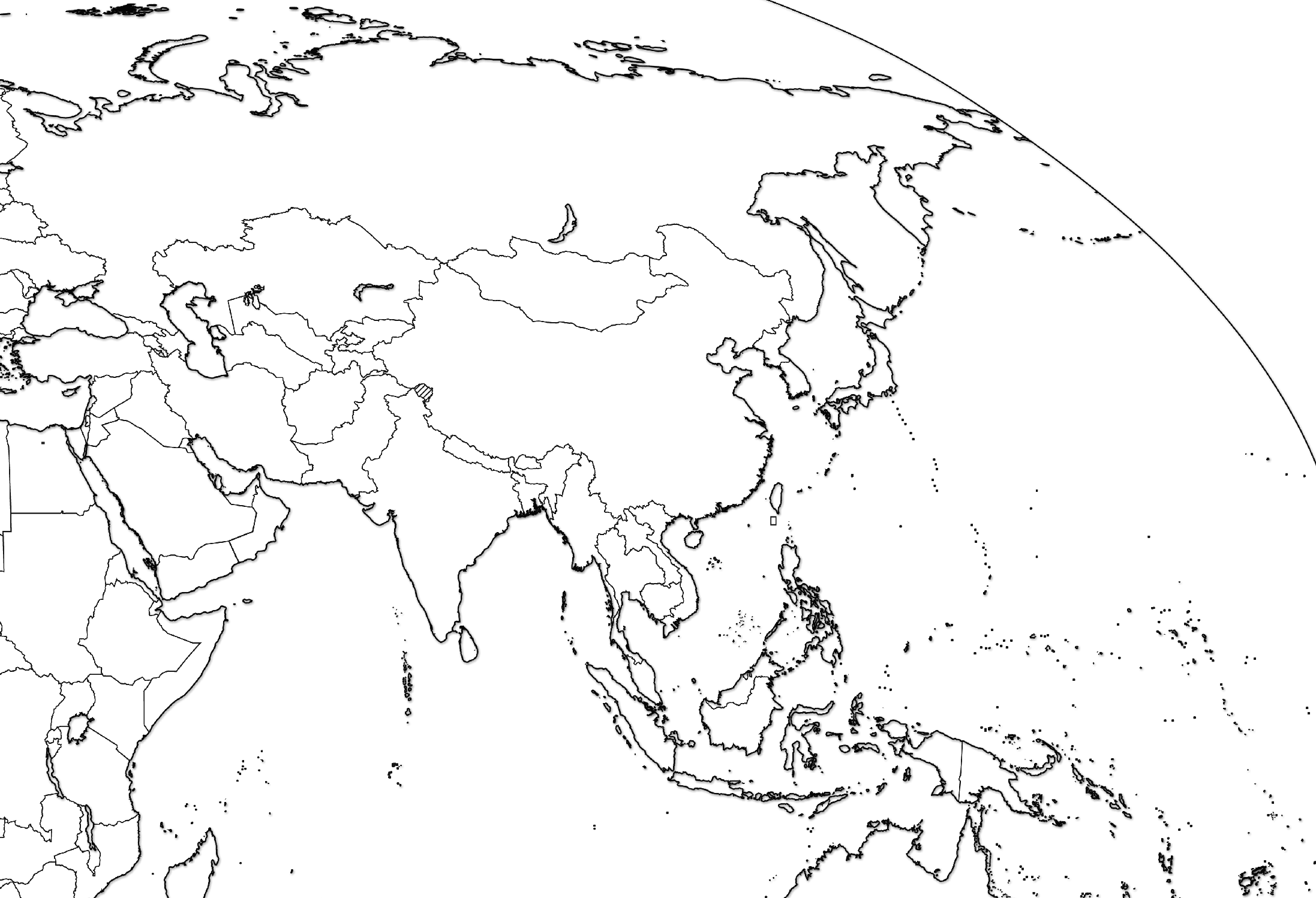 Georgia
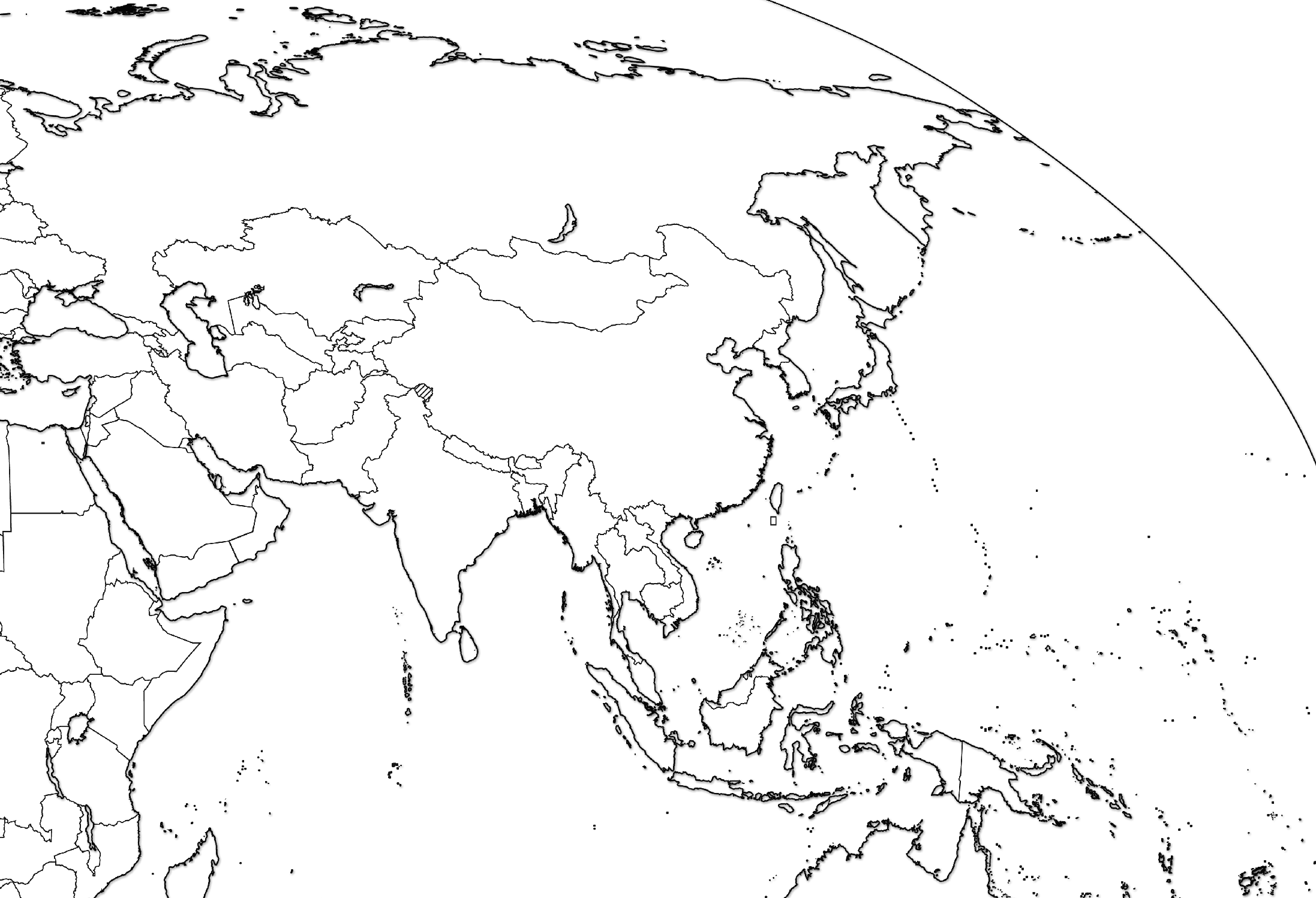 India
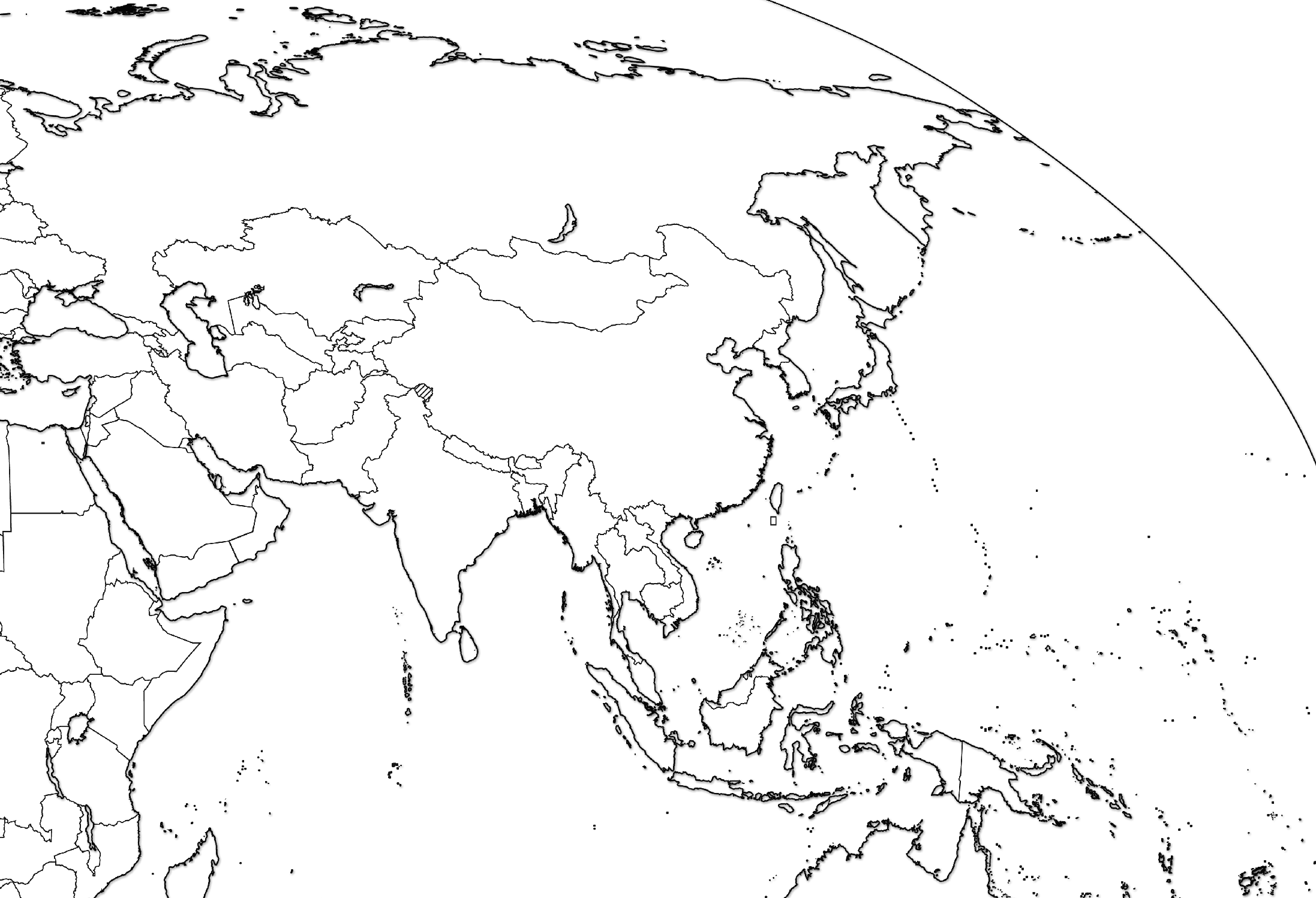 Indonesia
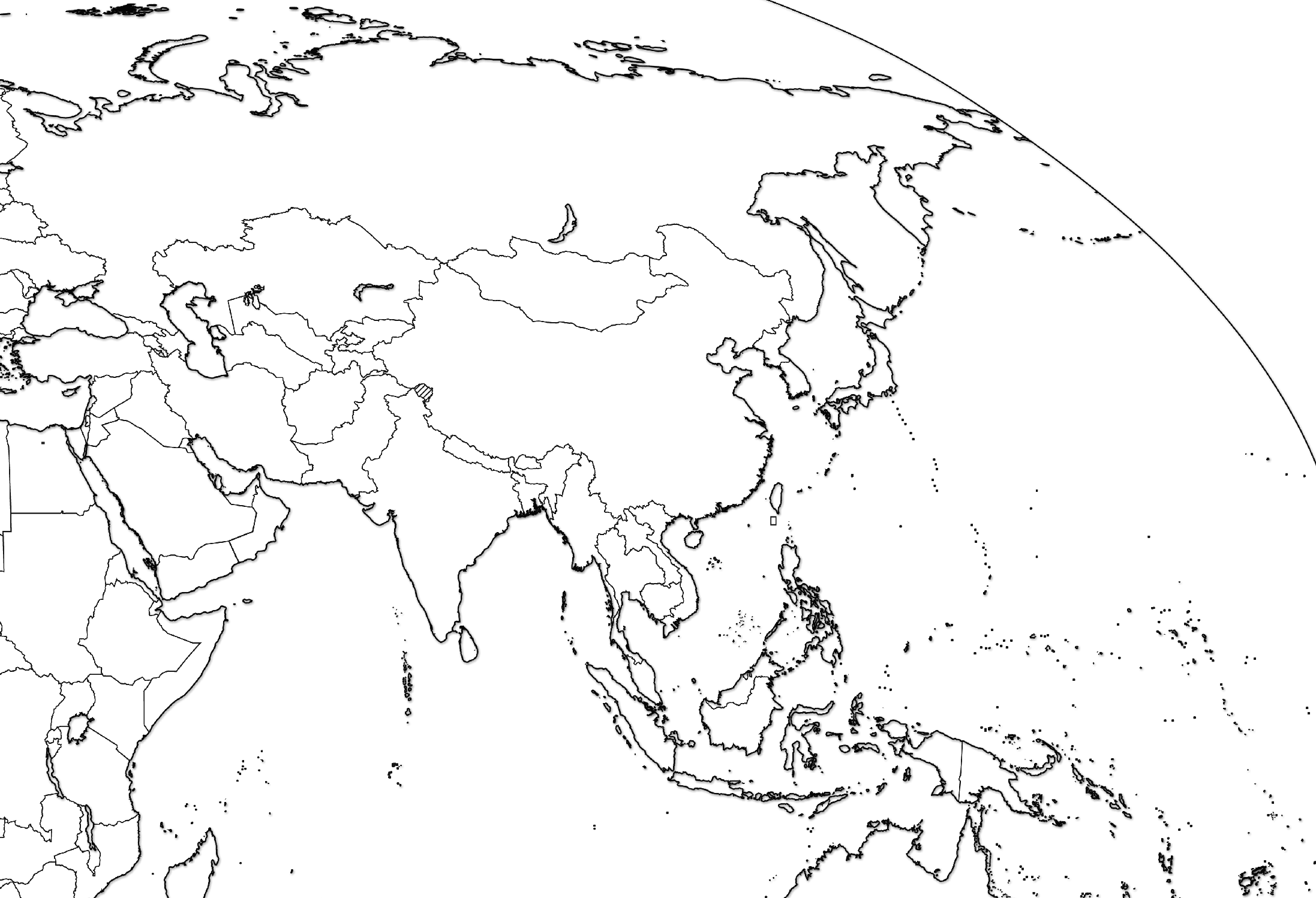 Iran
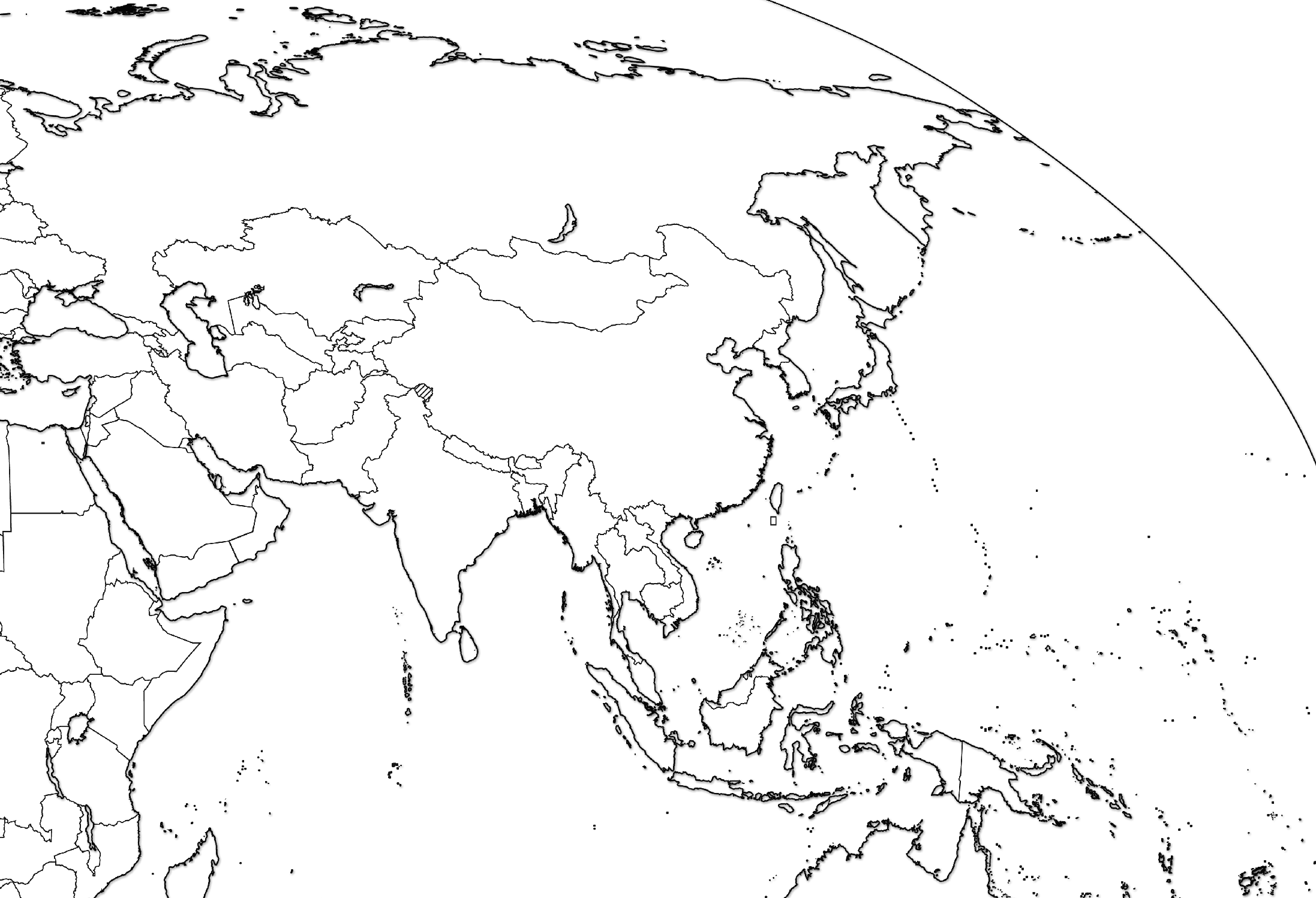 Iraq
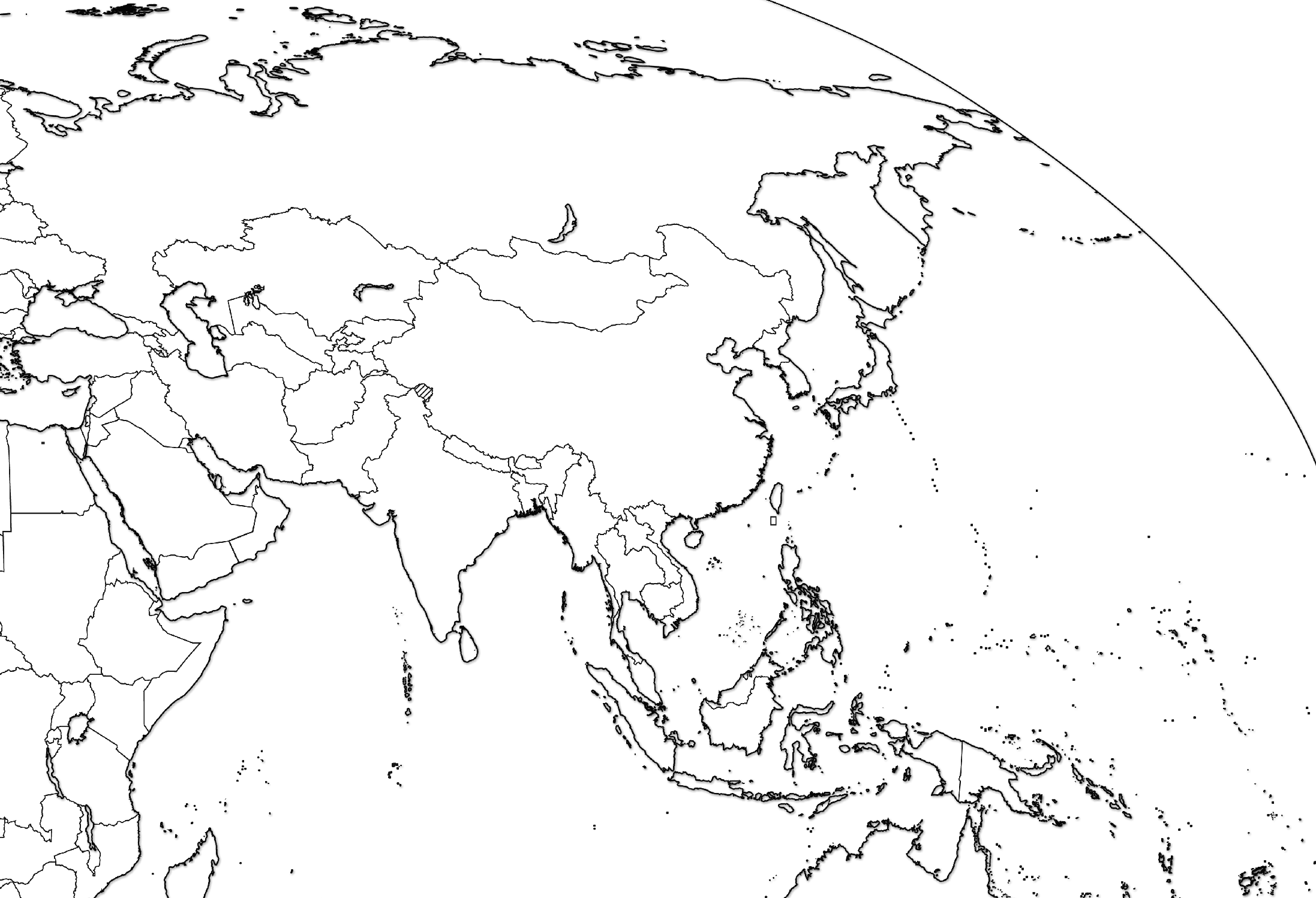 Israel
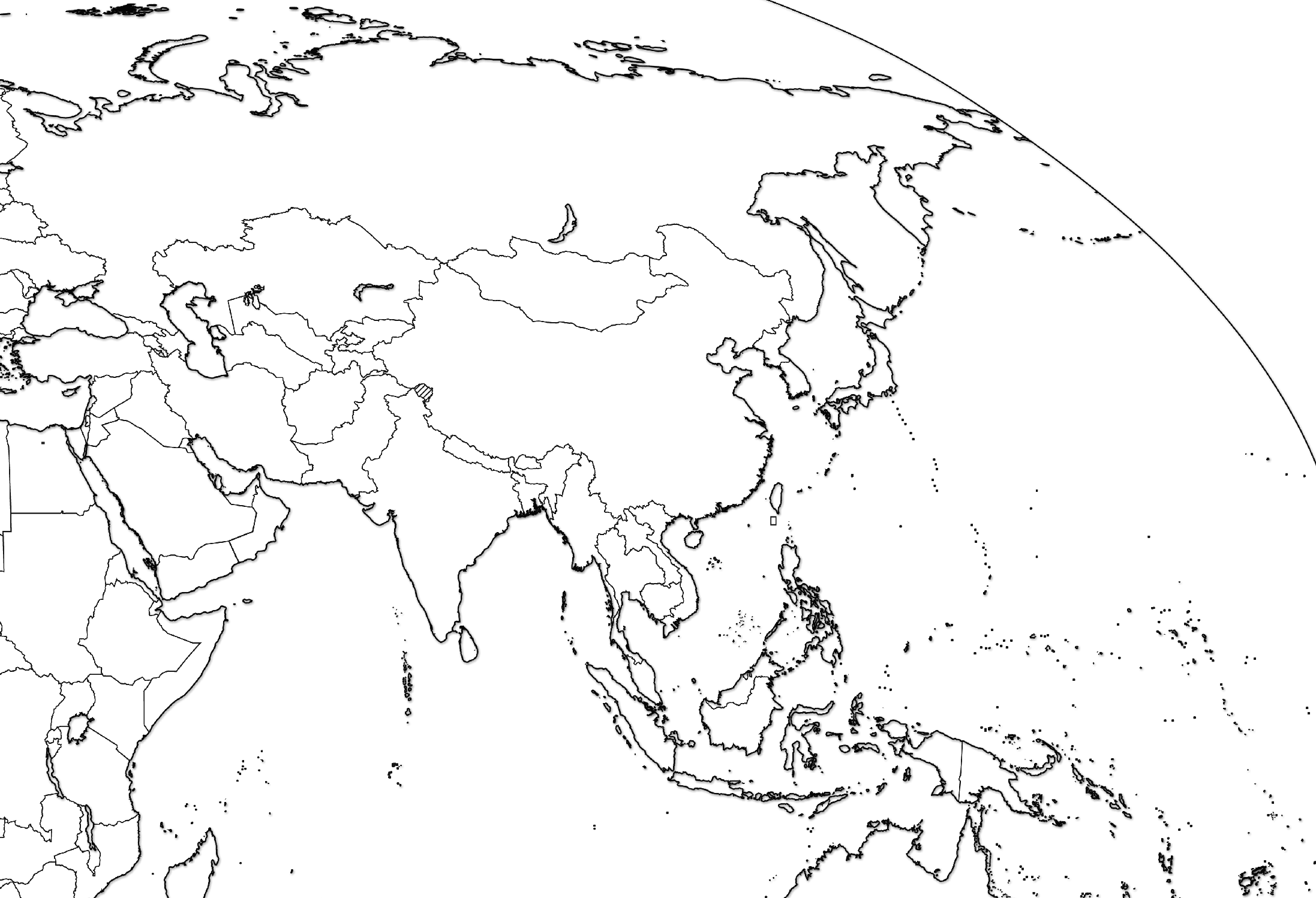 Japan
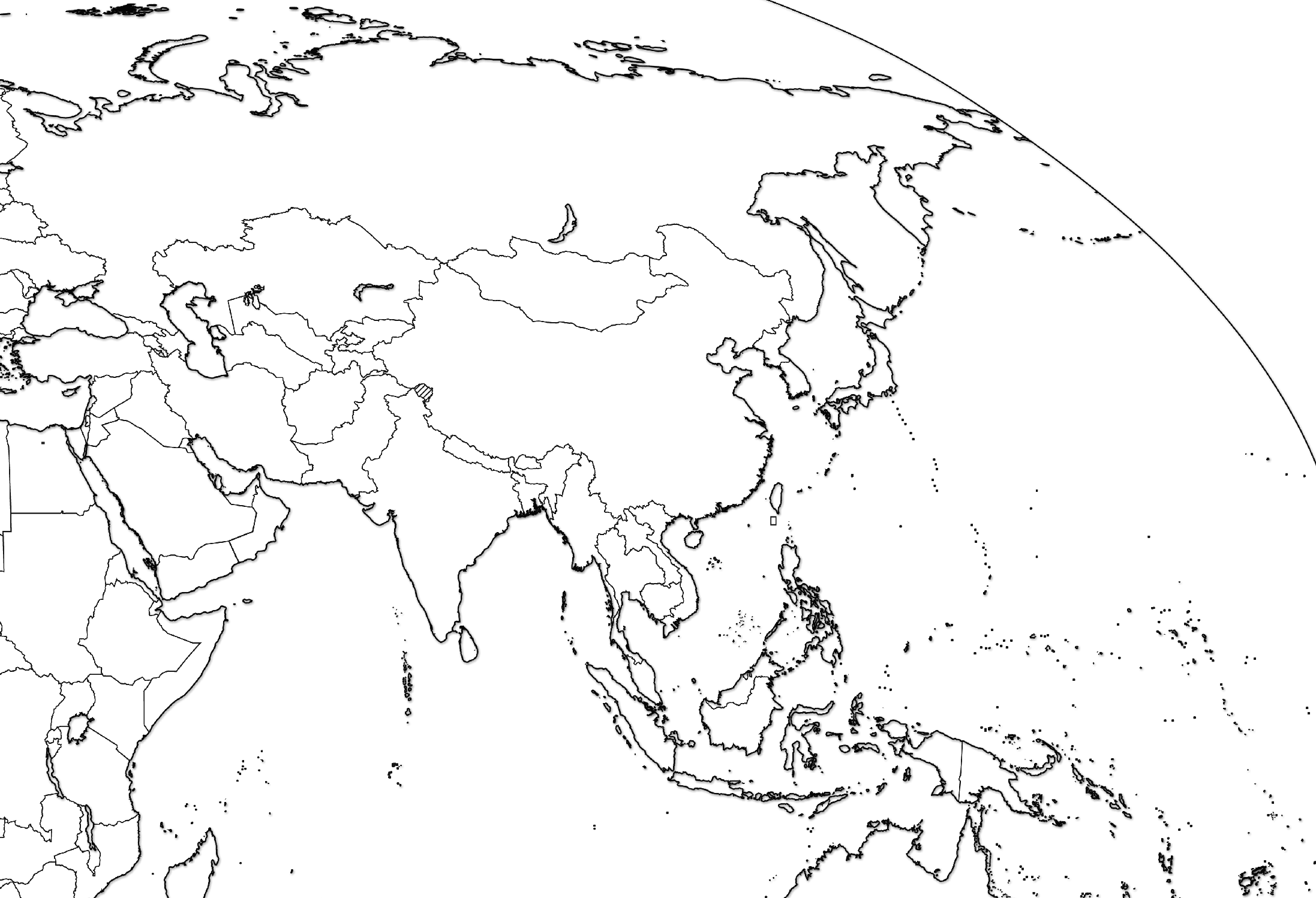 Jordan
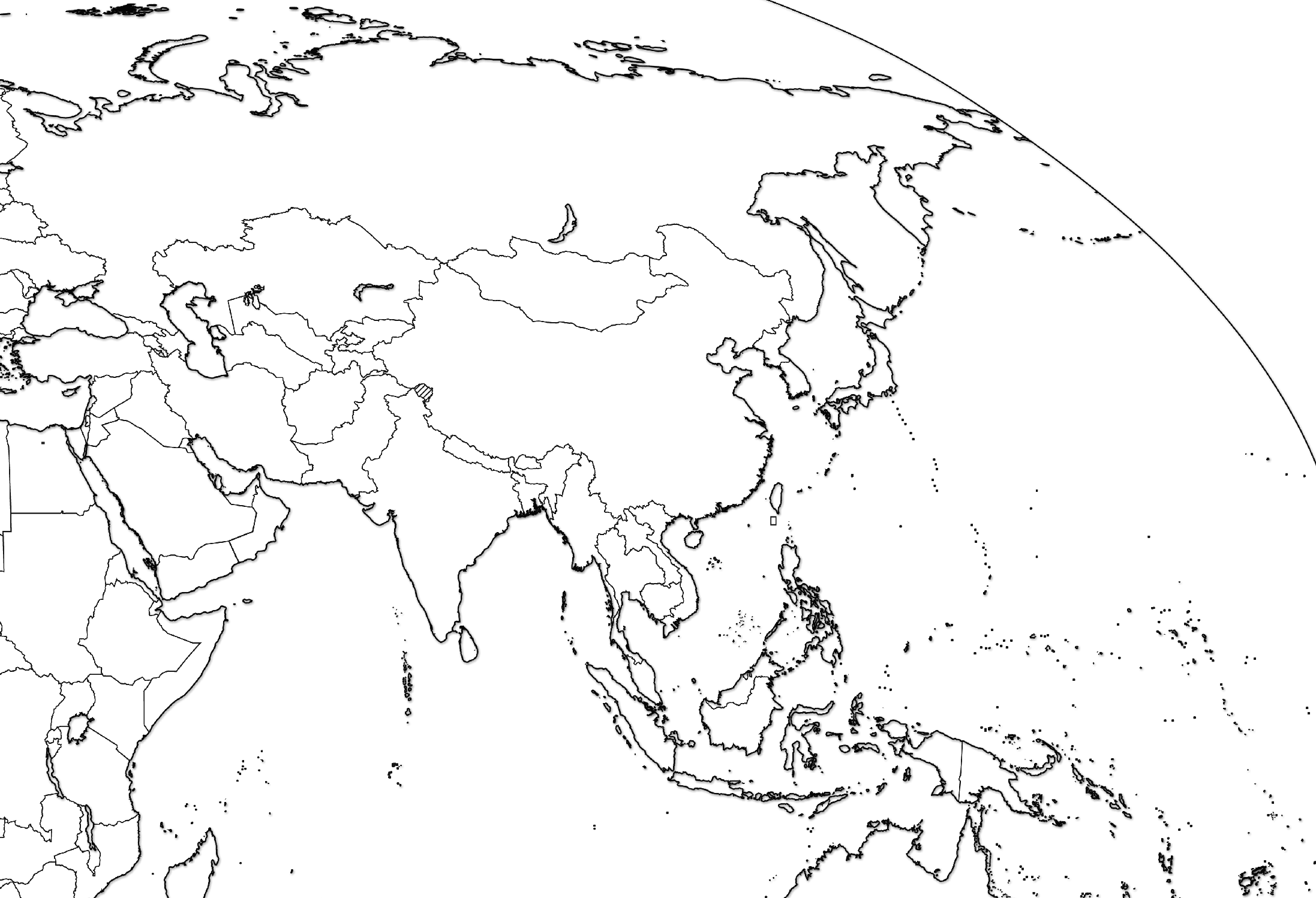 Kazakhstan
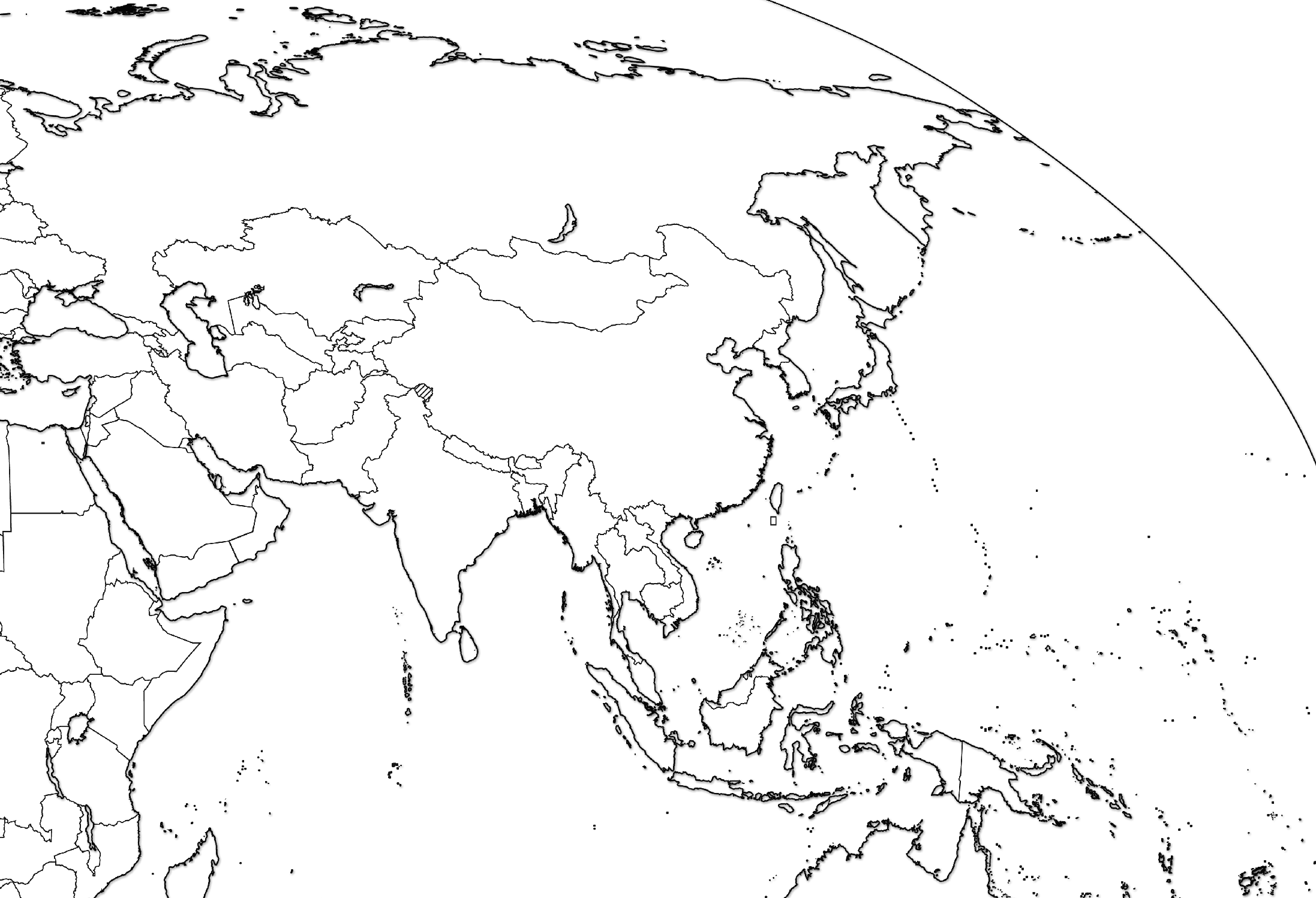 Kuwait
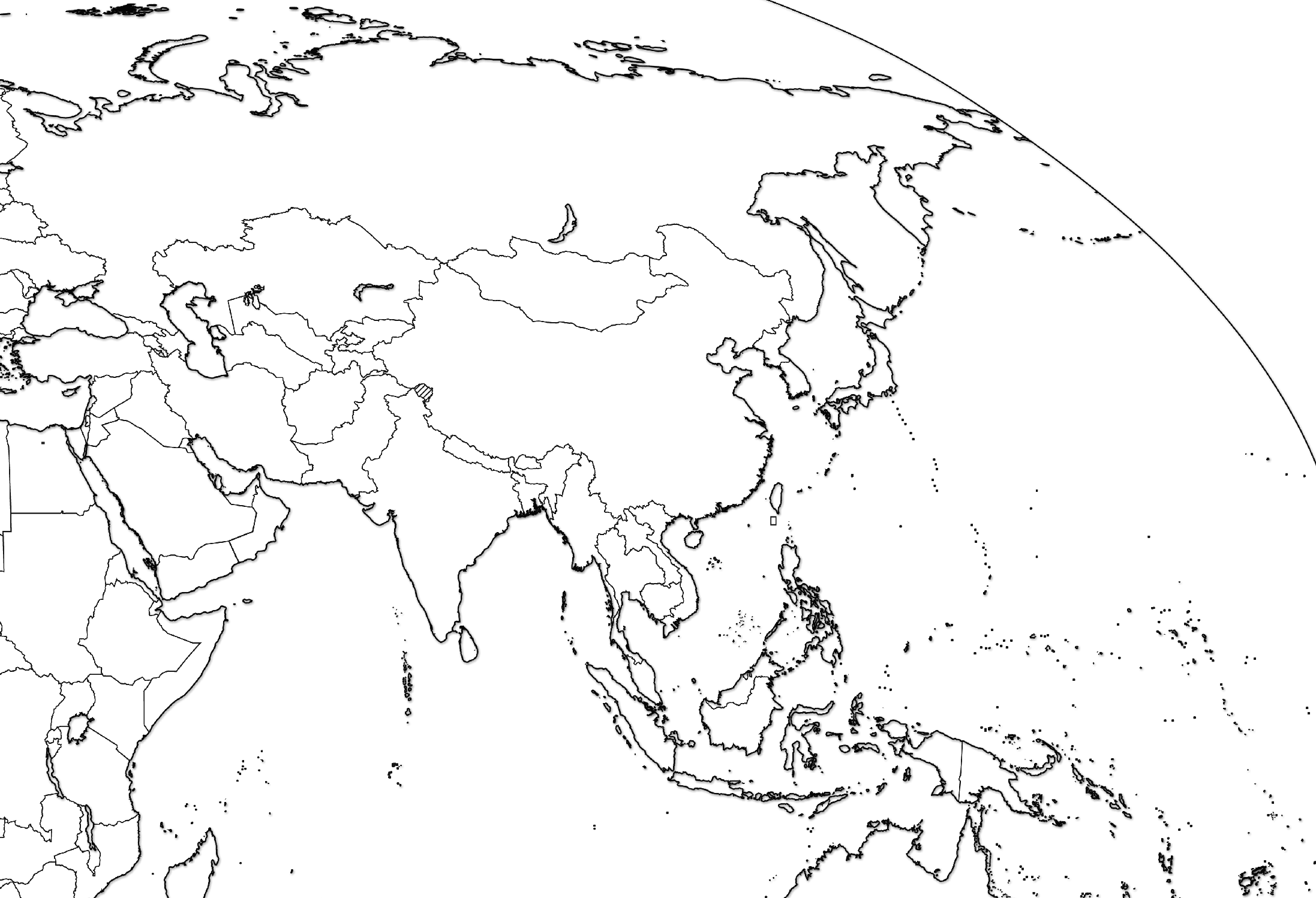 Kyrgyzstan
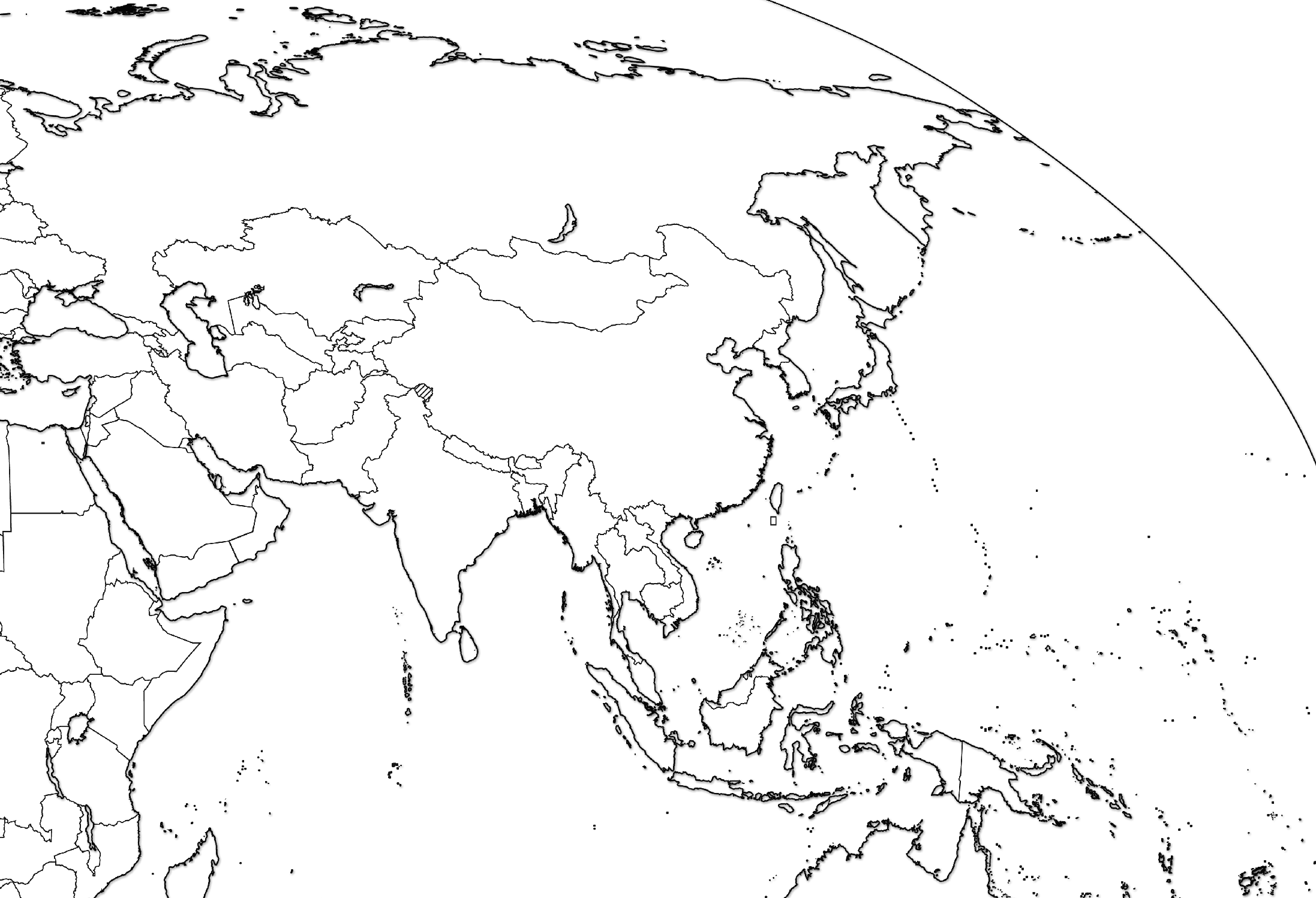 Laos
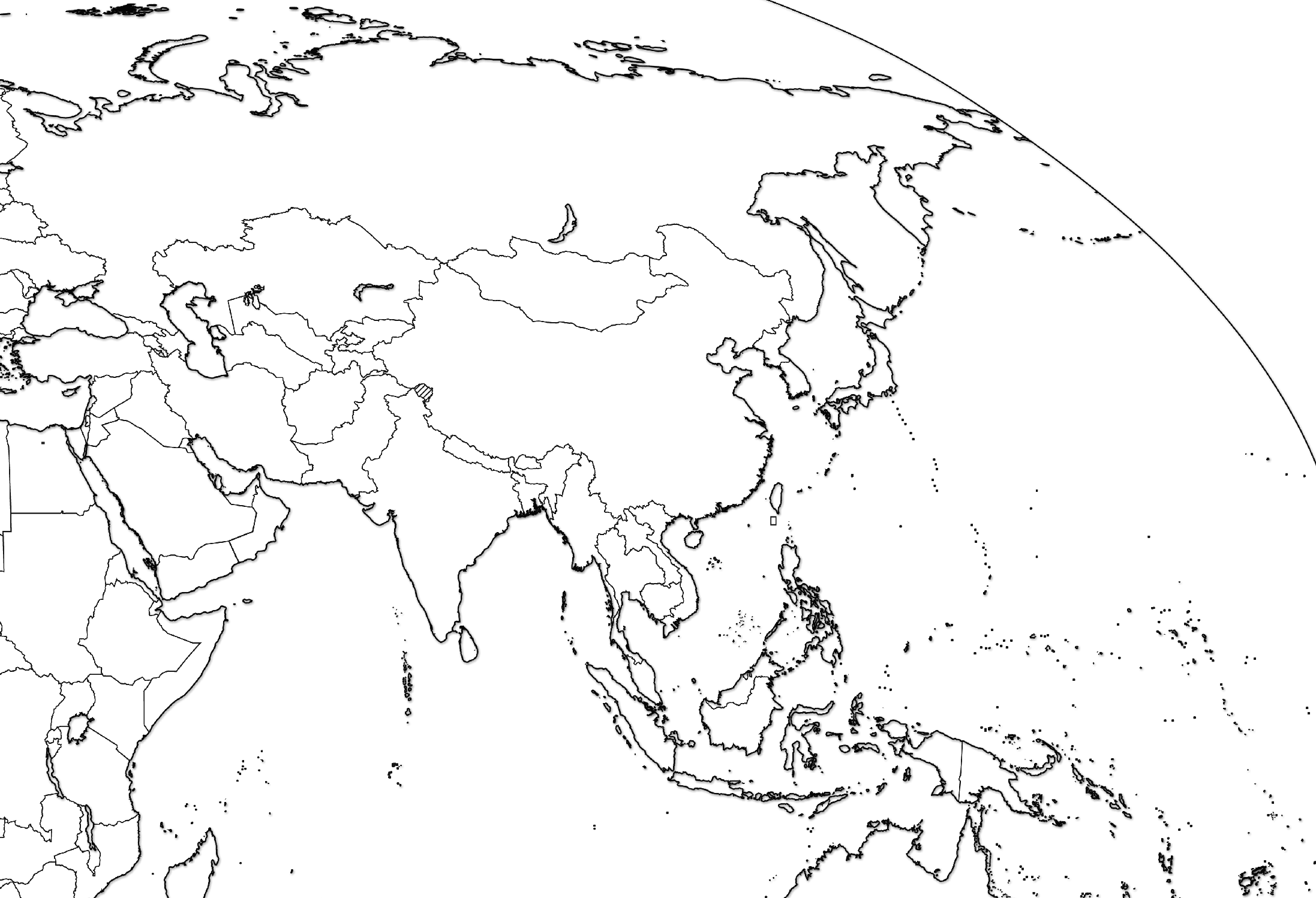 Lebanon
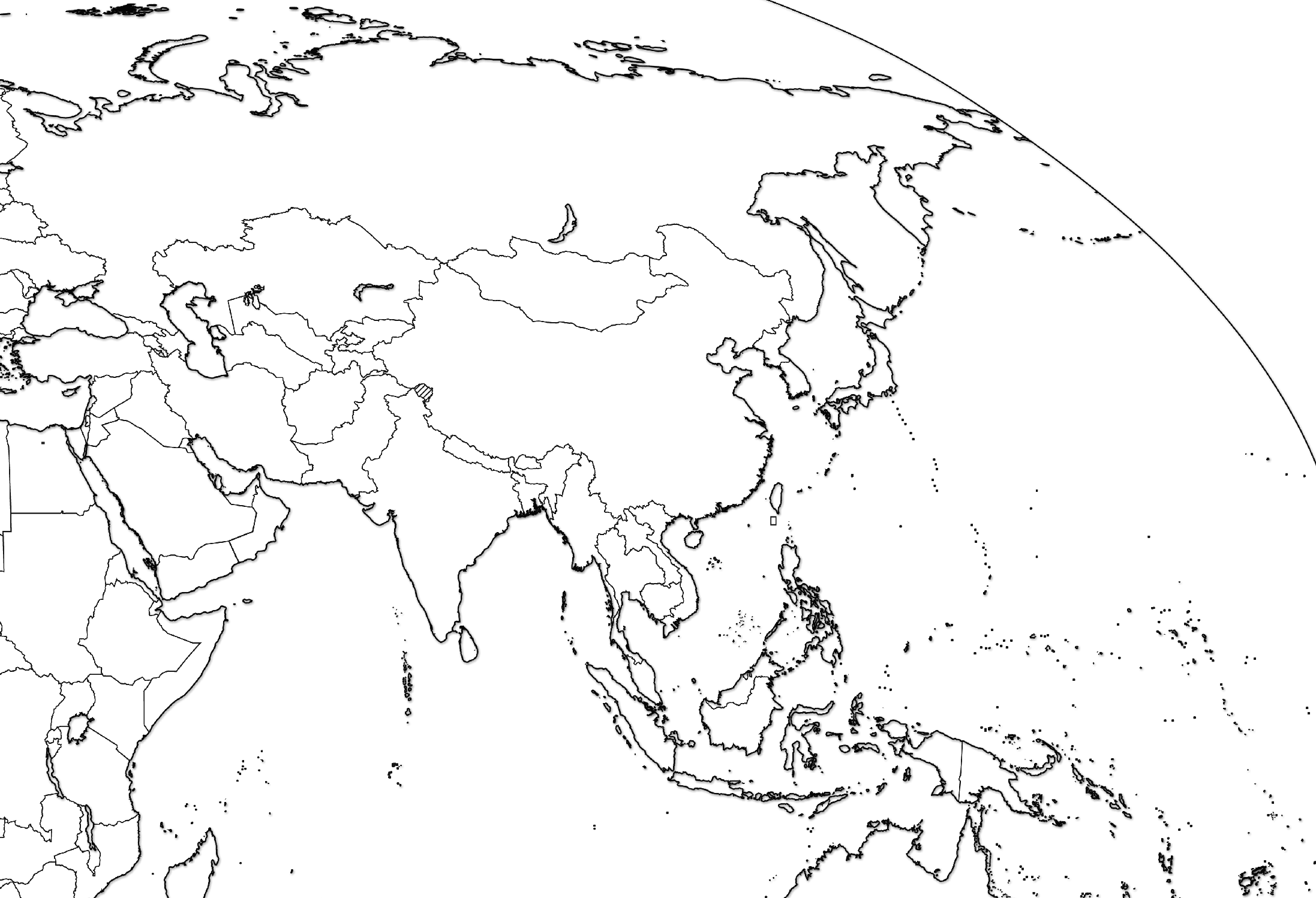 Malaysia
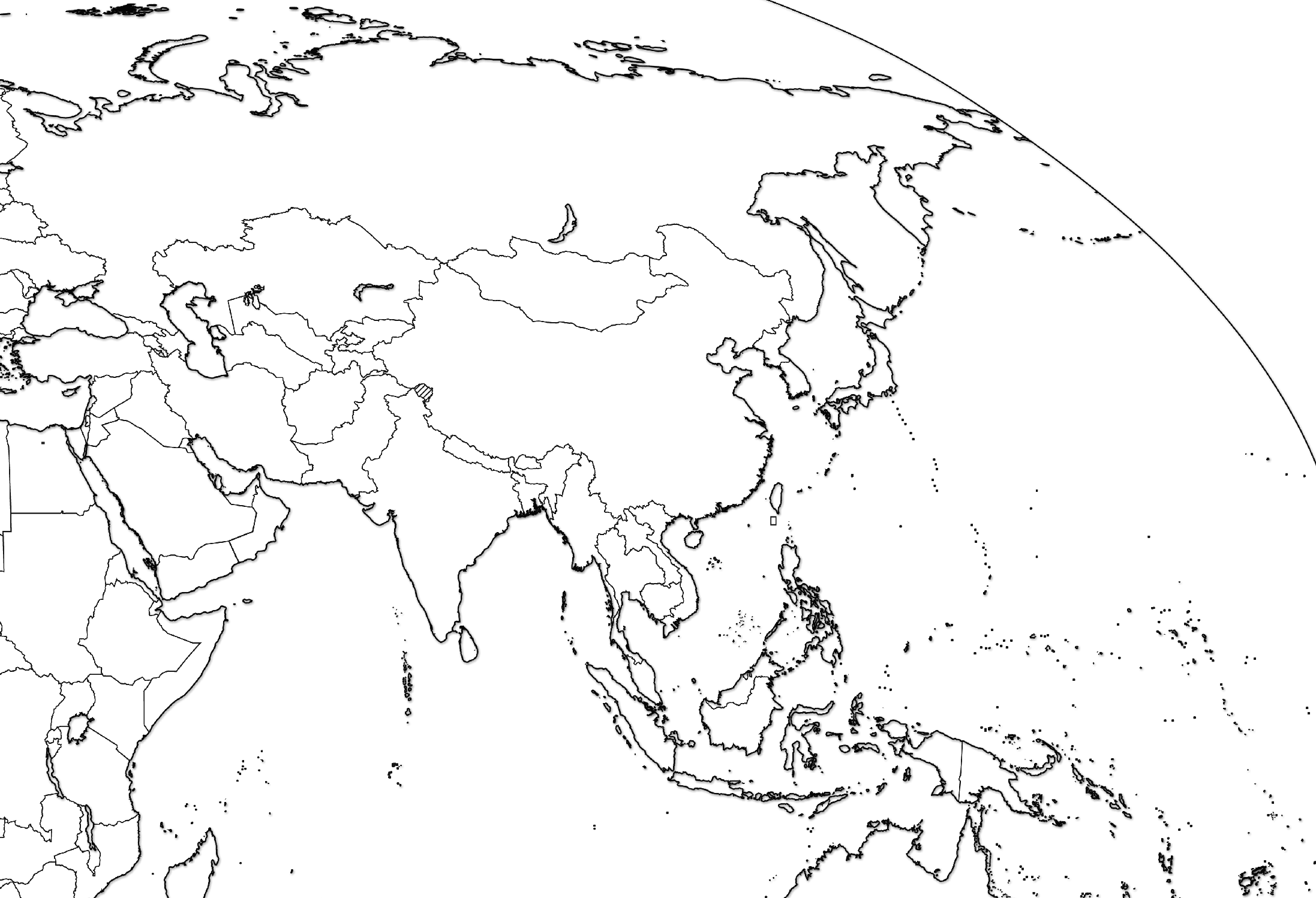 Mongolia
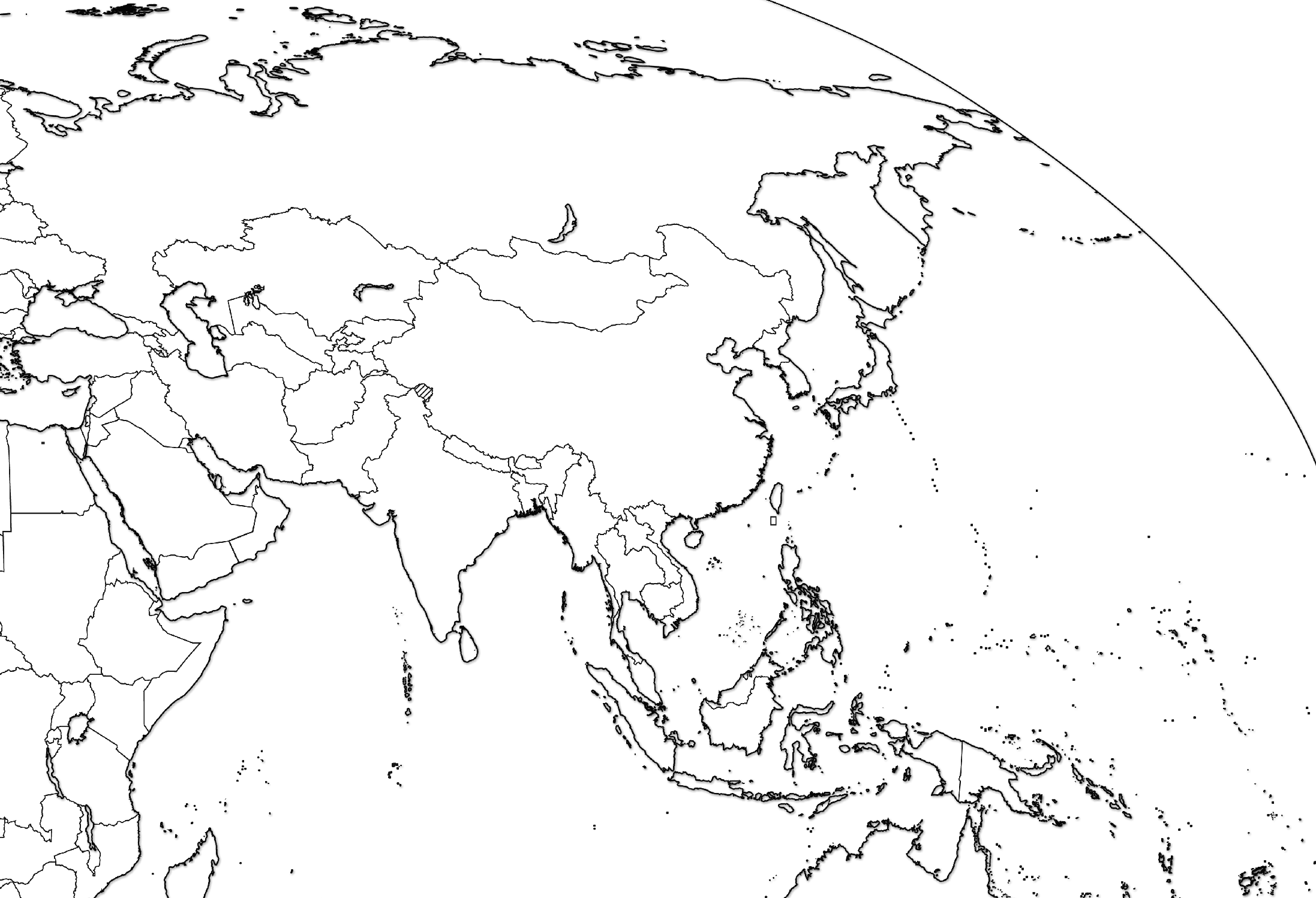 Myanmar (Burma)
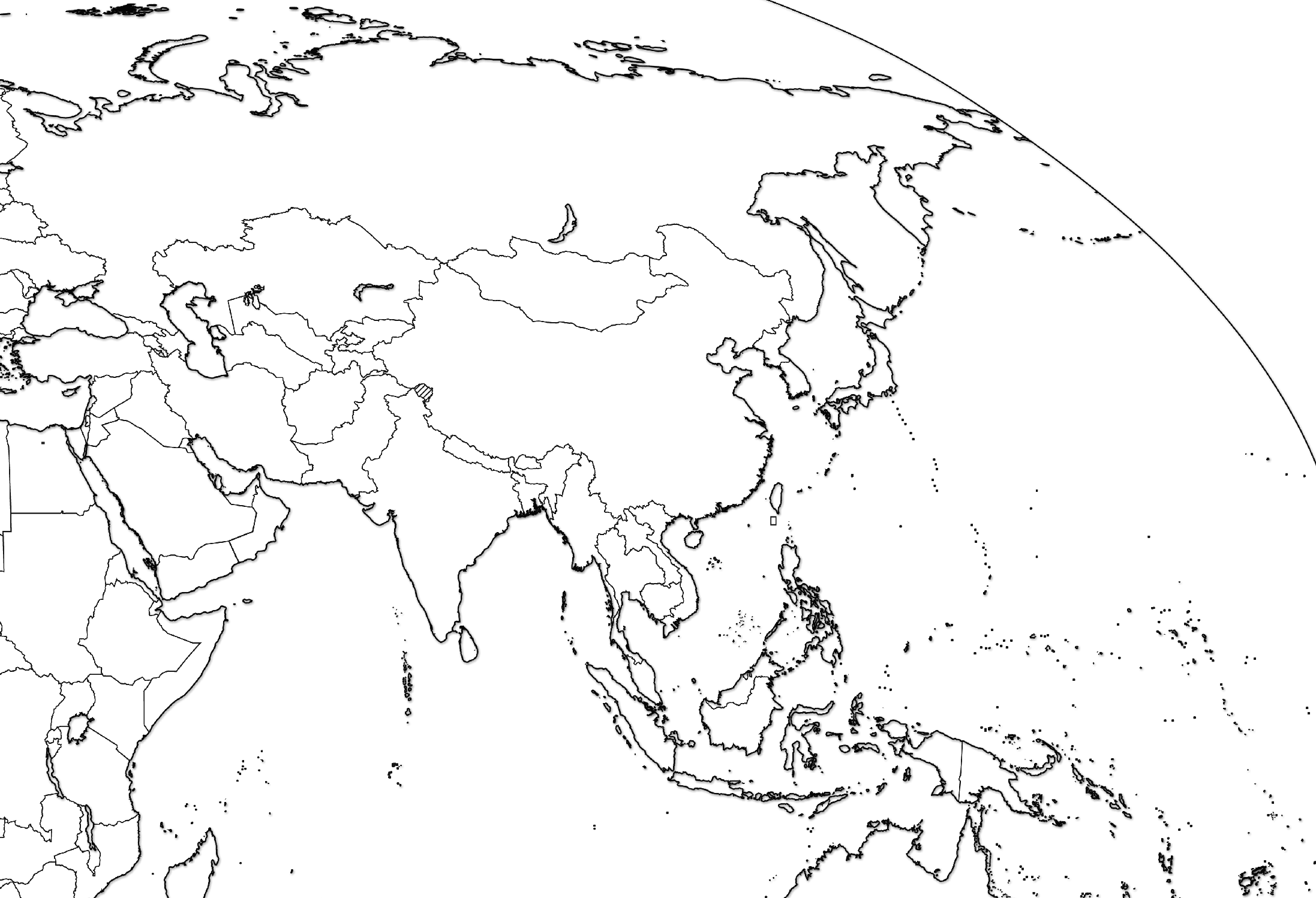 Nepal
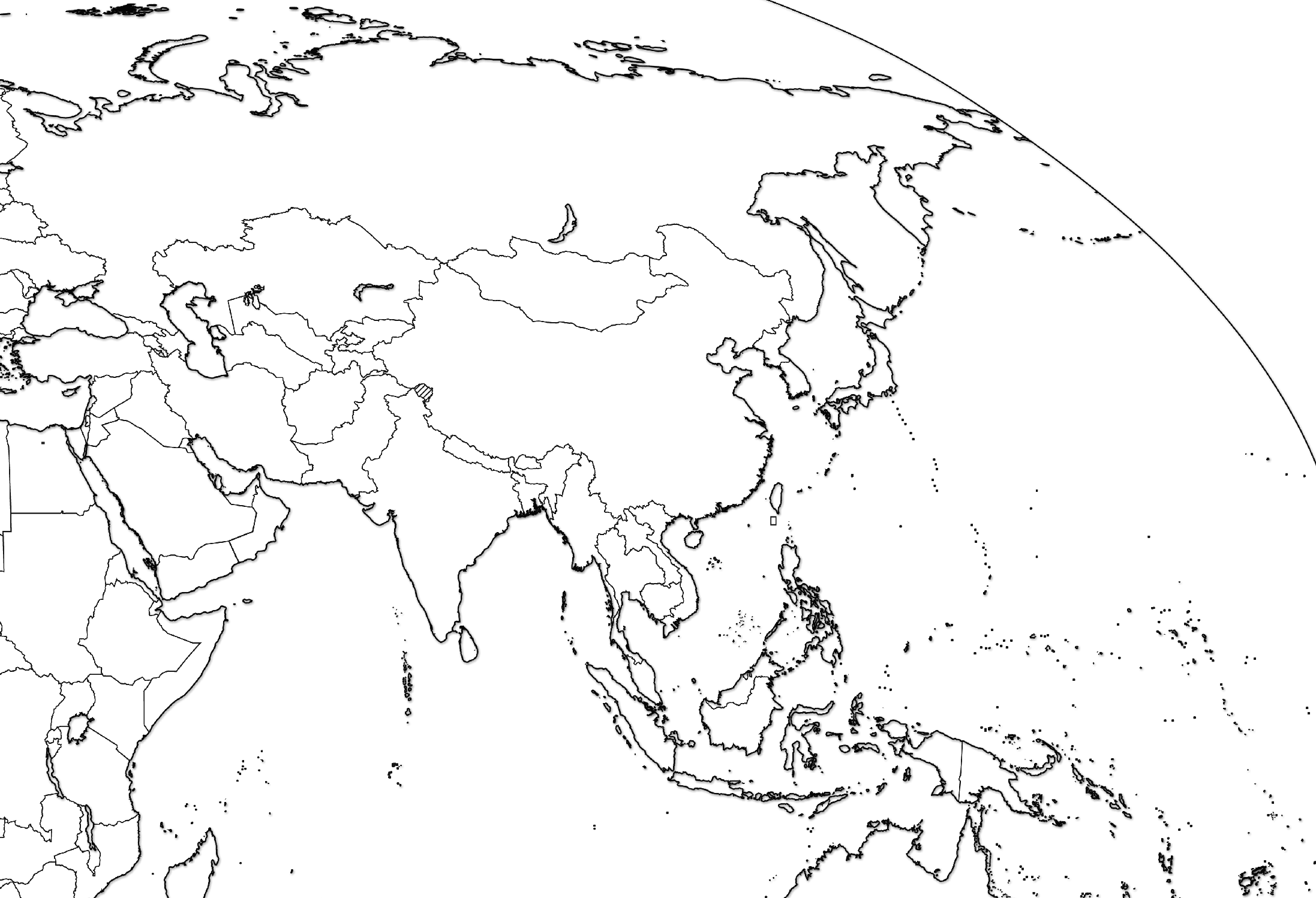 North Korea
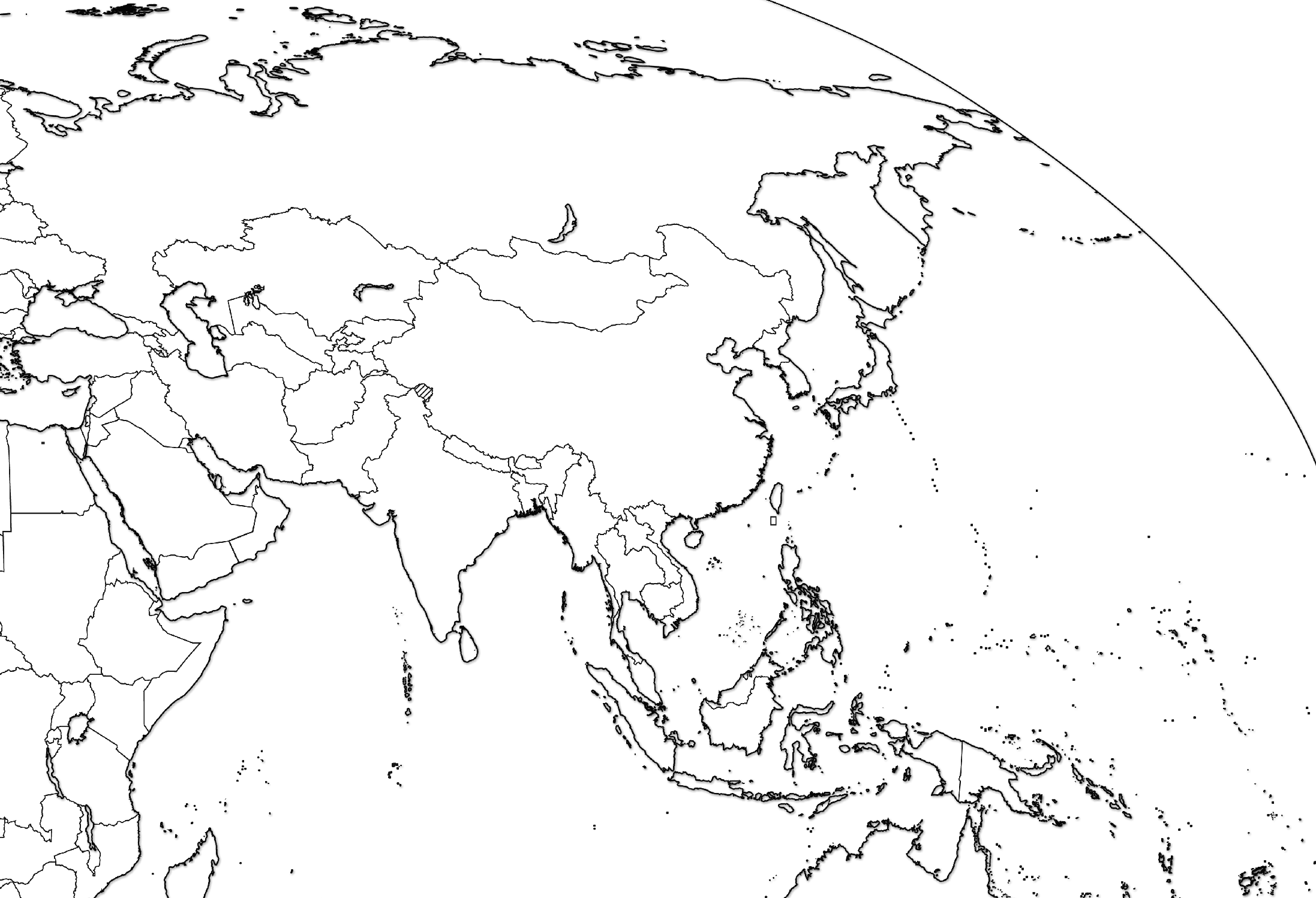 Oman
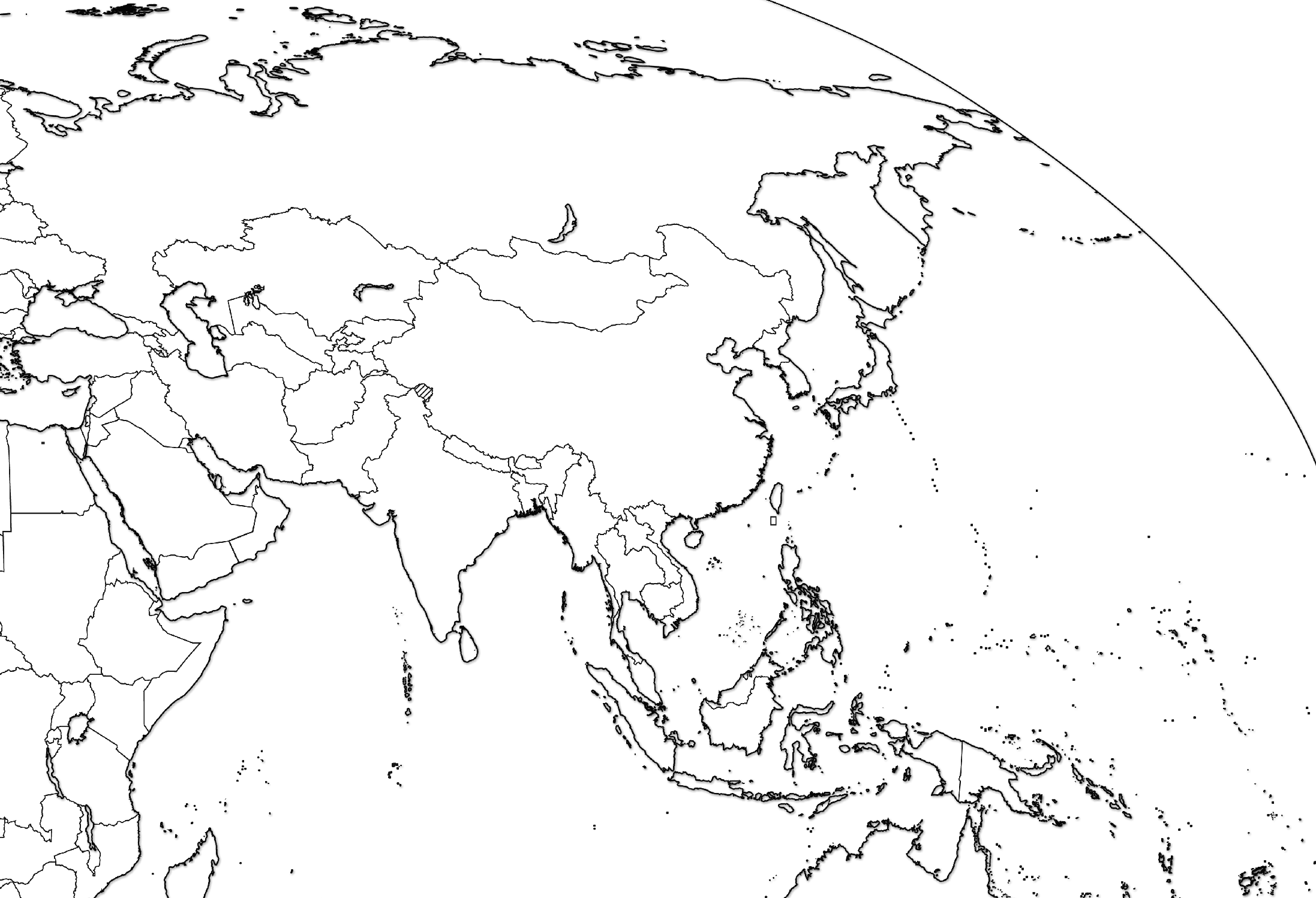 Pakistan
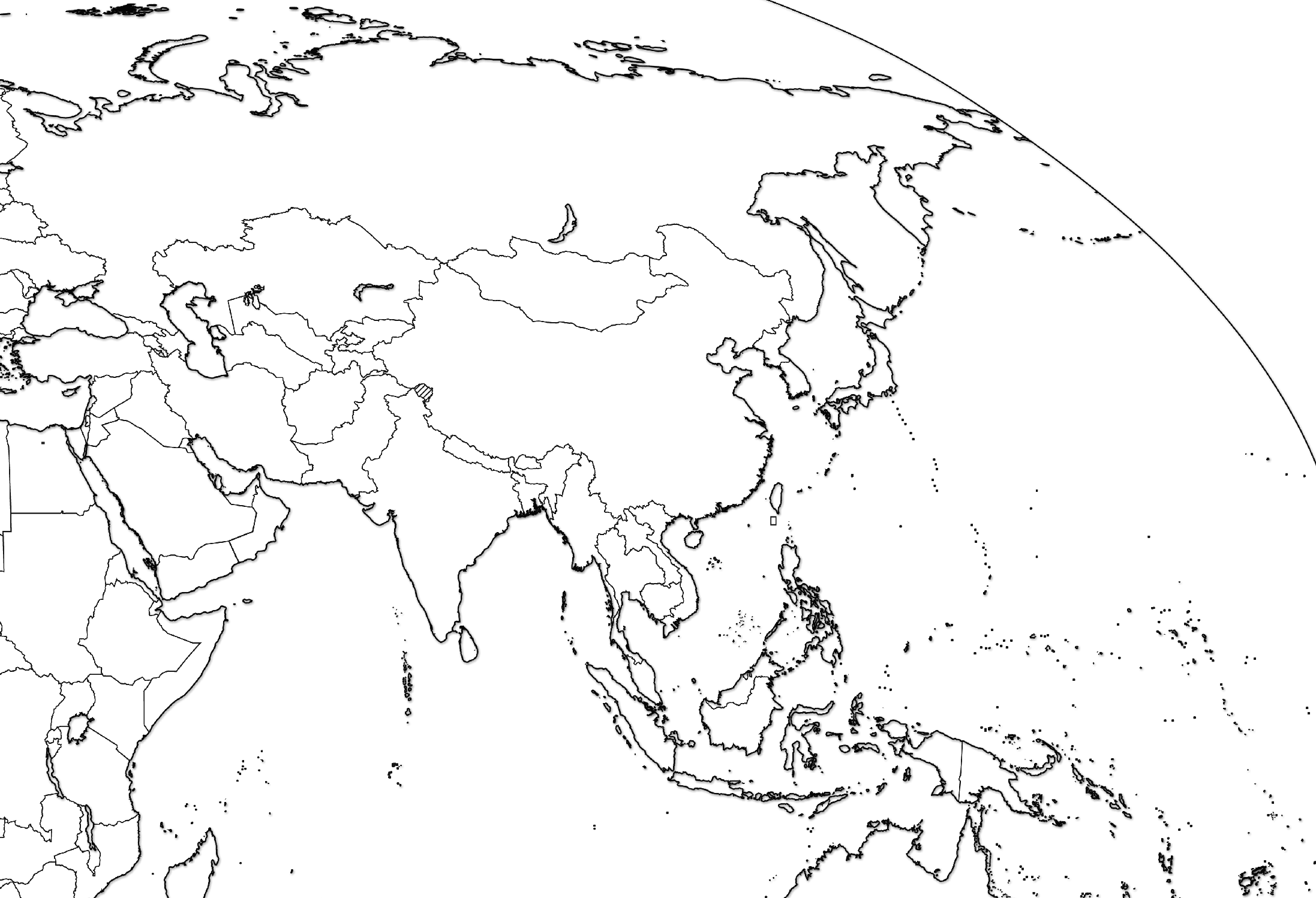 Philippines
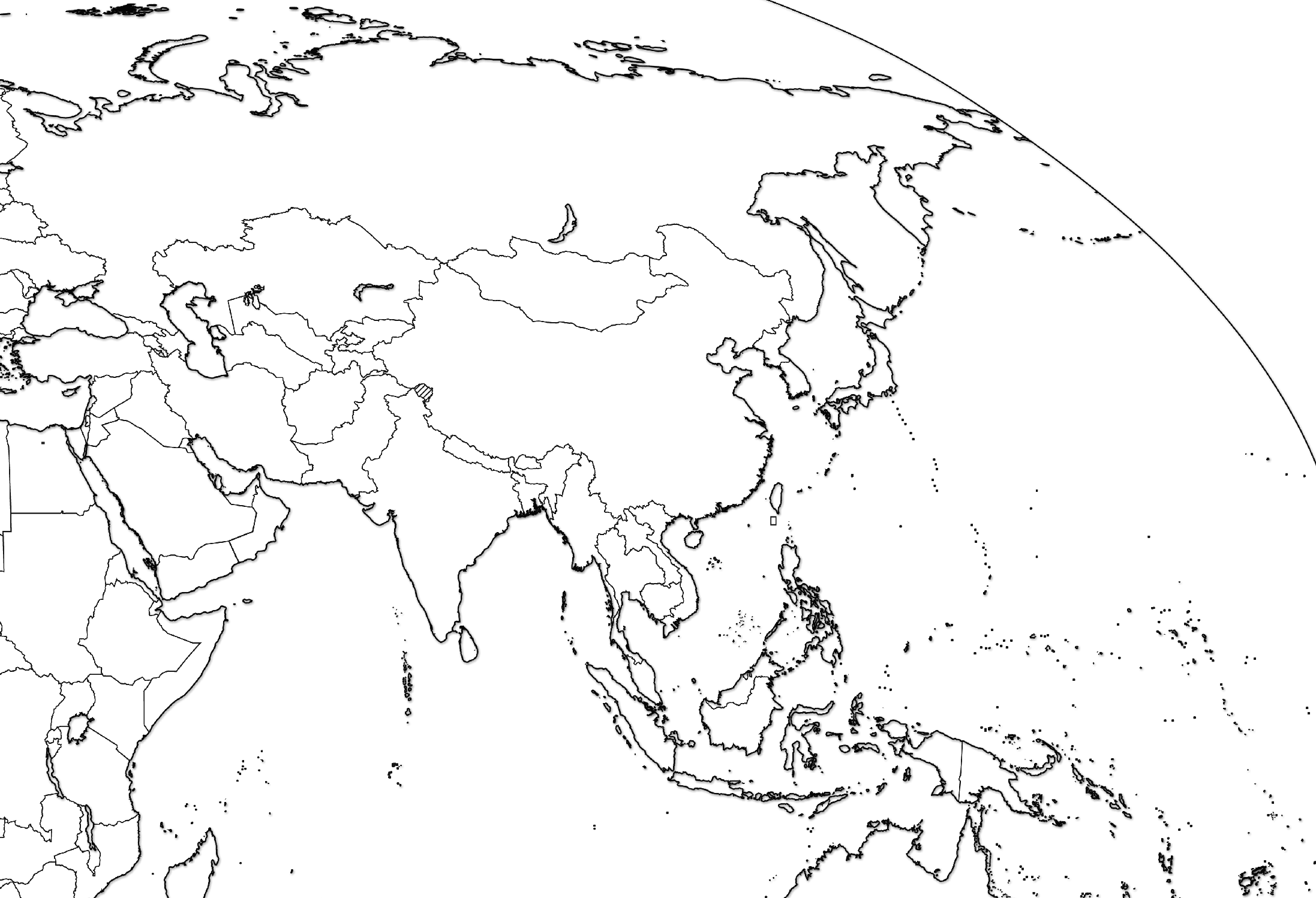 Qatar
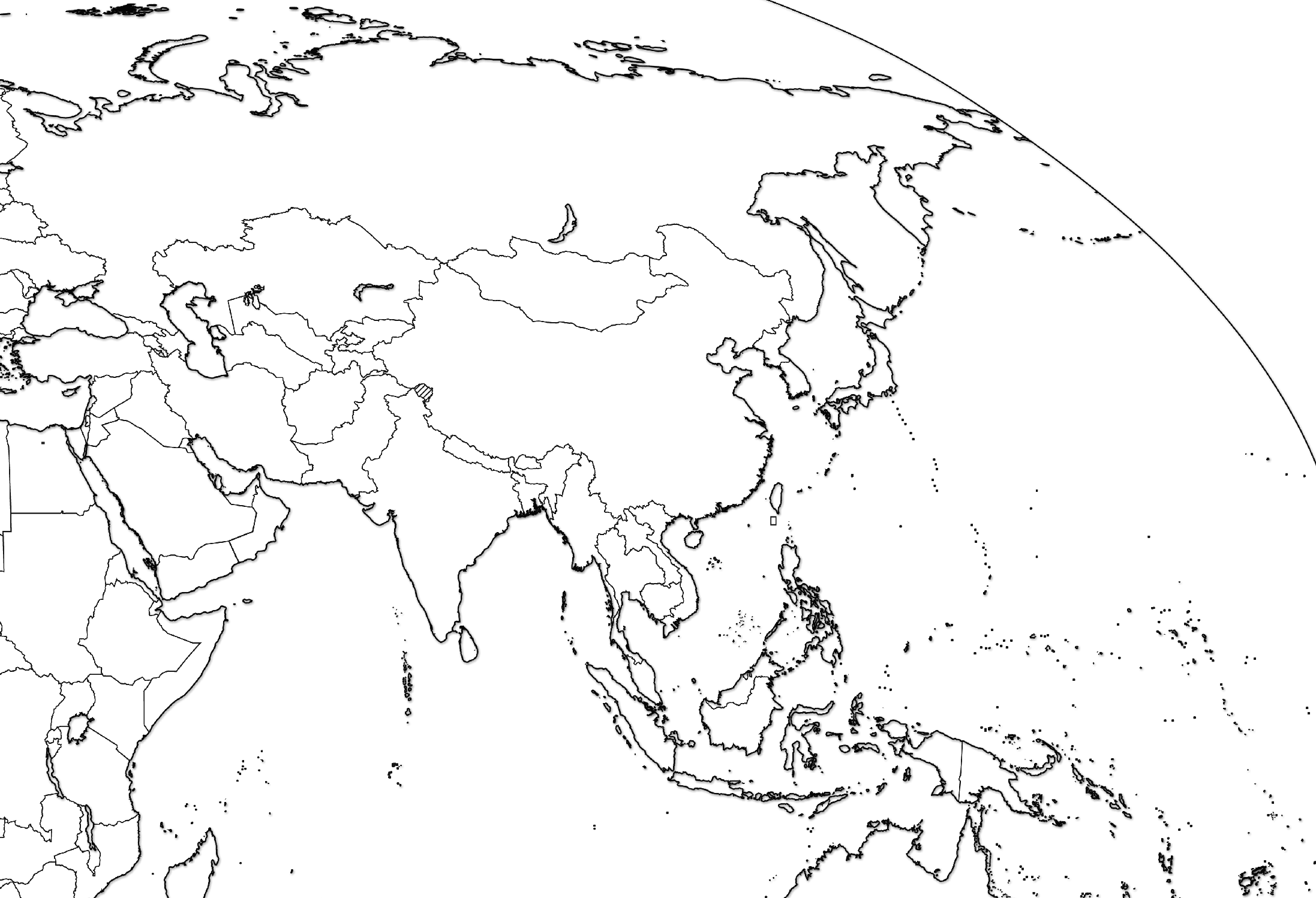 Russia
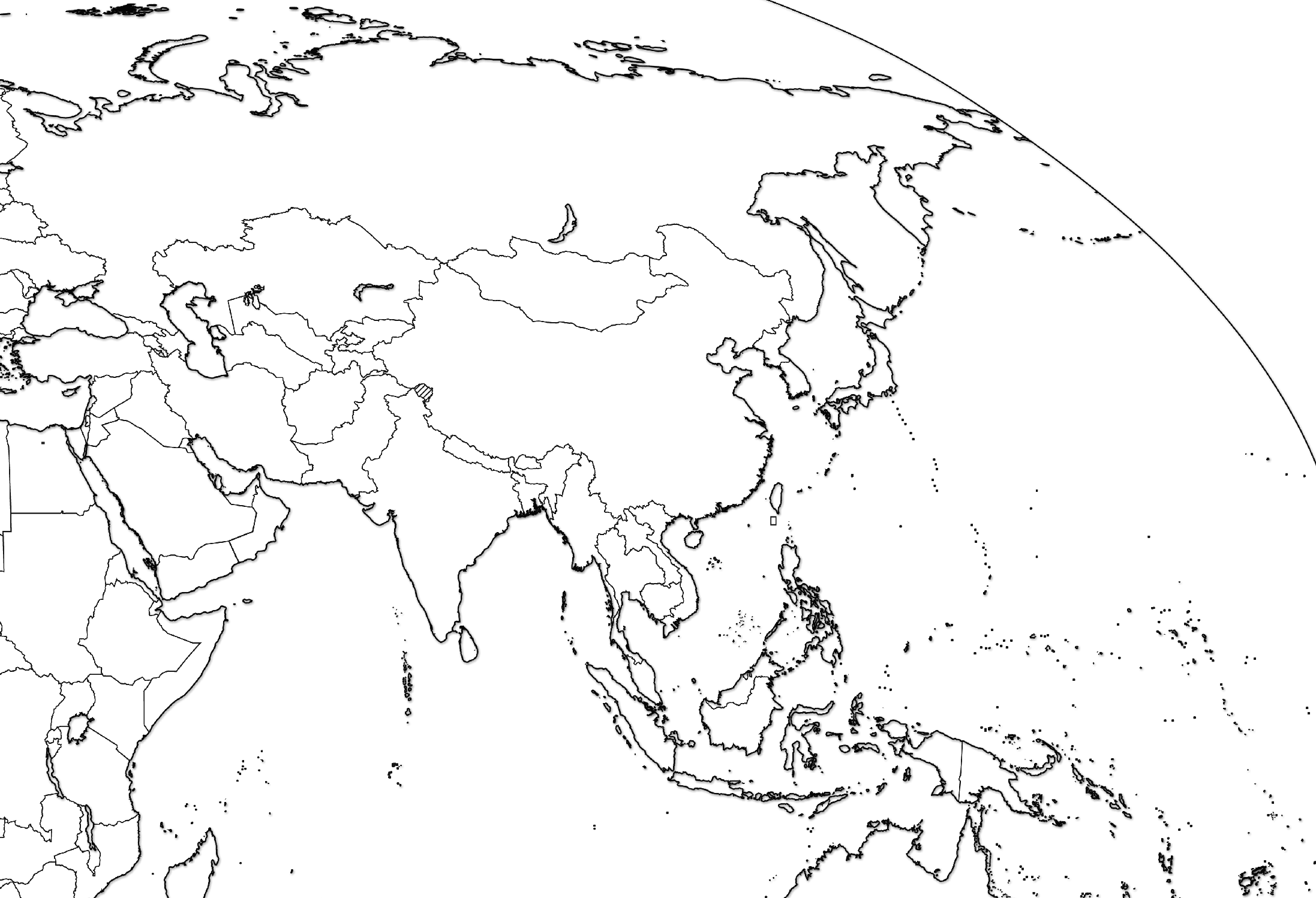 Saudi Arabia
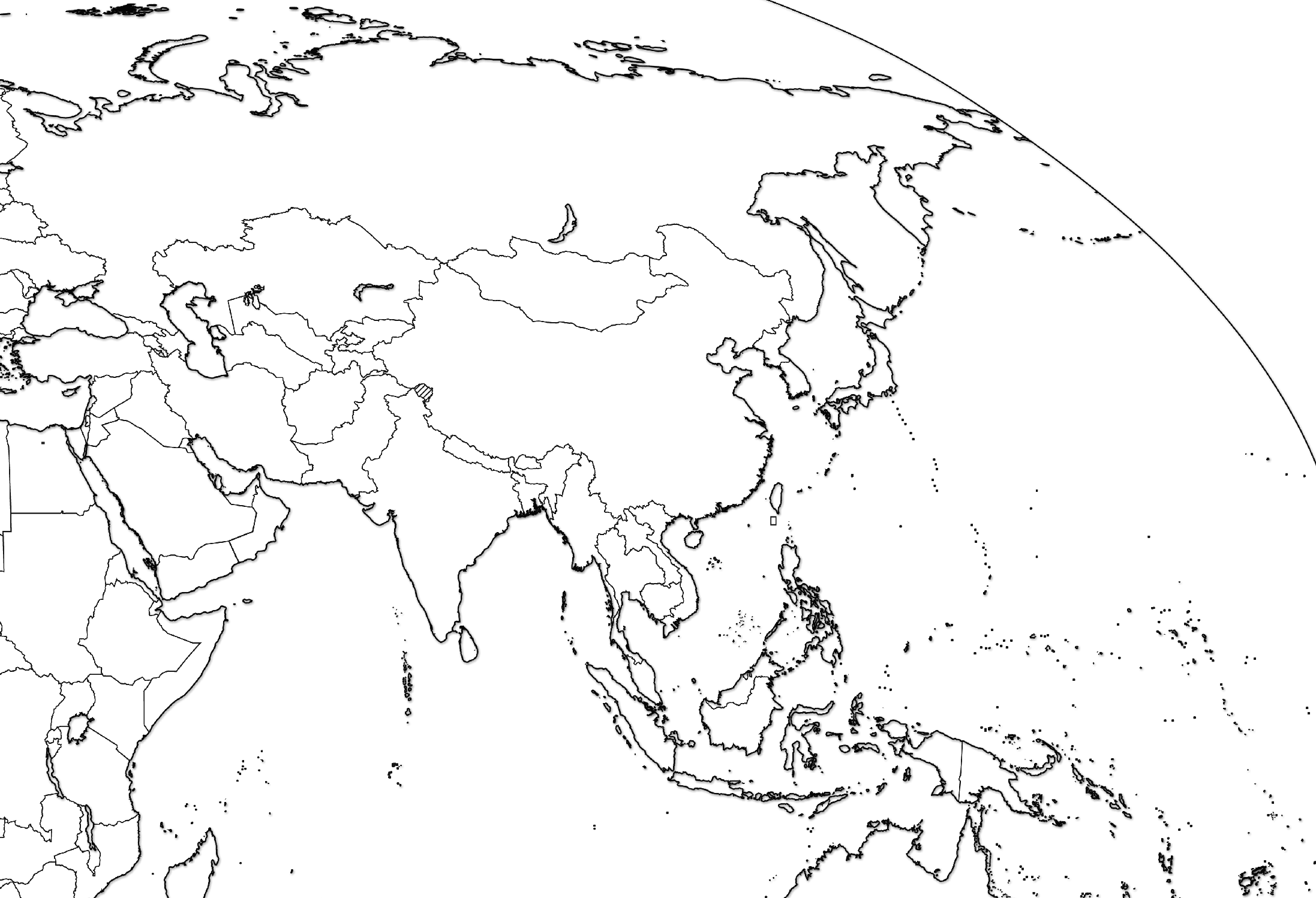 Singapore
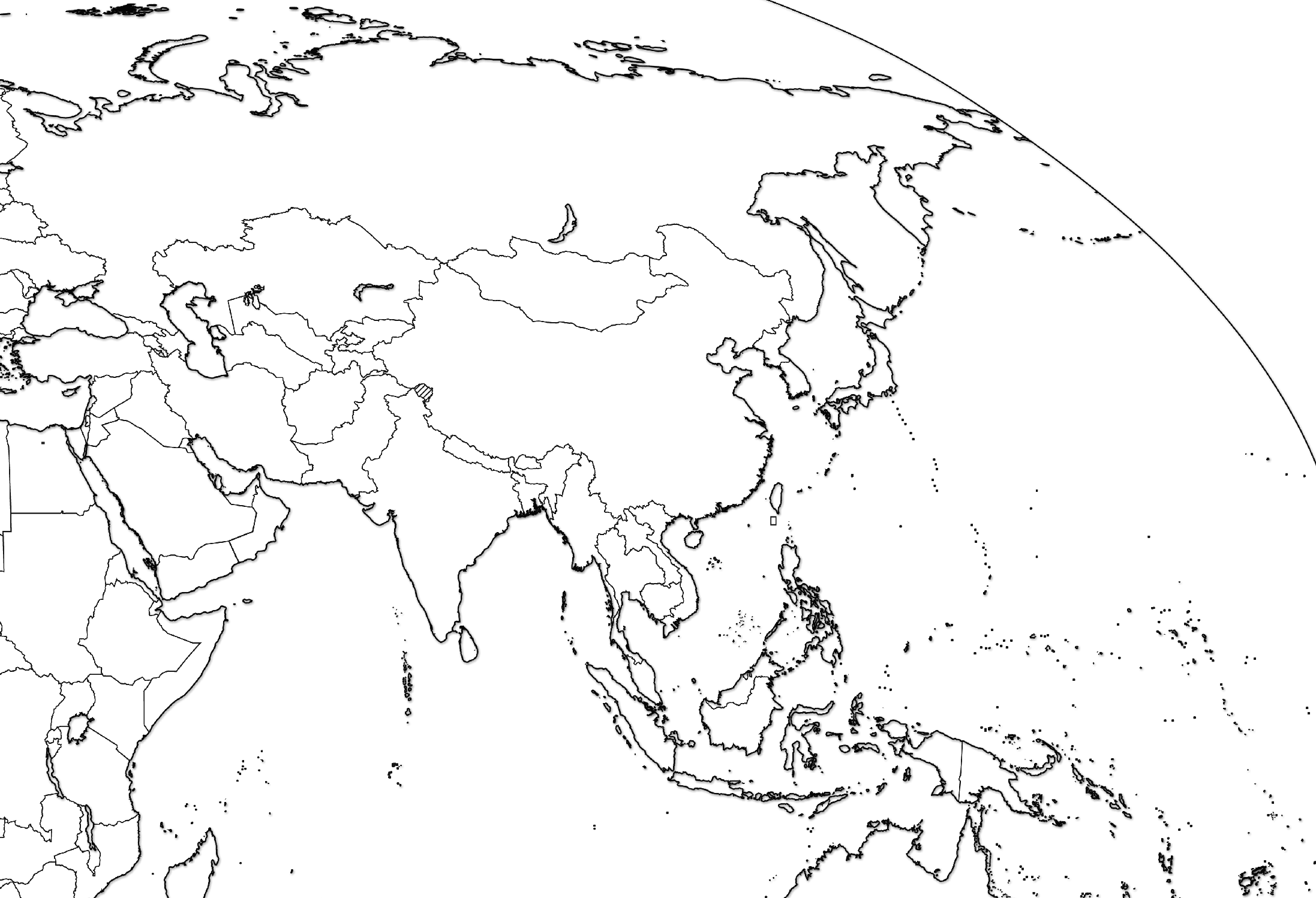 South Korea
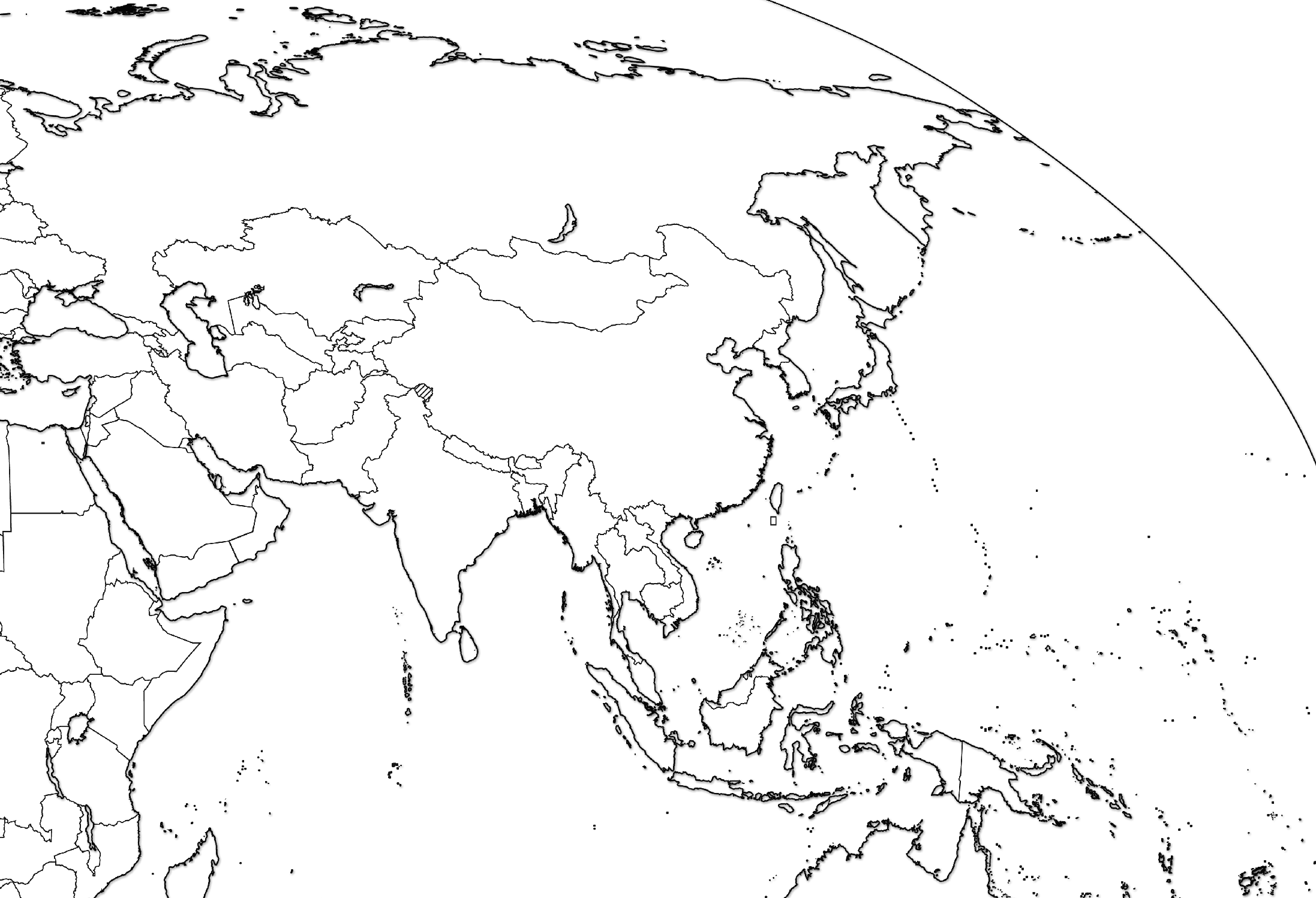 Sri Lanka
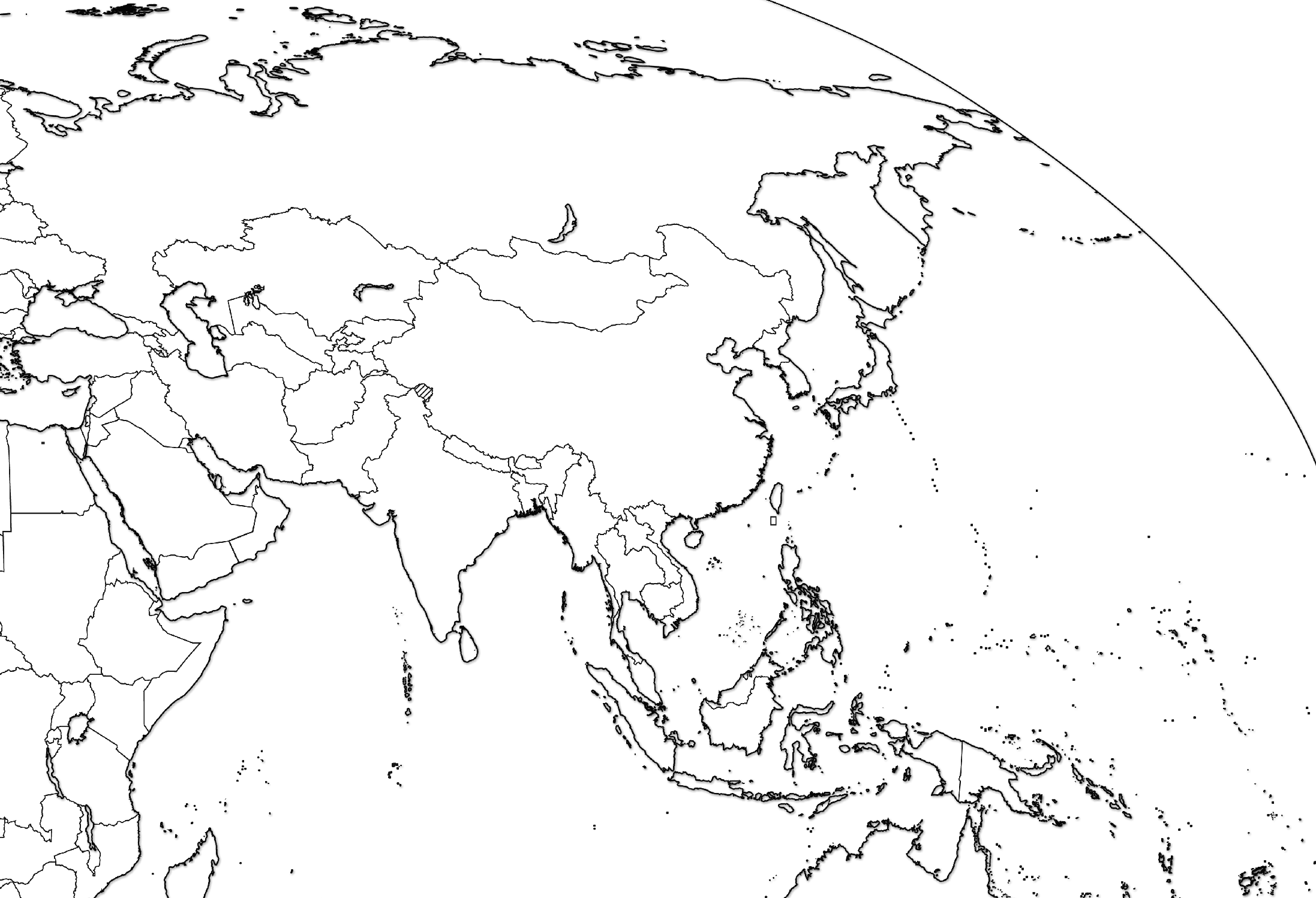 Syria
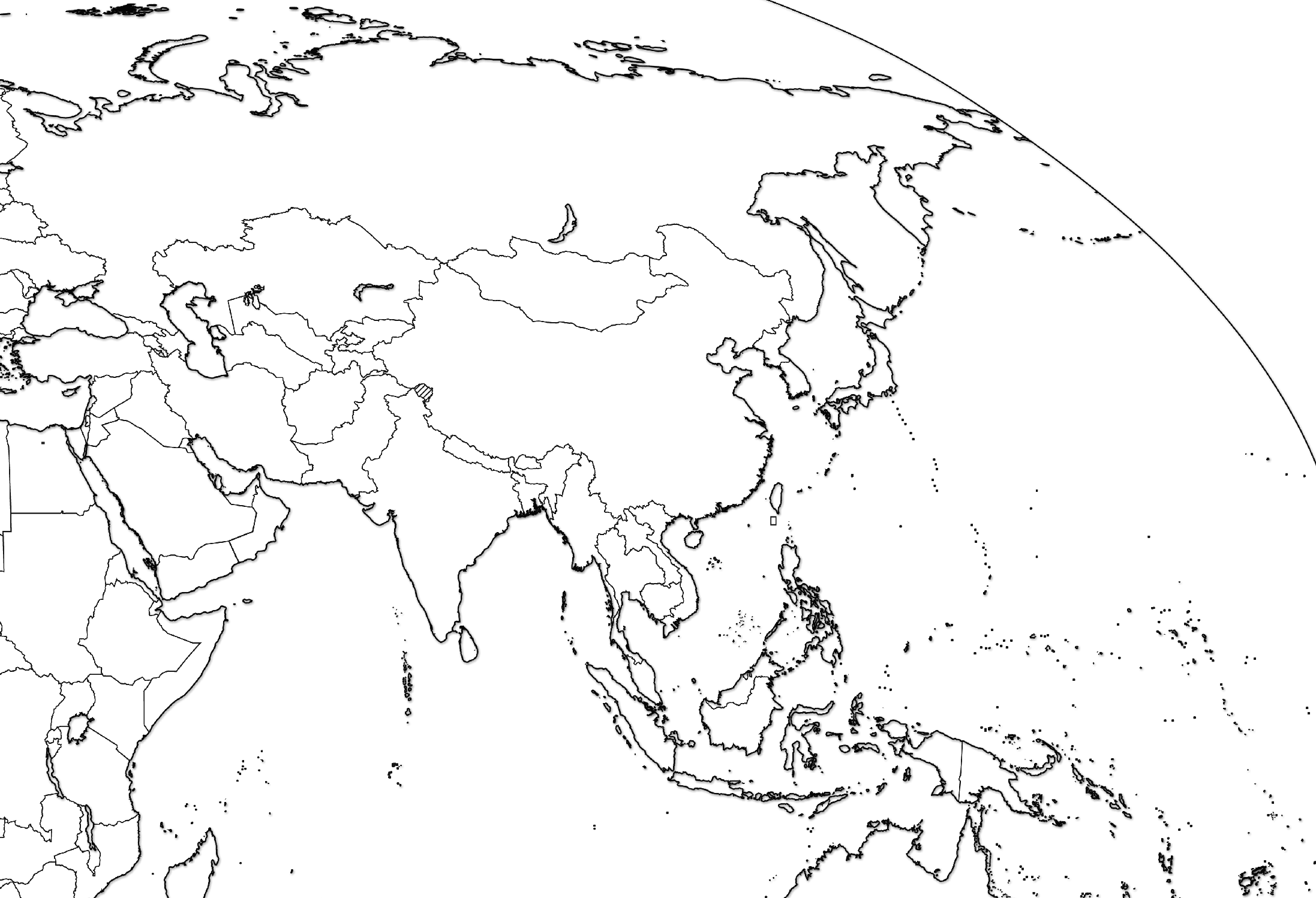 Taiwan
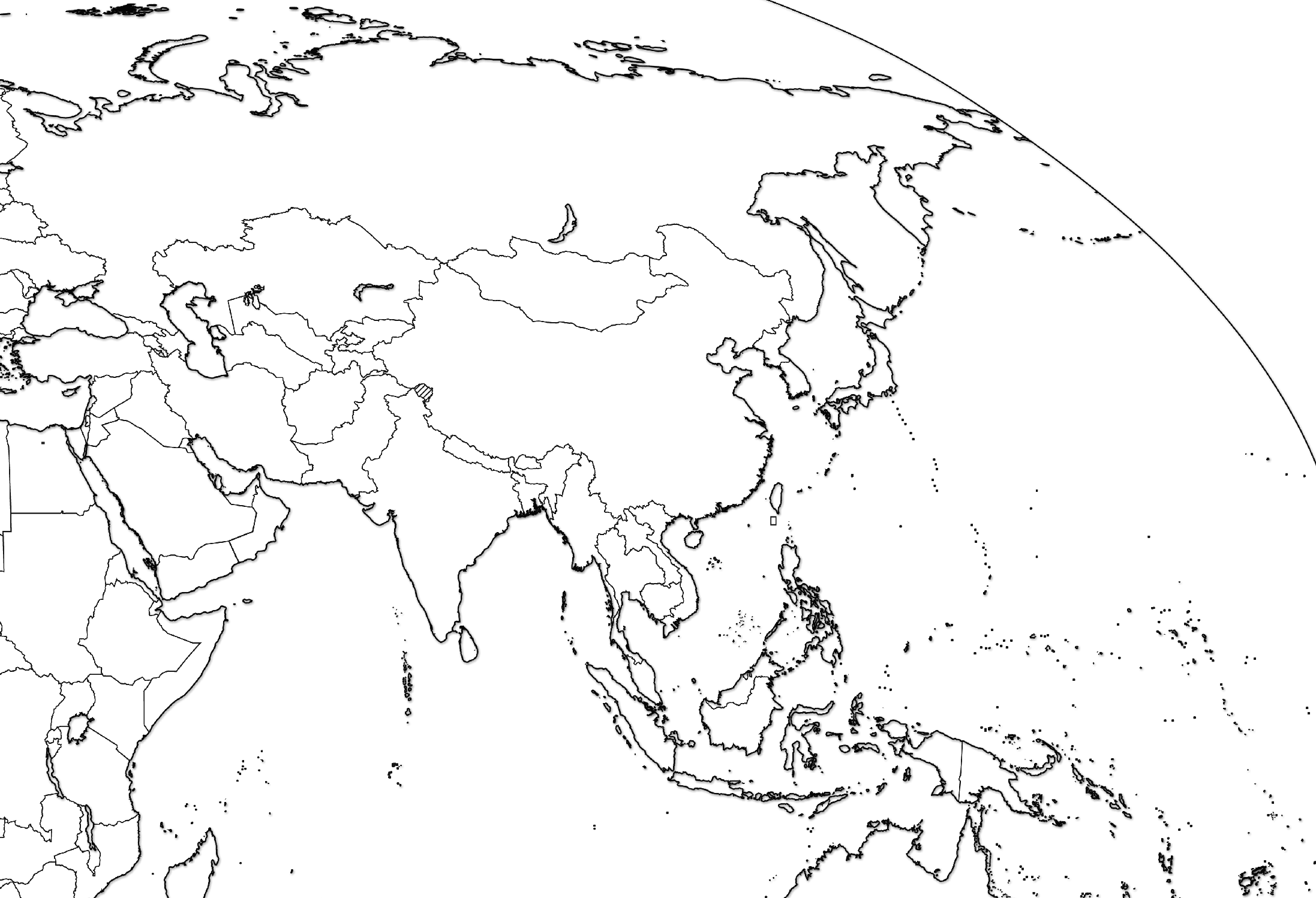 Tajikistan
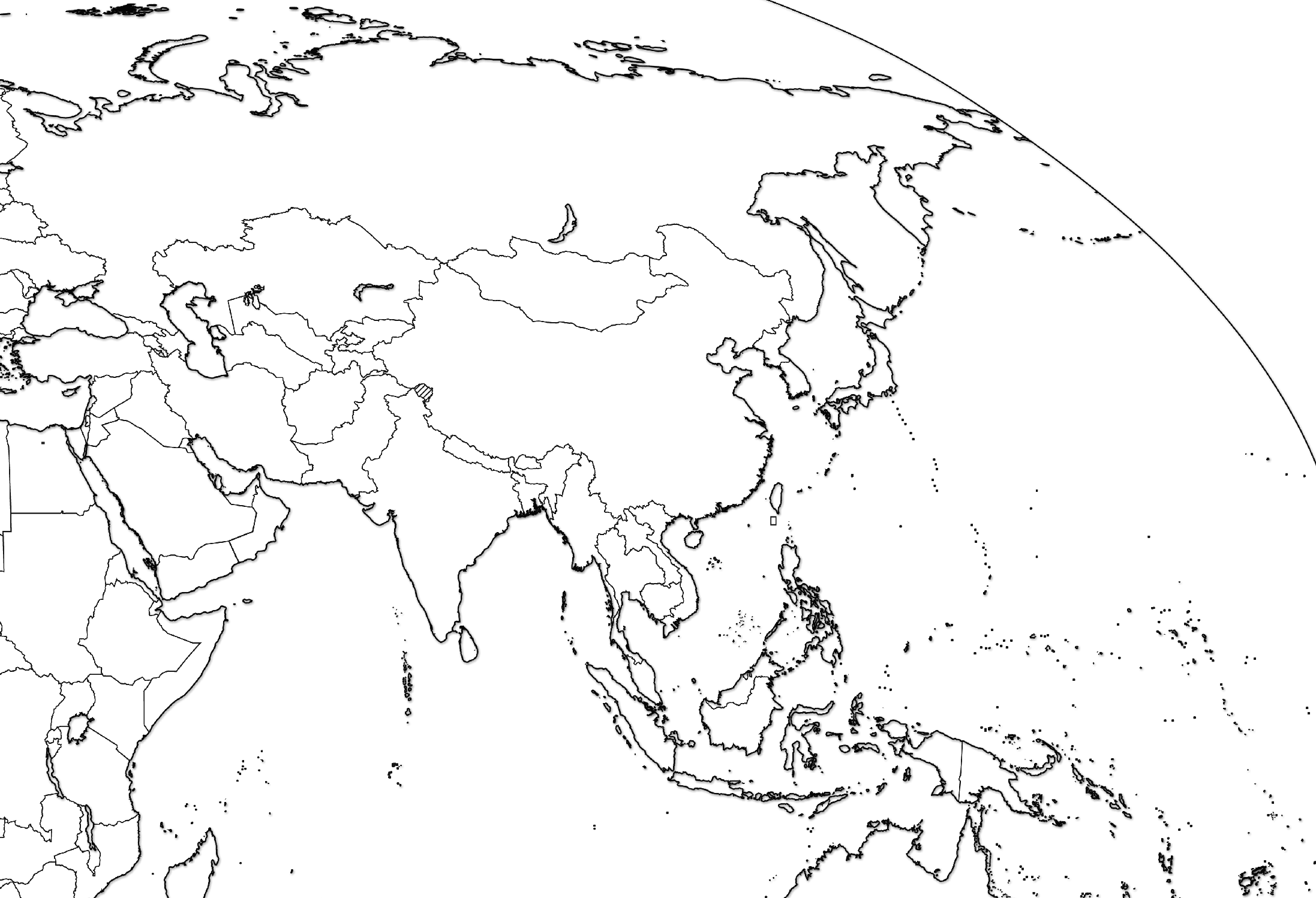 Thailand
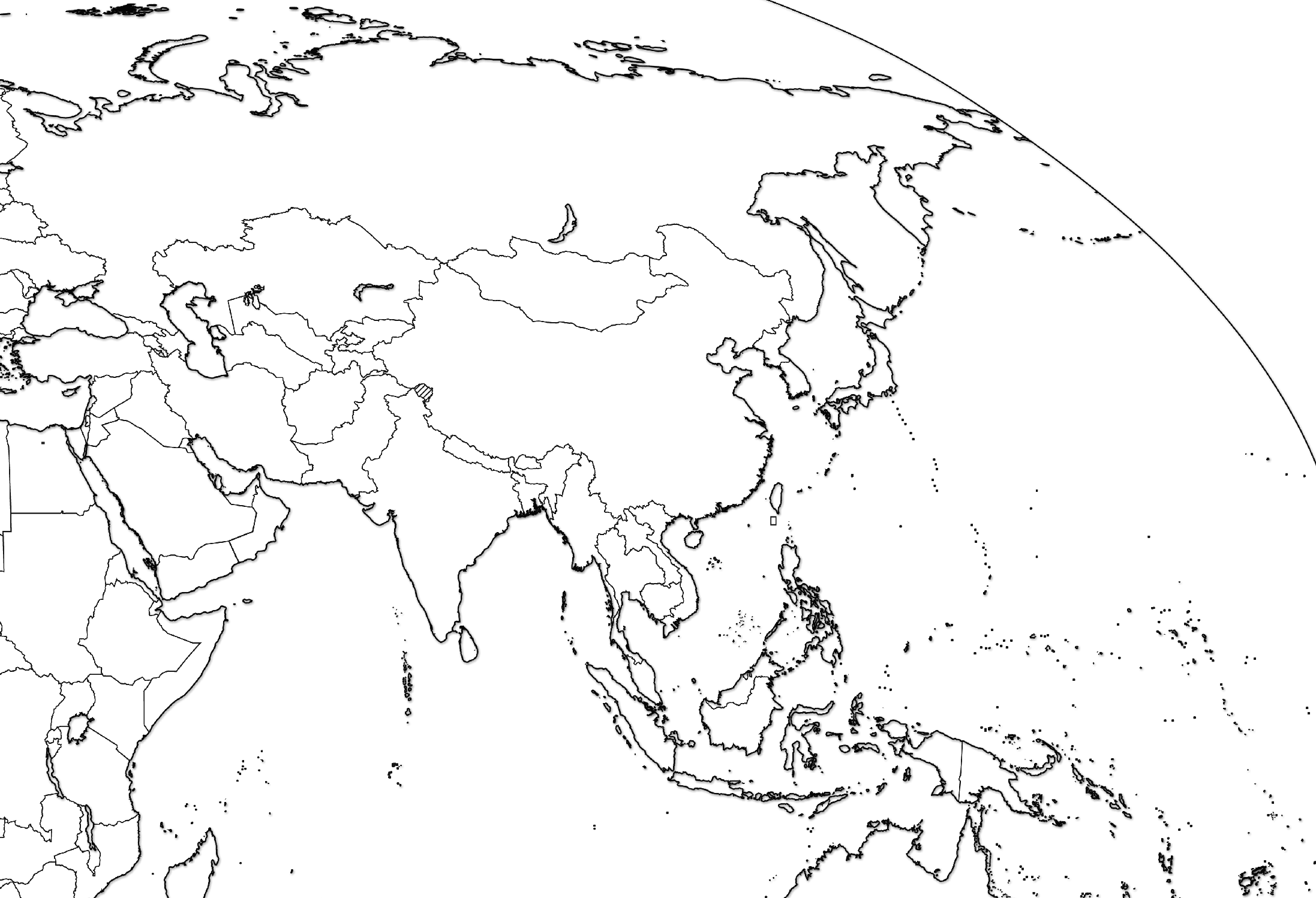 Timor Leste
(East Timor)
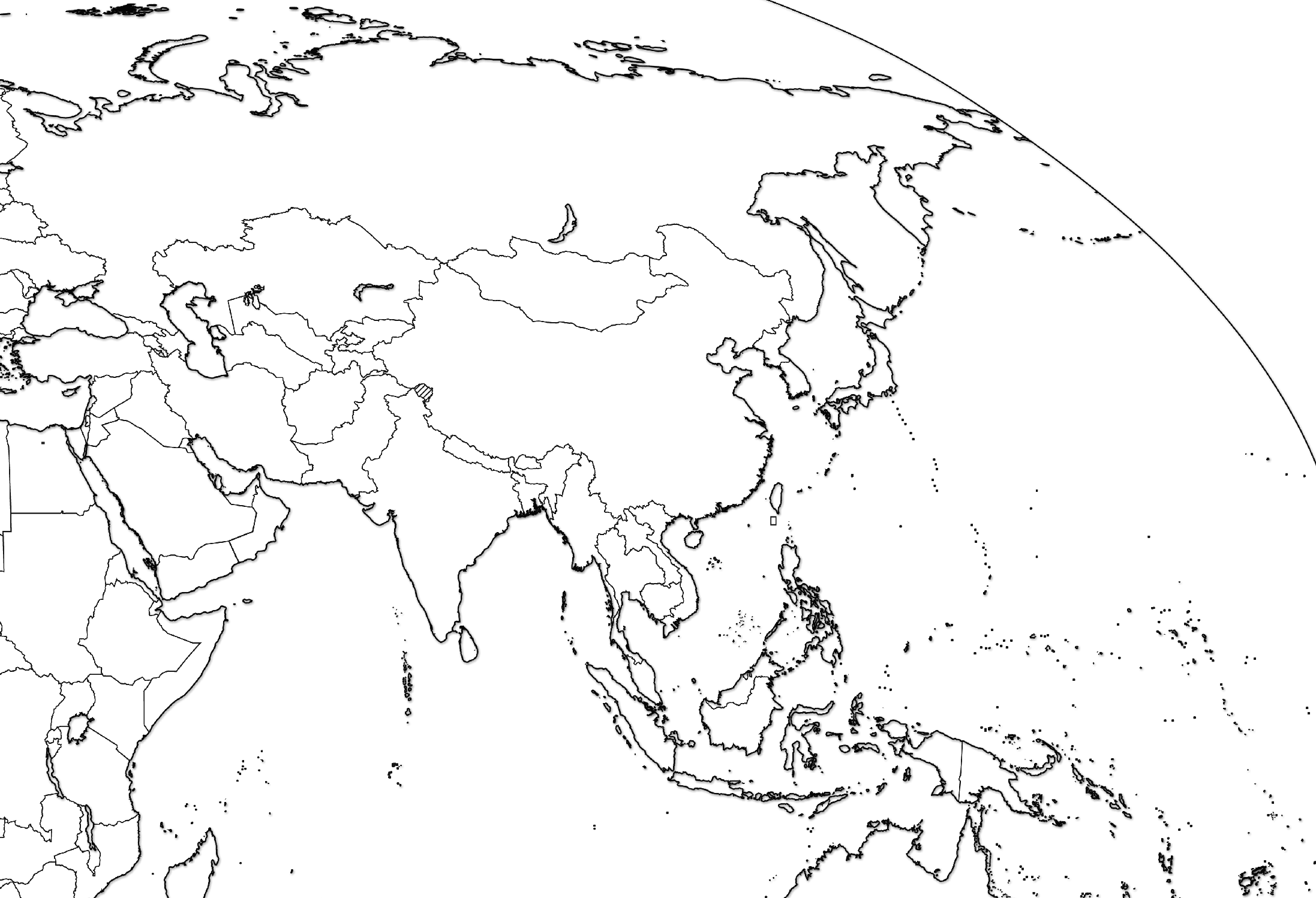 Turkey
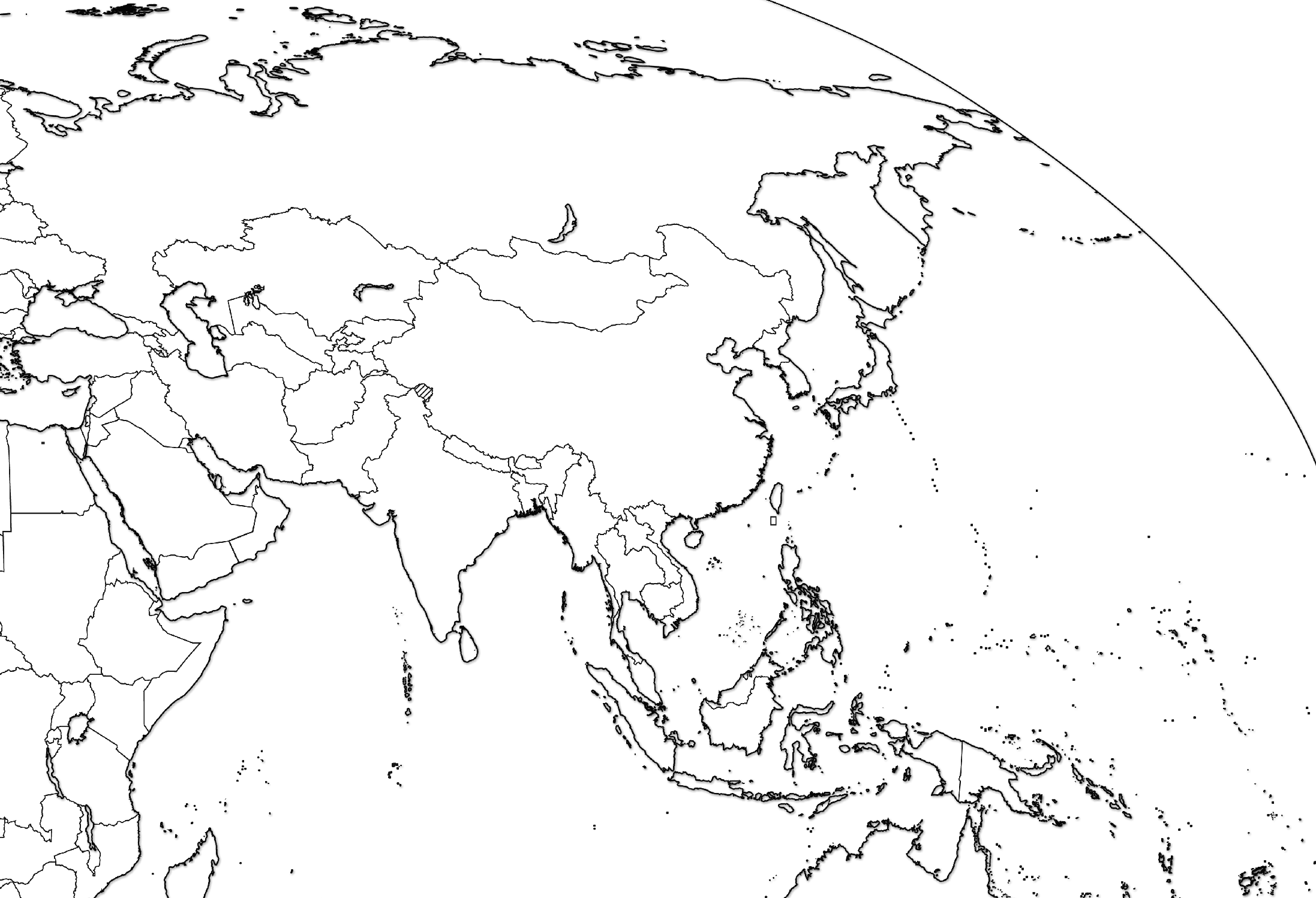 Turkmenistan
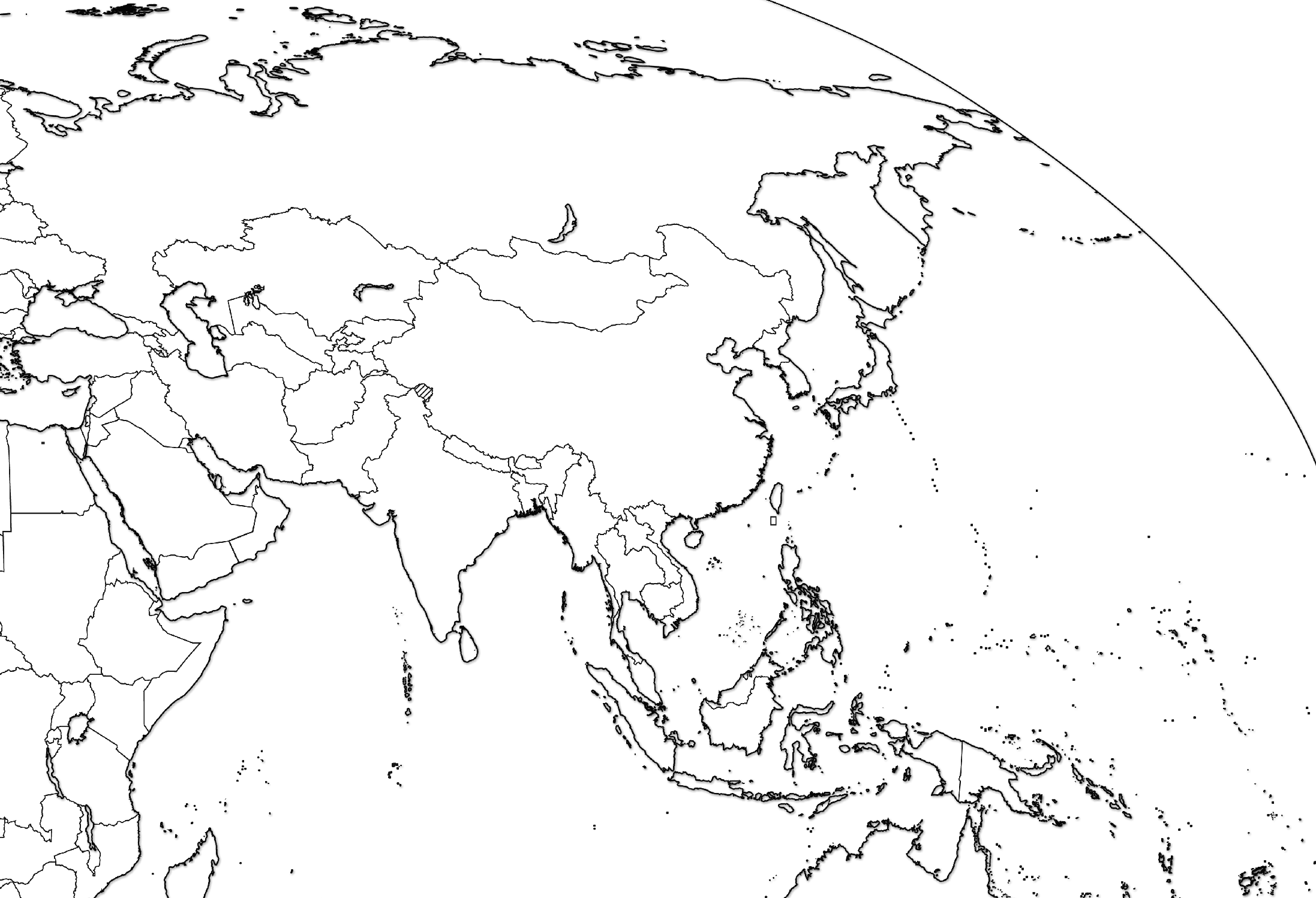 United Arab Emirates (U.A.E.)
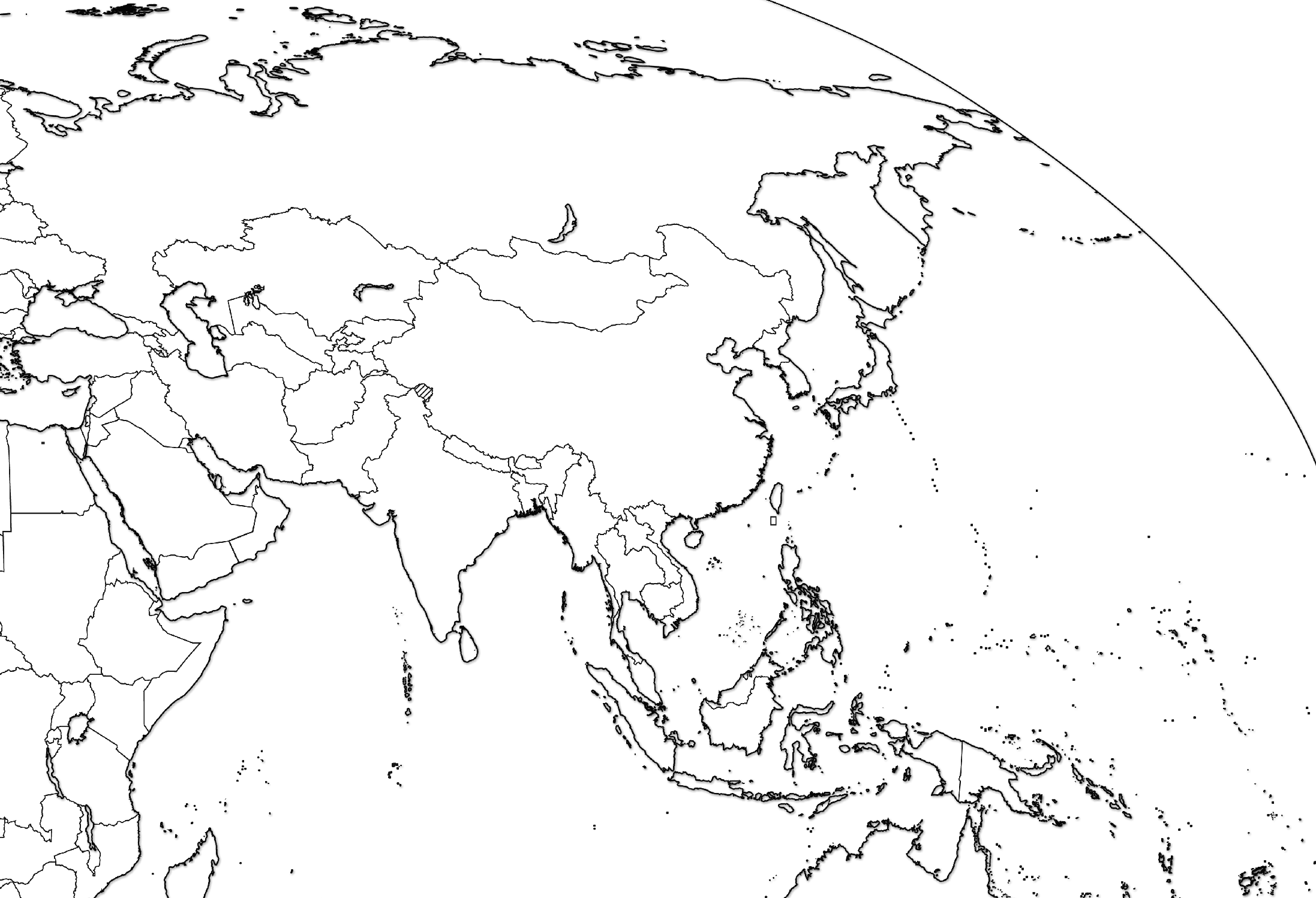 Uzbekistan
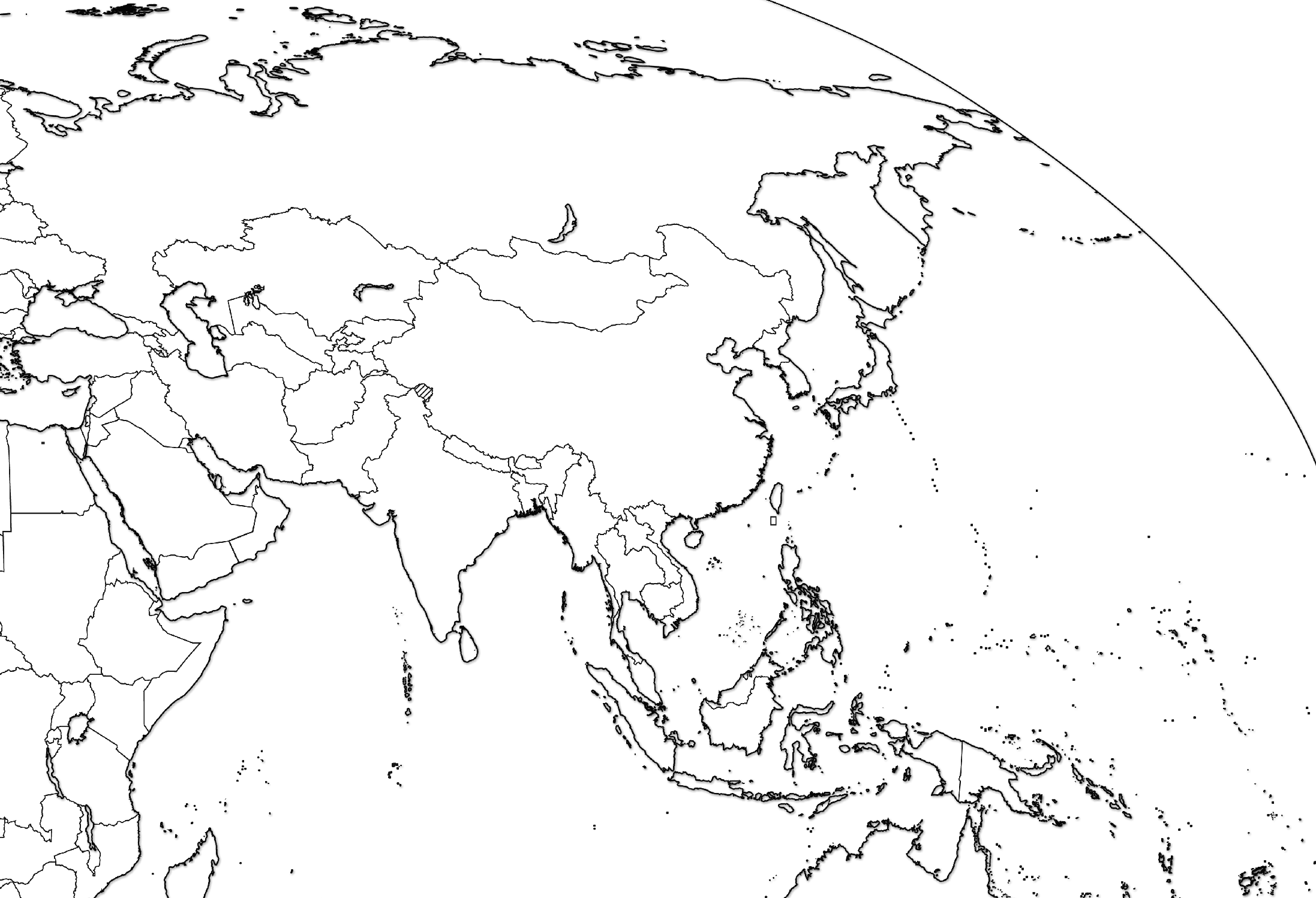 Vietnam
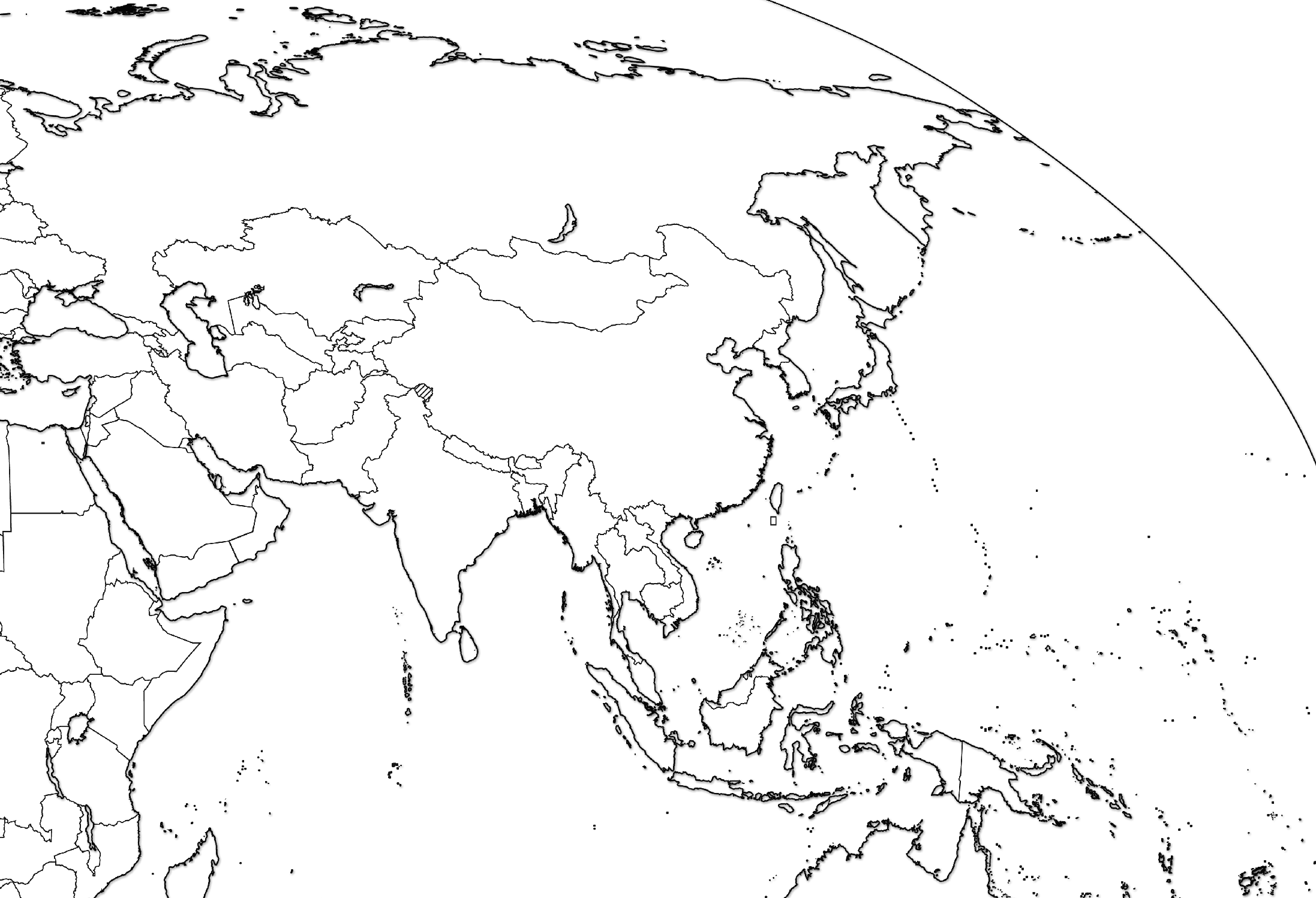 Yemen
AUSTRALIA & OCEANIA
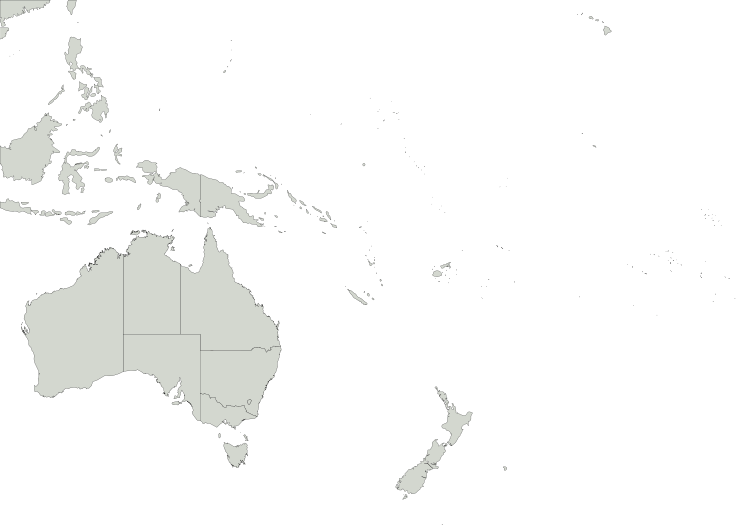 Australia
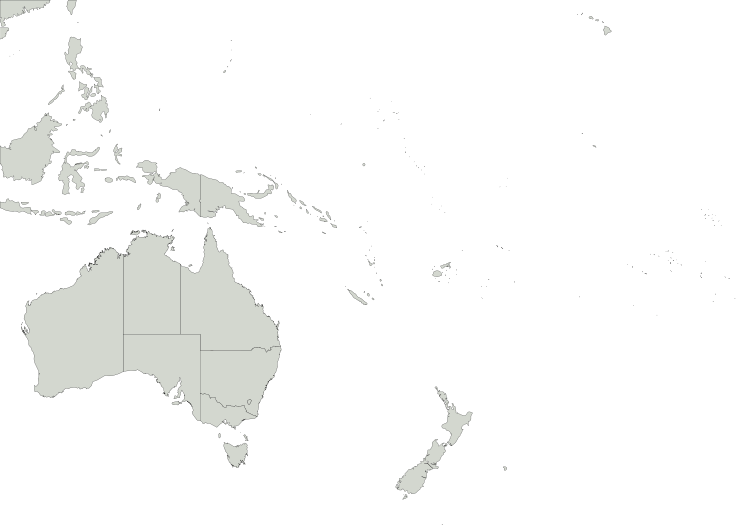 New Zealand
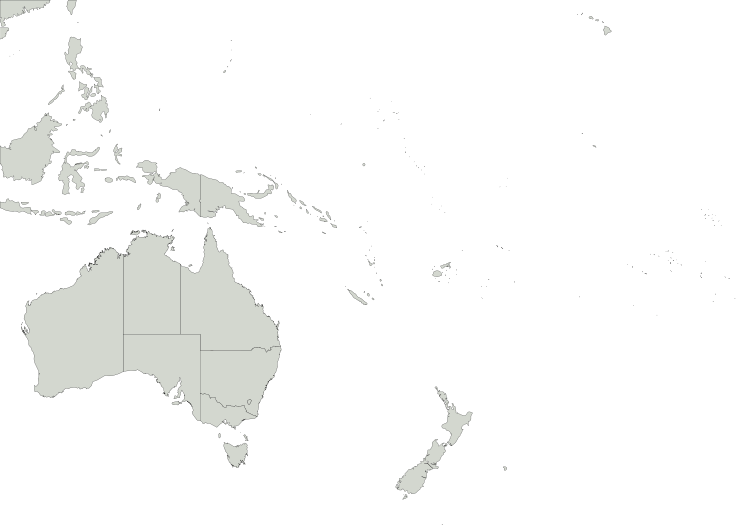 Papua New Guinea
Regions/Areas of Interest
Chechnya
N & S Ossetia
Kurdistan
Basque
Catalonia
West Bank
Gaza Strip
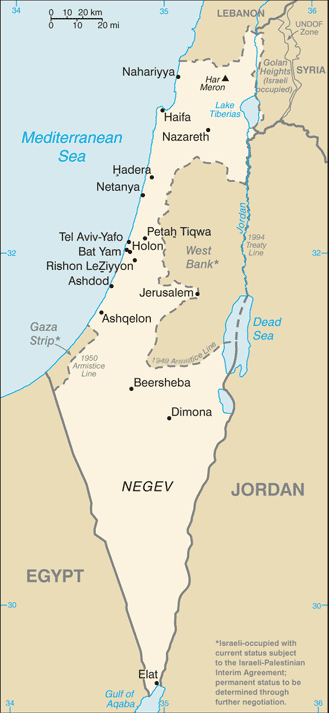 West Bank
Gaza Strip
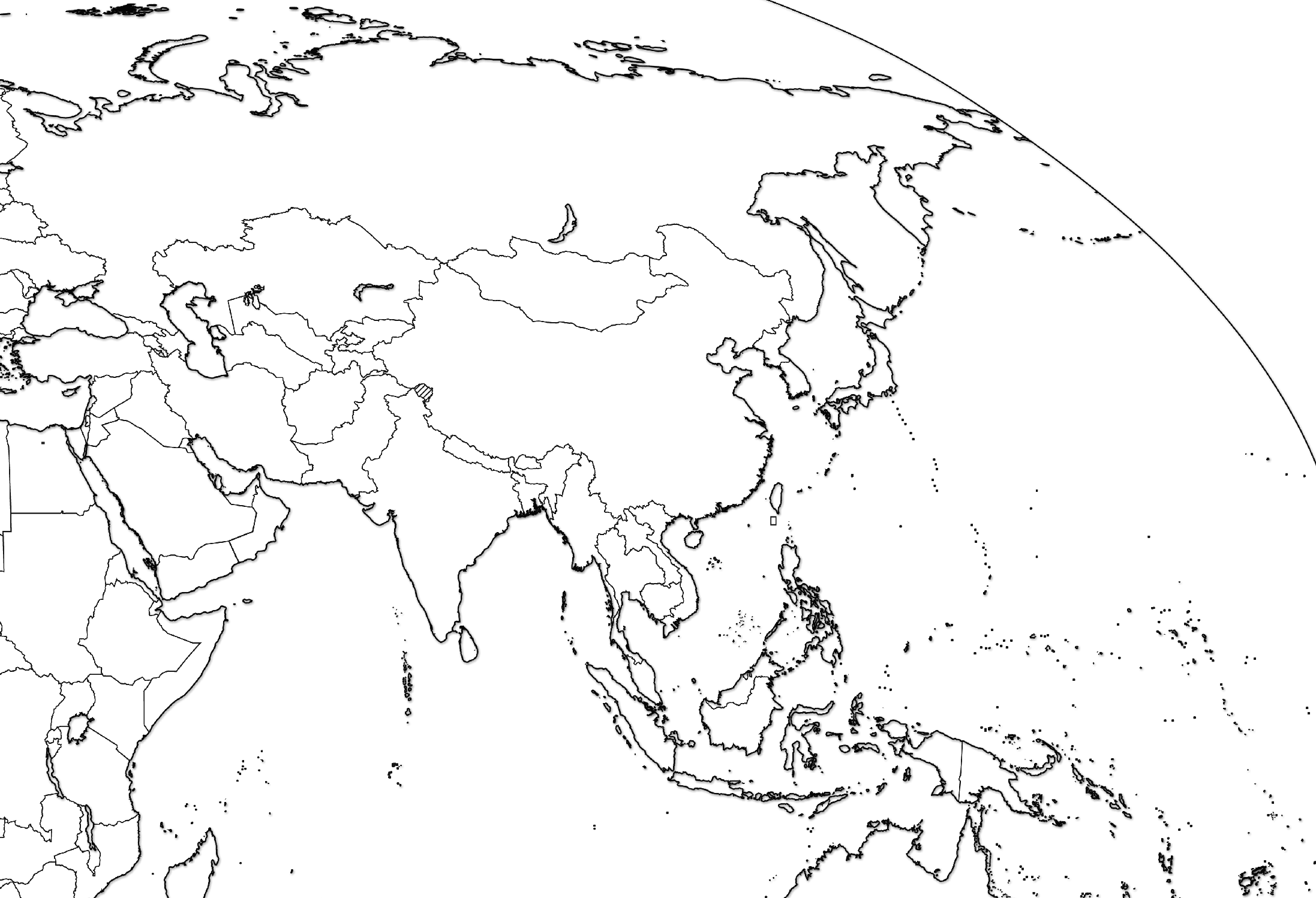 Punjab
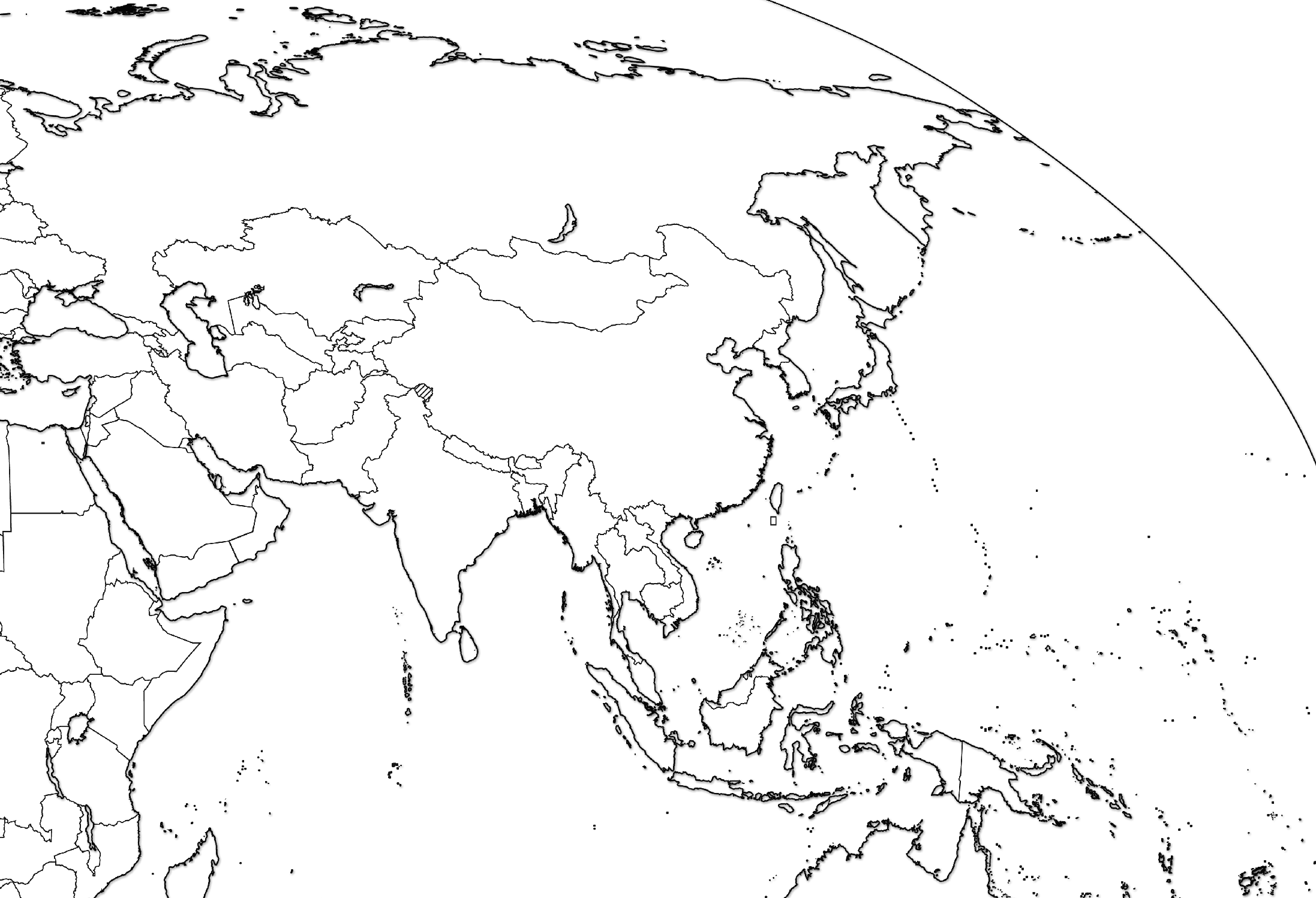 Tibet
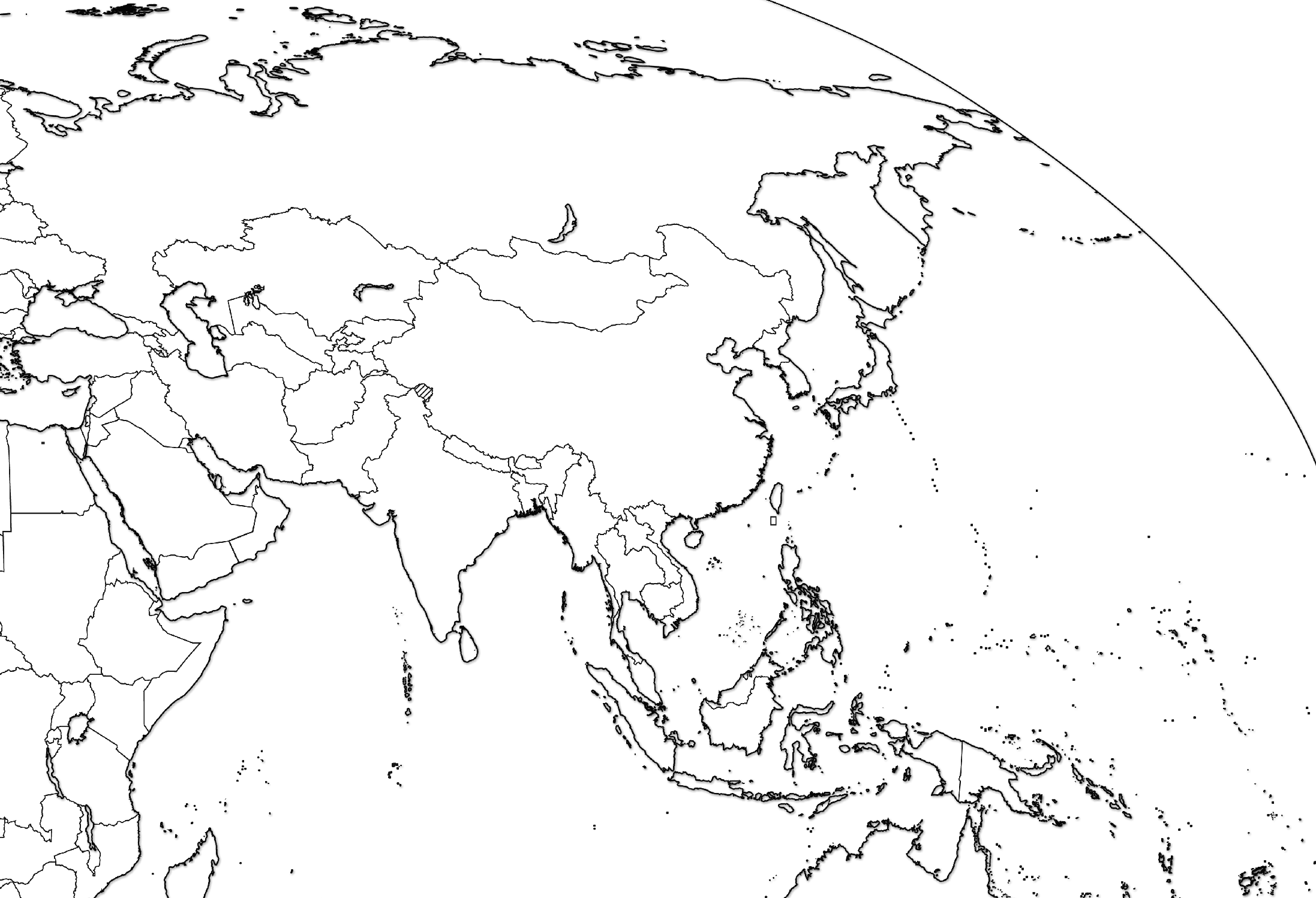 Kashmir
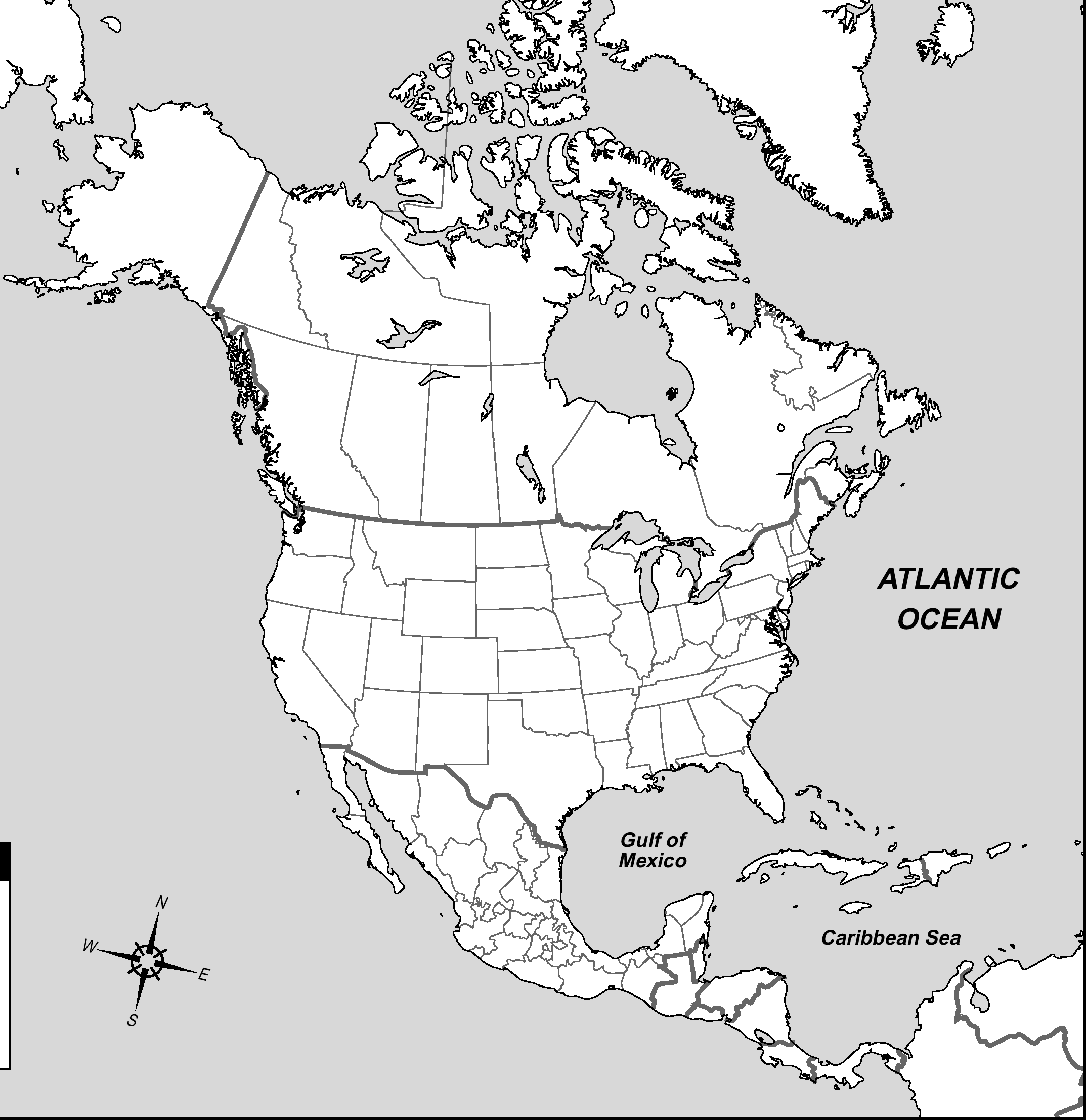 Nunavut
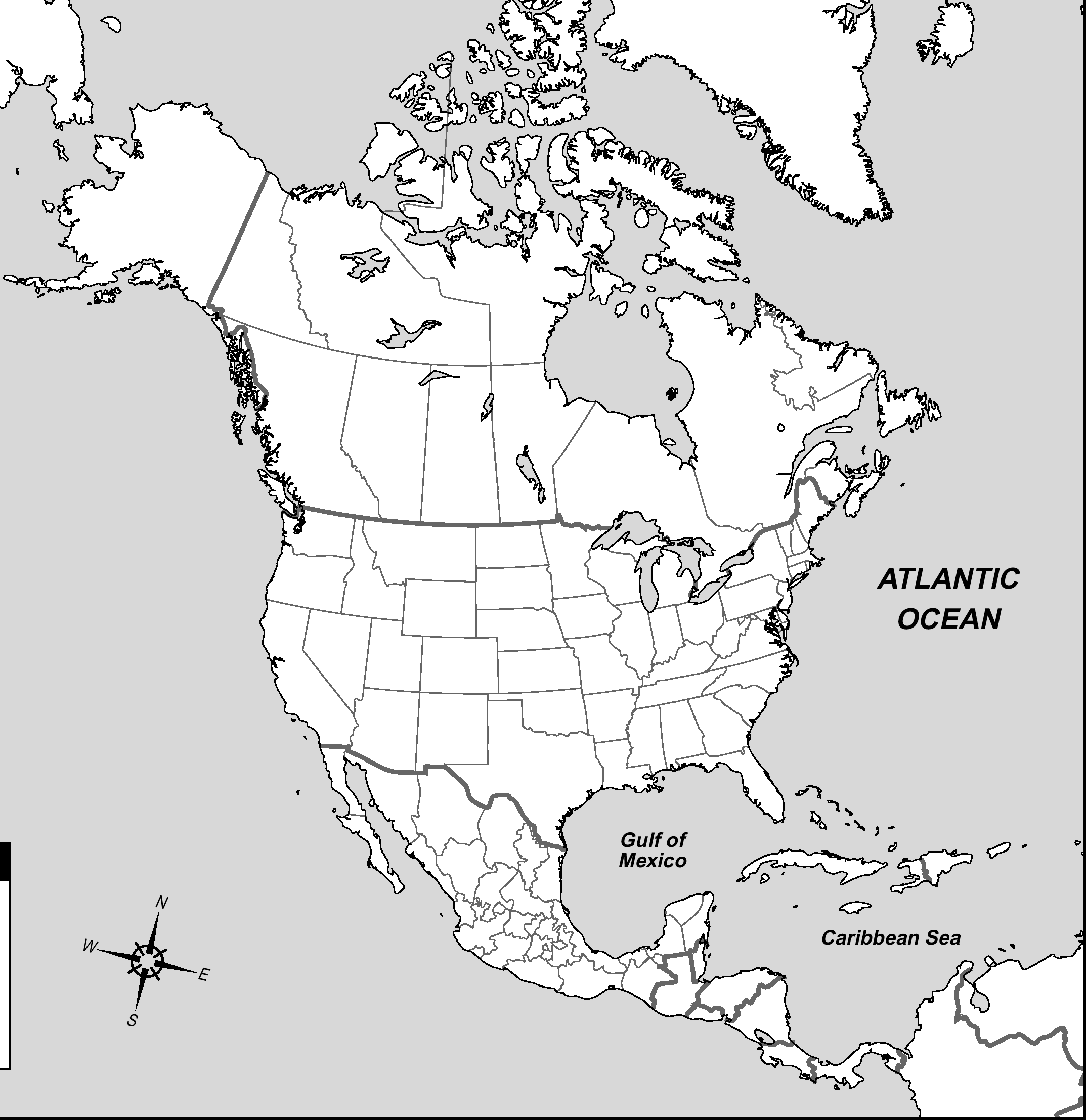 Quebec
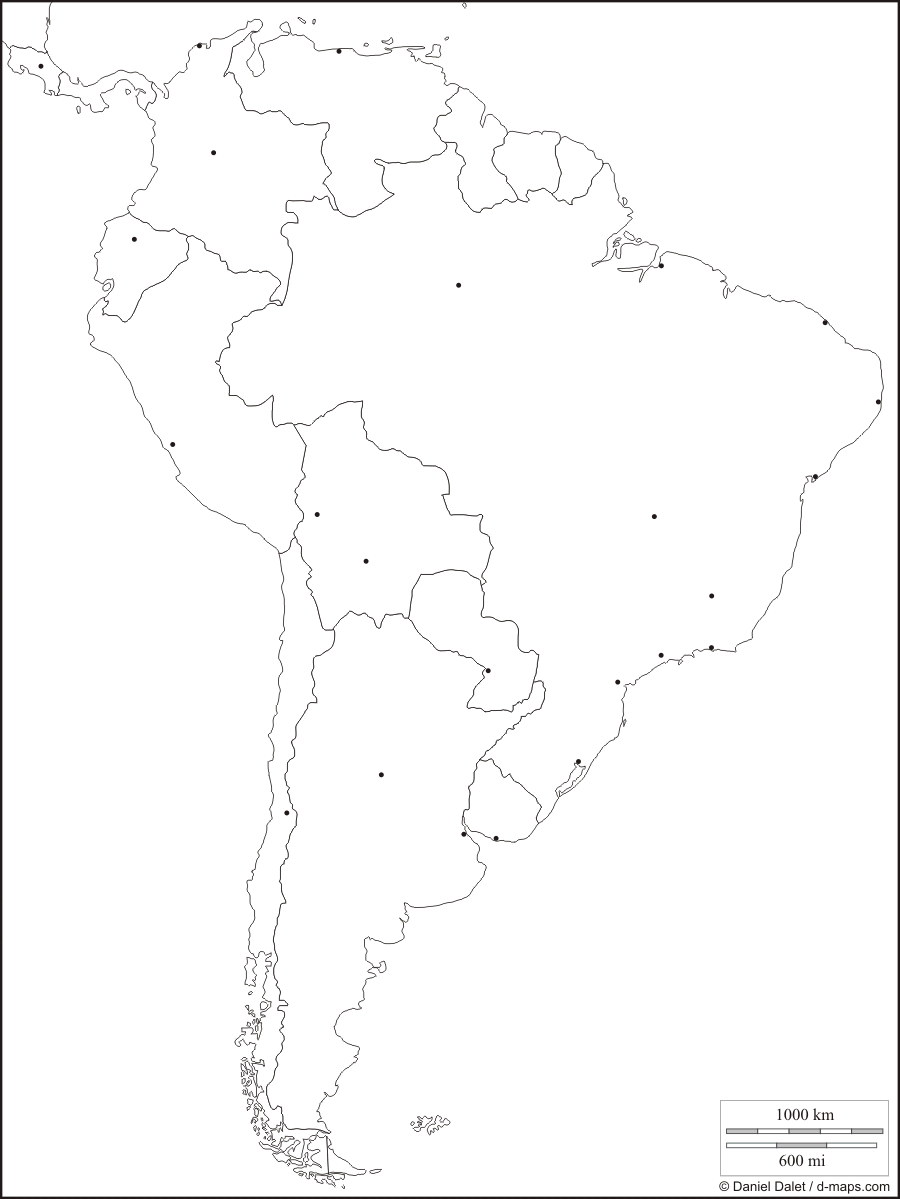 F.A.R.C.
(areas controlled by the 
Revolutionary Armed Forces of Colombia)
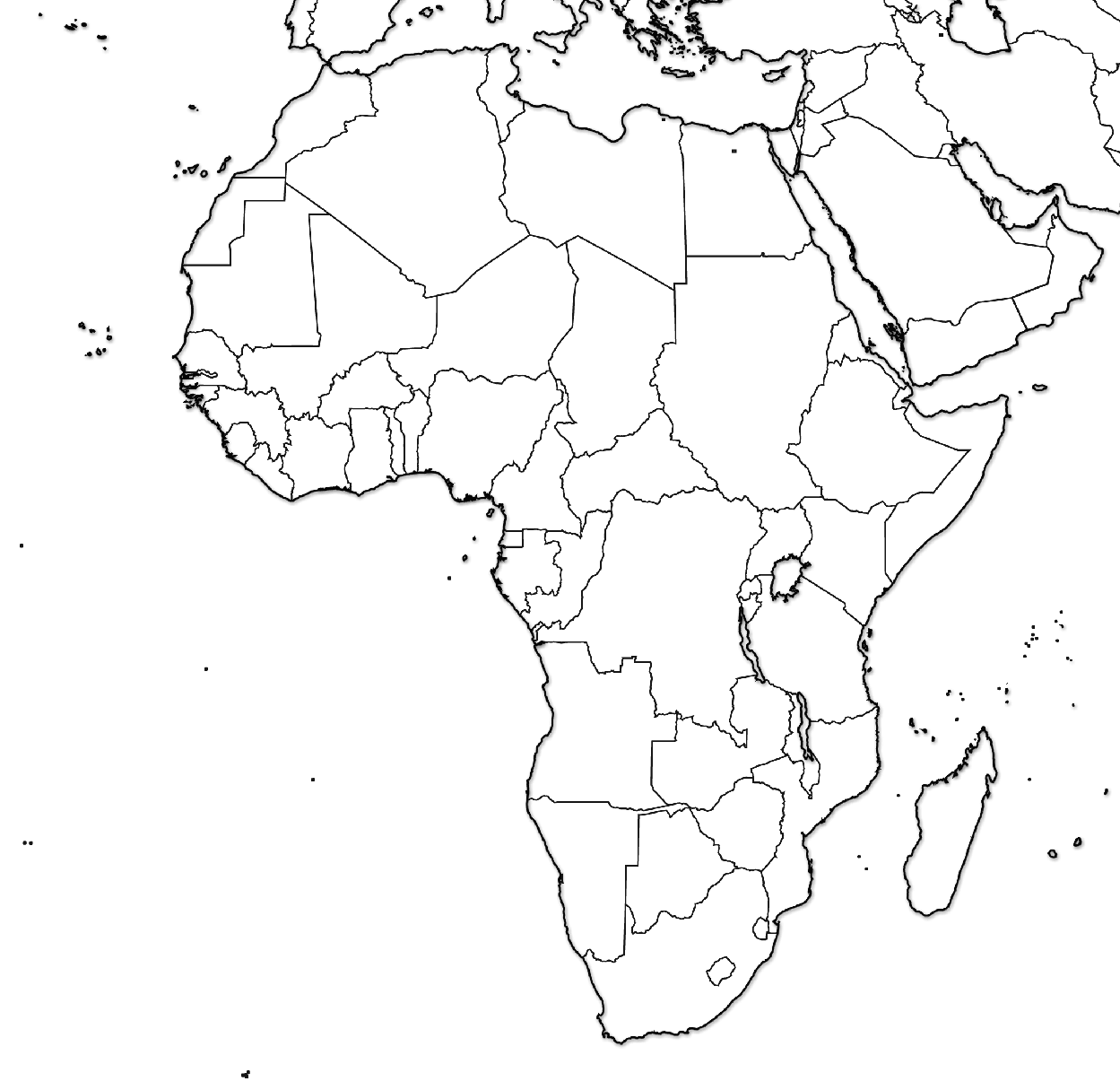 Maghreb
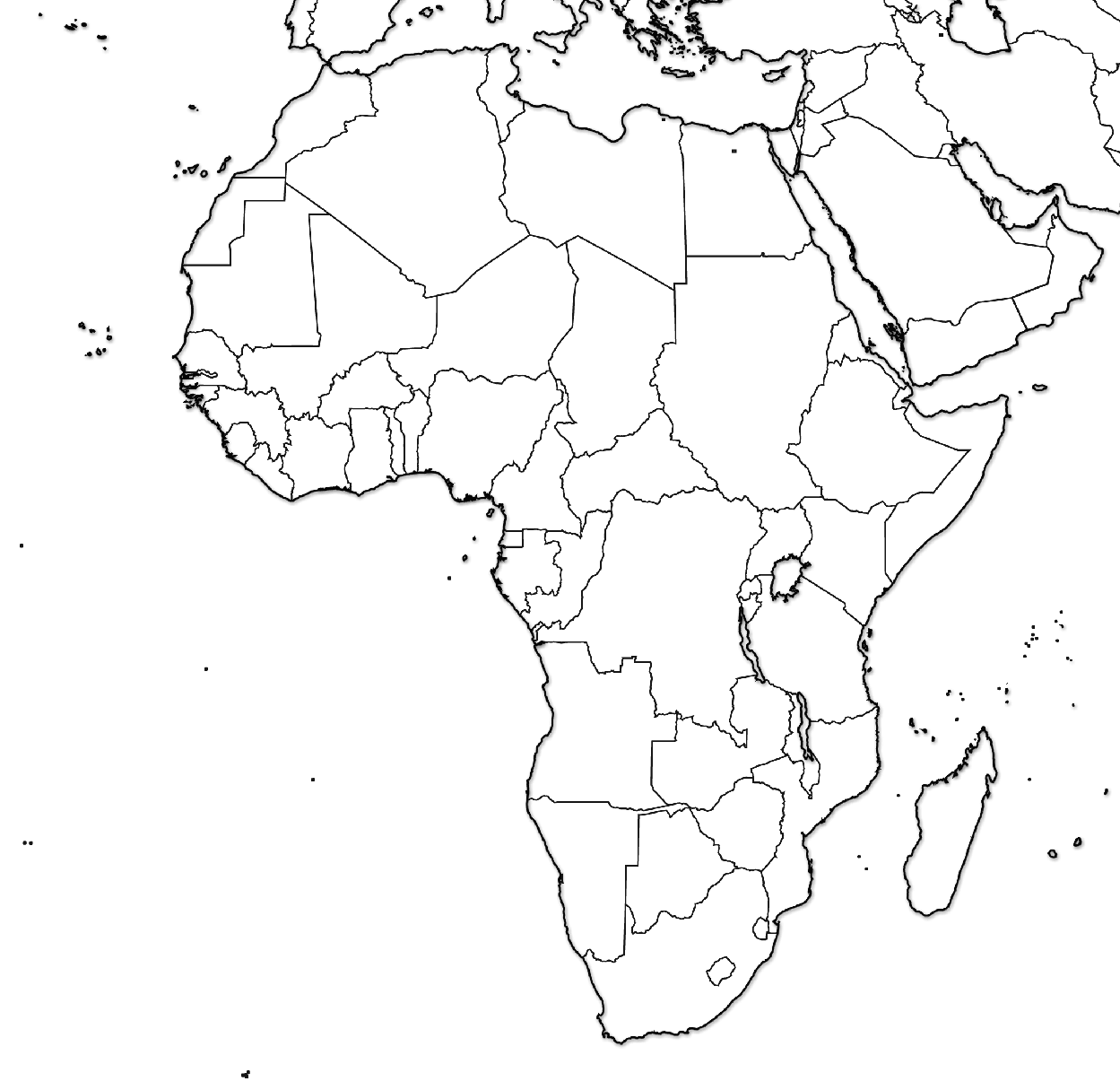 The Sahel
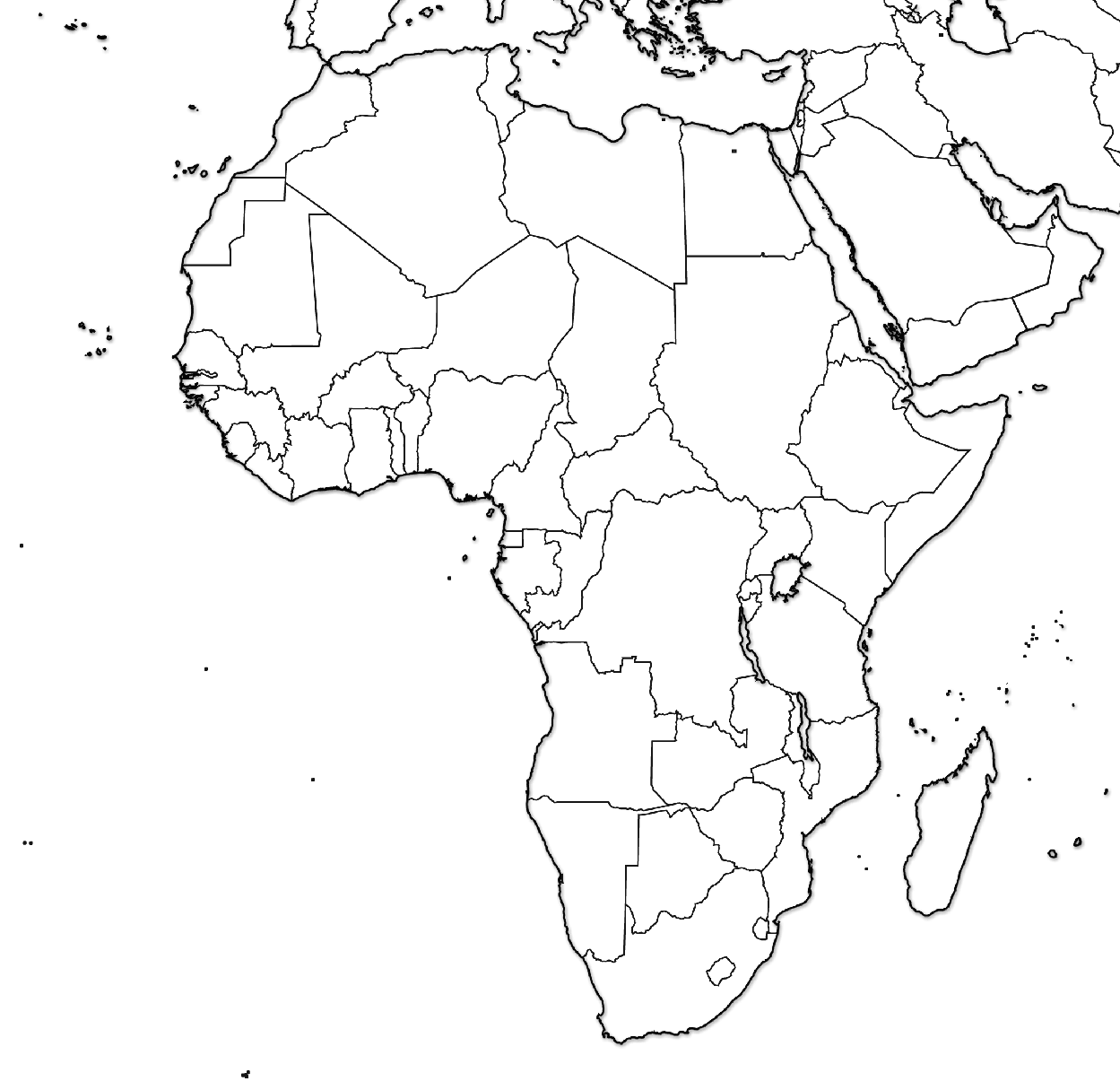 Darfur
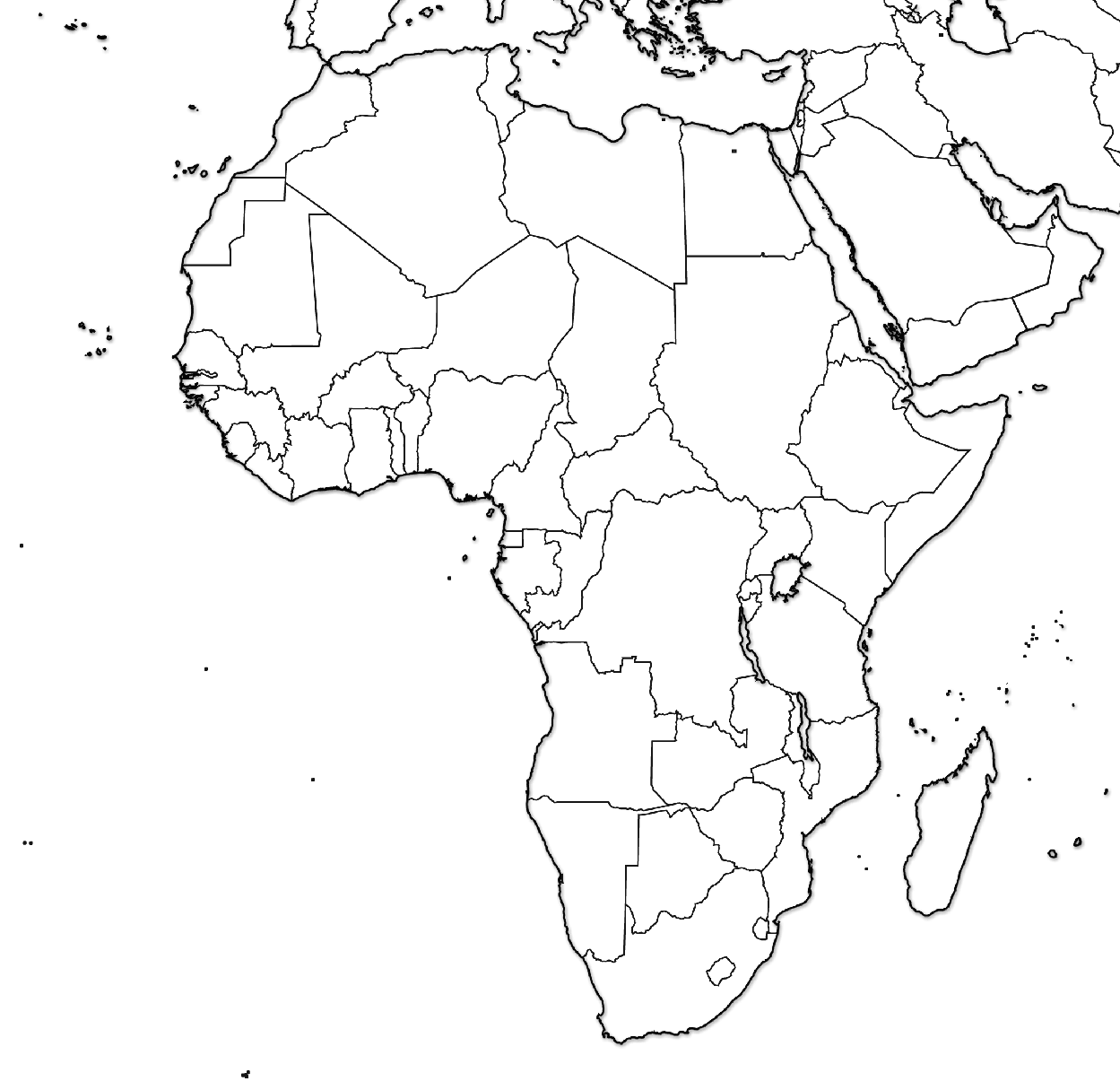 Western Sahara
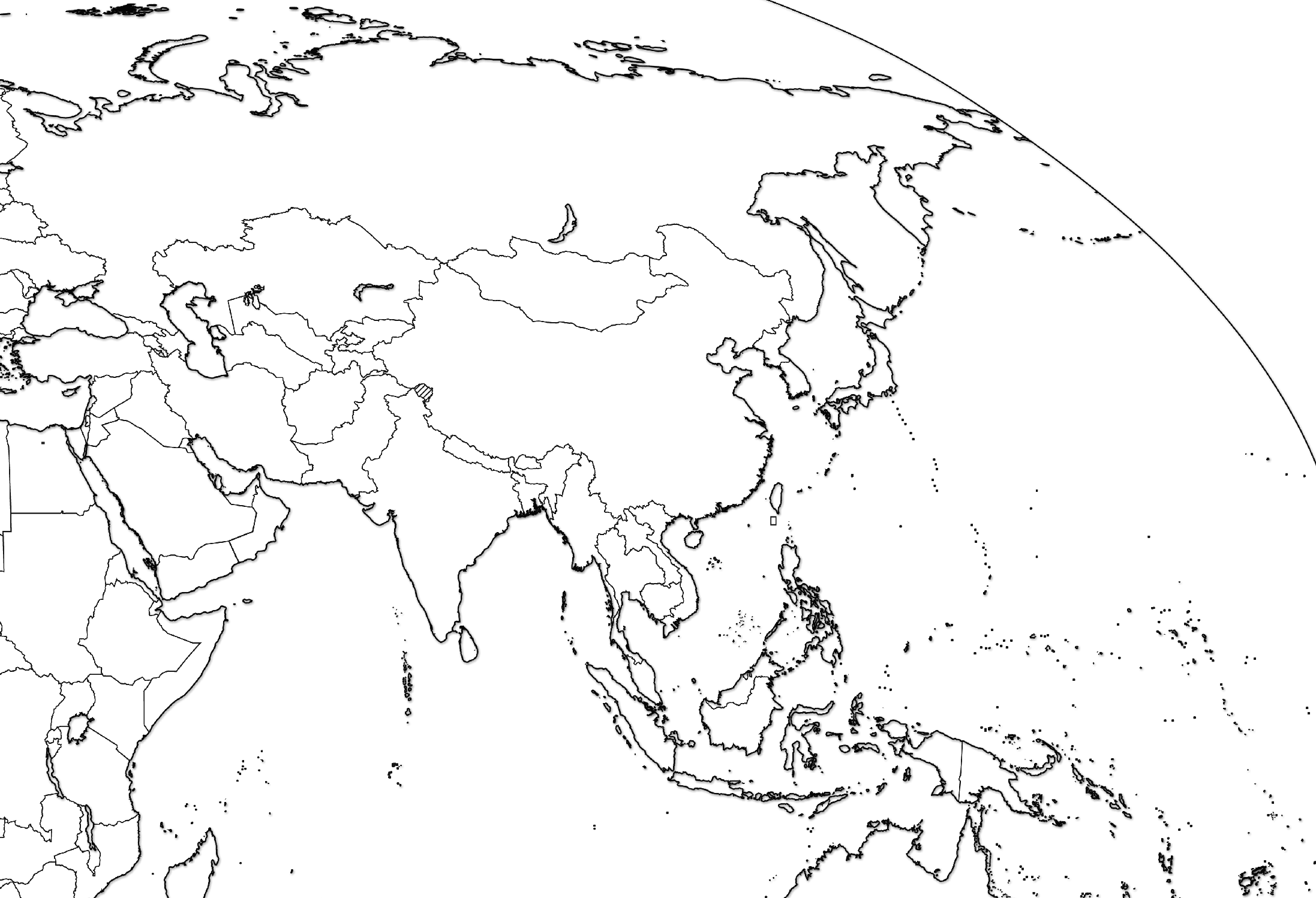 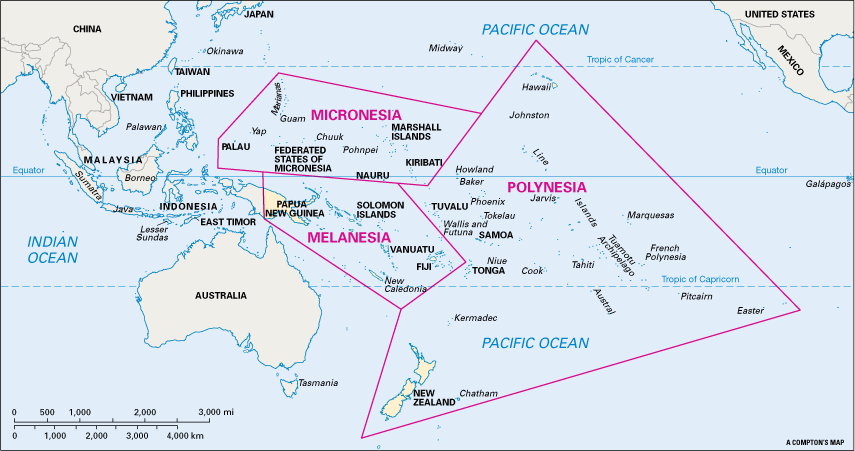 Melanesia
(includes Papua New Guinea)
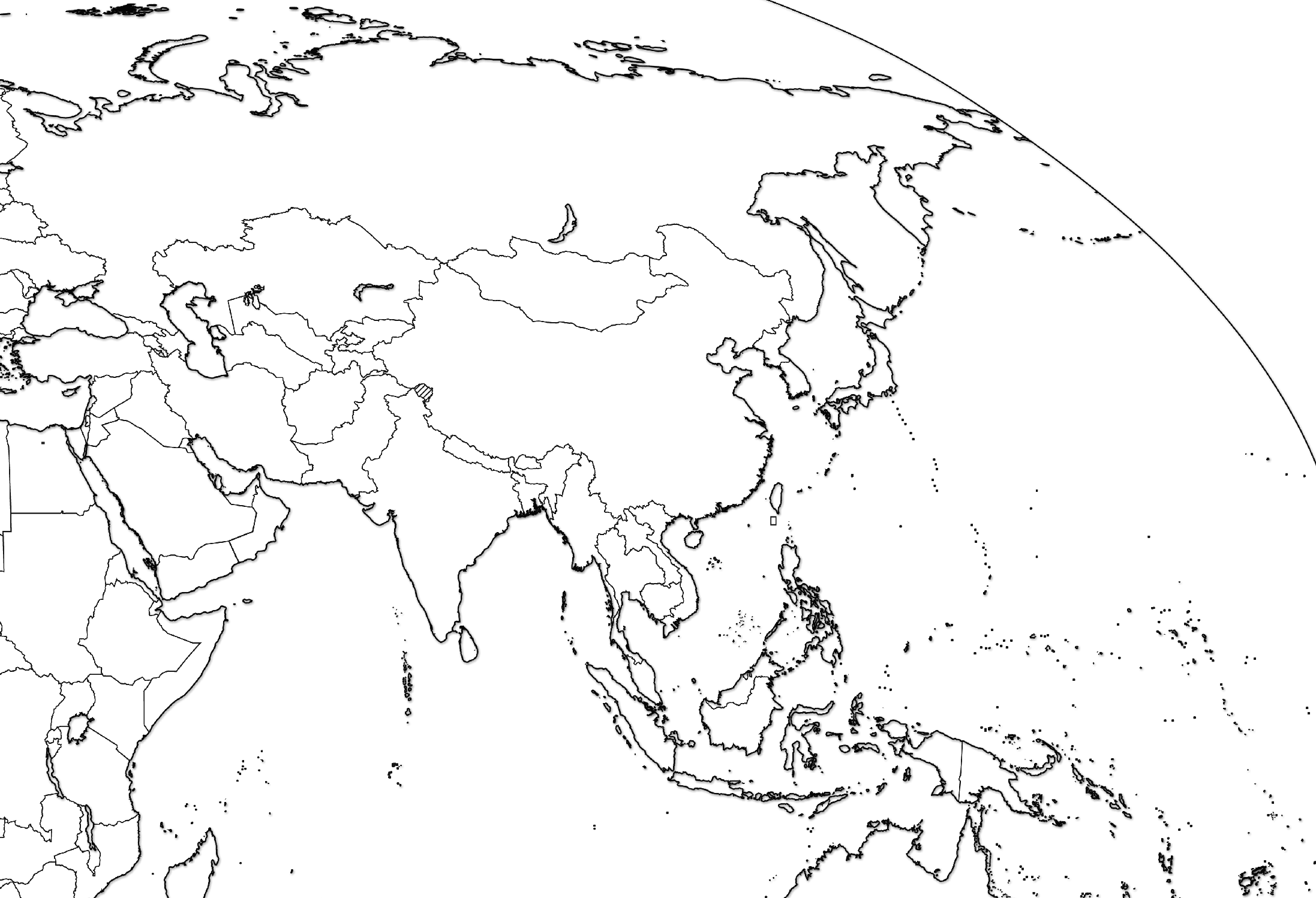 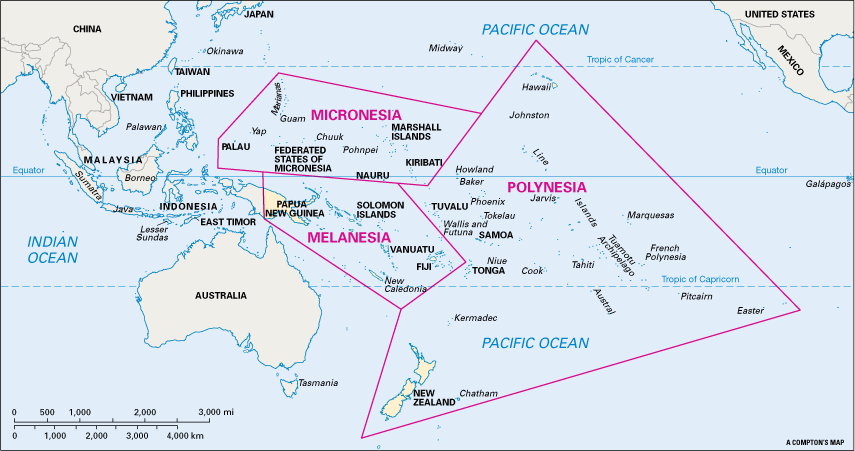 Micronesia
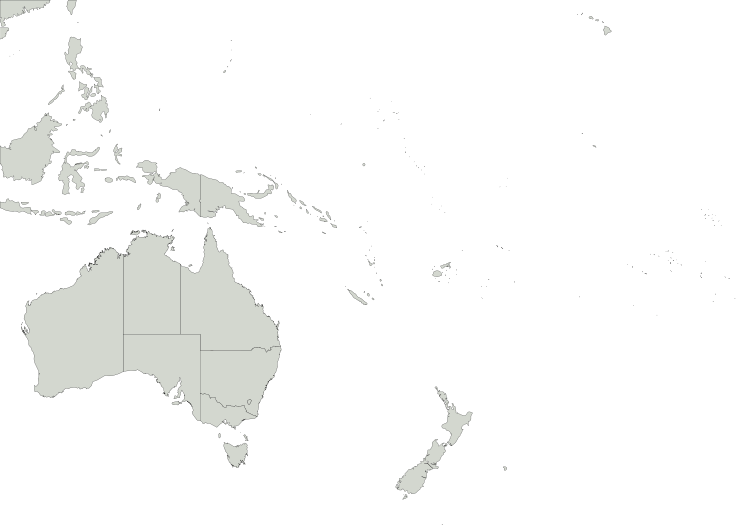 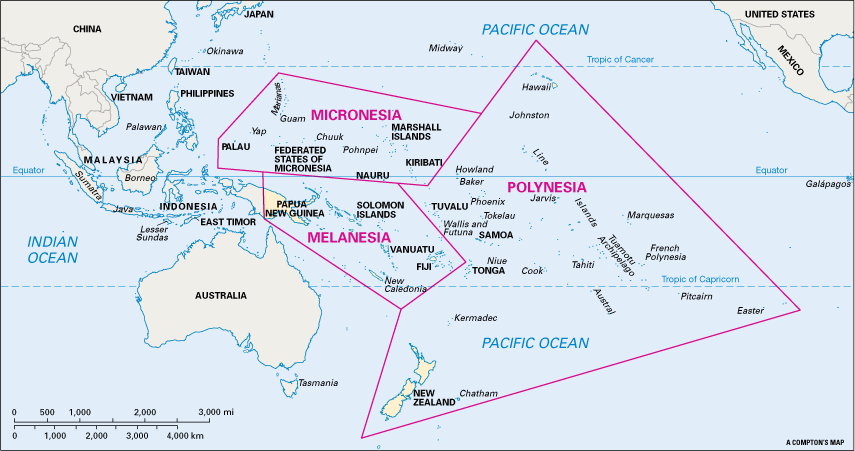 Polynesia
(includes Hawaii & NZ)
Test Yourself
http://www.sporcle.com/ 
http://www.purposegames.com/                
http://www.lizardpoint.com/fun/geoquiz/
http://www.travelpod.com/traveler-iq
http://www.ilike2learn.com/ilike2learn/geography.asp
http://www.maps.com/funfacts.aspx
http://www.sheppardsoftware.com/Geography.htm
http://www.funbrain.com/where/
http://www.jetpunk.com/quizzes/map-quiz-europe.php
http://www.yourchildlearns.com/map-puzzles.htm
http://sites.google.com/site/geogeomania/geographygames

Tap Quiz Apps   (for your smart phone)
or print one of these regional maps and try to label it